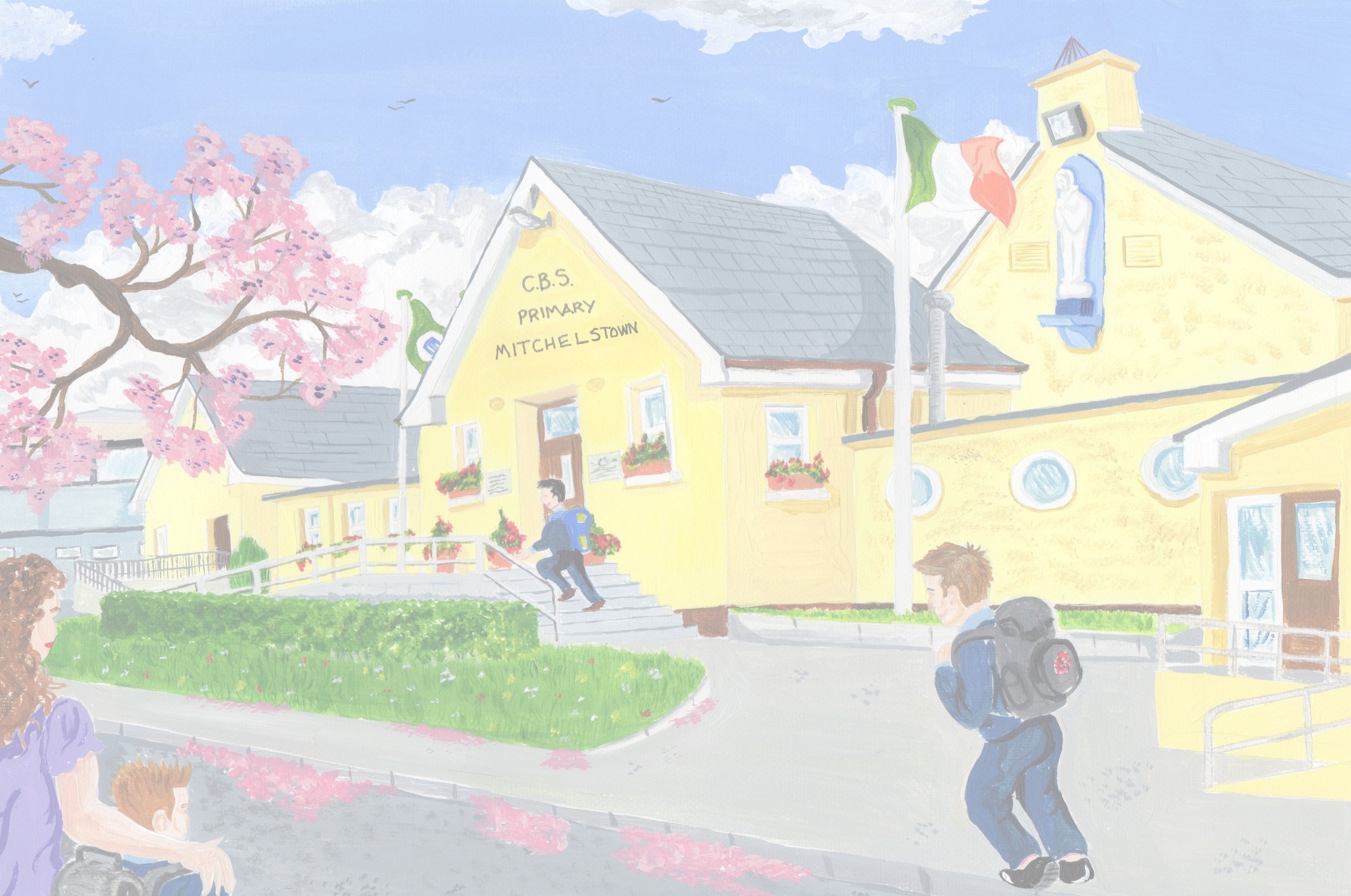 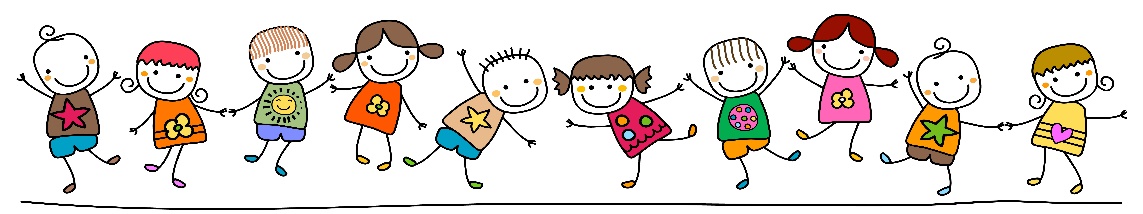 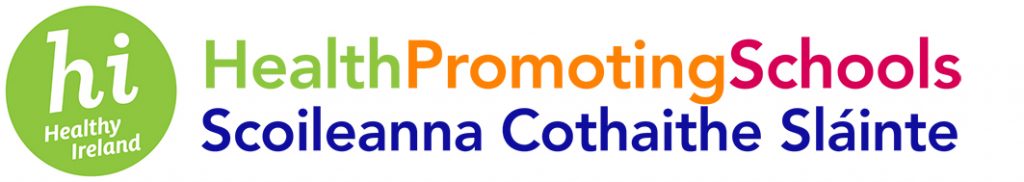 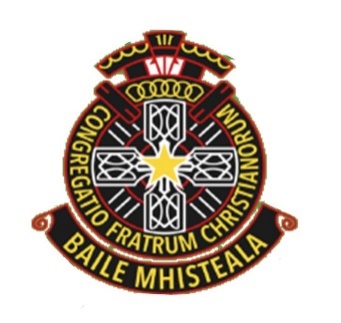 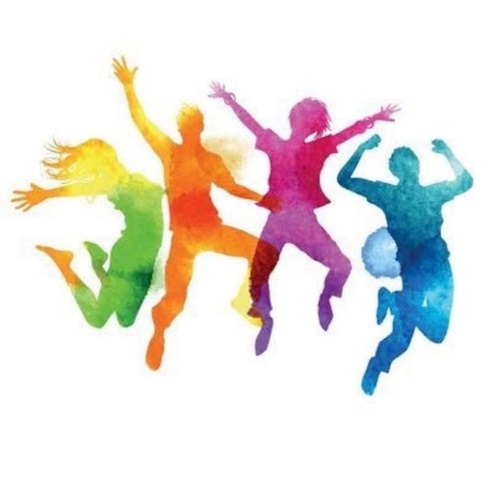 C.B.S. Primary MitchelstownHealth Promoting Schools Committee2019-2020
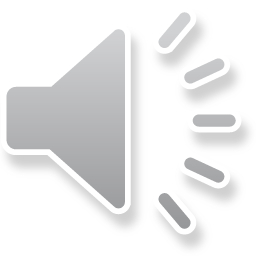 C.B.S. Primary Mitchelstown, Health Promoting Schools Committee 2019/20
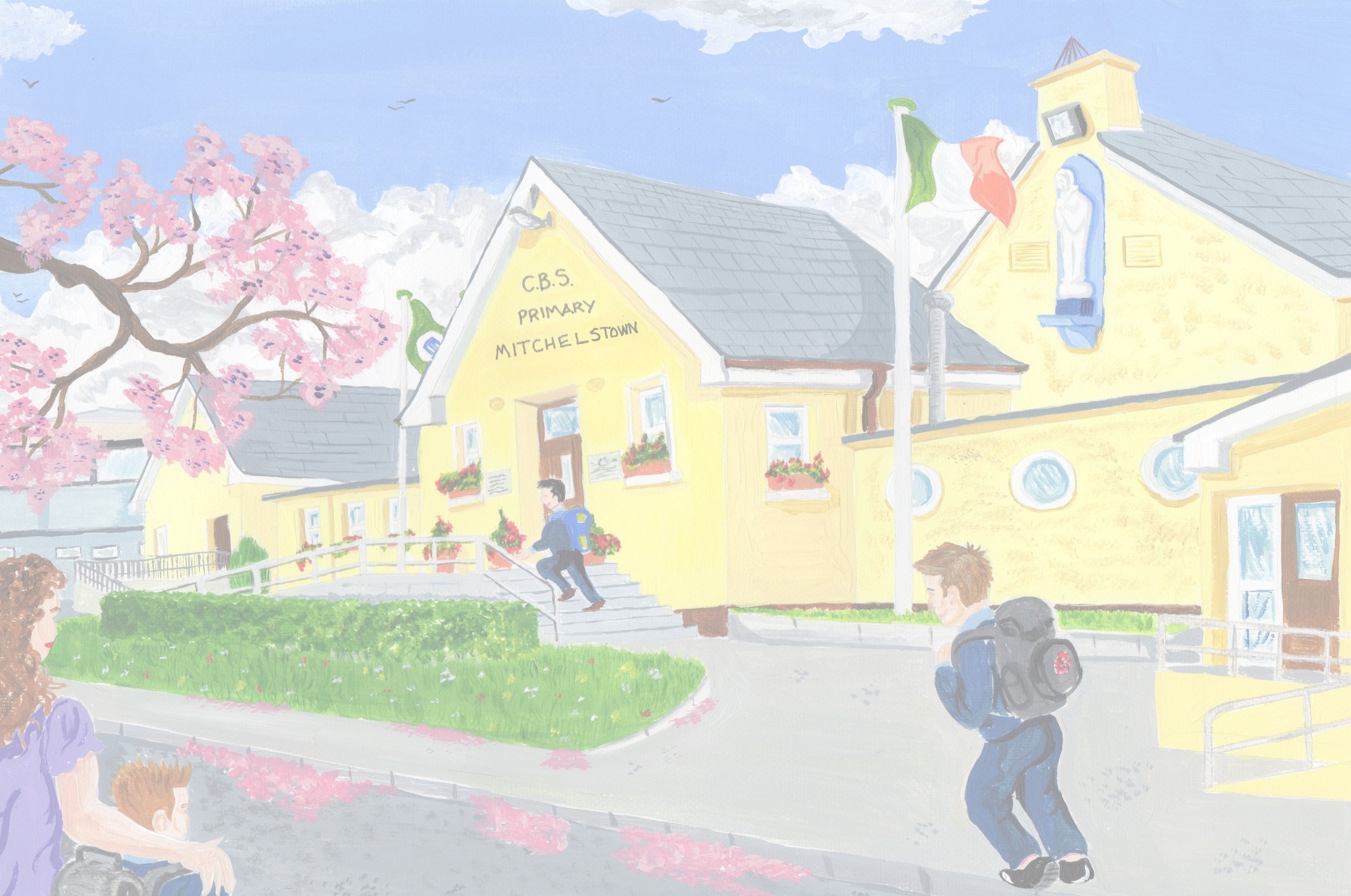 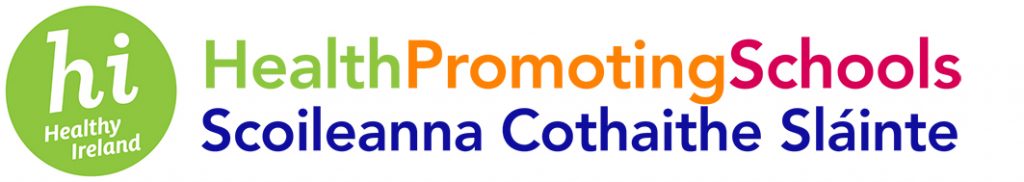 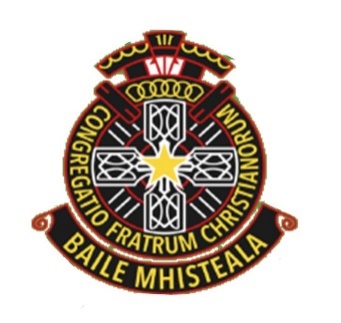 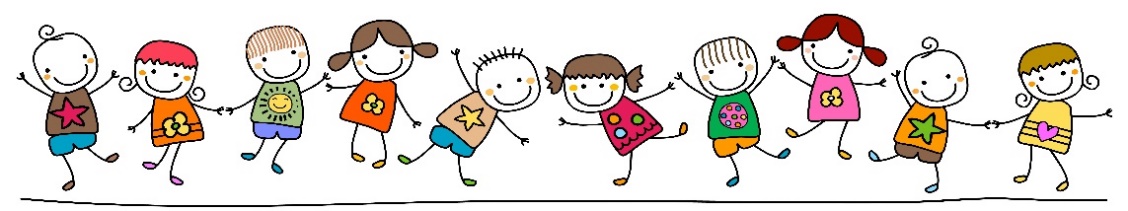 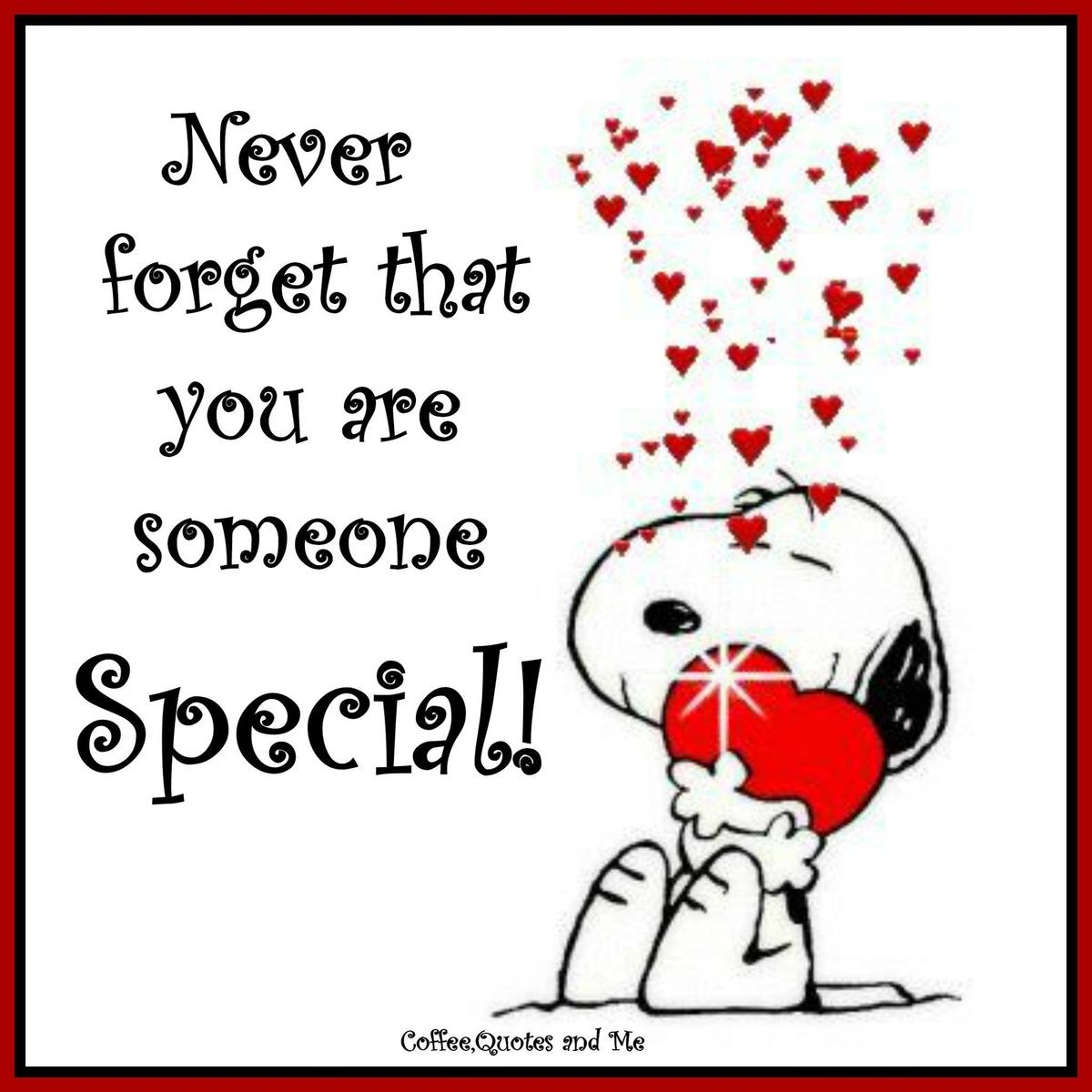 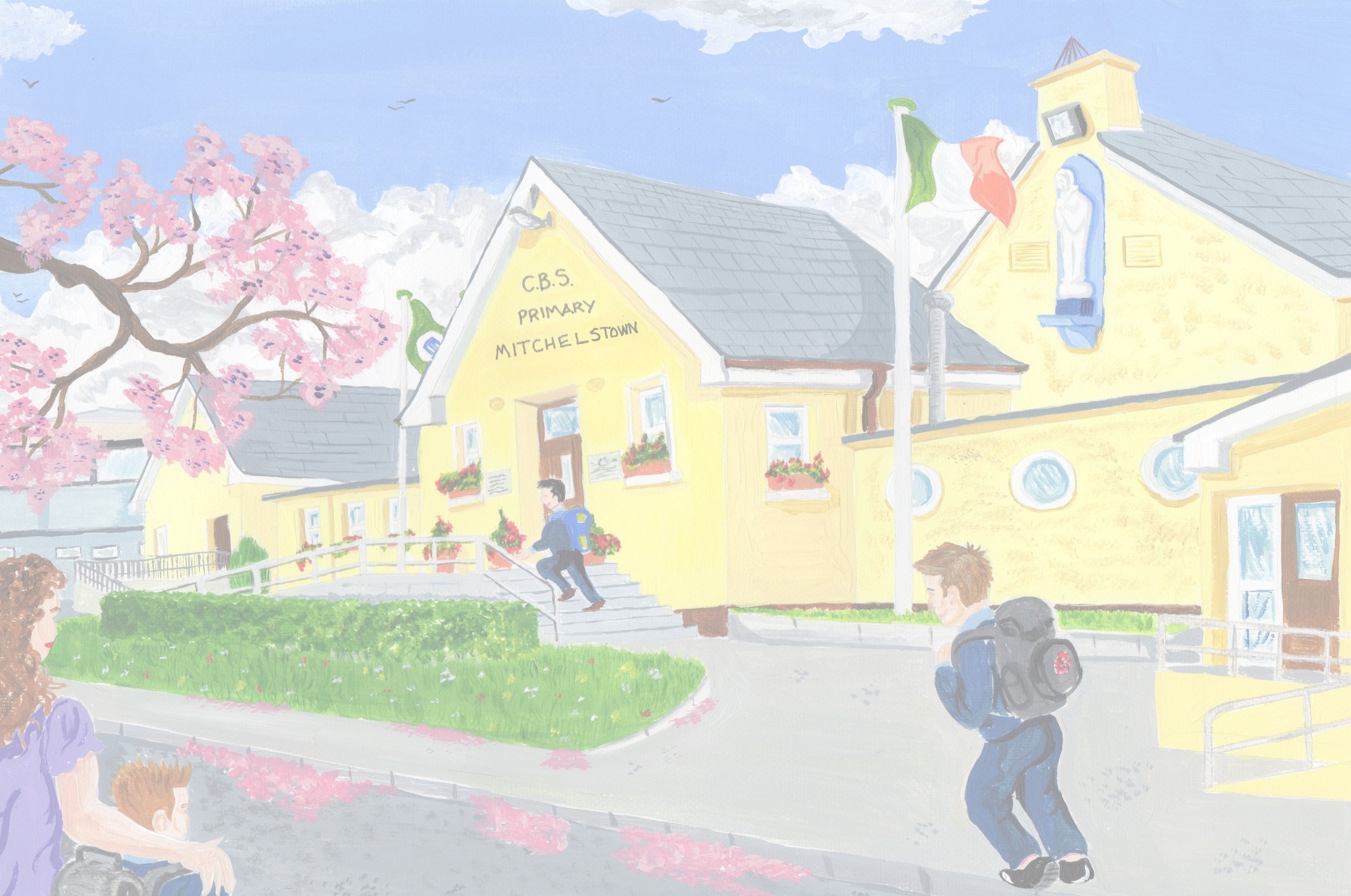 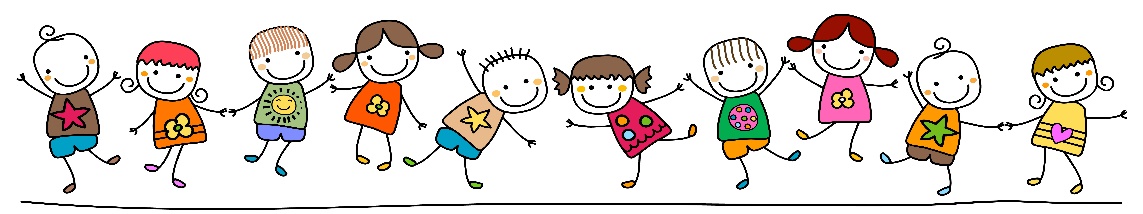 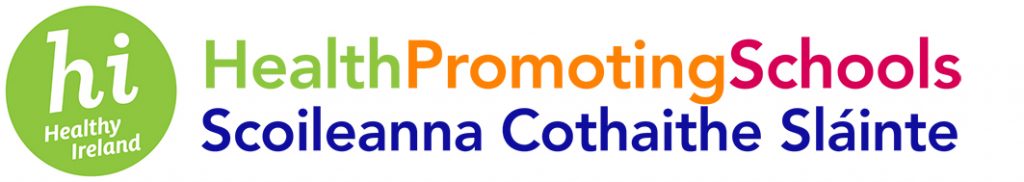 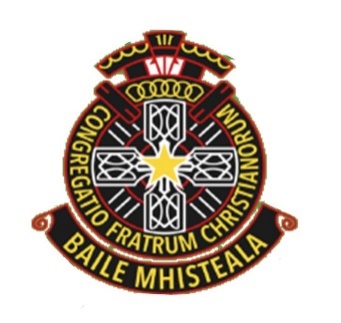 Health Promoting Schools Committee 2019-2020
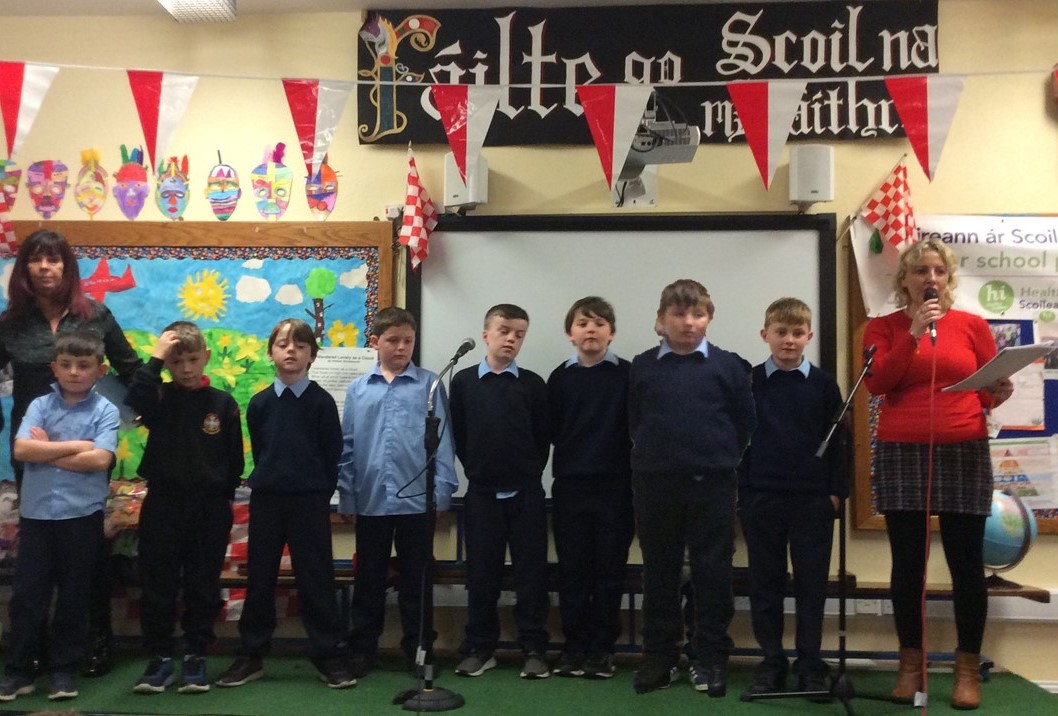 C.B.S. Primary Mitchelstown, Health Promoting Schools Committee -2019/20
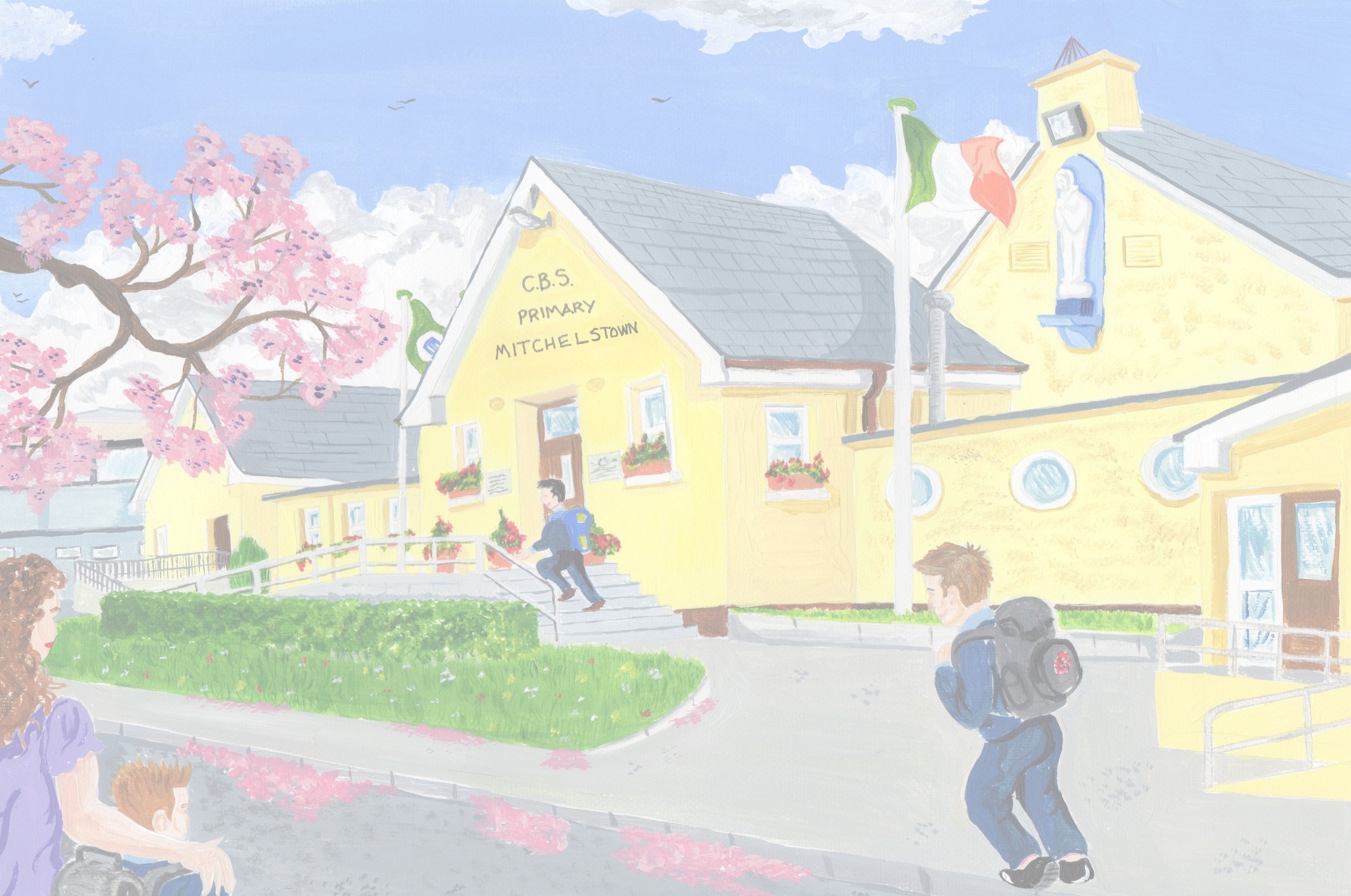 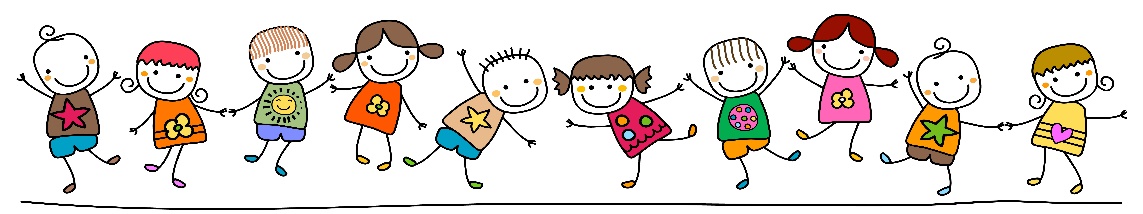 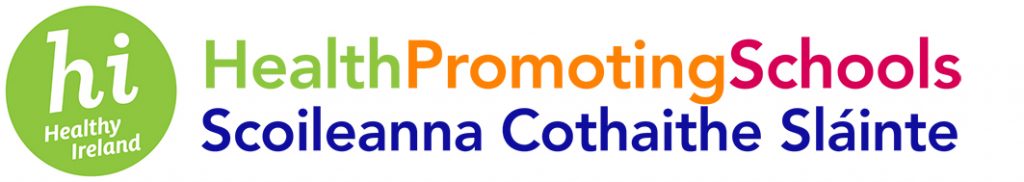 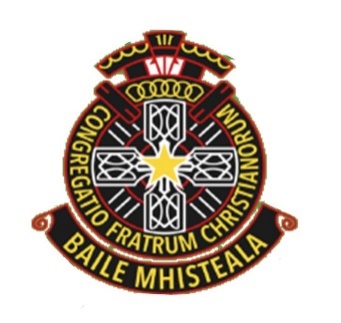 Health Promoting Schools Committee 2019-2020
Ms. O’Gorman’s  1st  class-Daryl 
 Mr. Davoren’s  2nd  class-M.J. 
 Ms. O’Callaghan’s  1st/2nd  class-John C.
 Ms. Walshe/Ms. Clifford’s 3rd class-Kevin C.
 Mr. O’Regan’s 3rd/4th class-Nathan B.
 Mr. Coffey’s 4th class-Iarlaith 
S Ms. Barry’s 5th class-Cian L +
 Mr. Carey’s 5th / 6th class-Seán B. 
 Mr. Weir’s 6th class-Aidan
C.B.S. Primary Mitchelstown, Health Promoting Schools Committee 2019/20
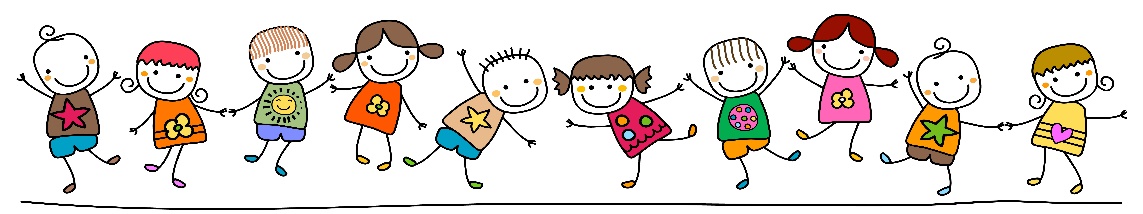 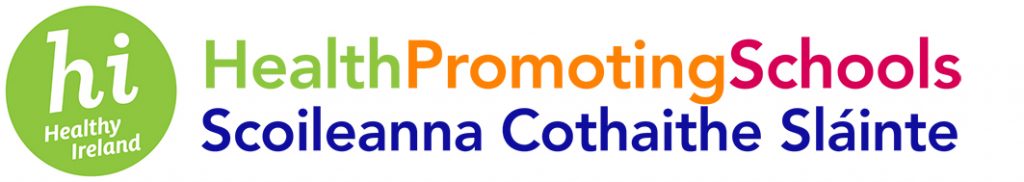 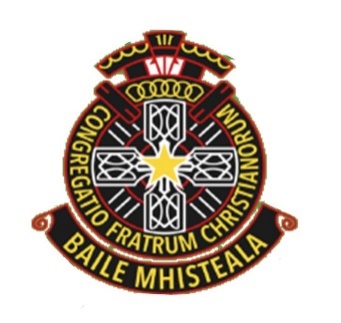 Health Promoting Schools Staff co-ordinators 2019-2020
Ms. O’Regan Ms.O’Callaghan Ms.Barry
Ms.Keane
Ms. McGrath
 Ms. Baker
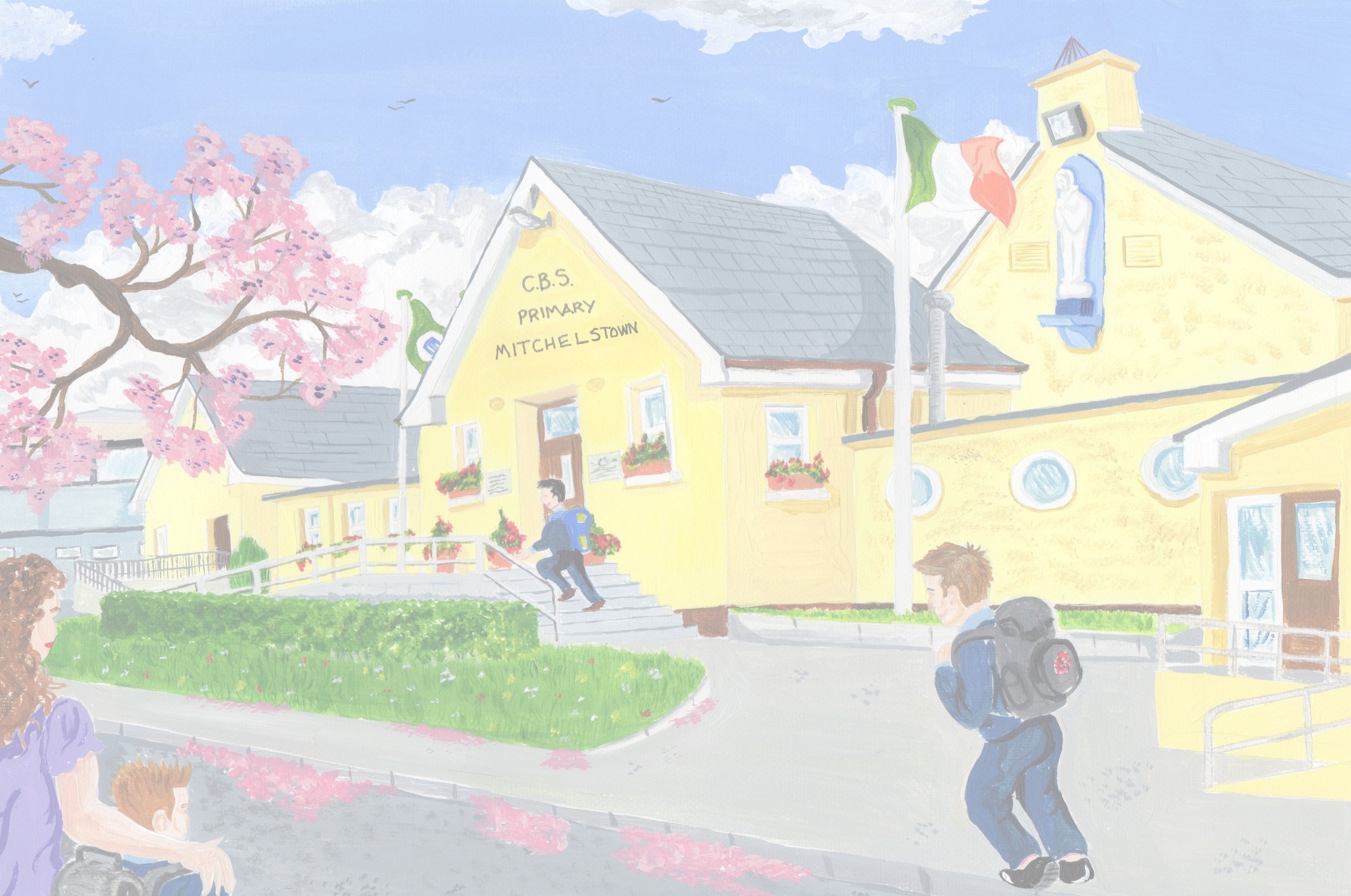 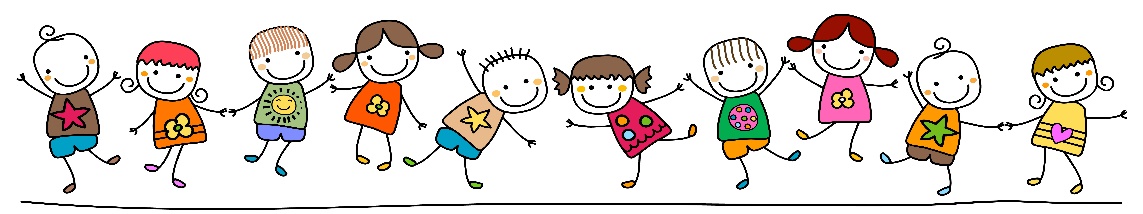 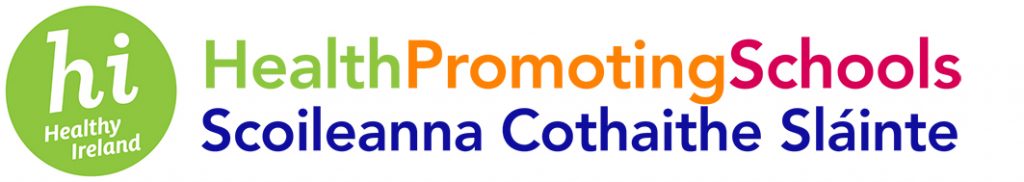 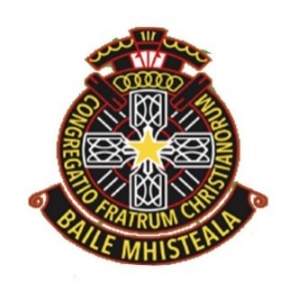 5km Fun Run
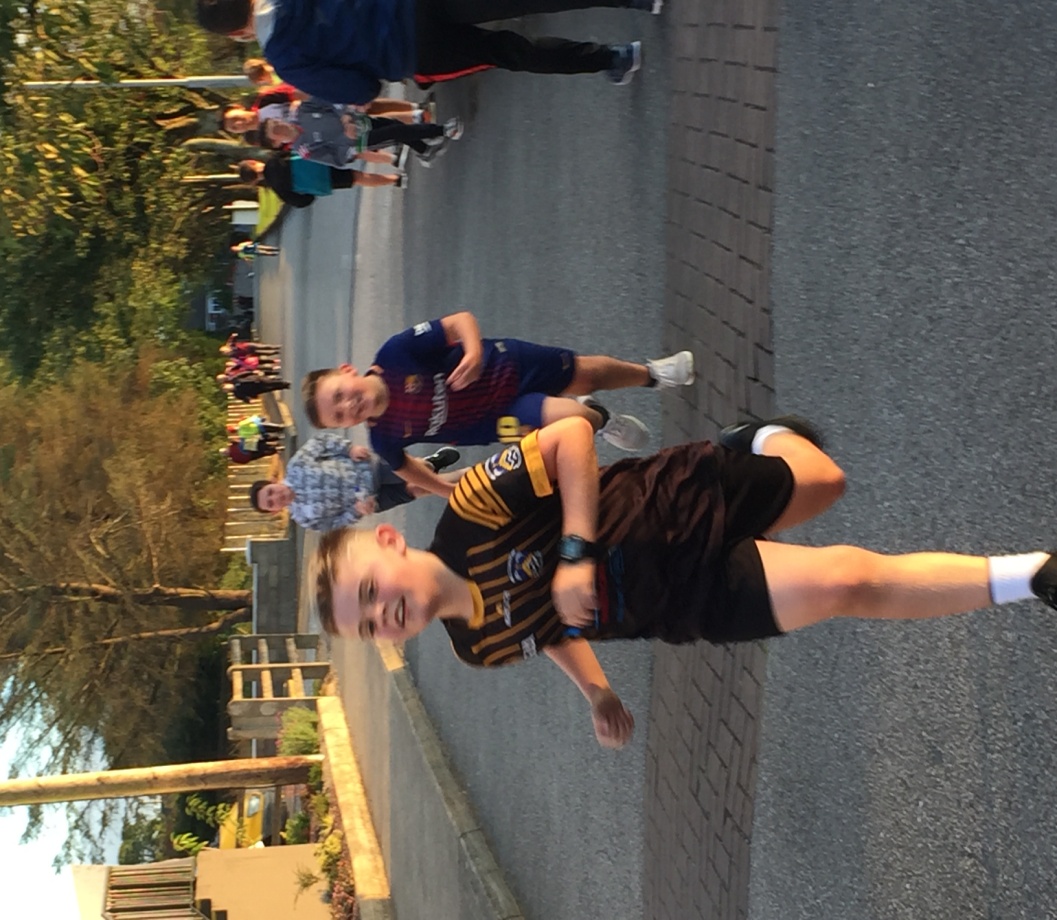 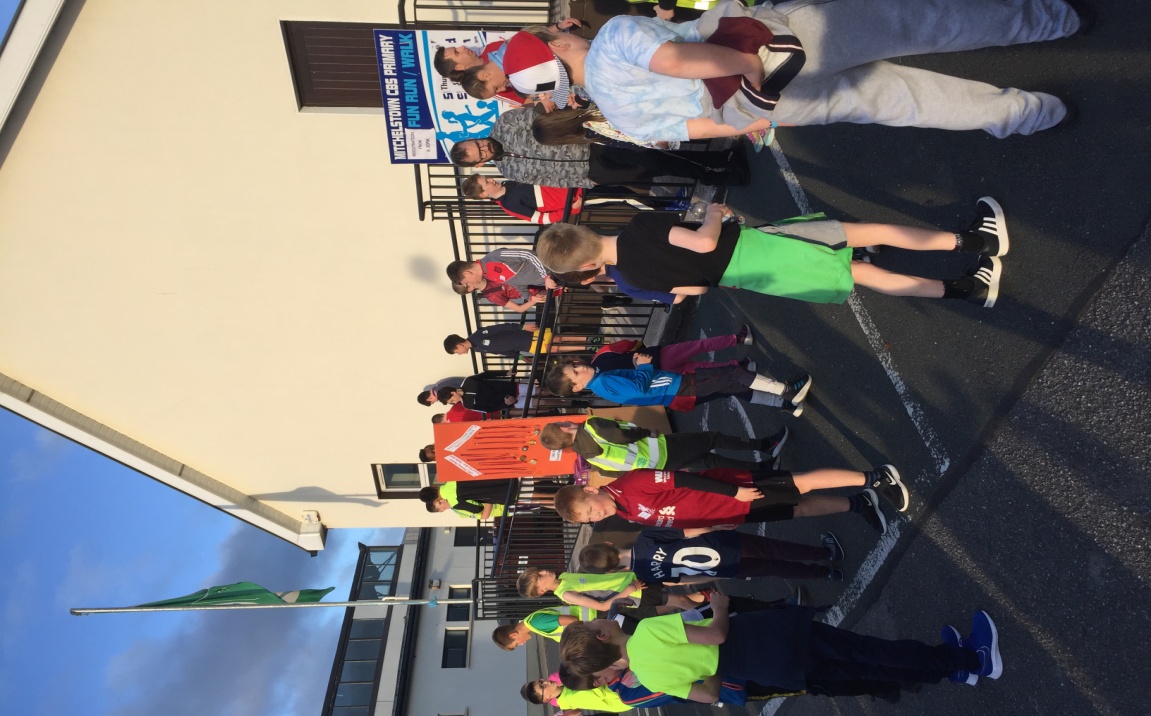 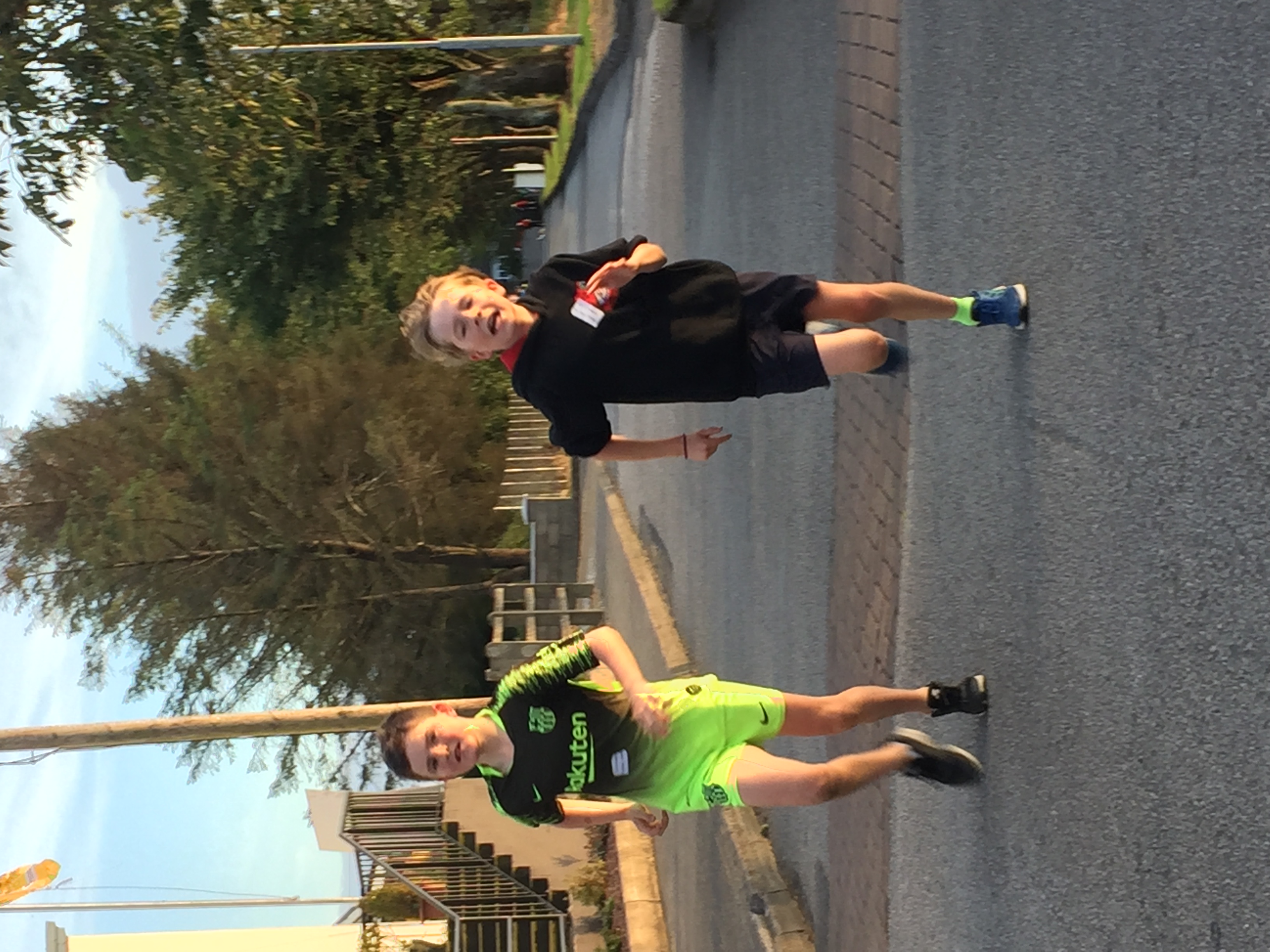 C.B.S. Primary Mitchelstown, Health Promoting Schools Committee 2019/20
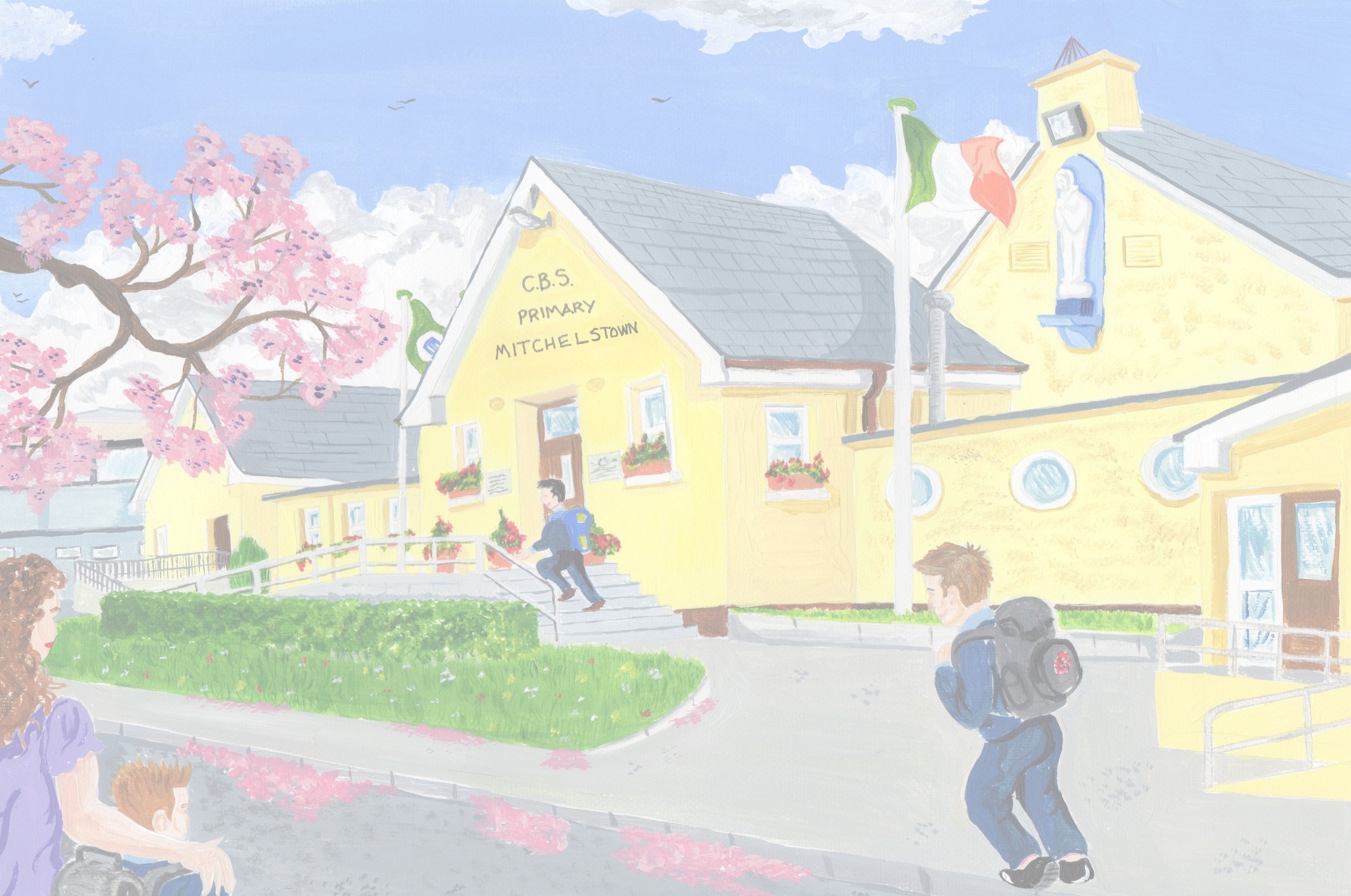 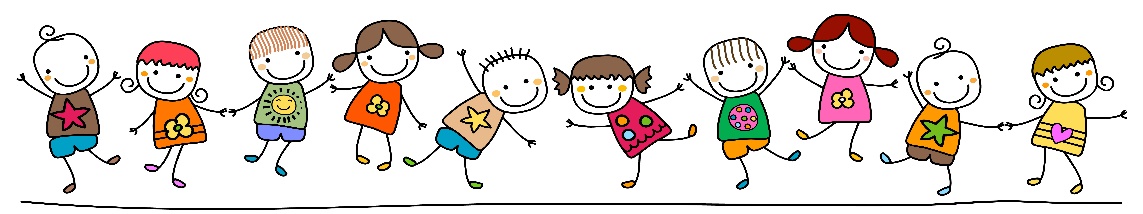 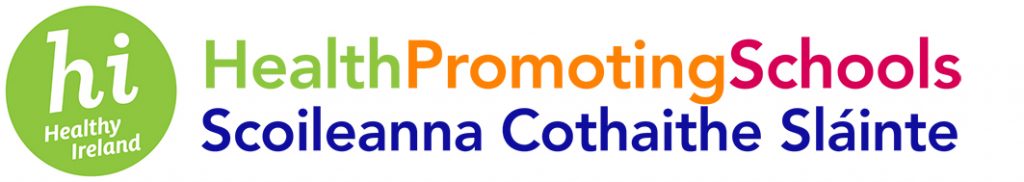 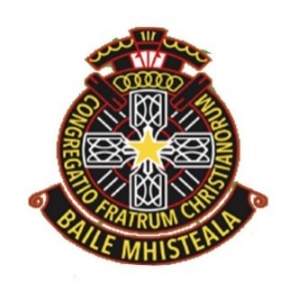 Helping others with the Niall Melon Foundation Teddy Bear Appeal.
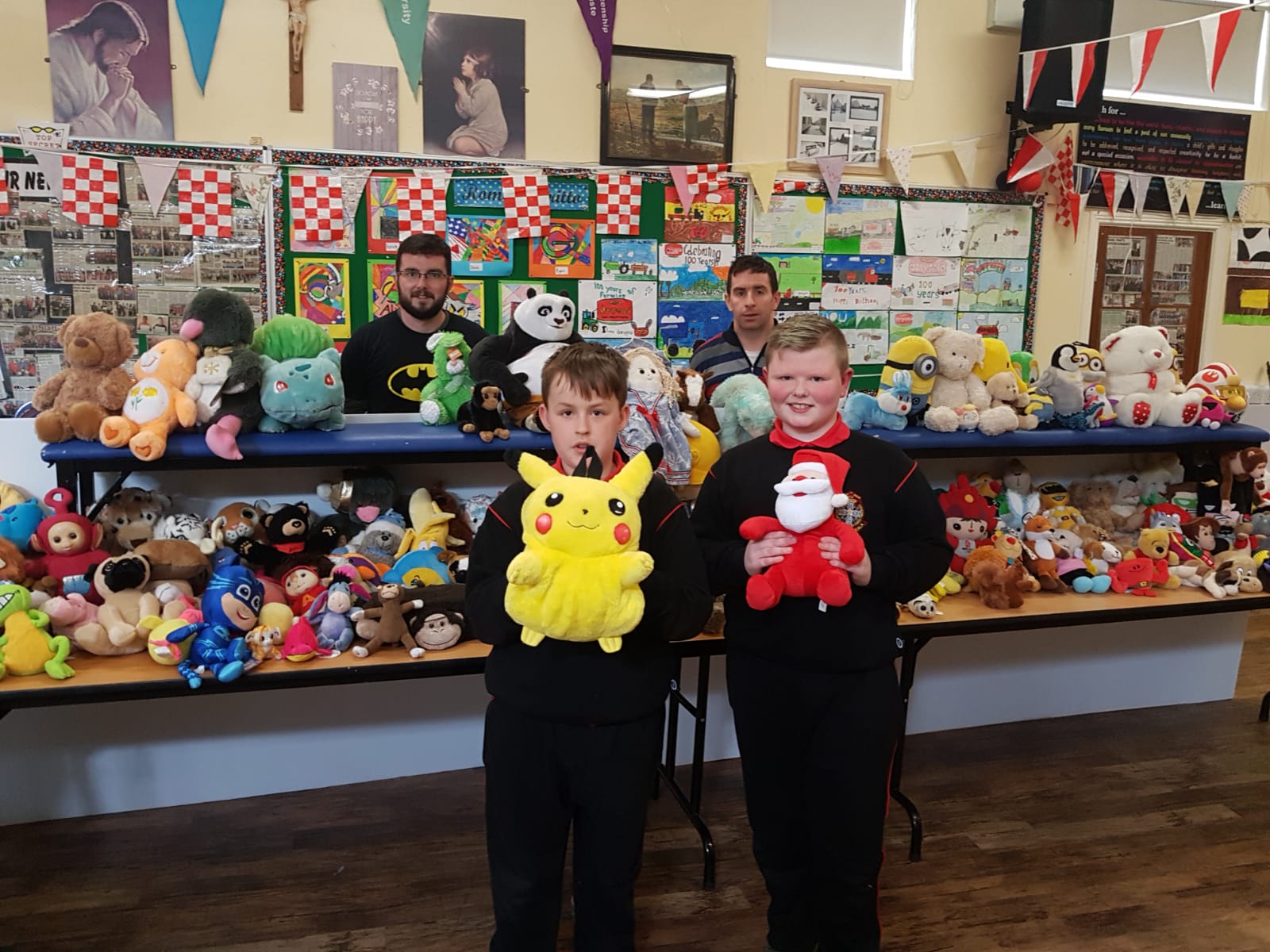 C.B.S. Primary Mitchelstown, Health Promoting Schools Committee 2019/20
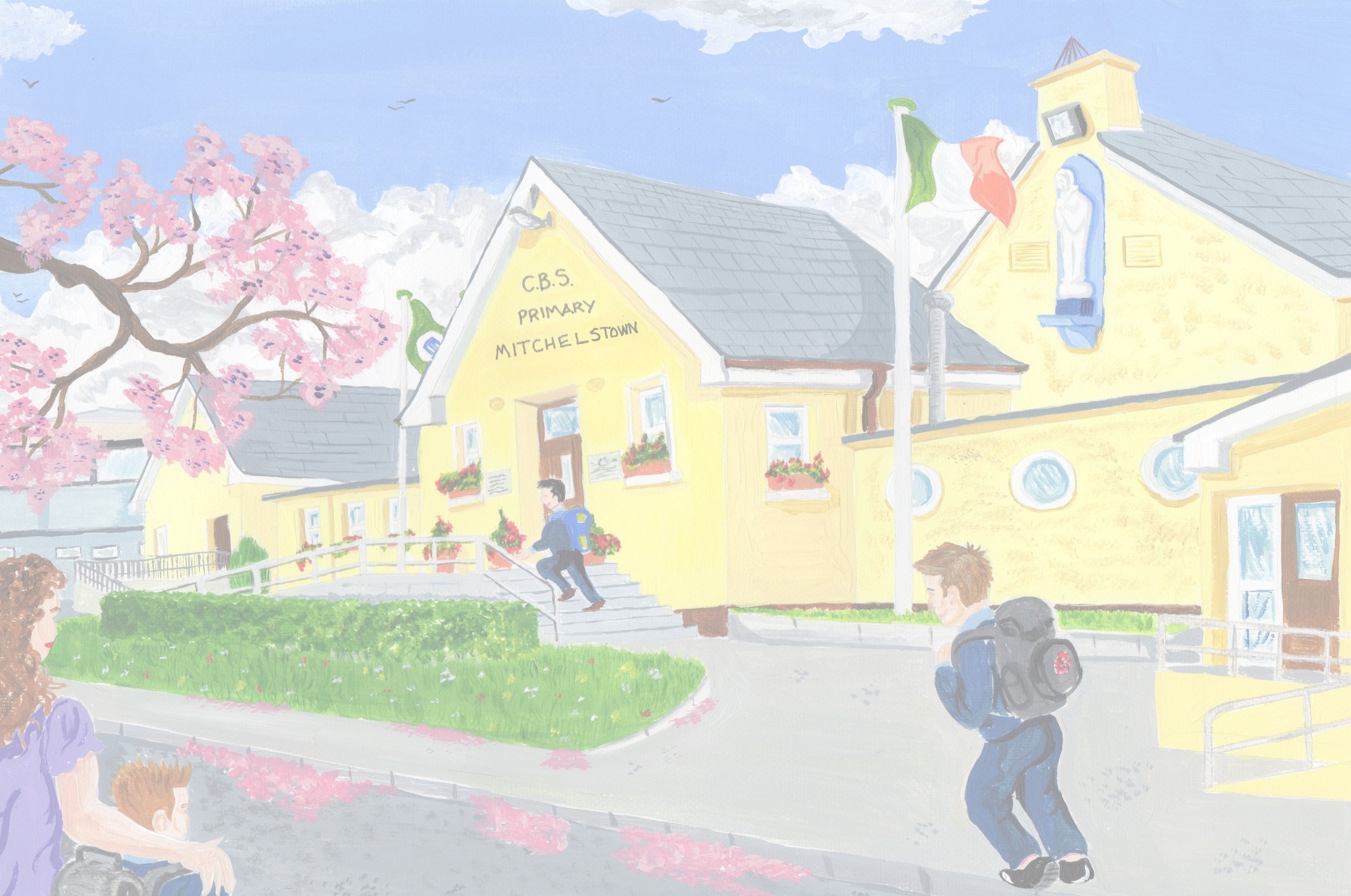 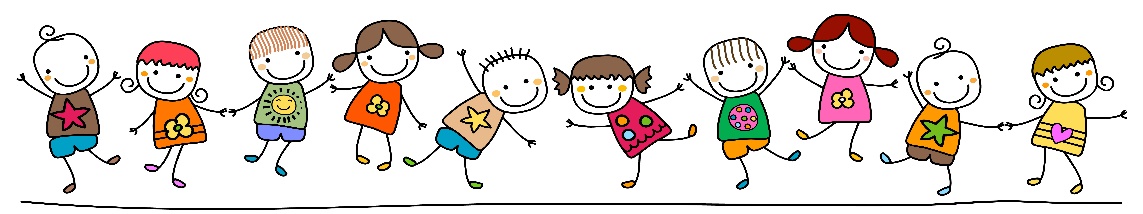 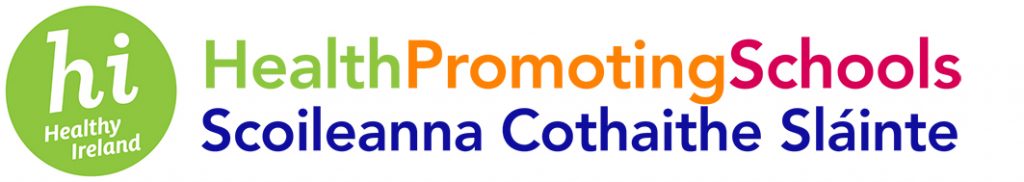 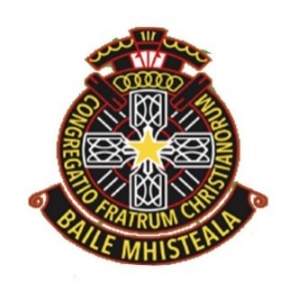 Helping others with ARC house
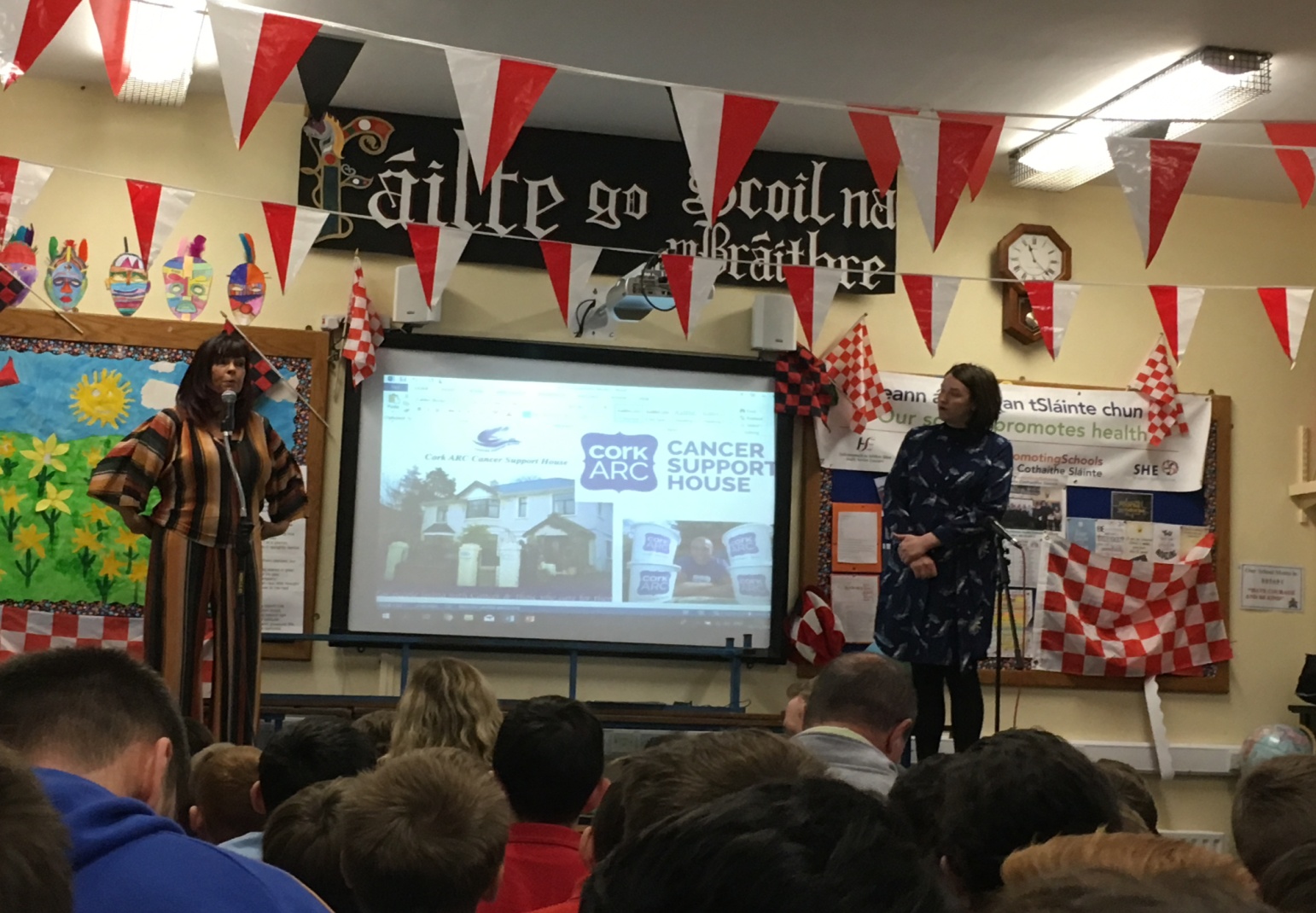 We raised 1,250 euro
C.B.S. Primary Mitchelstown, Health Promoting Schools Committee 2019/20
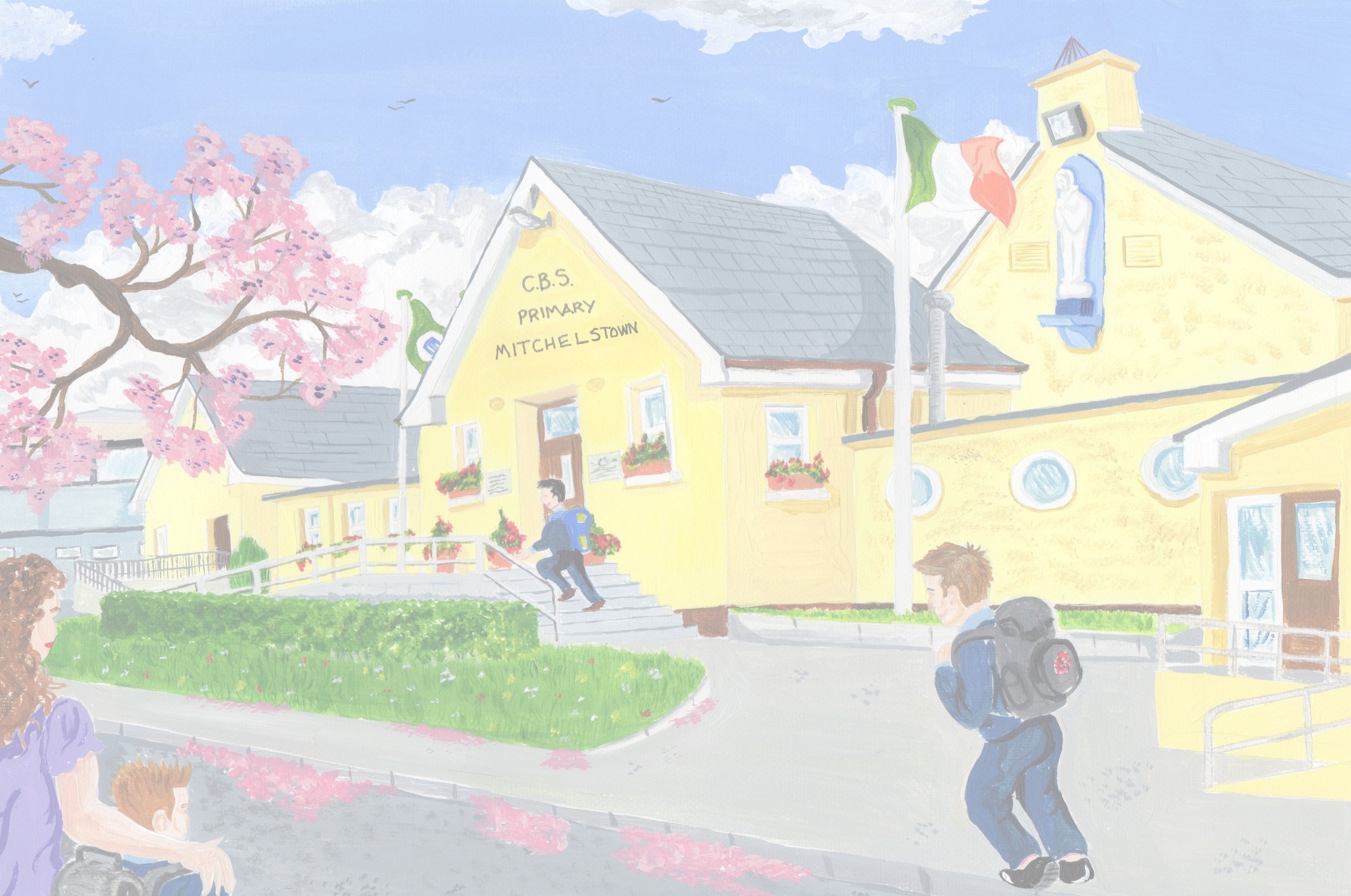 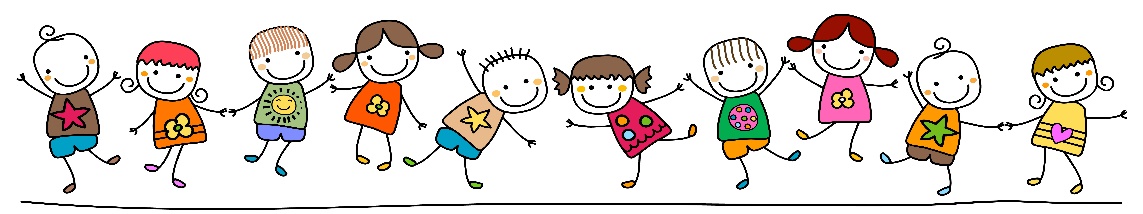 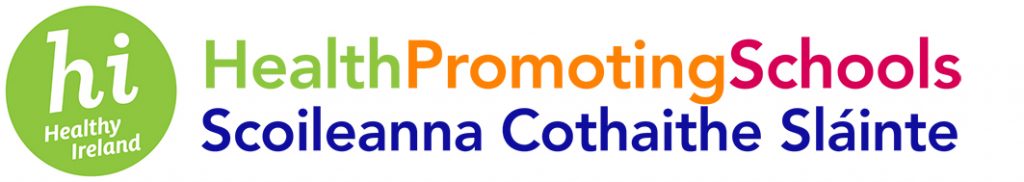 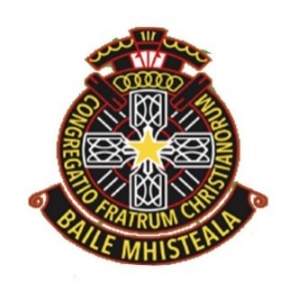 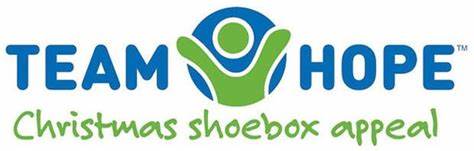 Helping others with the
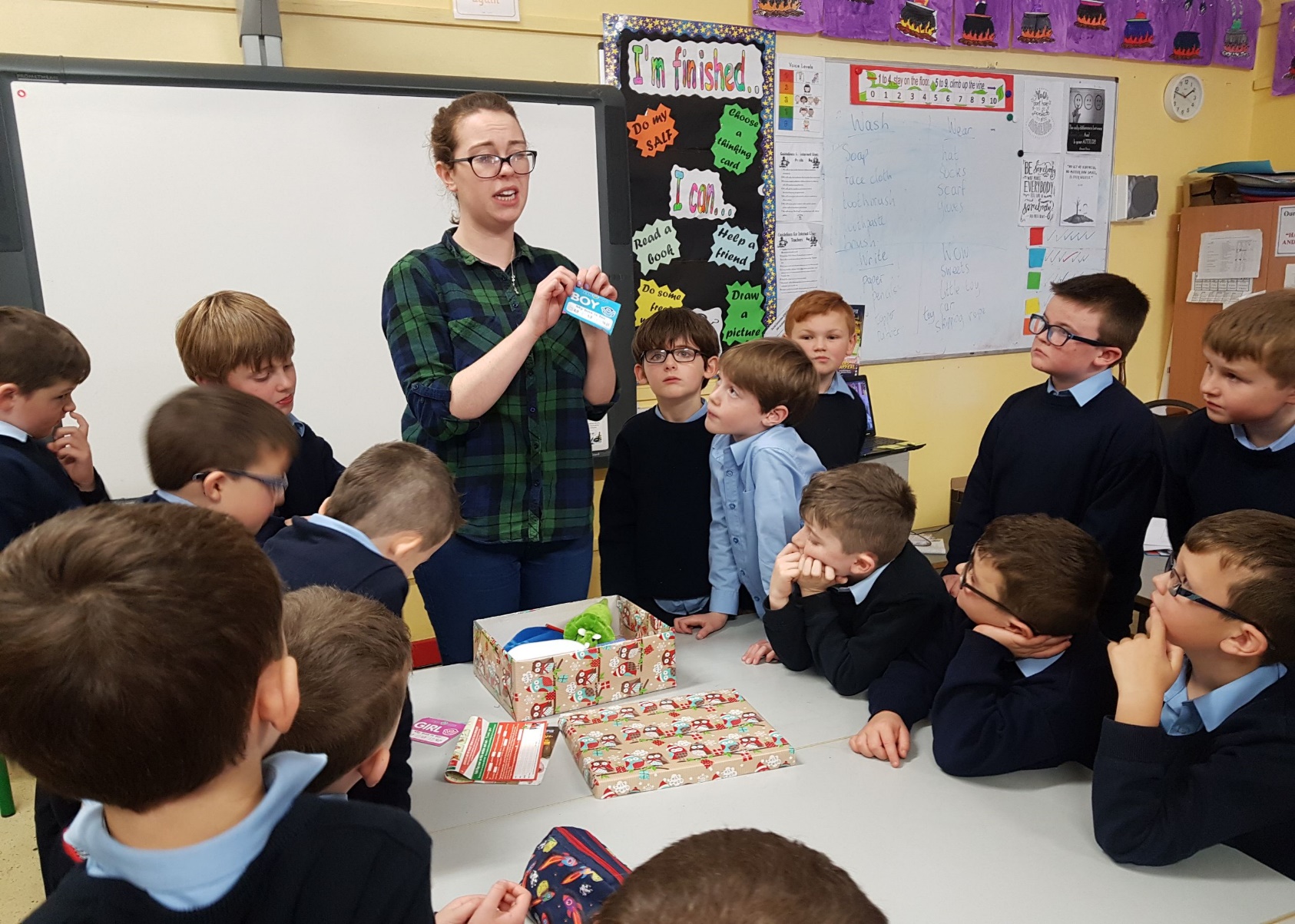 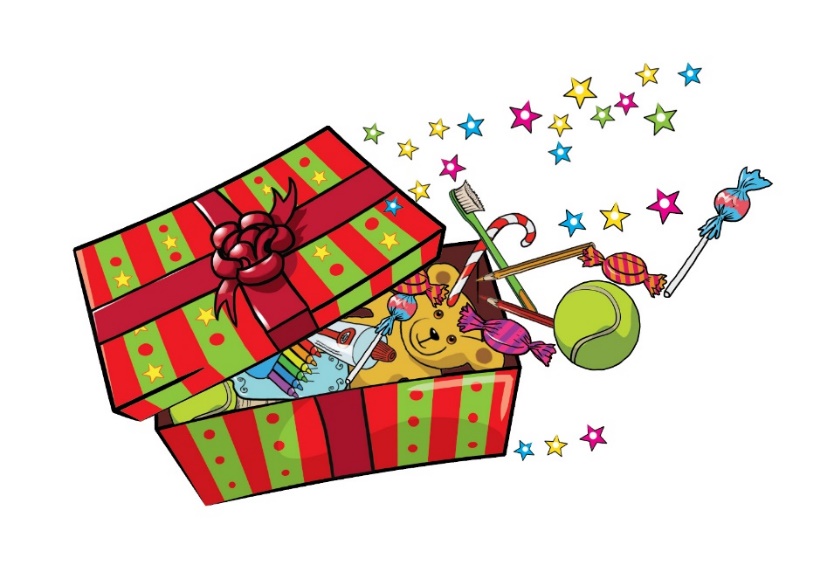 C.B.S. Primary Mitchelstown, Health Promoting Schools Committee 2019/20
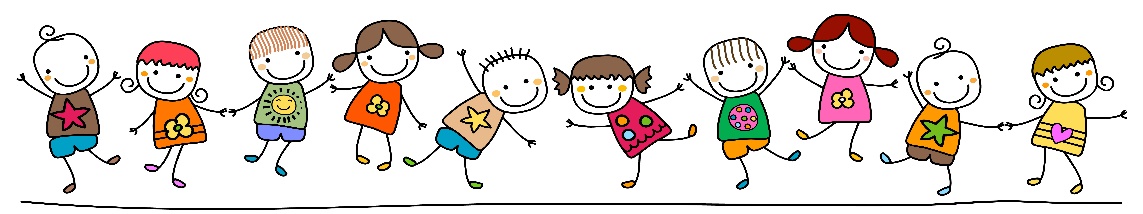 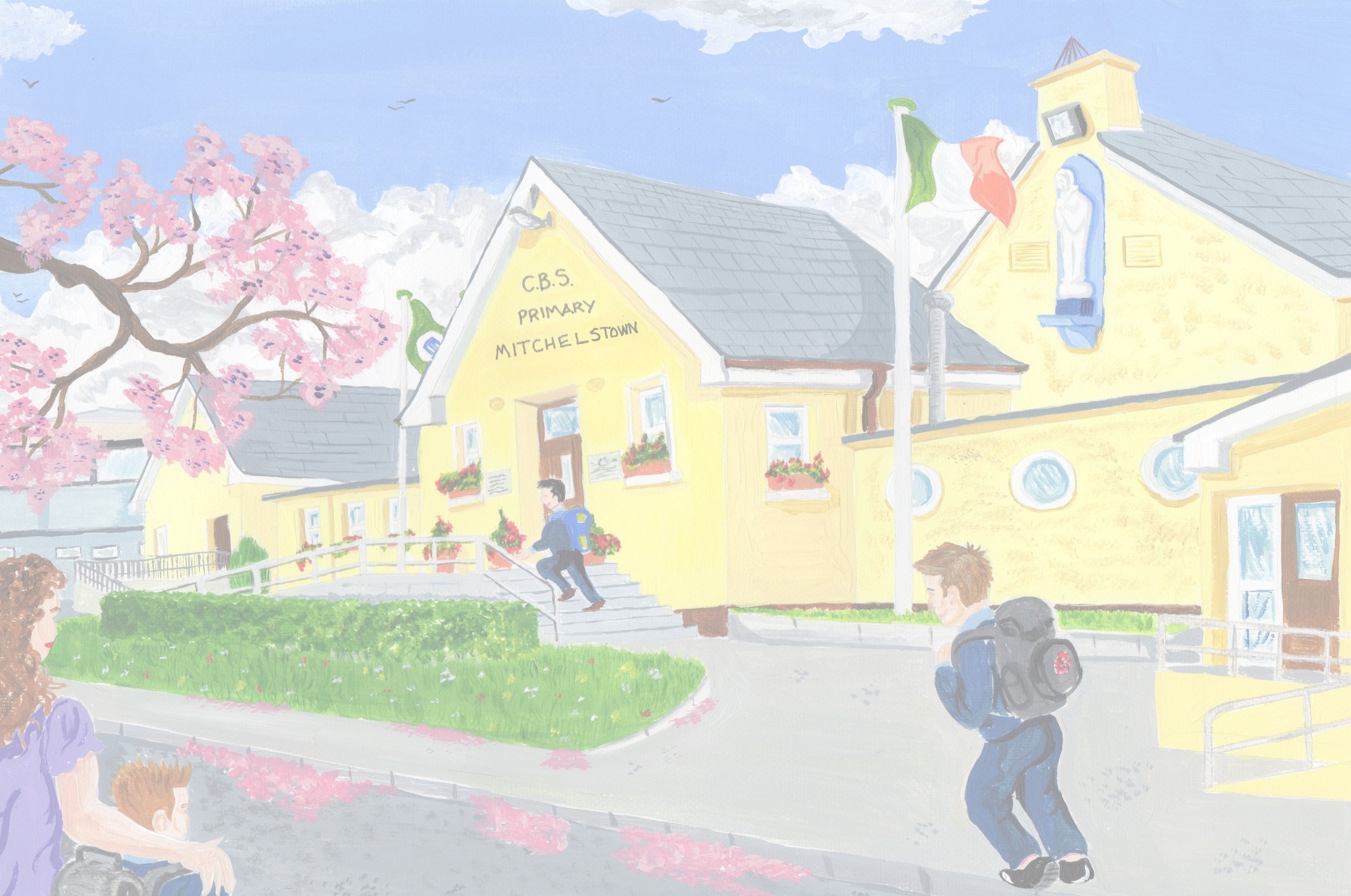 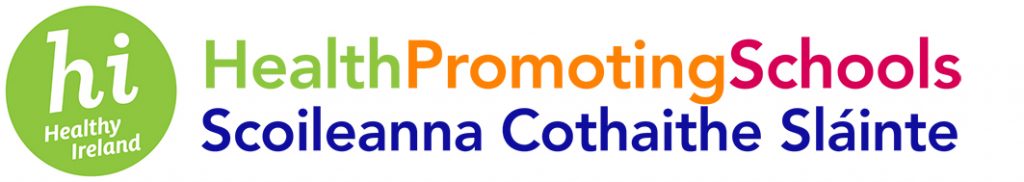 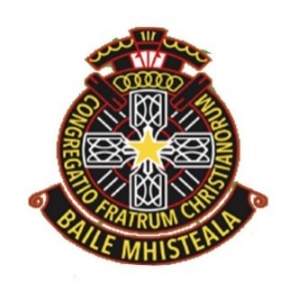 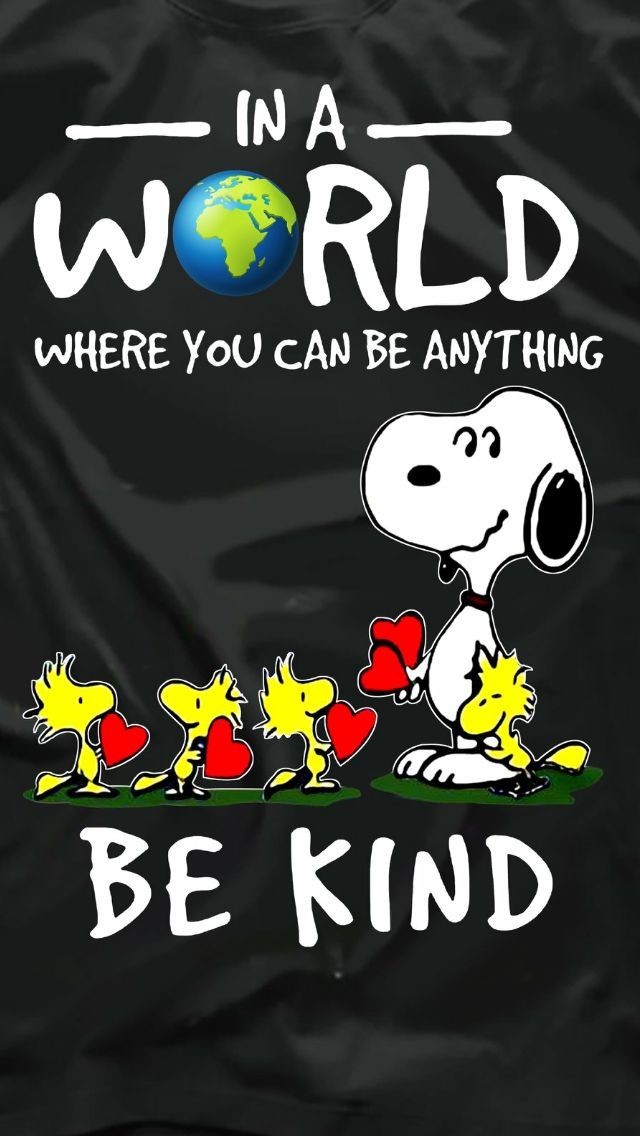 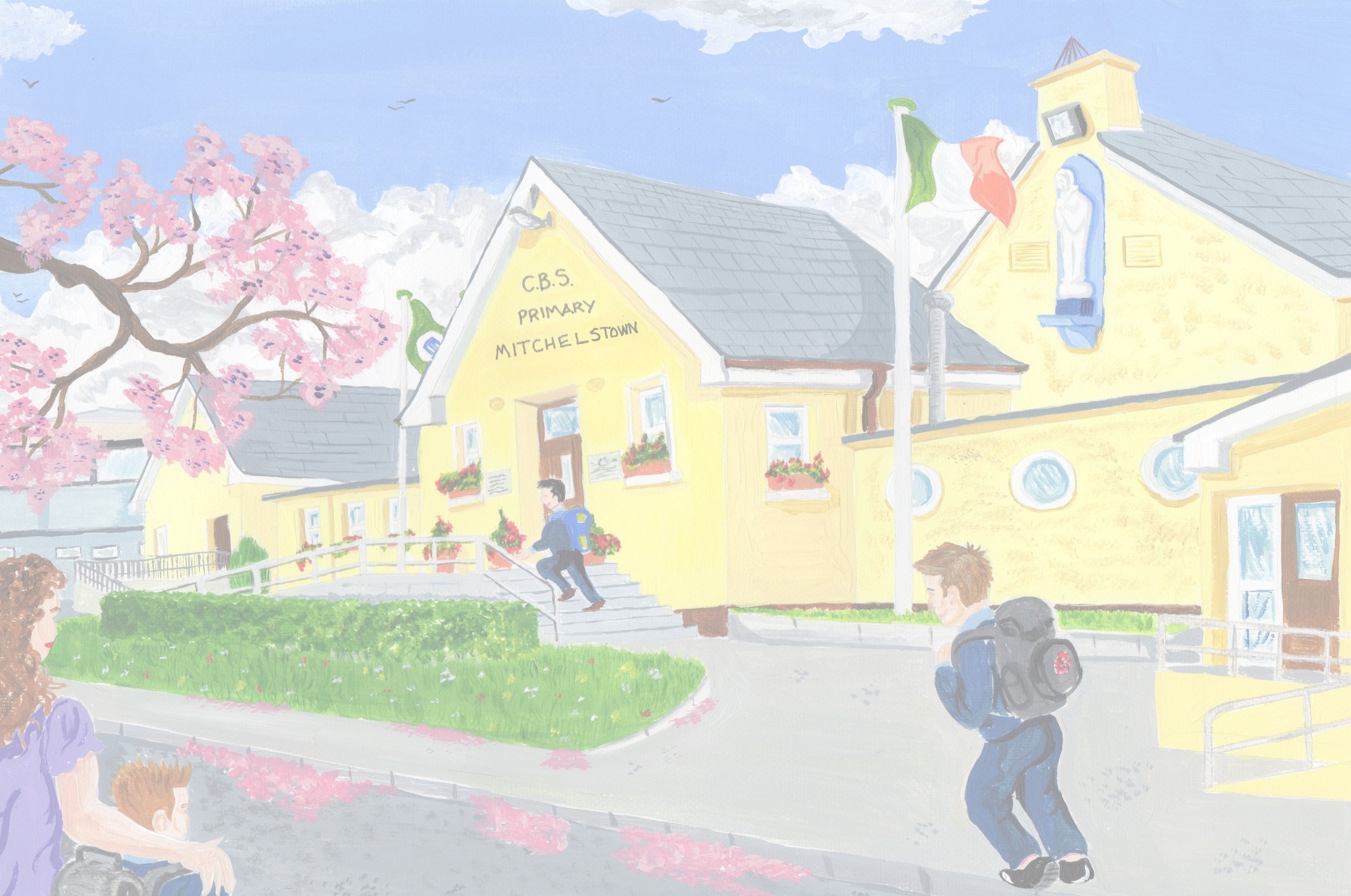 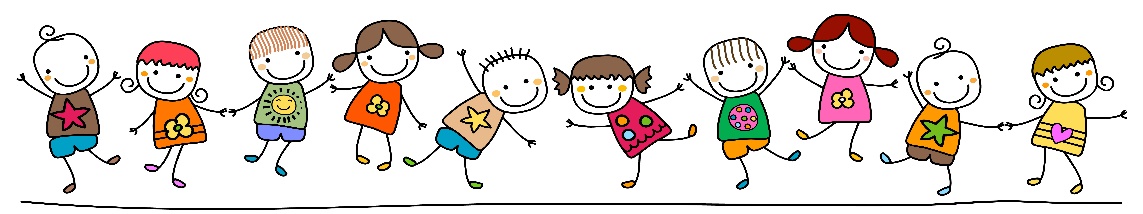 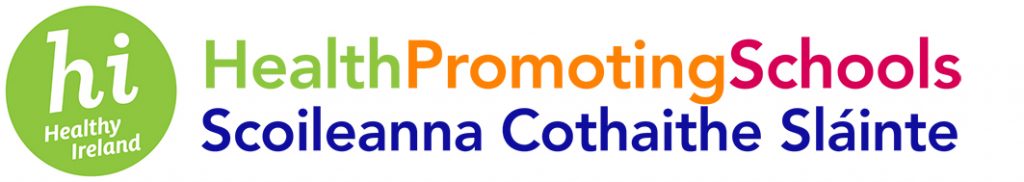 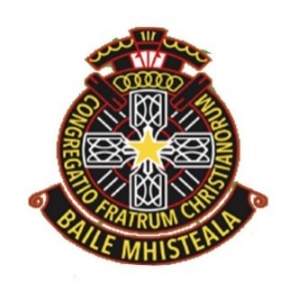 Hatching chicks
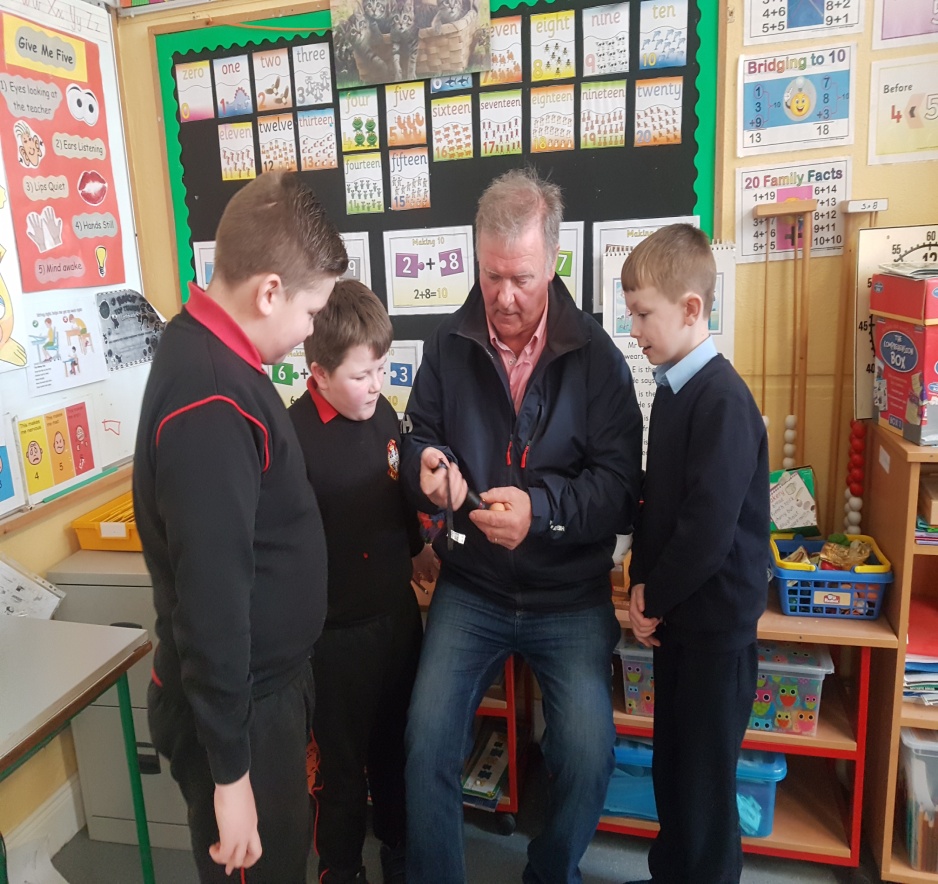 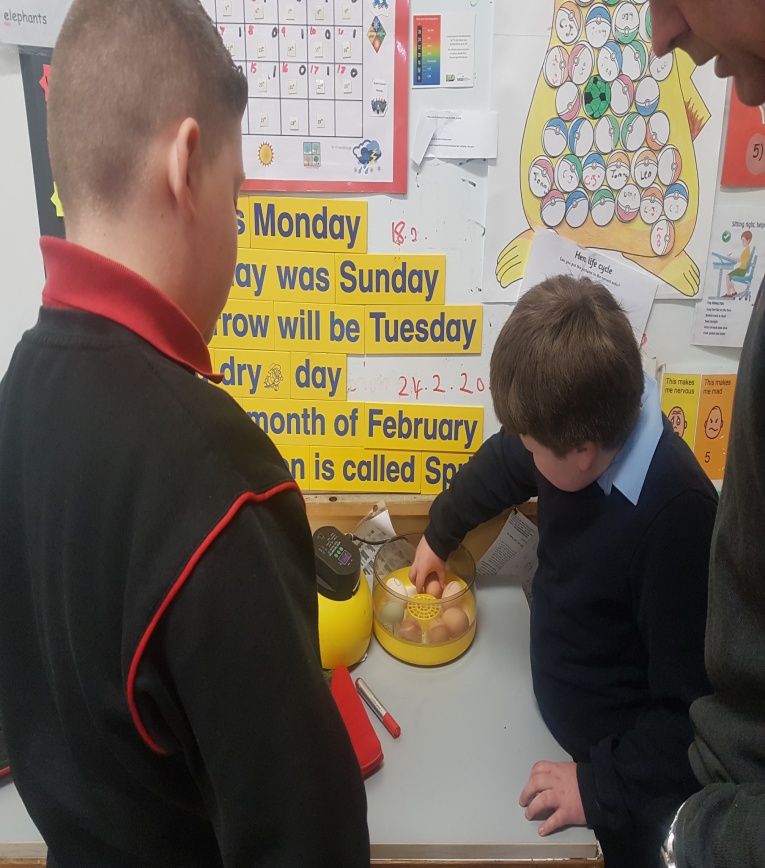 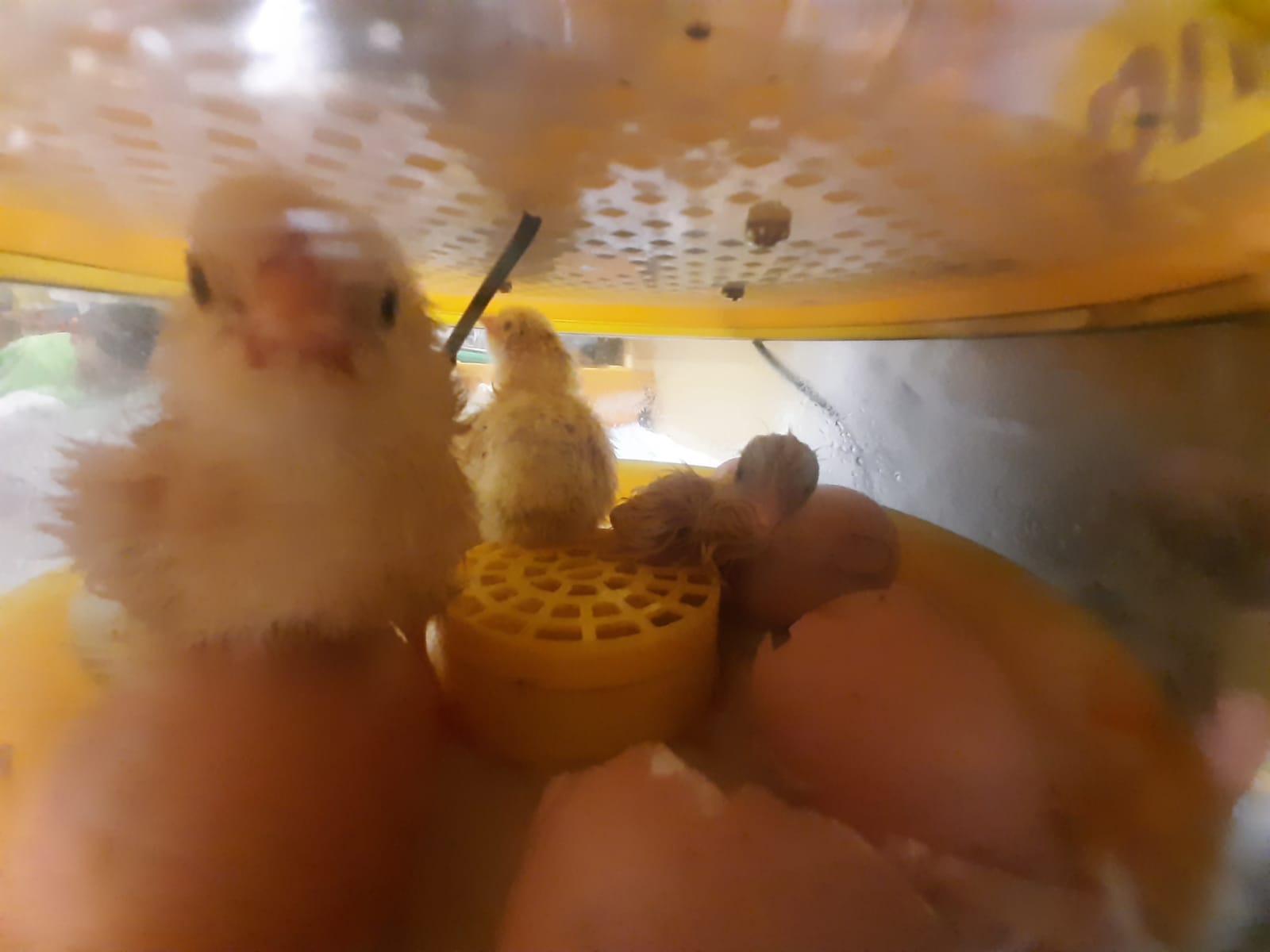 C.B.S. Primary Mitchelstown, Health Promoting School 2019/20
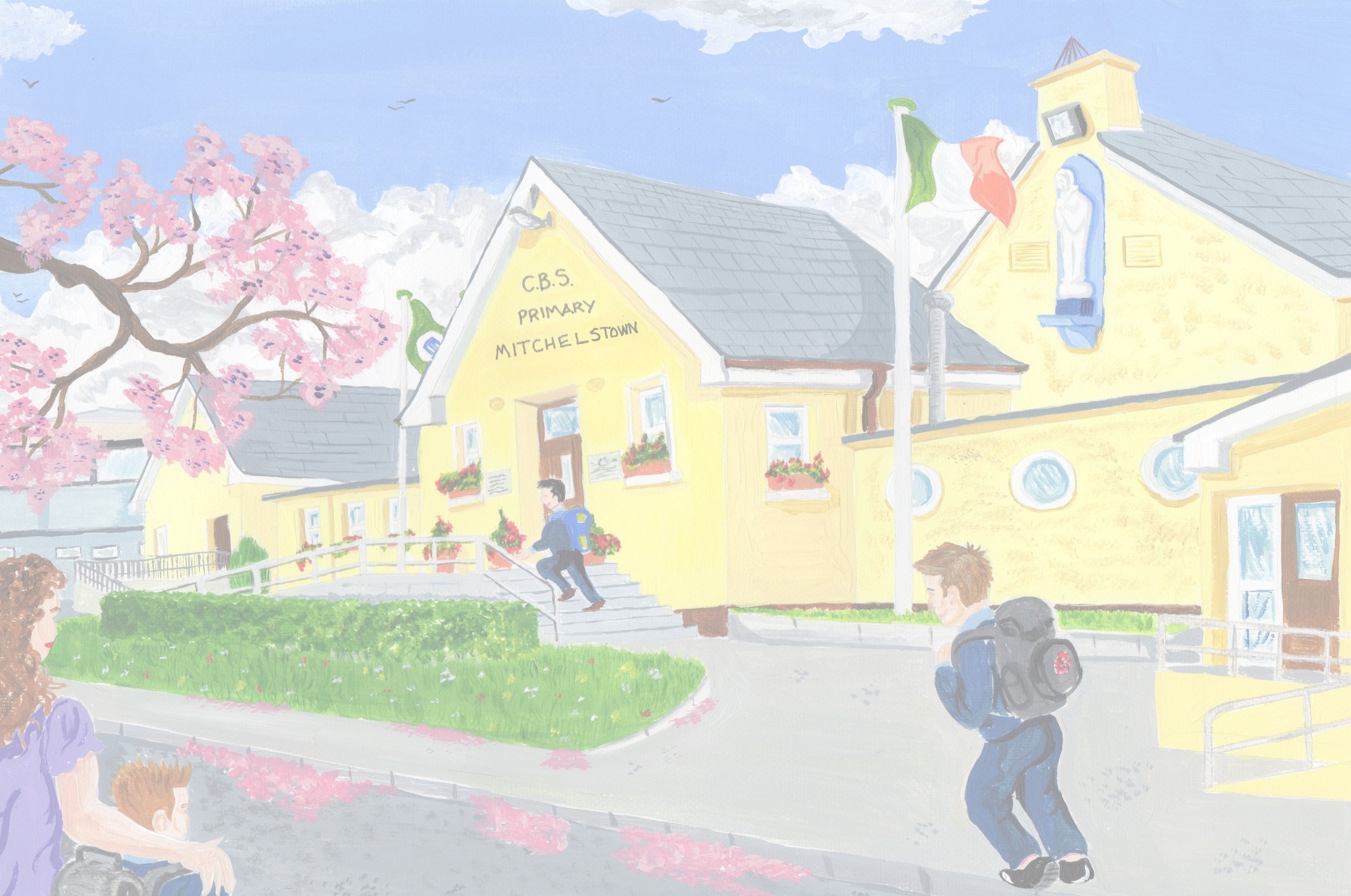 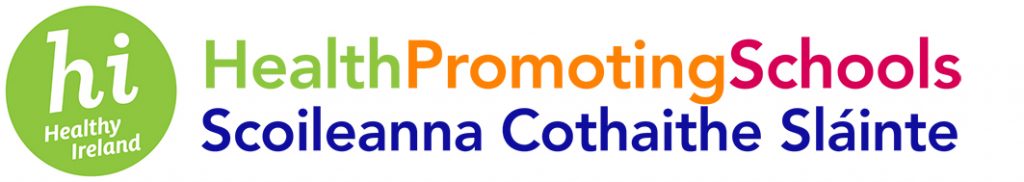 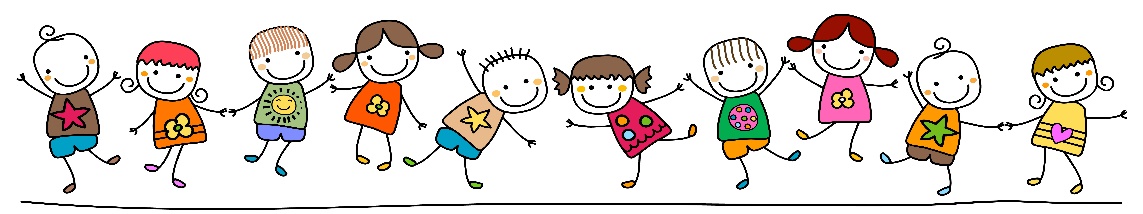 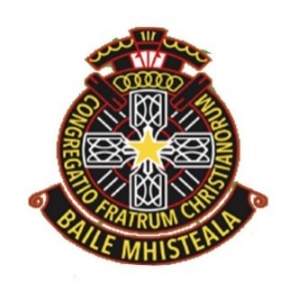 Thankful Turkey Competition winners
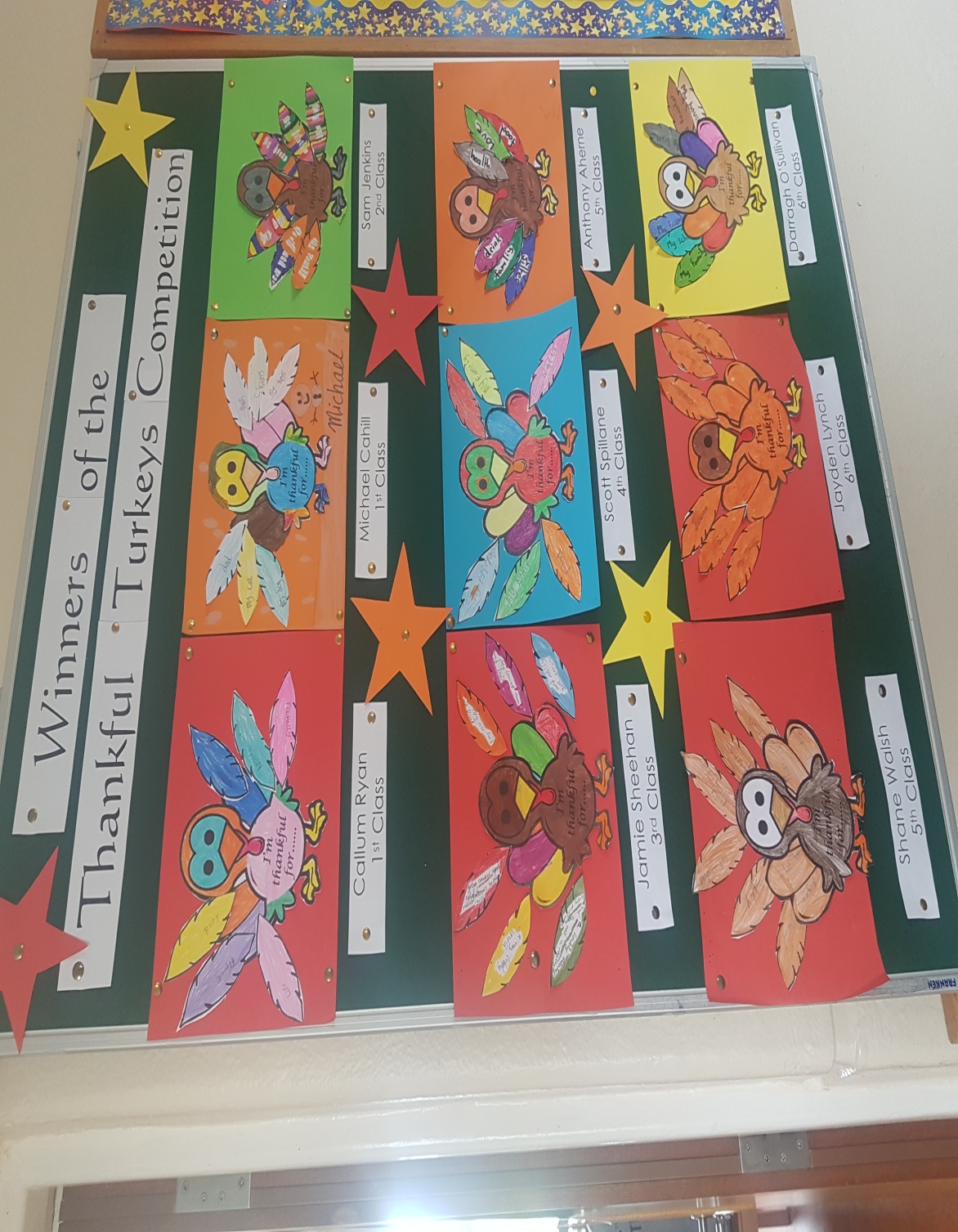 C.B.S. Primary Mitchelstown, Health Promoting Schools Committee 2019/20
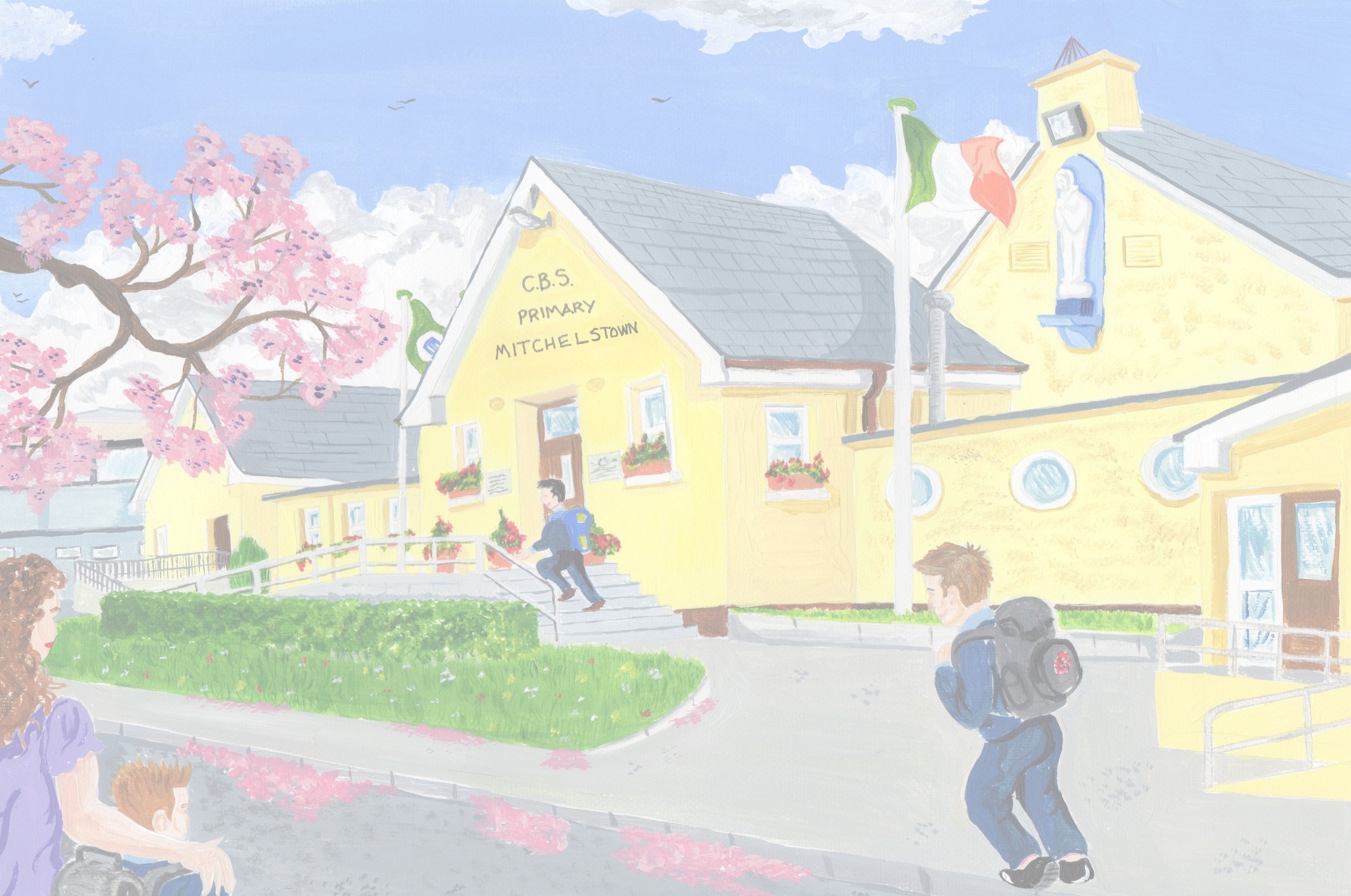 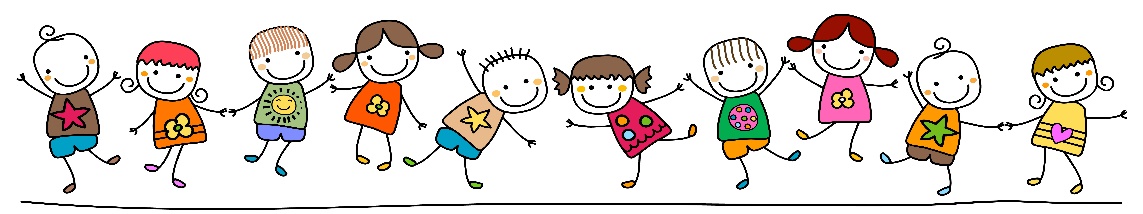 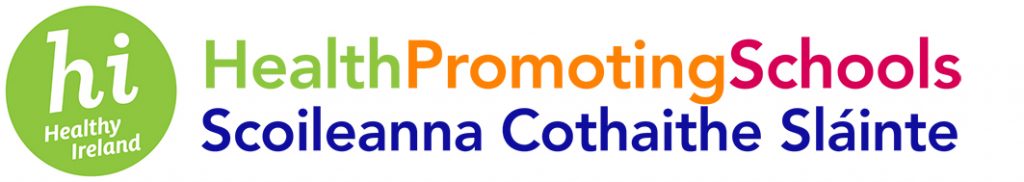 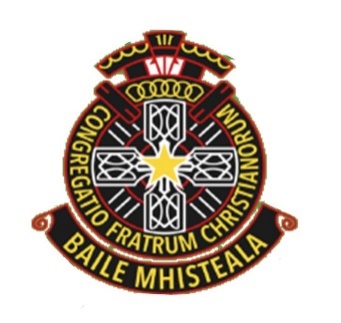 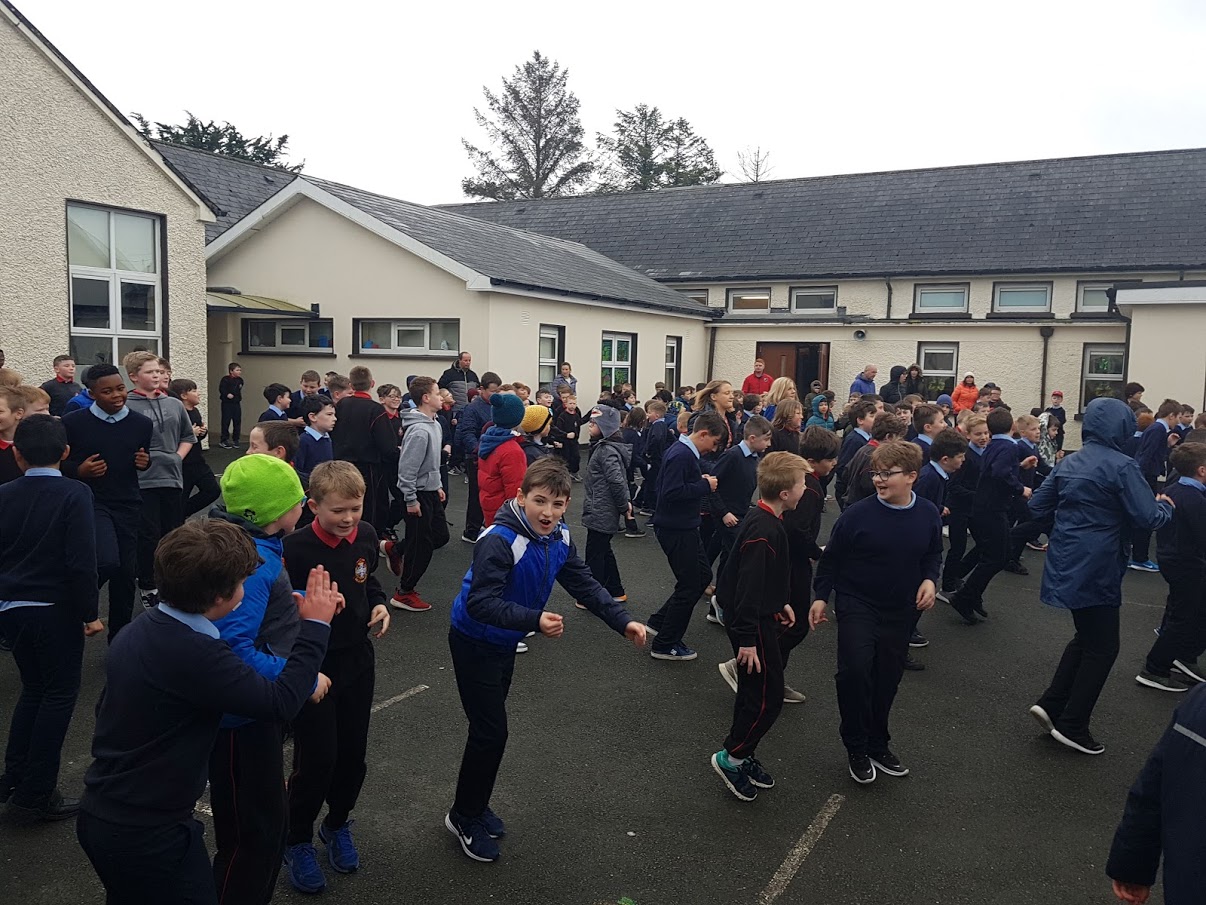 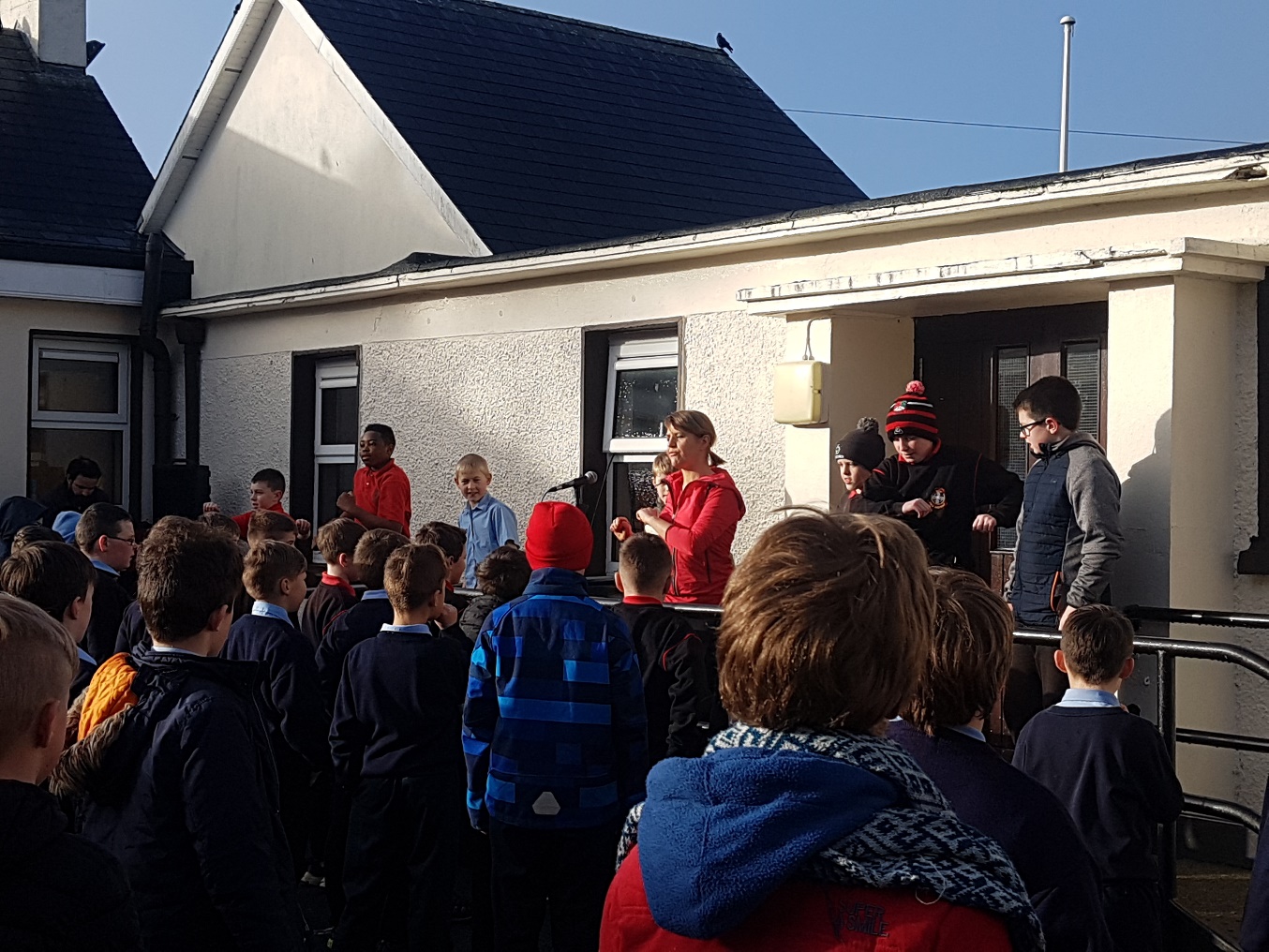 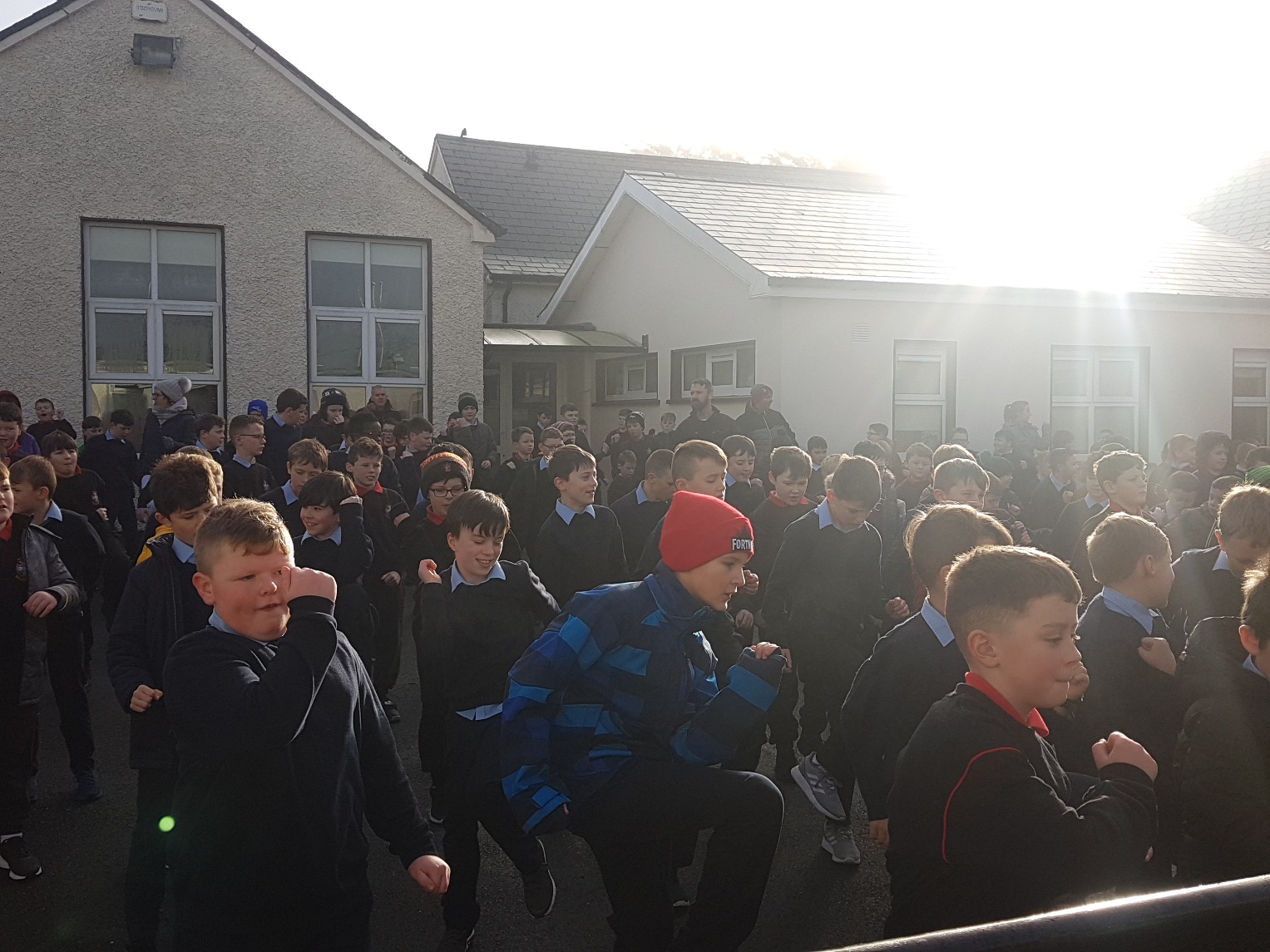 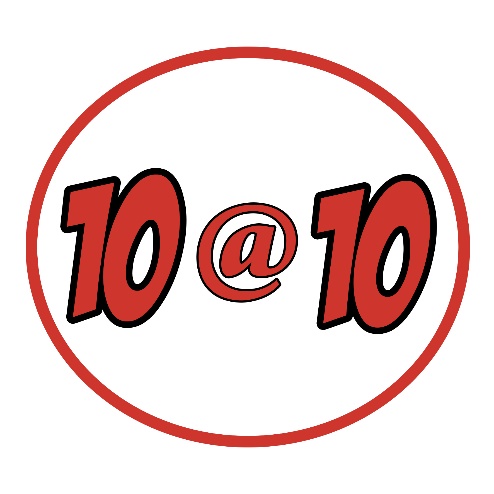 C.B.S. Primary Mitchelstown, Health Promoting Schools Committee 2019/20
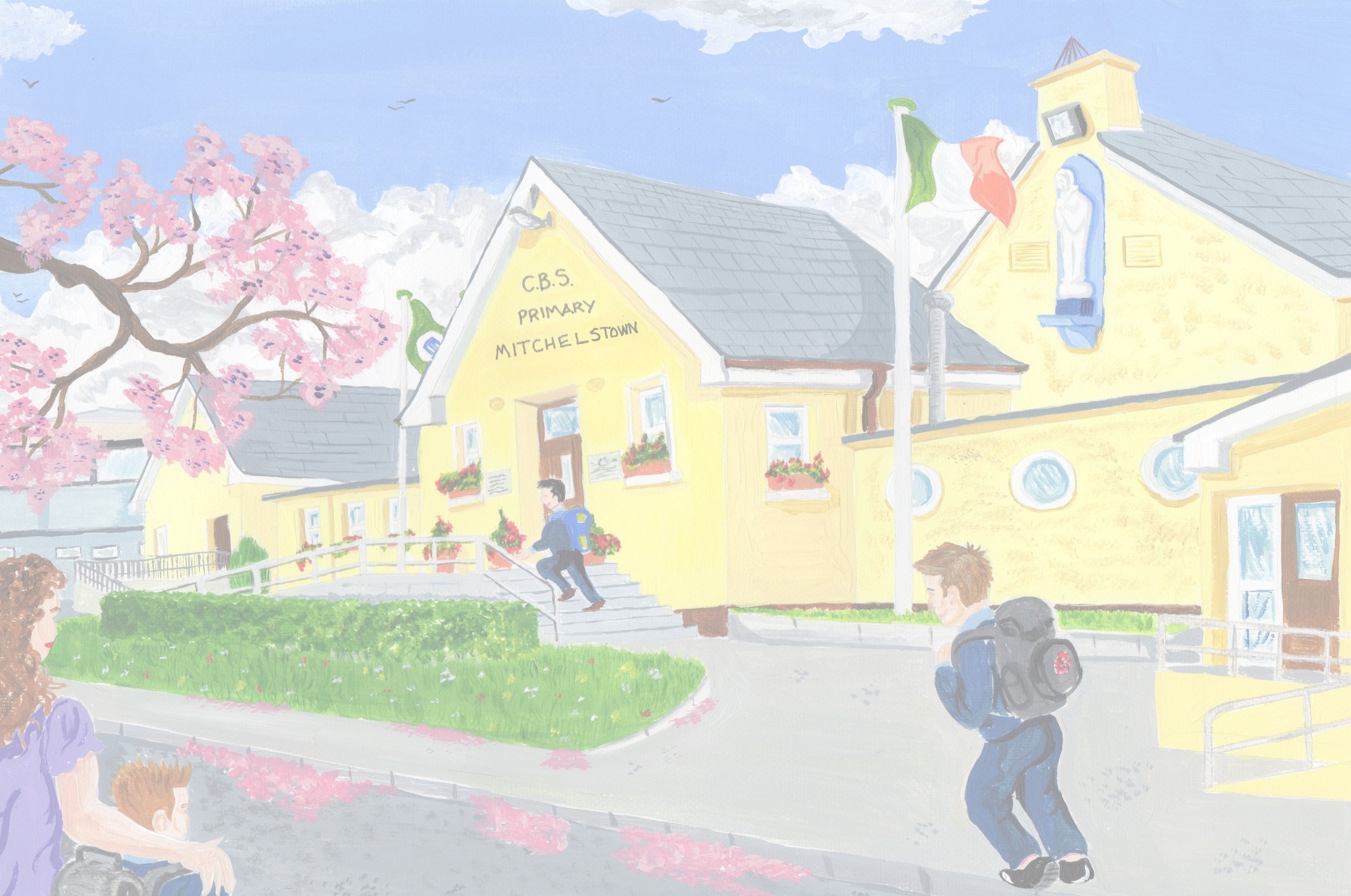 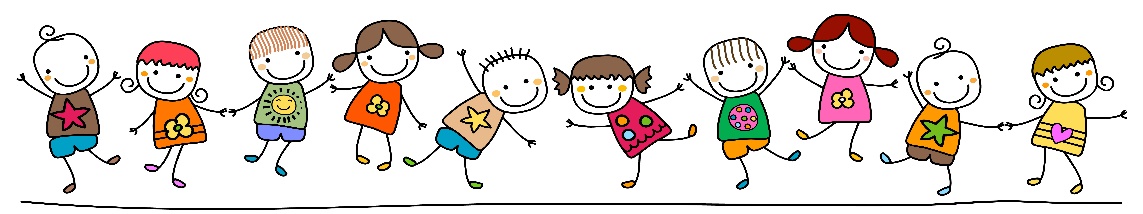 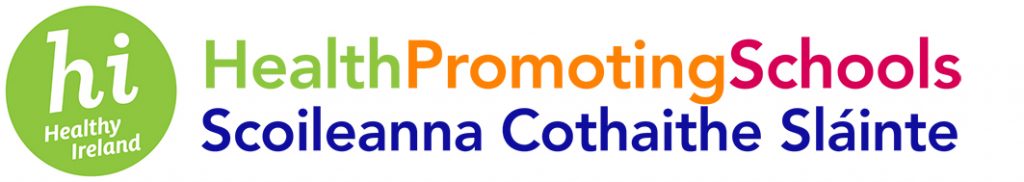 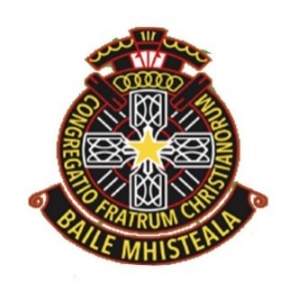 Exercise cubes made by C.B.S. Secondary School students.
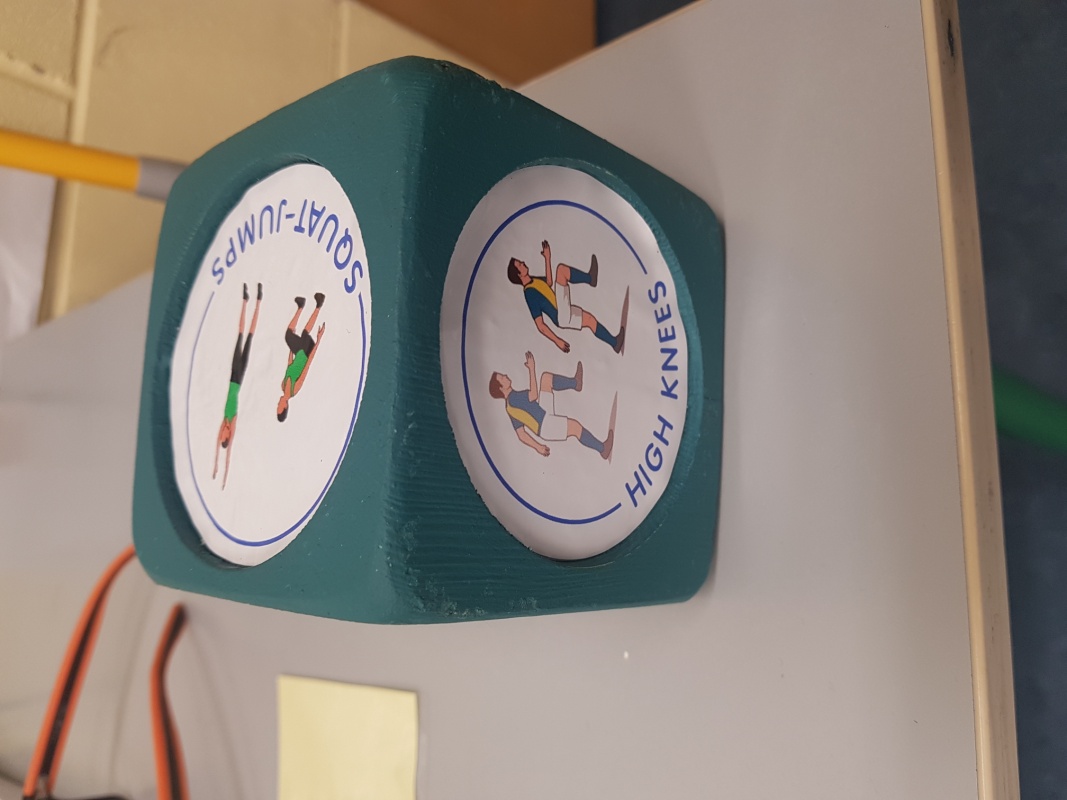 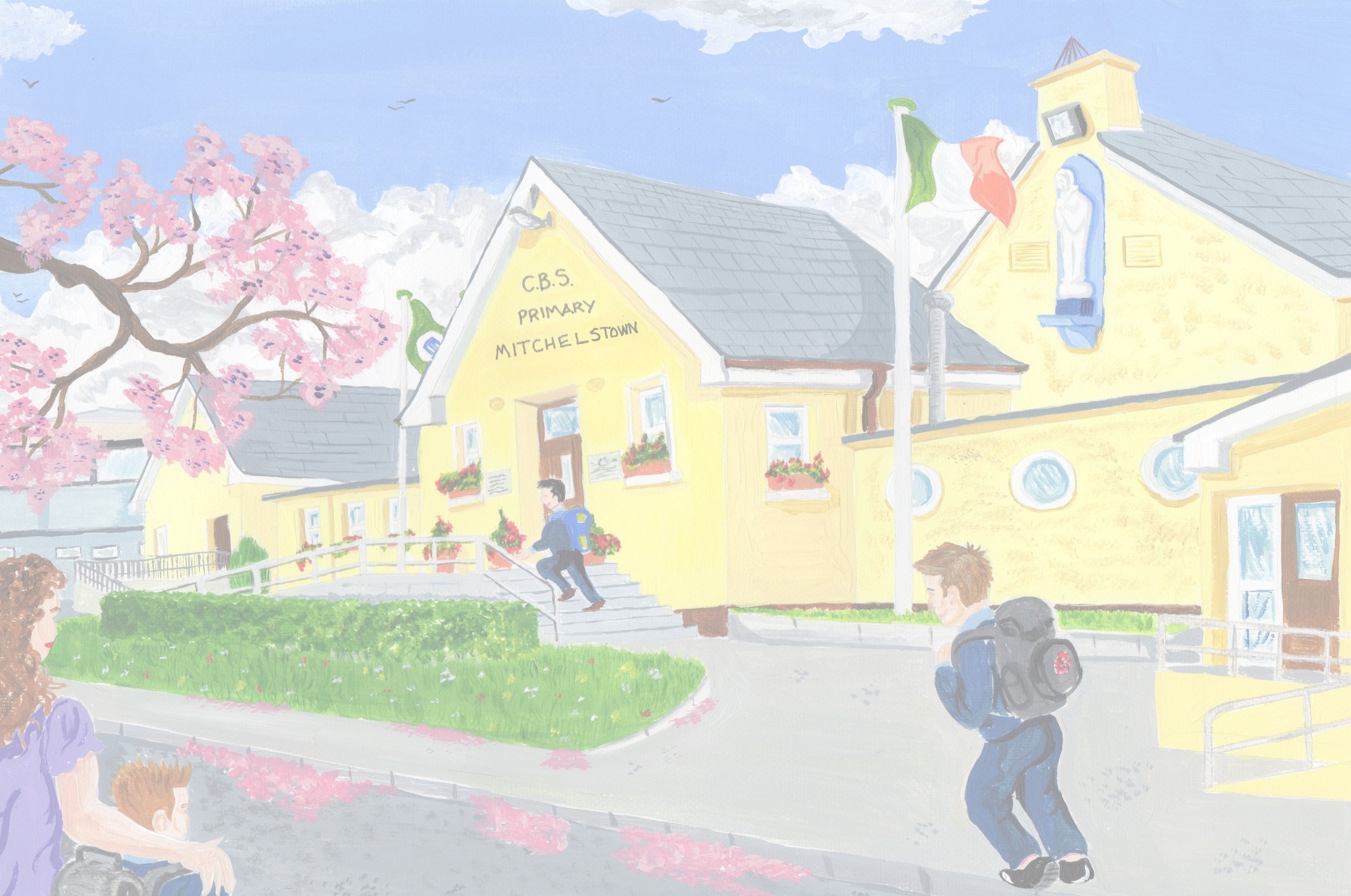 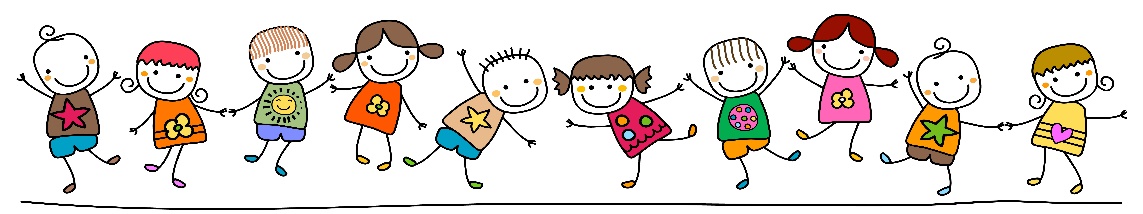 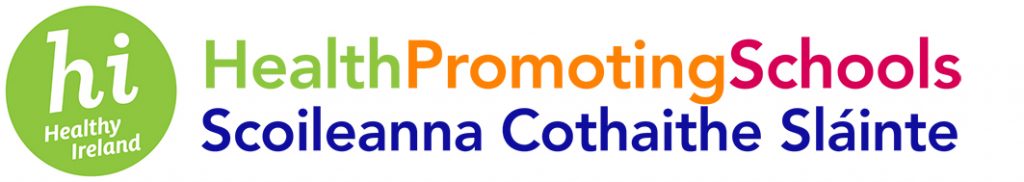 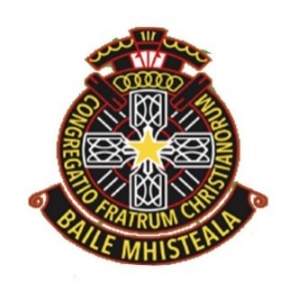 Ms. Barry’s 5th Class Food Pyramid display
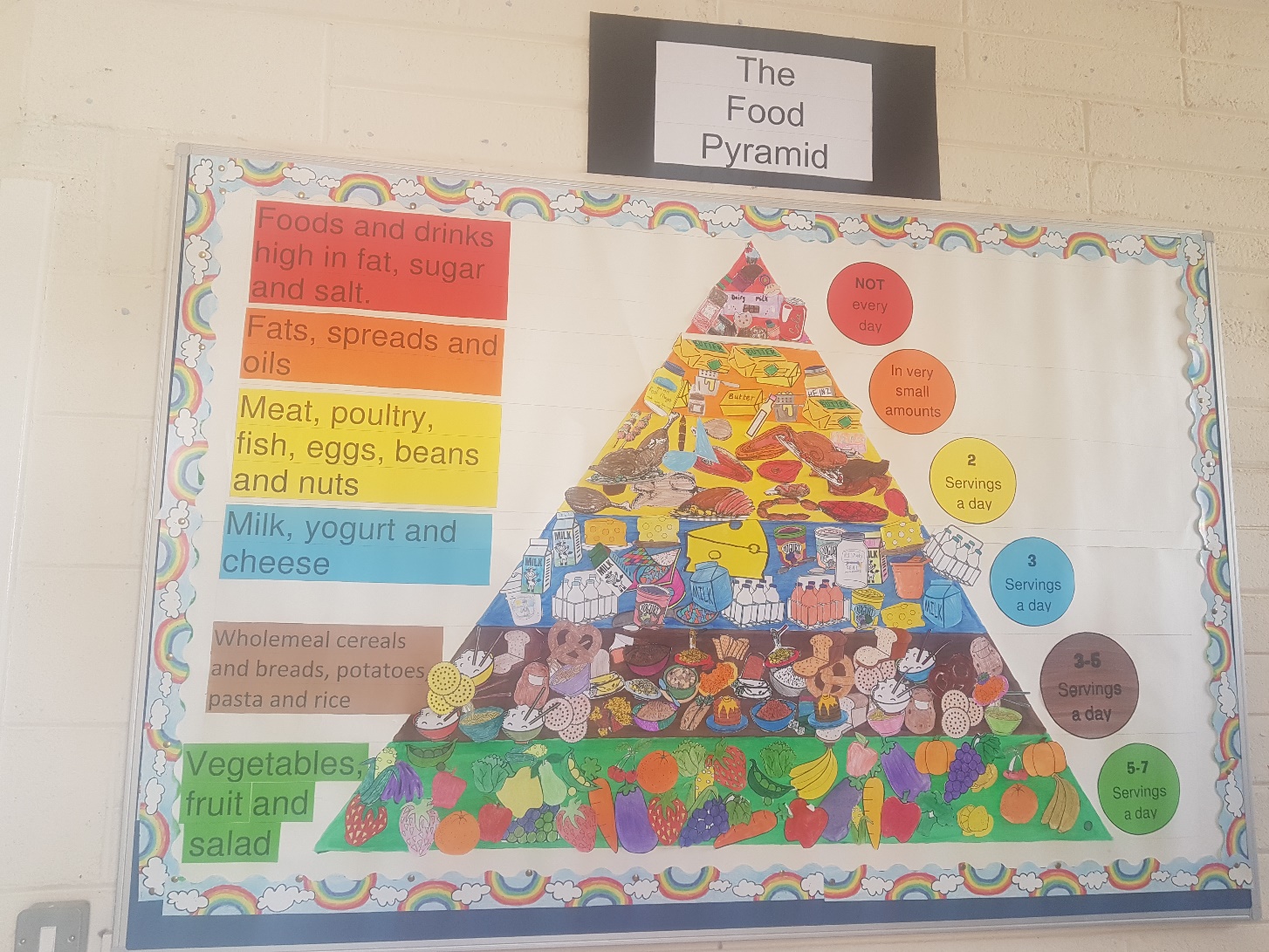 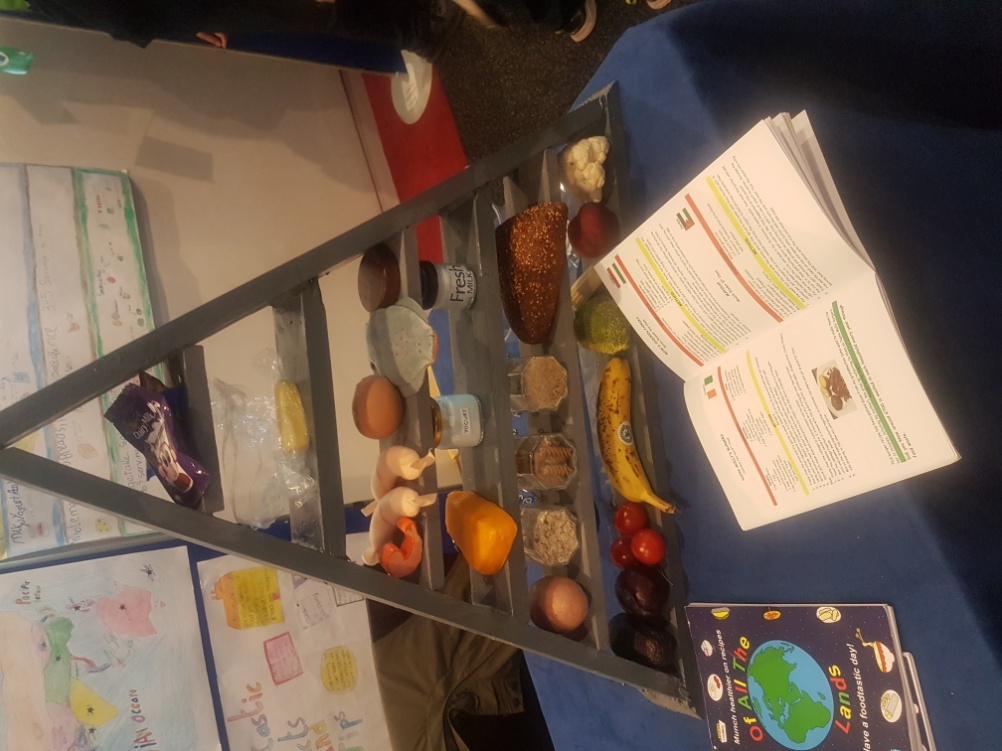 C.B.S. Primary Mitchelstown, Health Promoting Schools Committee 2019/20
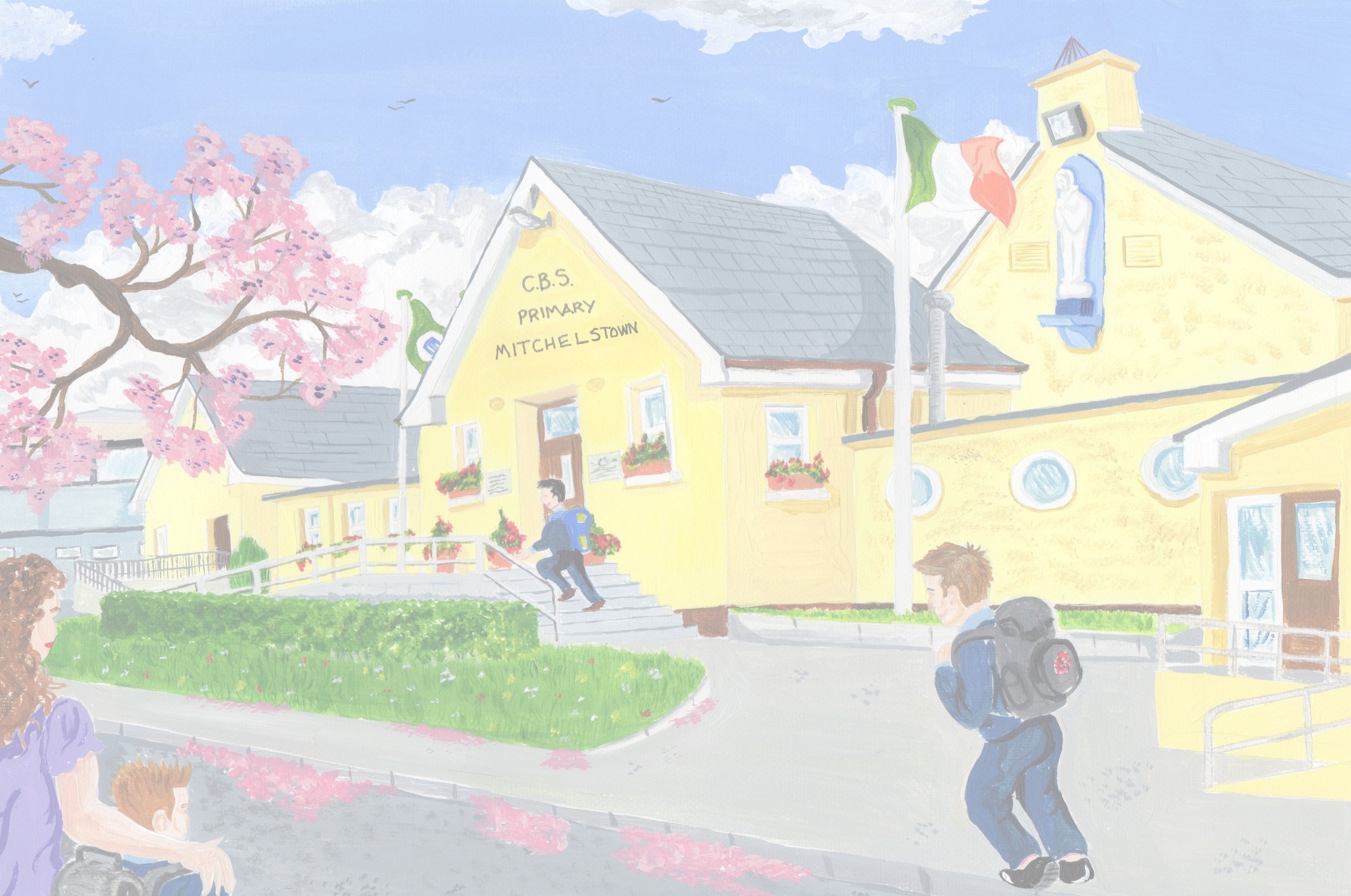 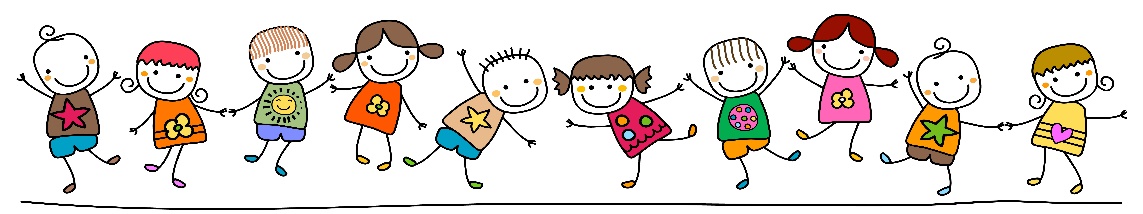 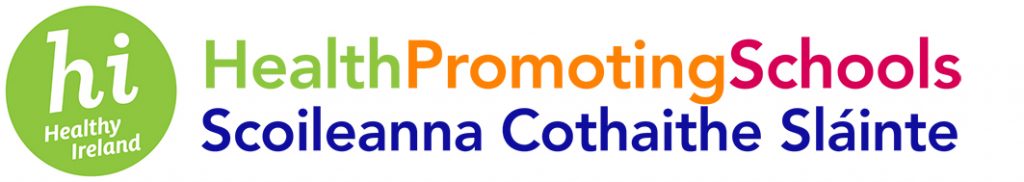 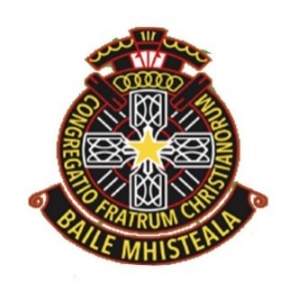 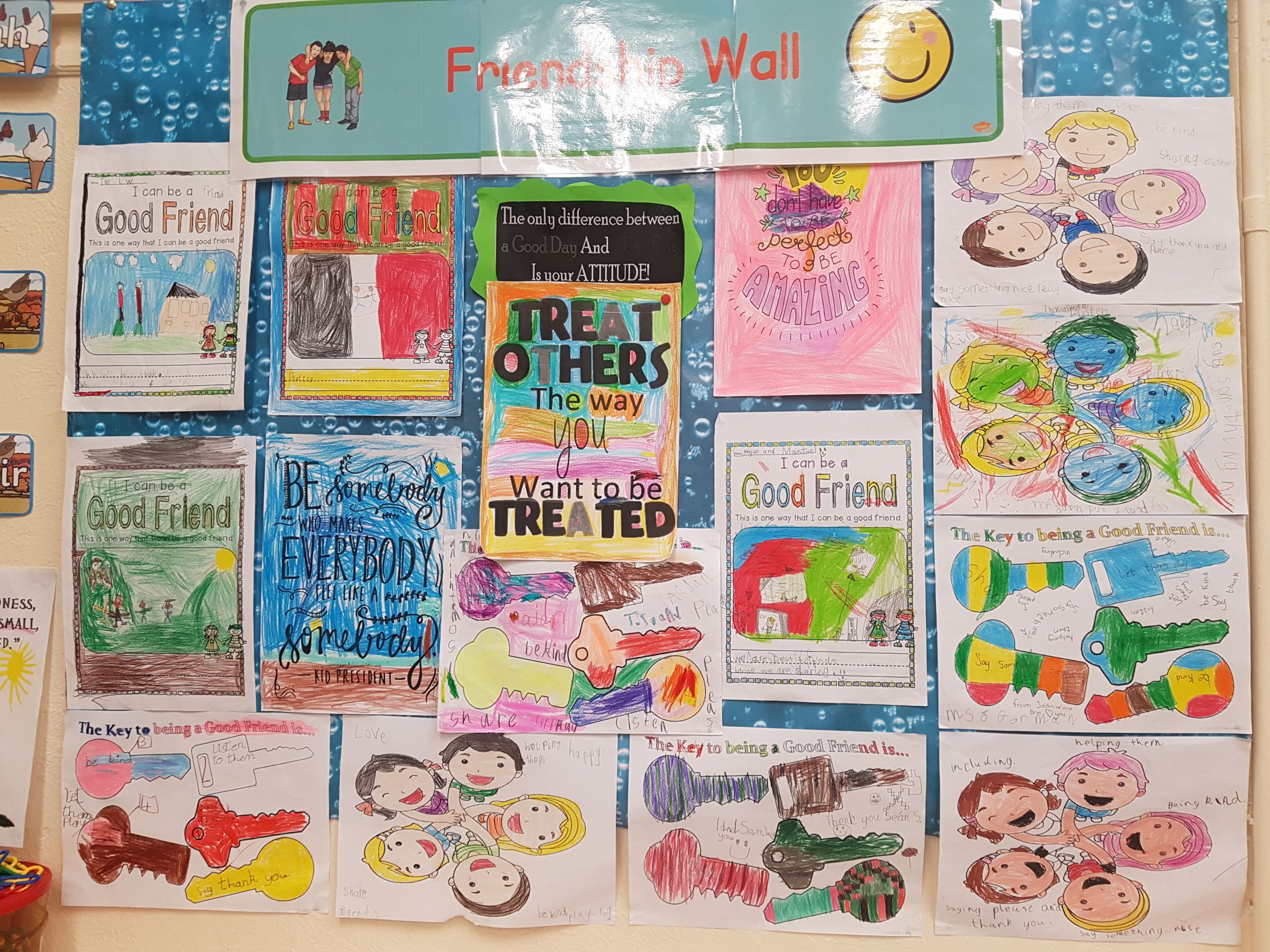 Ms.O’Gorman’s1st class Friendship Wall
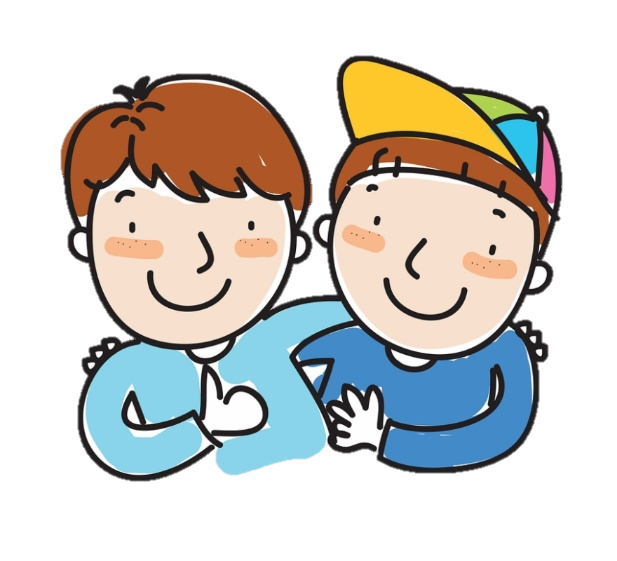 C.B.S. Primary Mitchelstown, Health Promoting Schools Committee 2019/20
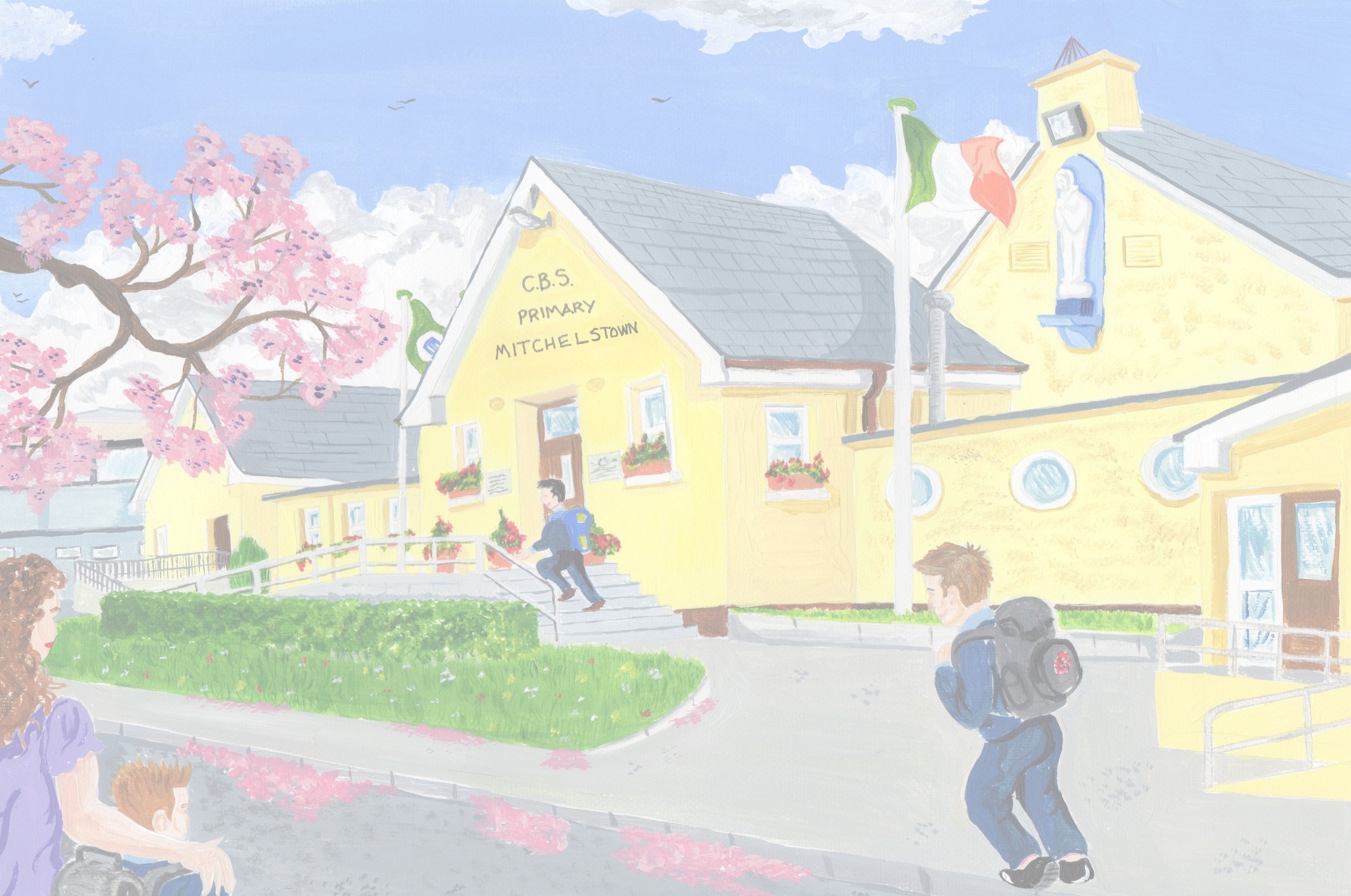 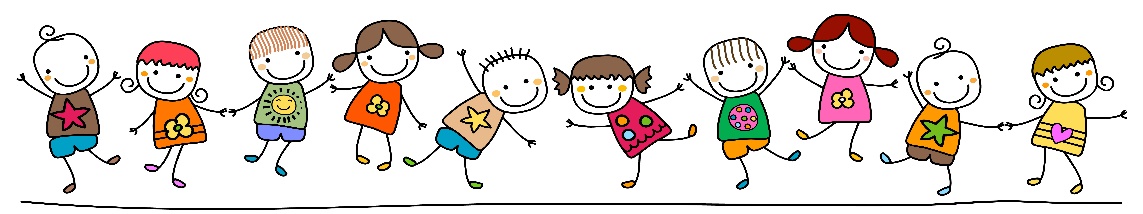 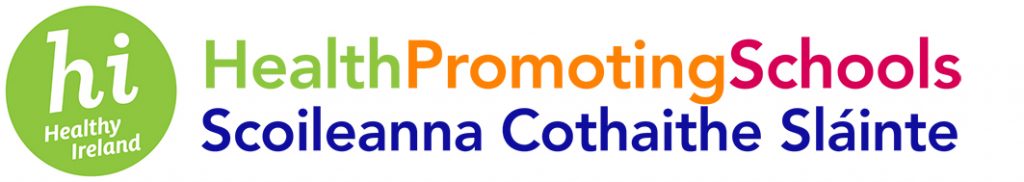 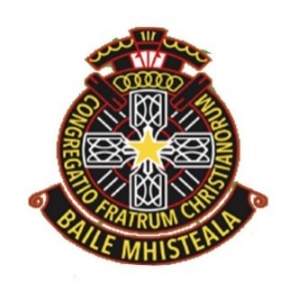 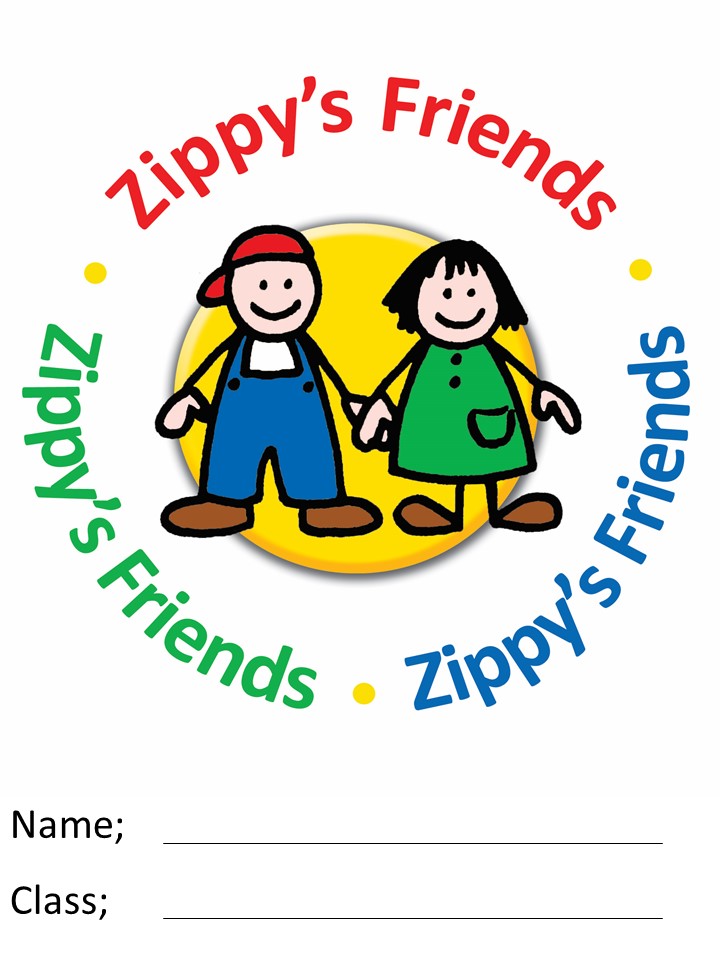 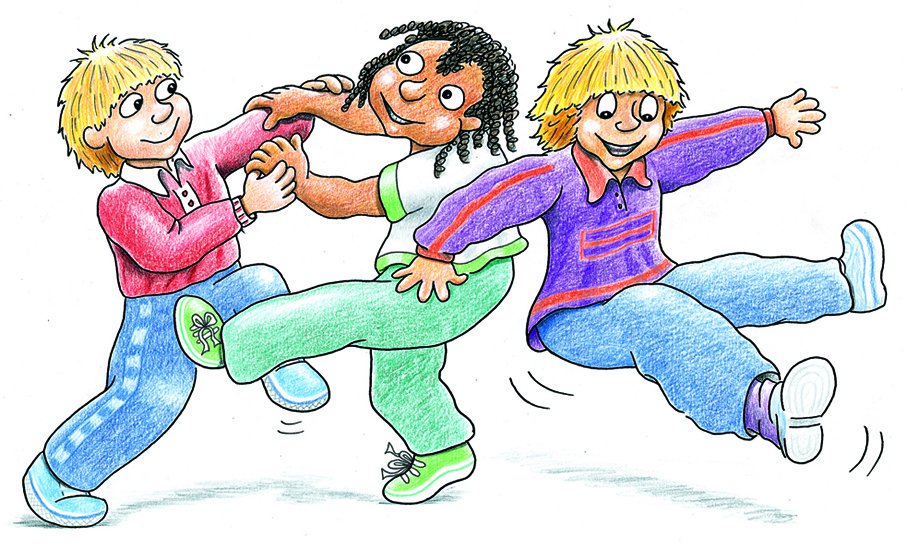 Zippy’s Friends
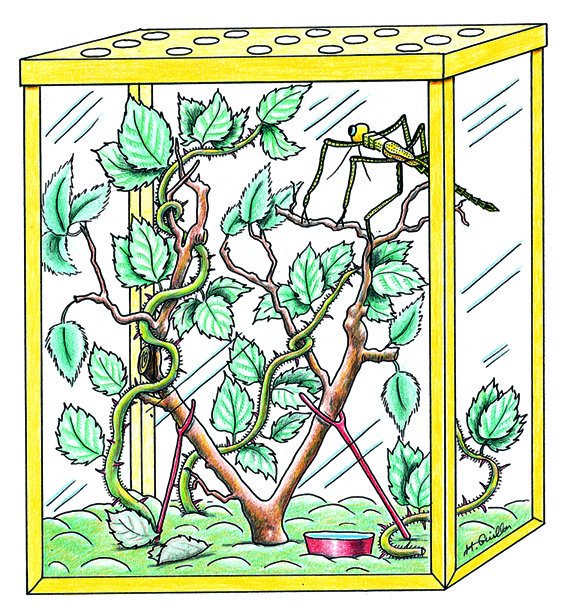 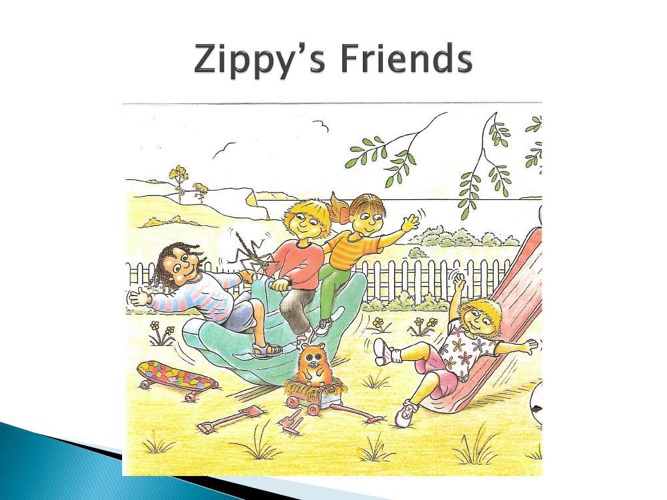 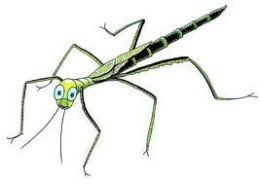 C.B.S. Primary Mitchelstown, Health Promoting Schools Committee 2019/20
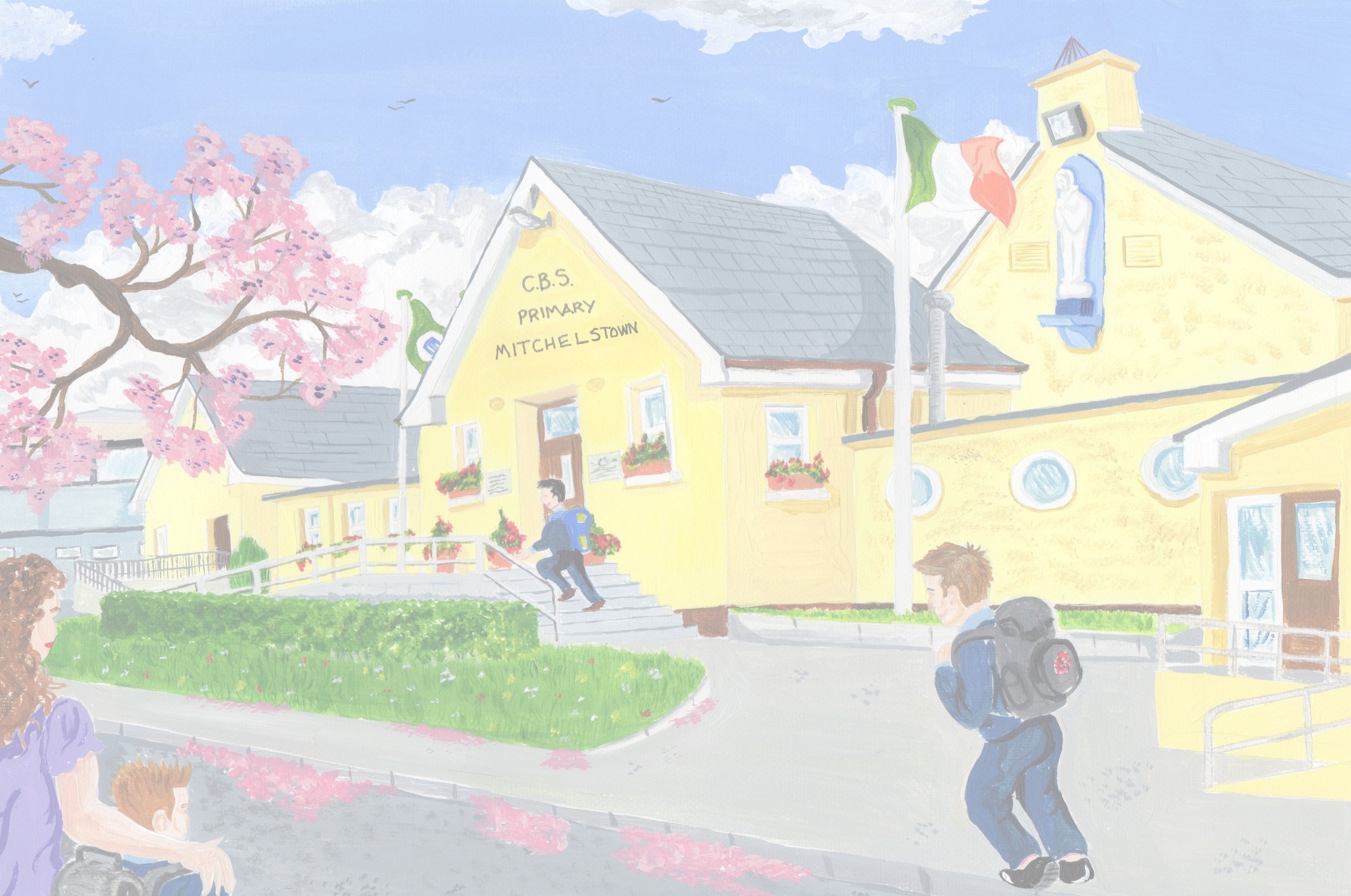 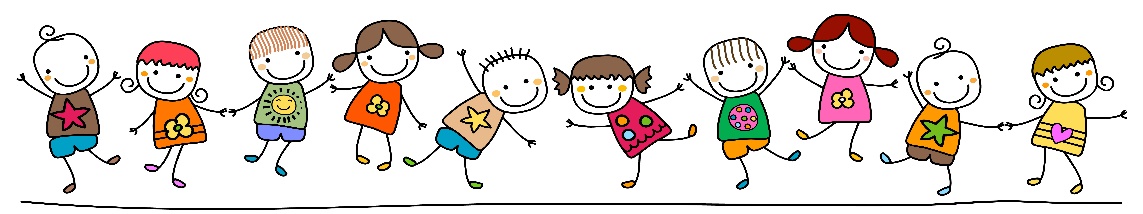 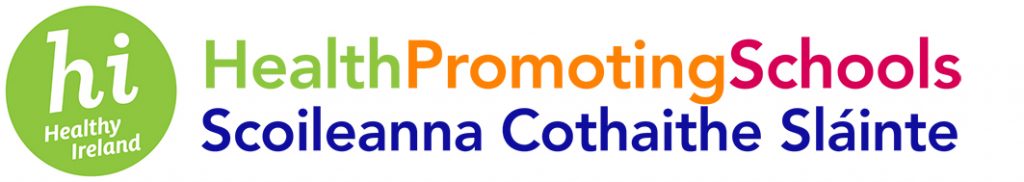 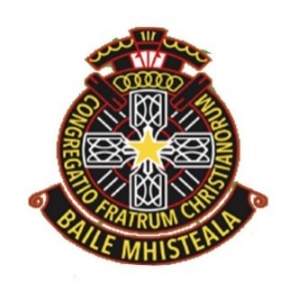 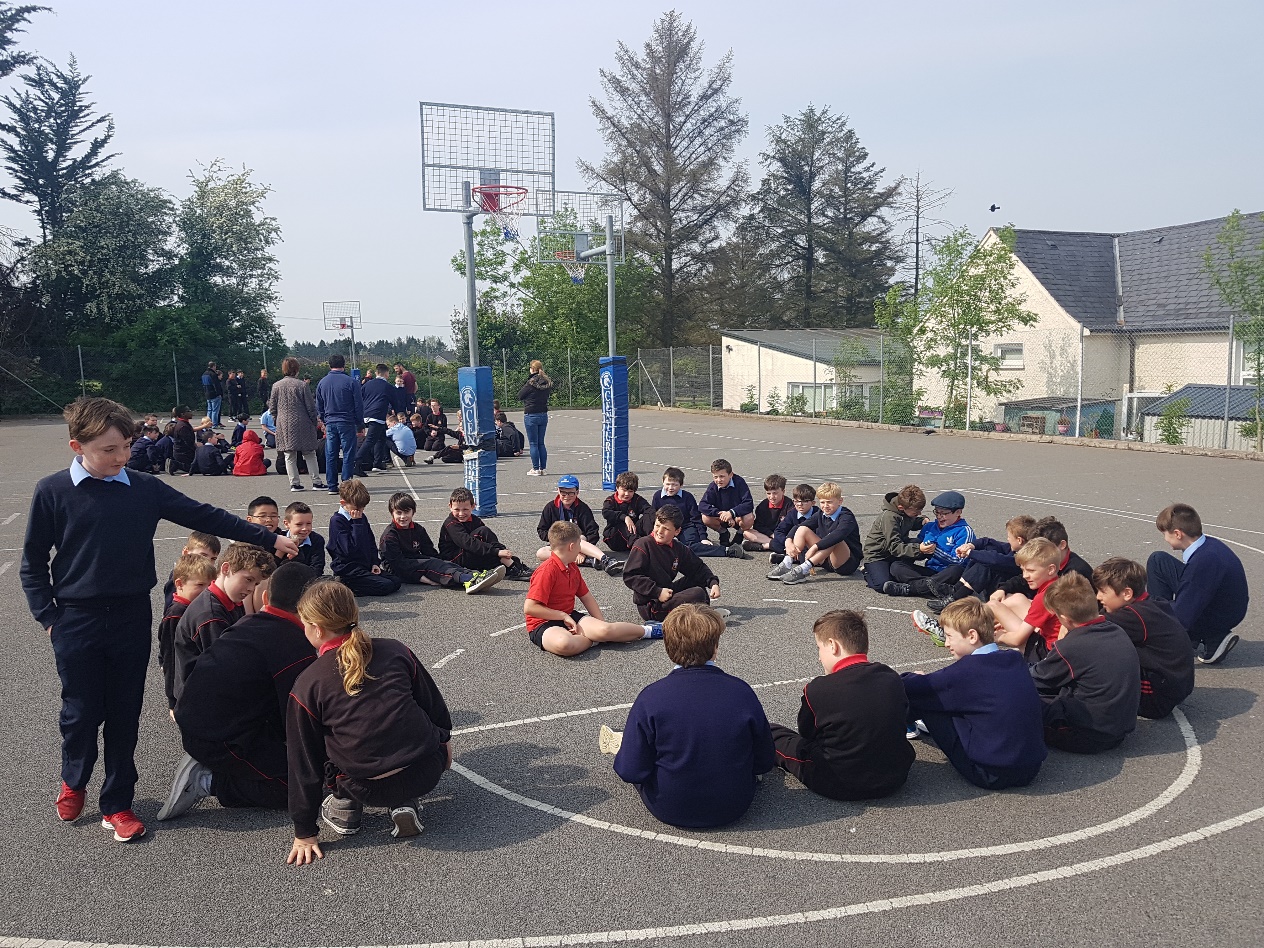 Playground Games
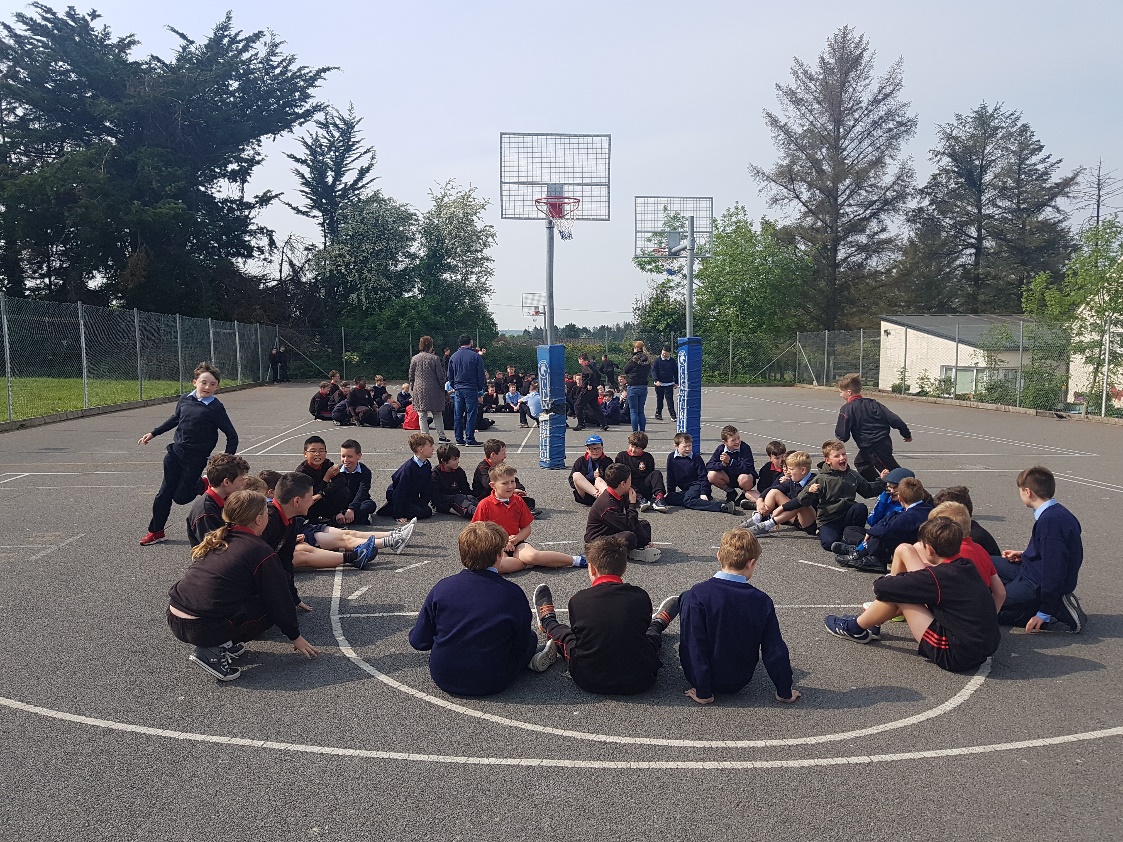 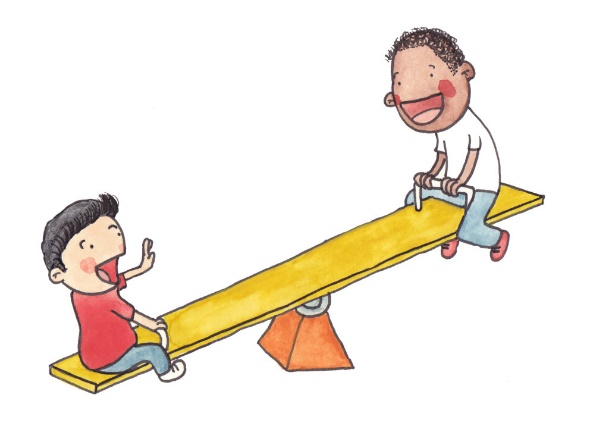 C.B.S. Primary Mitchelstown, Health Promoting Schools Committee 2019/20
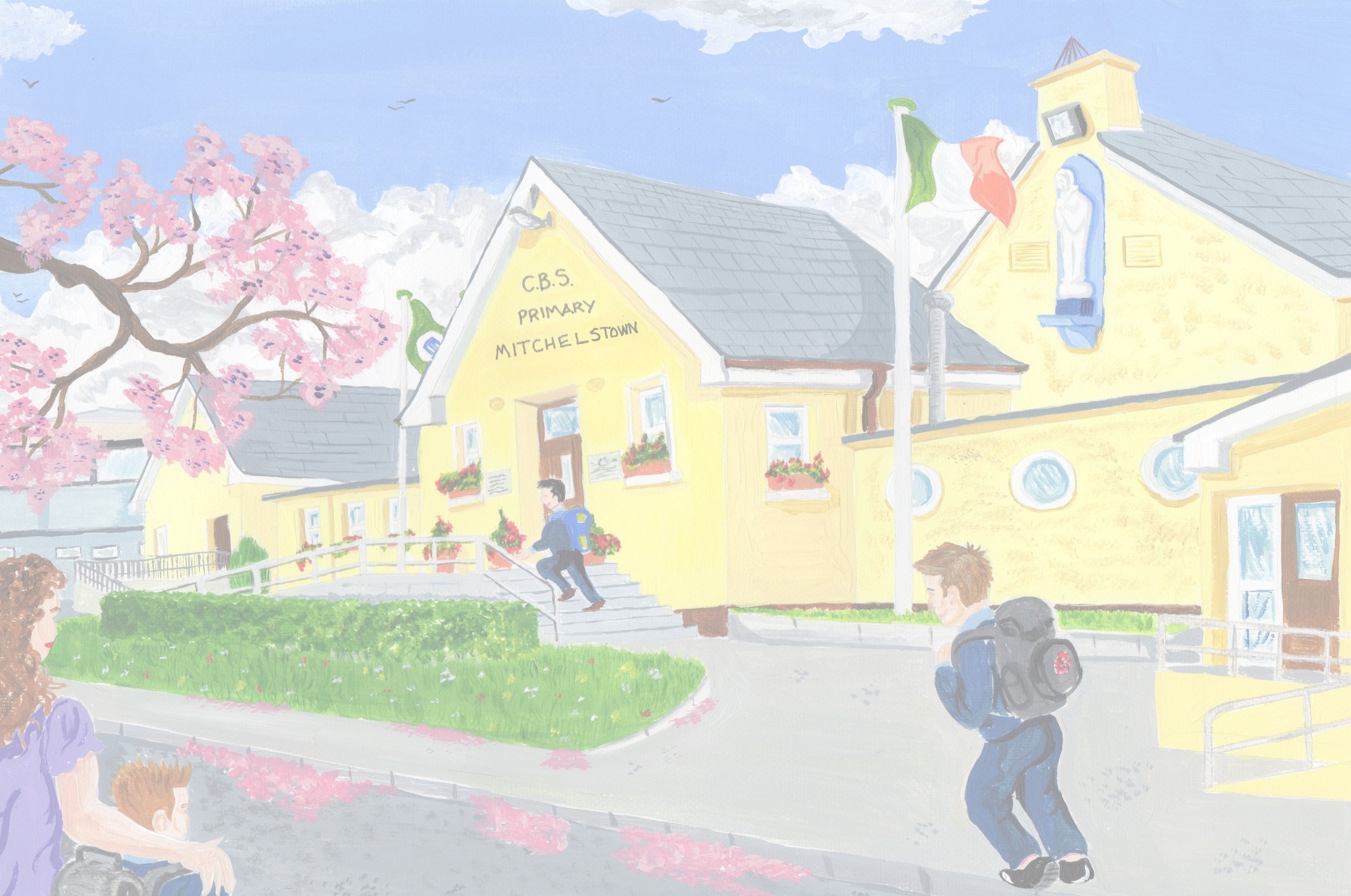 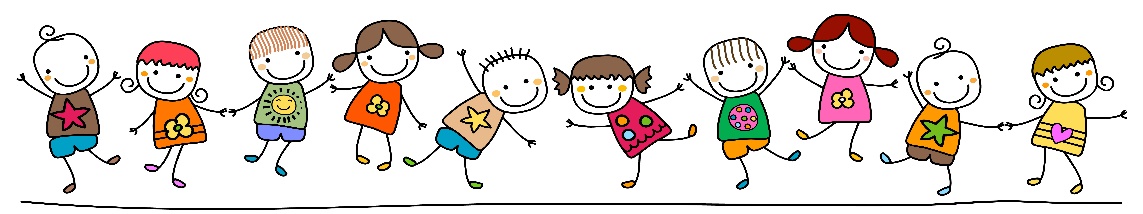 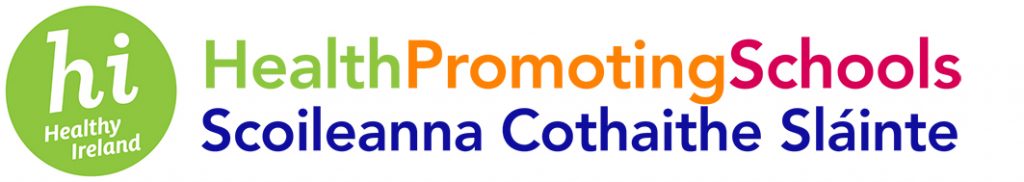 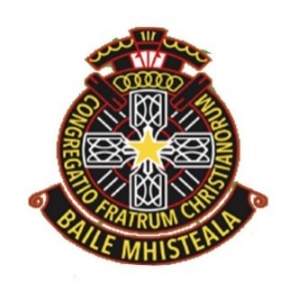 After School Healthy Cooking Programme
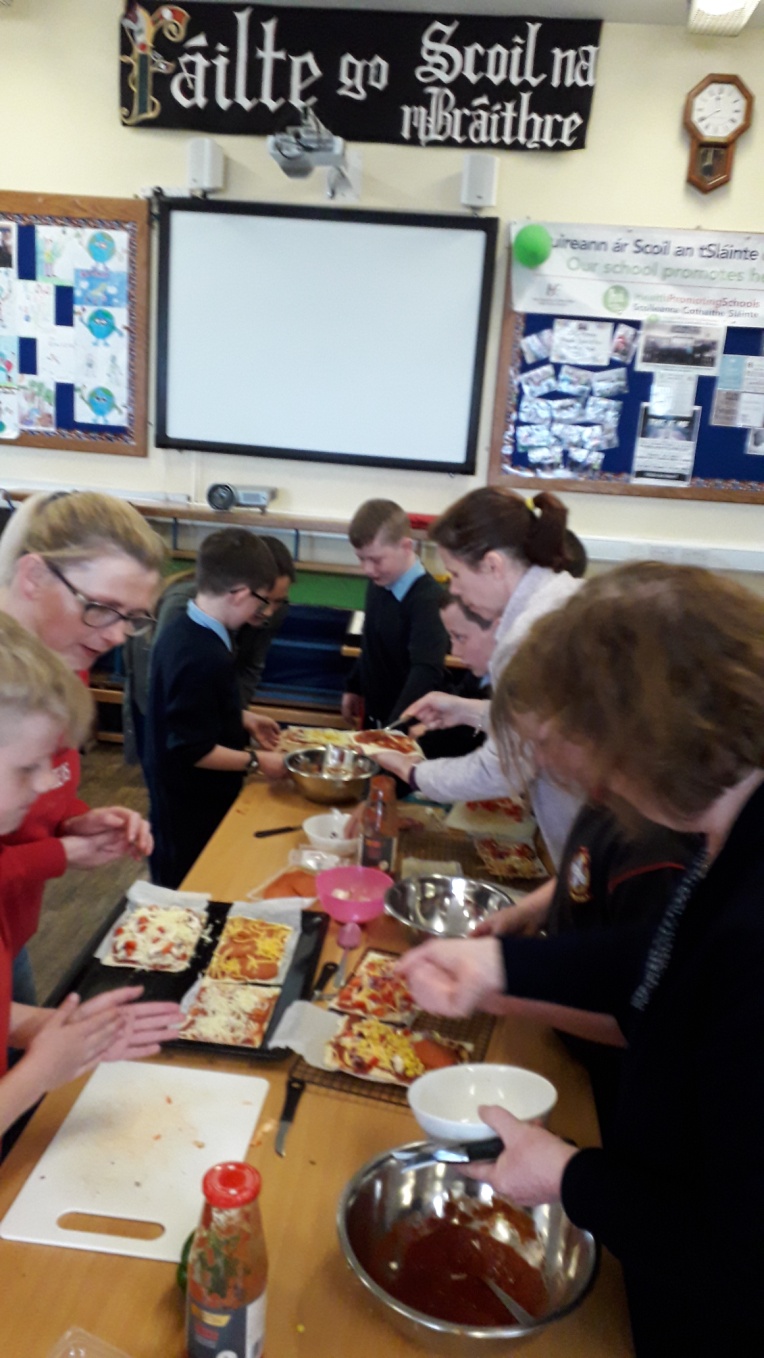 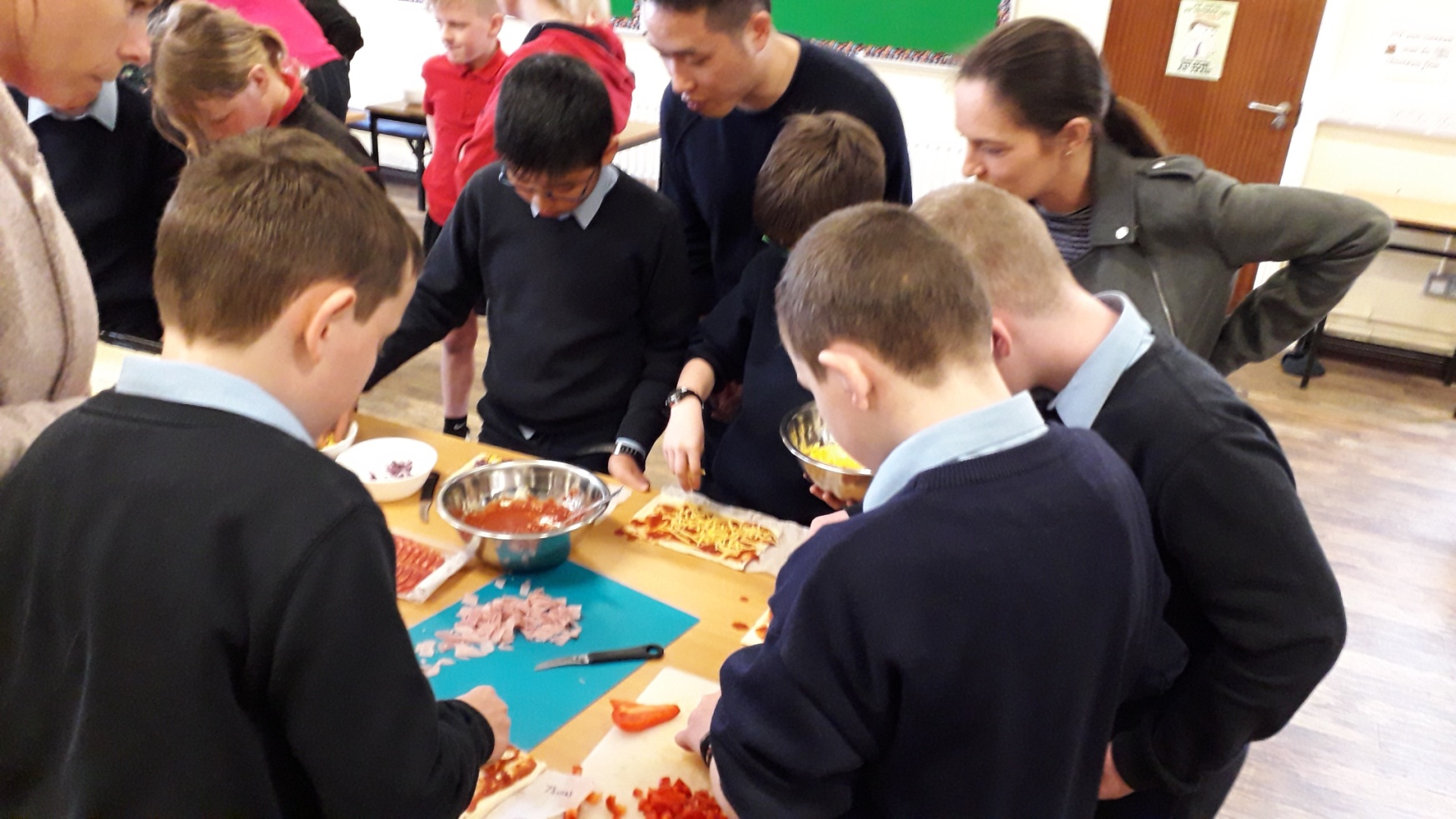 C.B.S. Primary Mitchelstown, Health Promoting Schools Committee 2019/20
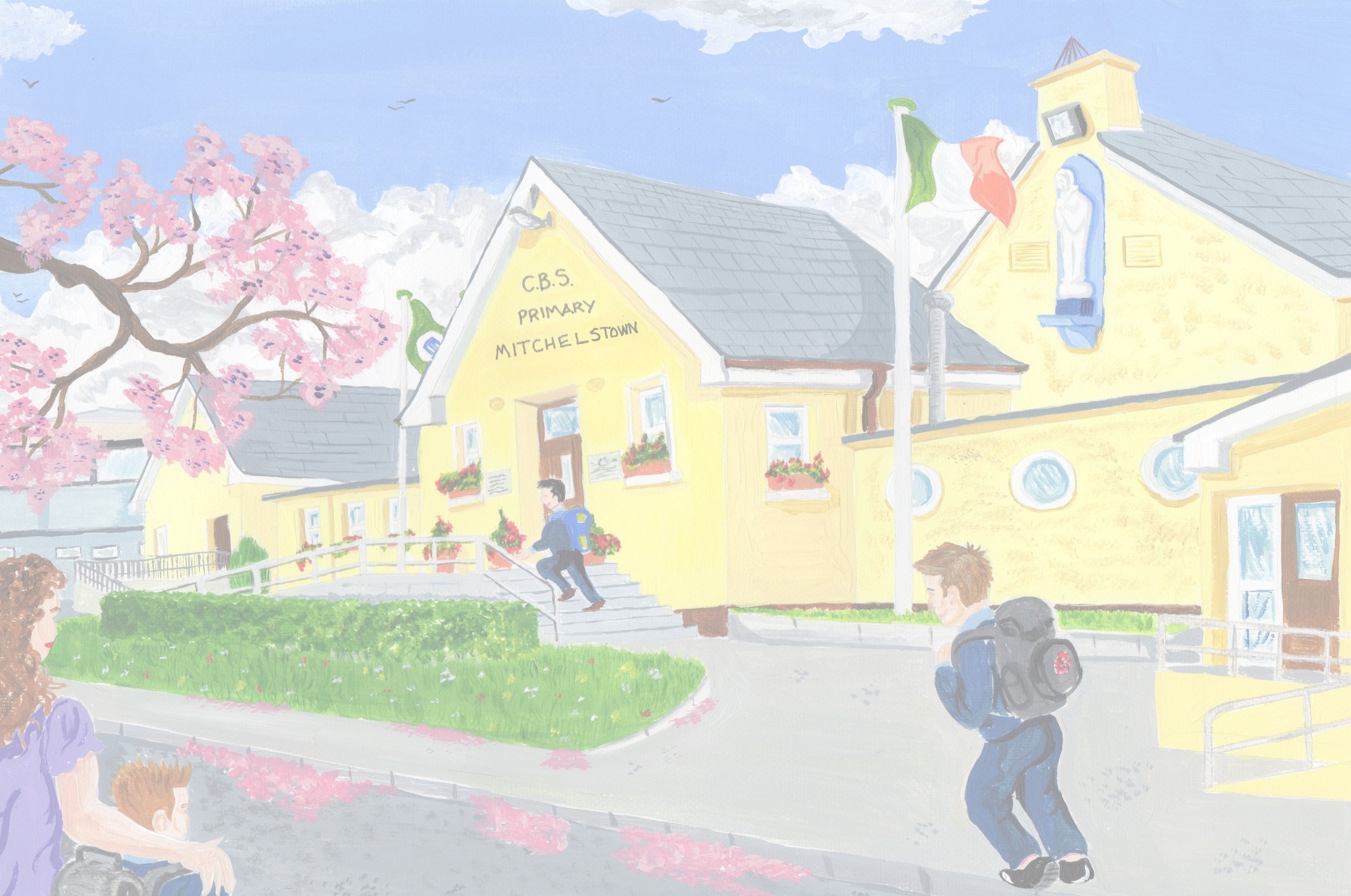 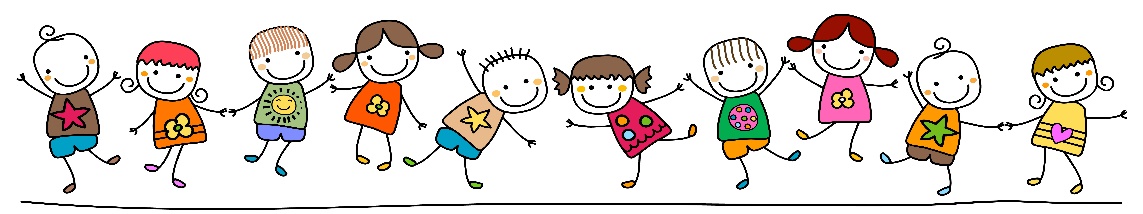 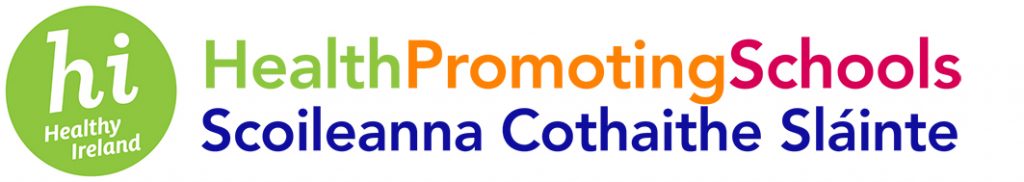 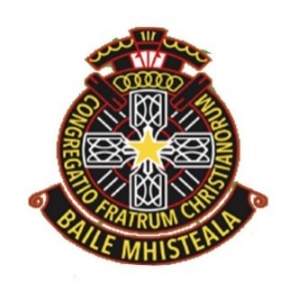 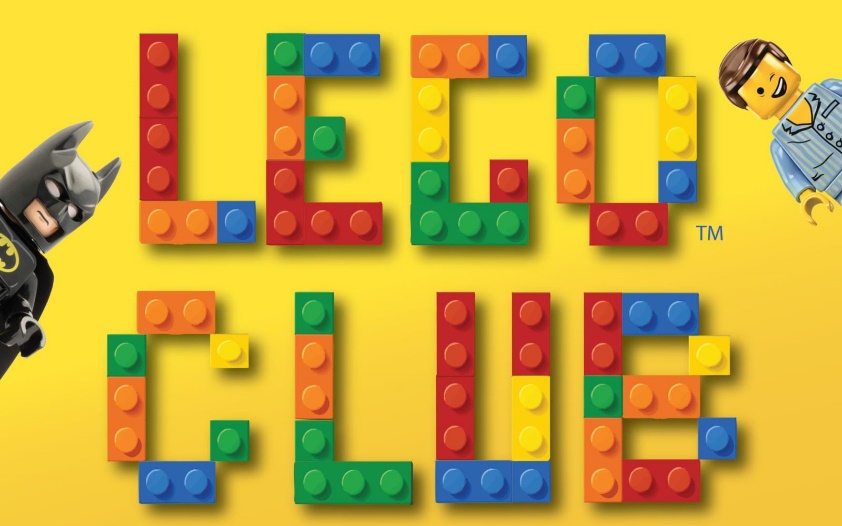 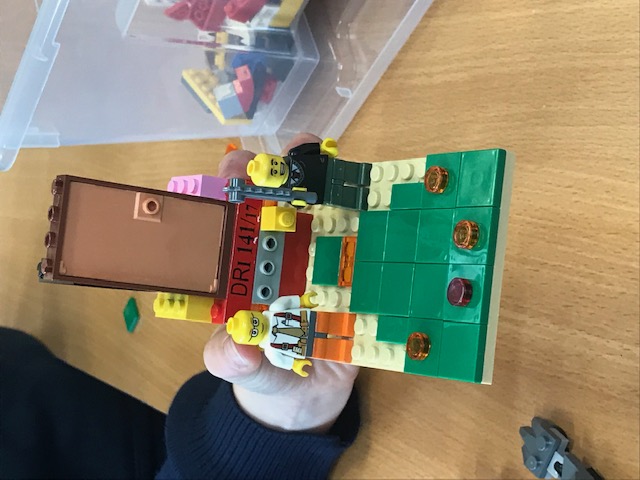 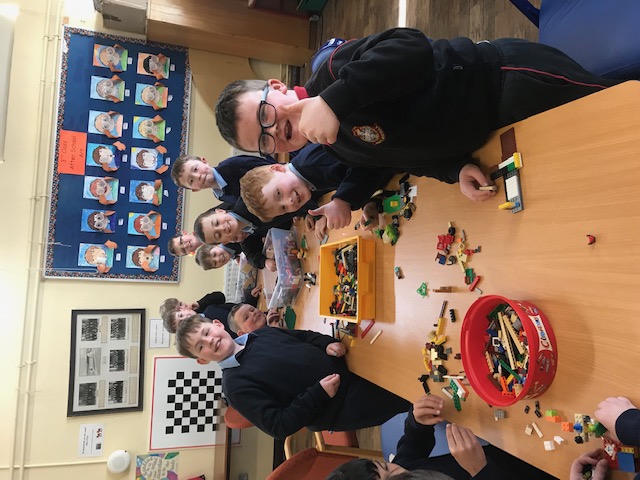 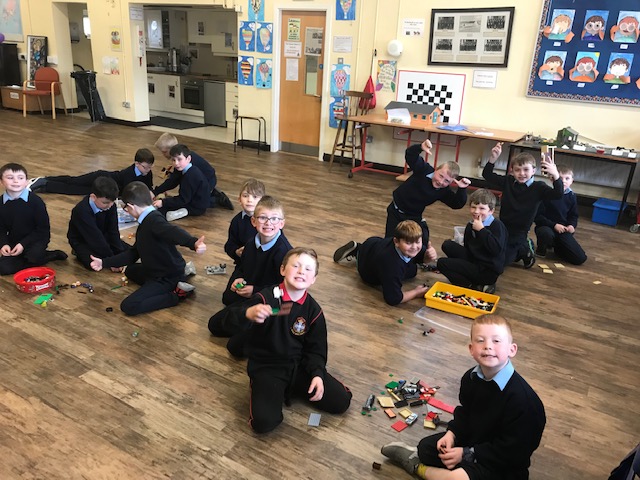 C.B.S. Primary Mitchelstown, Health Promoting Schools Committee 2019/20
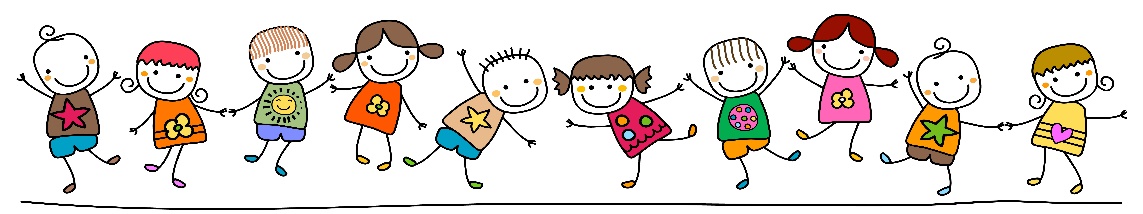 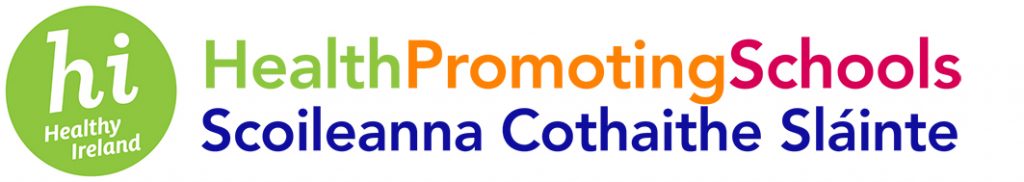 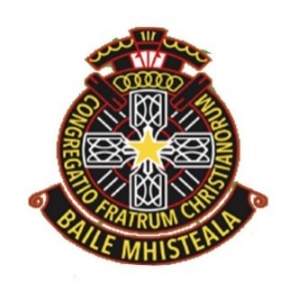 Tractor Club
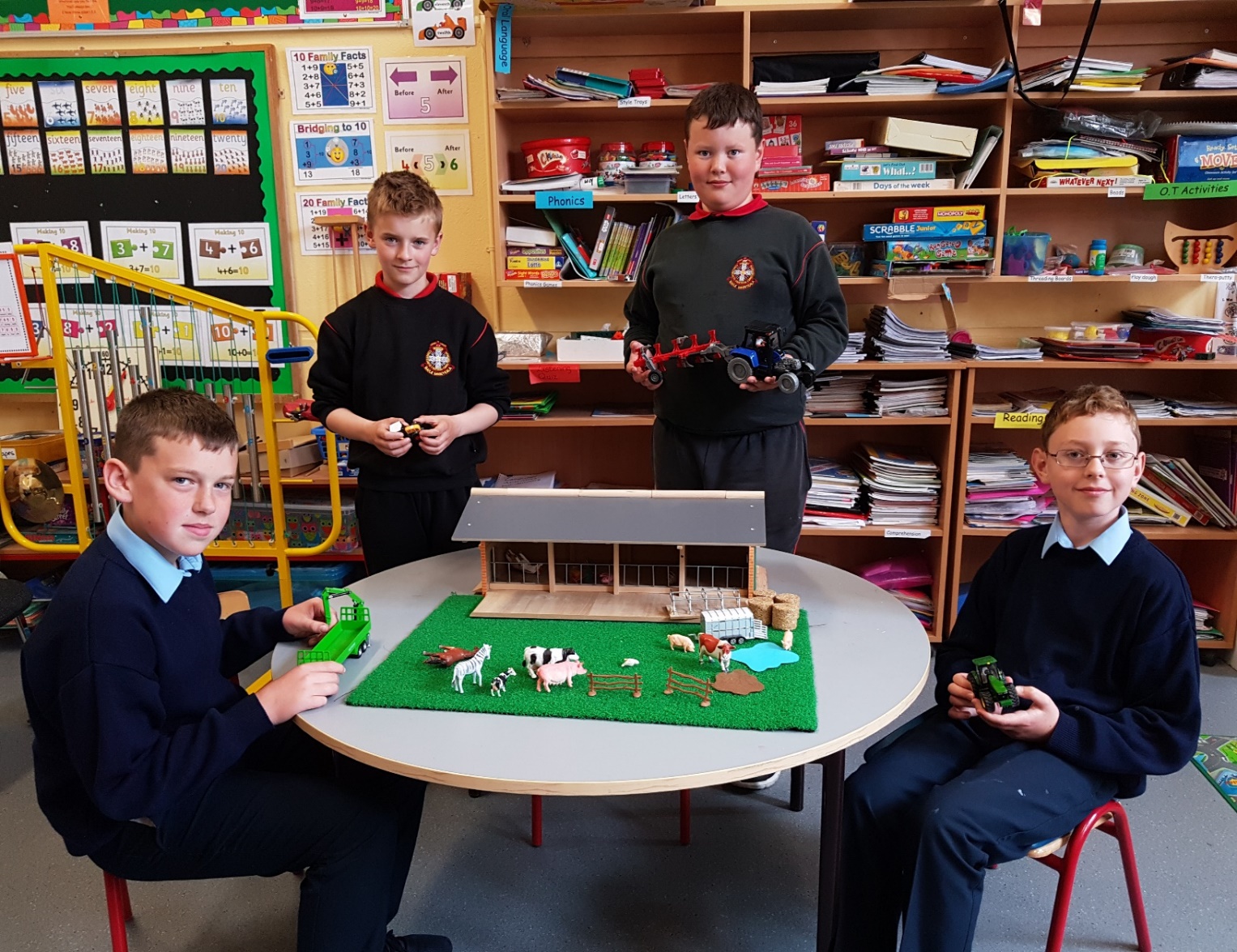 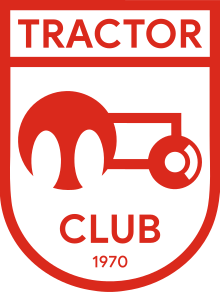 C.B.S. Primary Mitchelstown, Health Promoting Schools Committee 2019/20
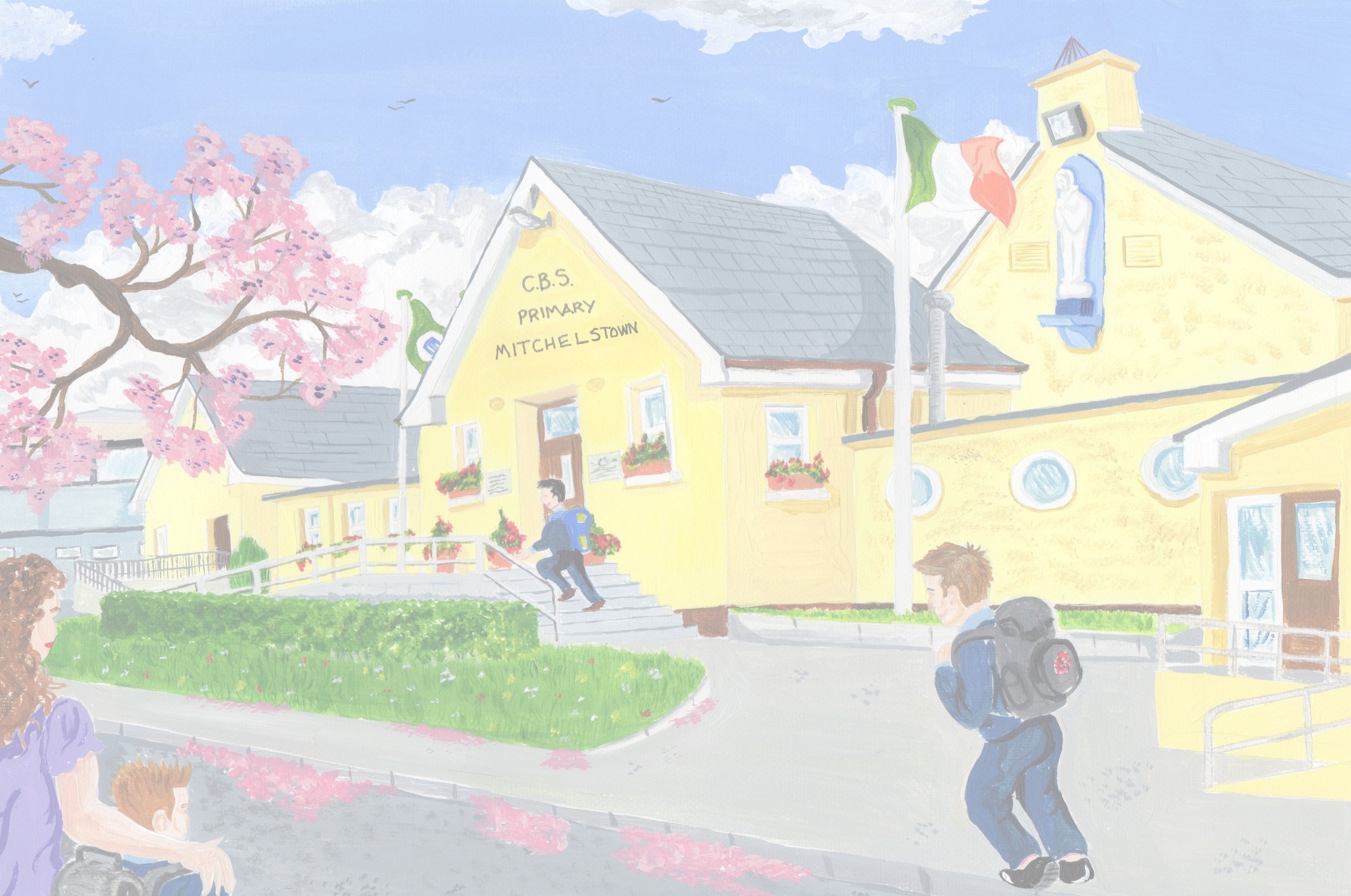 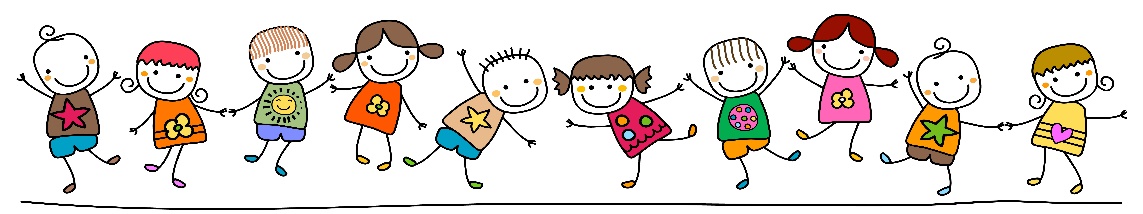 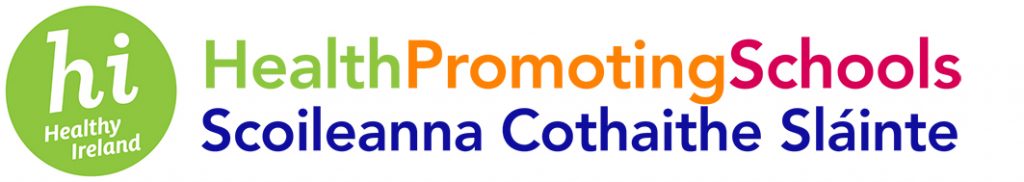 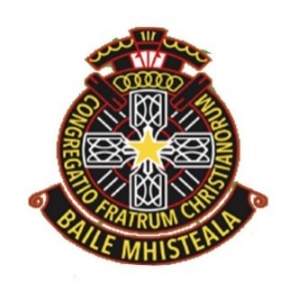 School  Garden
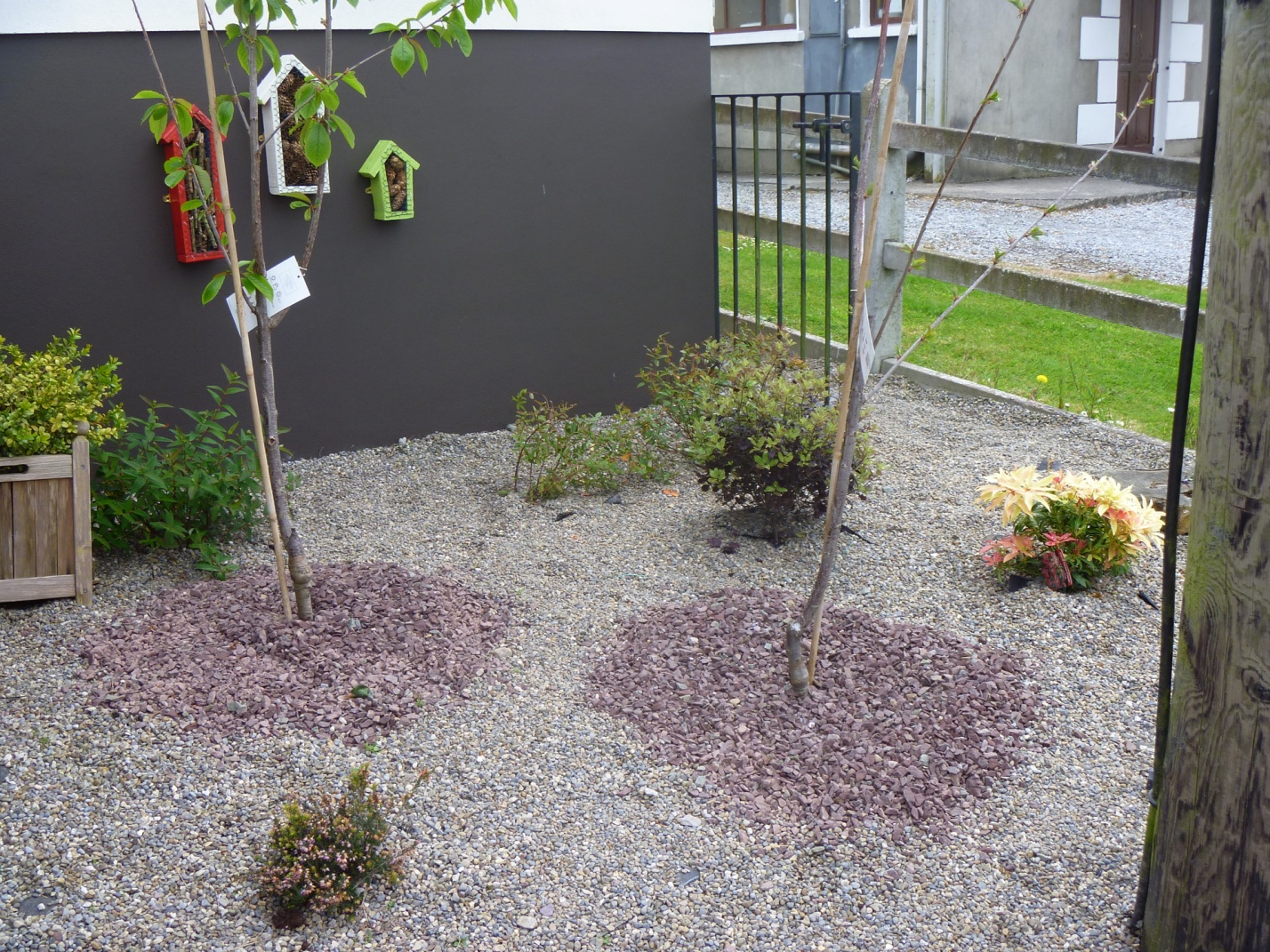 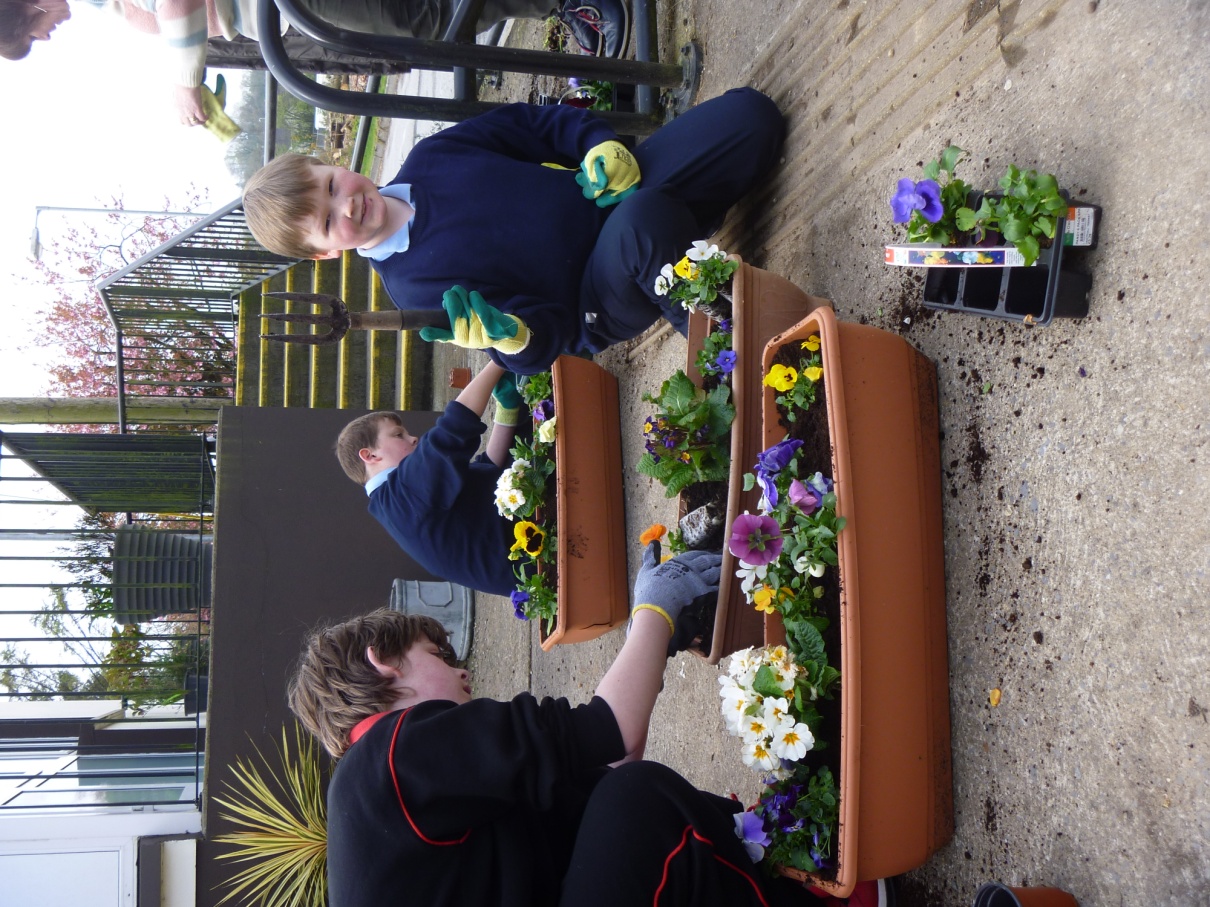 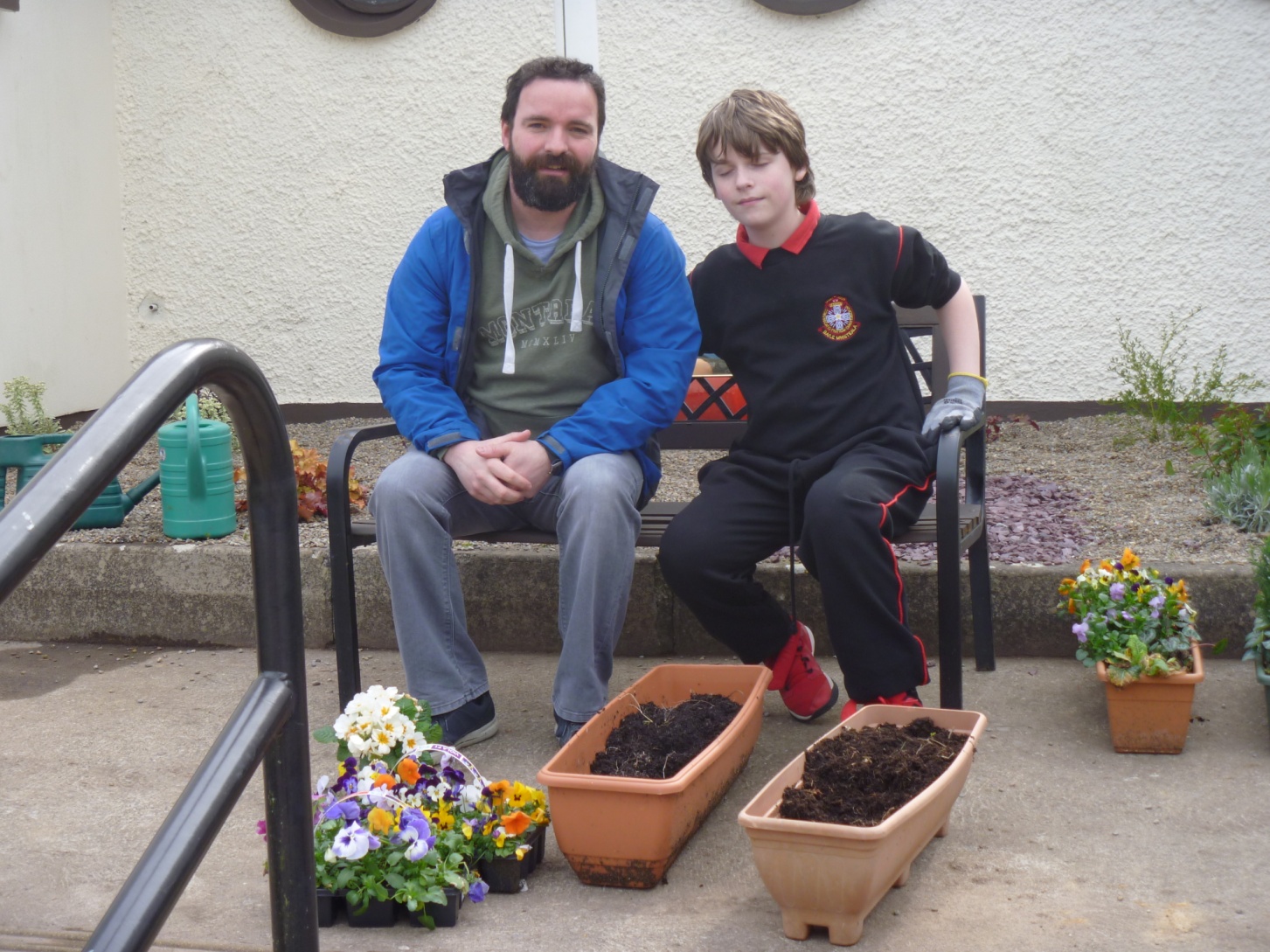 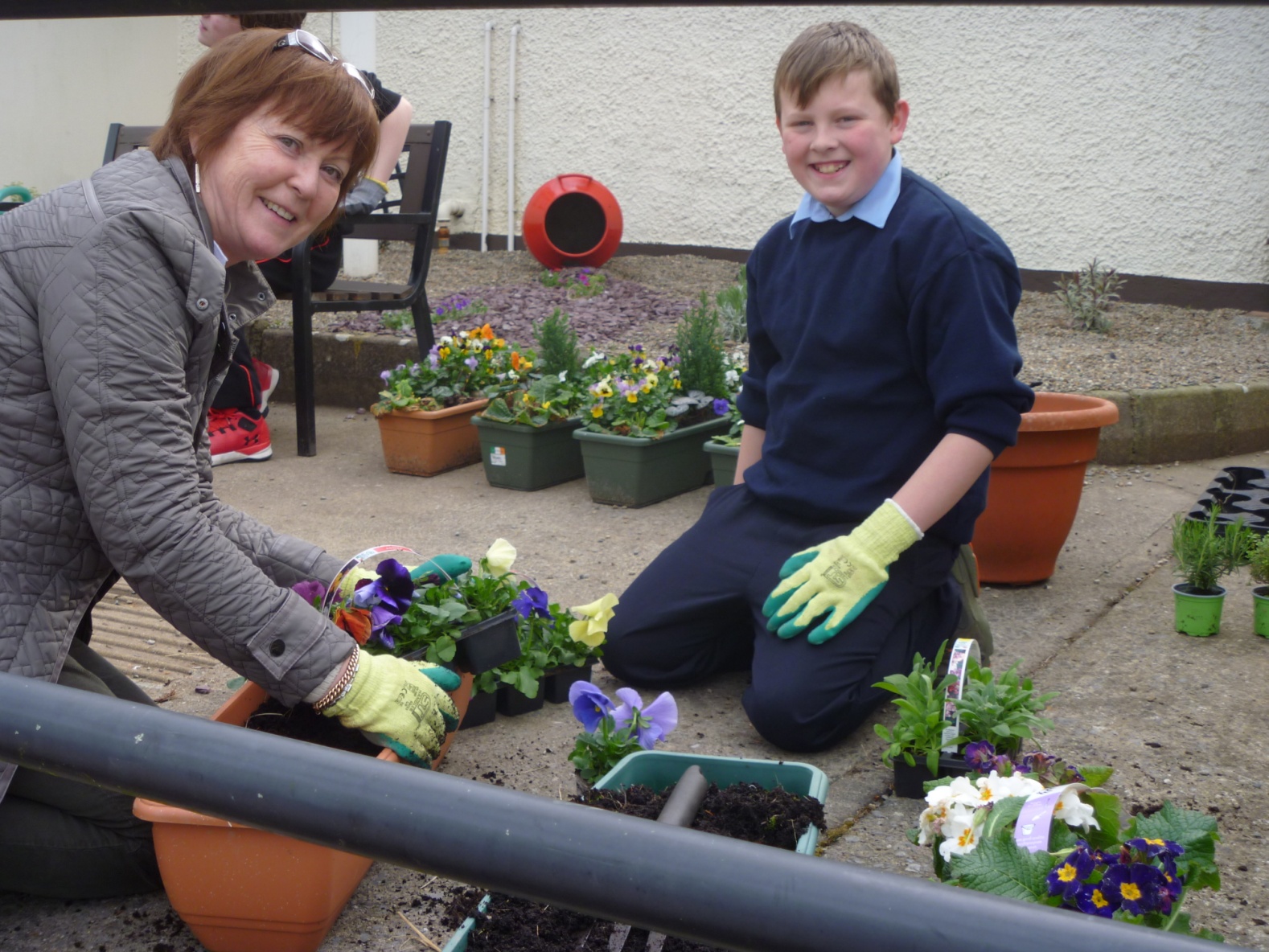 C.B.S. Primary Mitchelstown, Health Promoting Schools Committee 2019/20
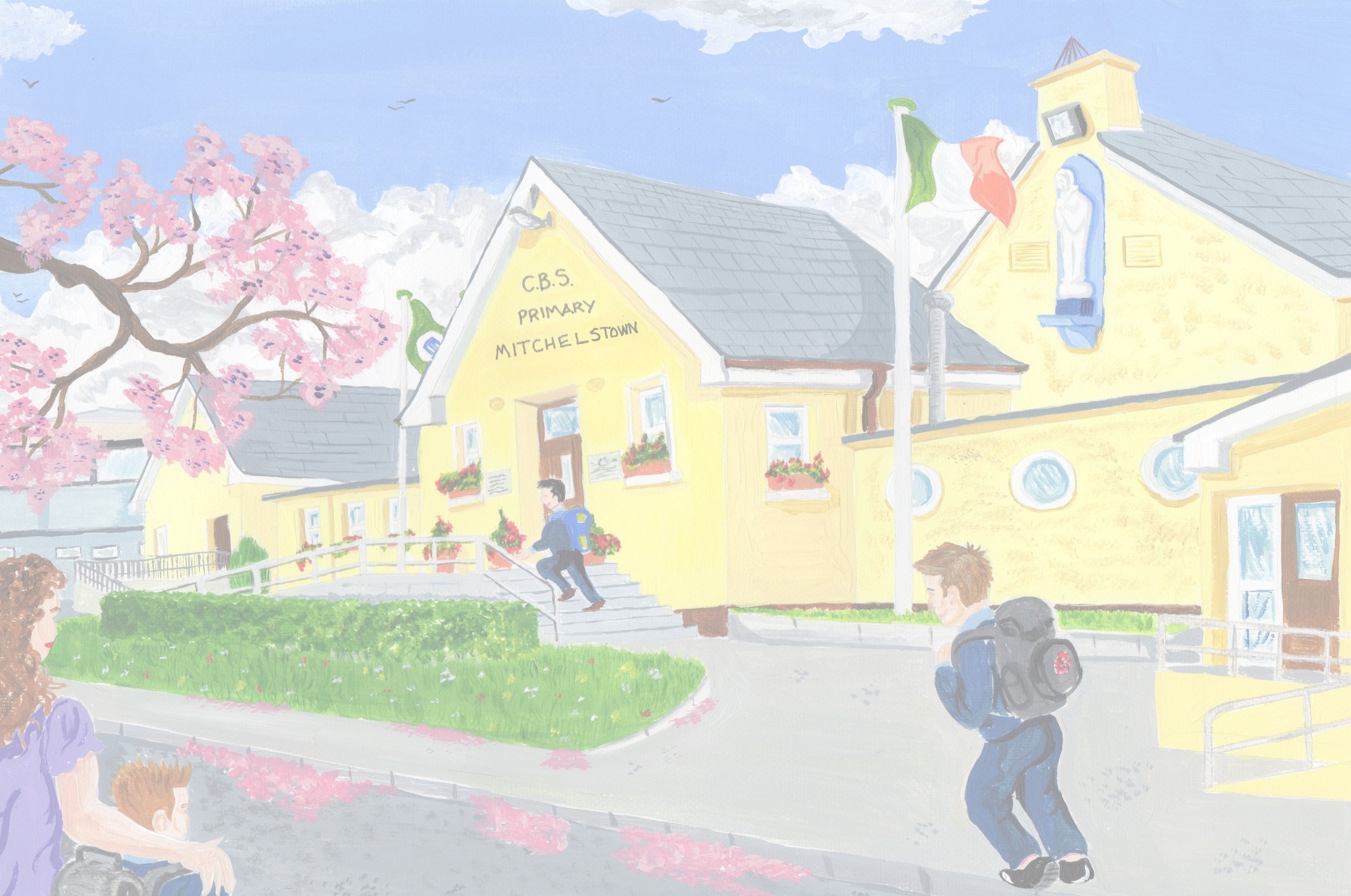 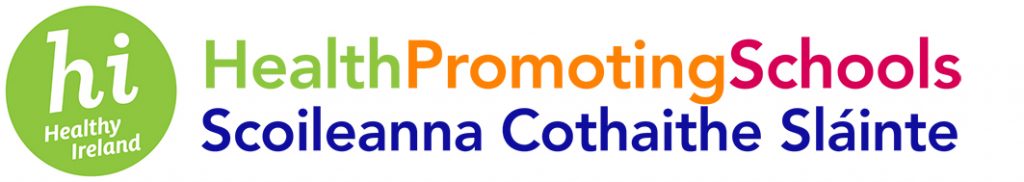 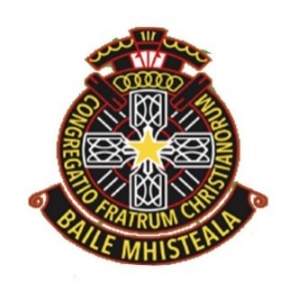 Baby Bunnies
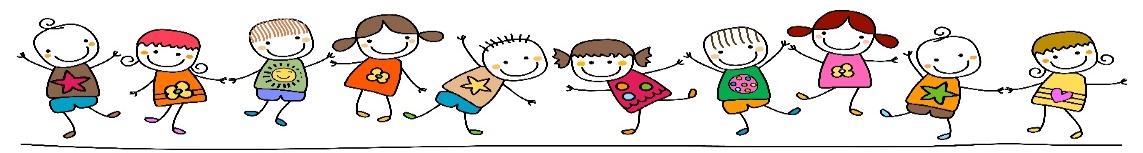 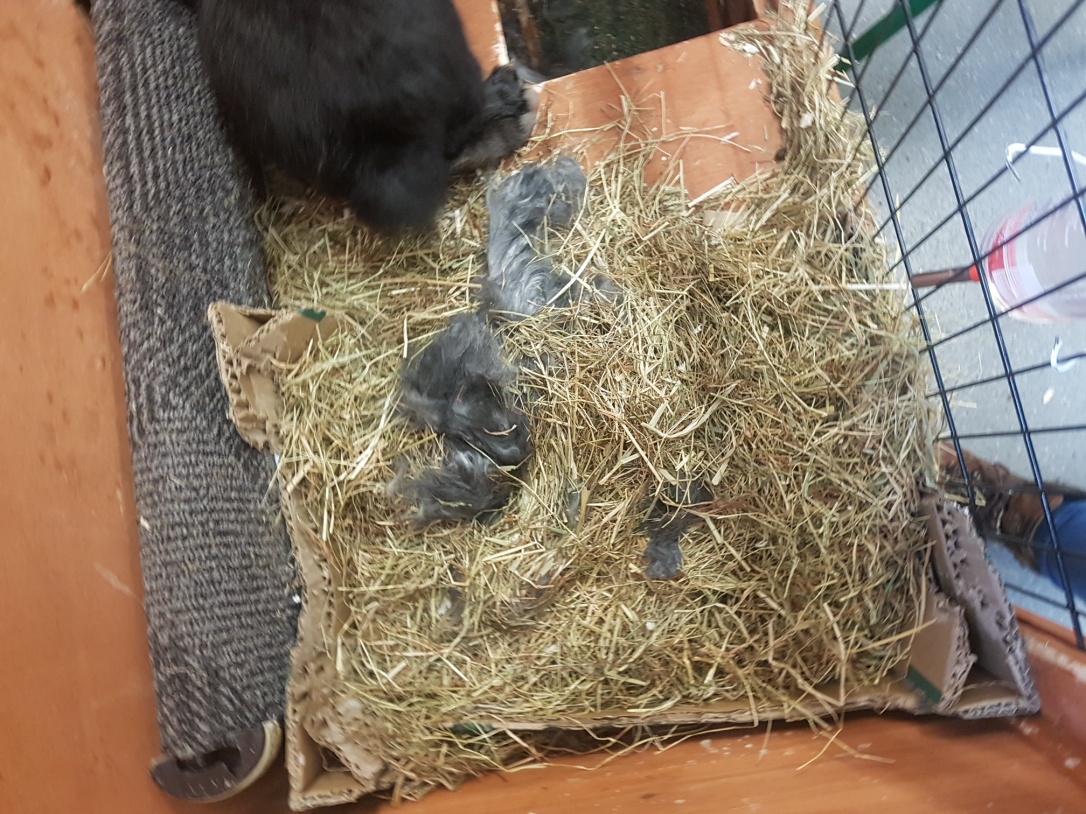 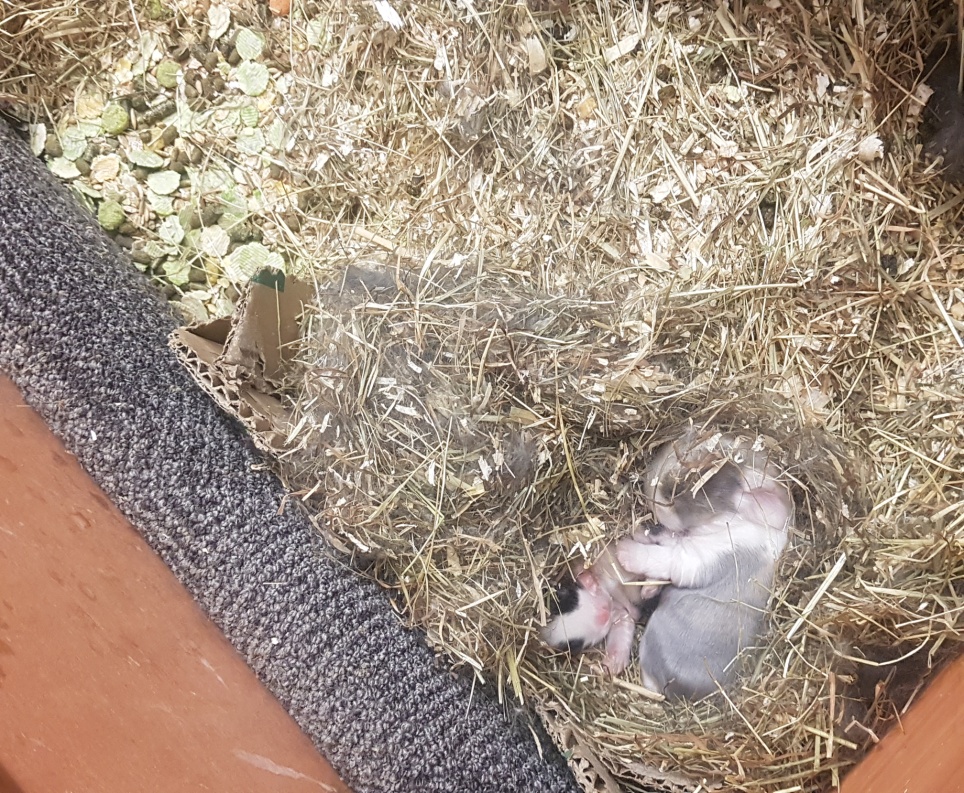 Black Jack made a nest from hay and her own fur and had 2 beautiful babies.
C.B.S. Primary Mitchelstown, Health Promoting Schools Committee 2019/20
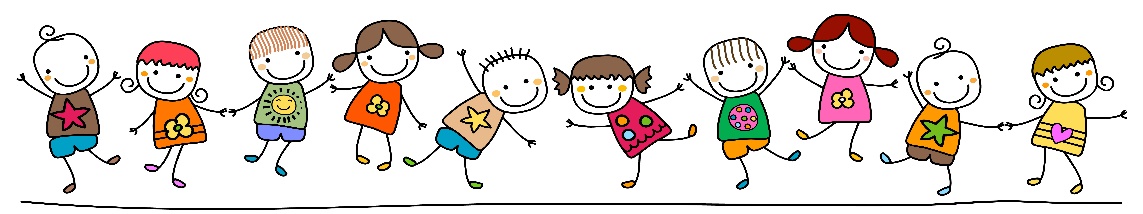 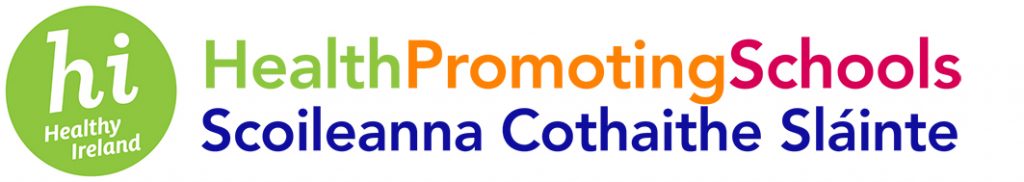 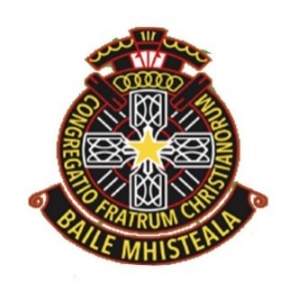 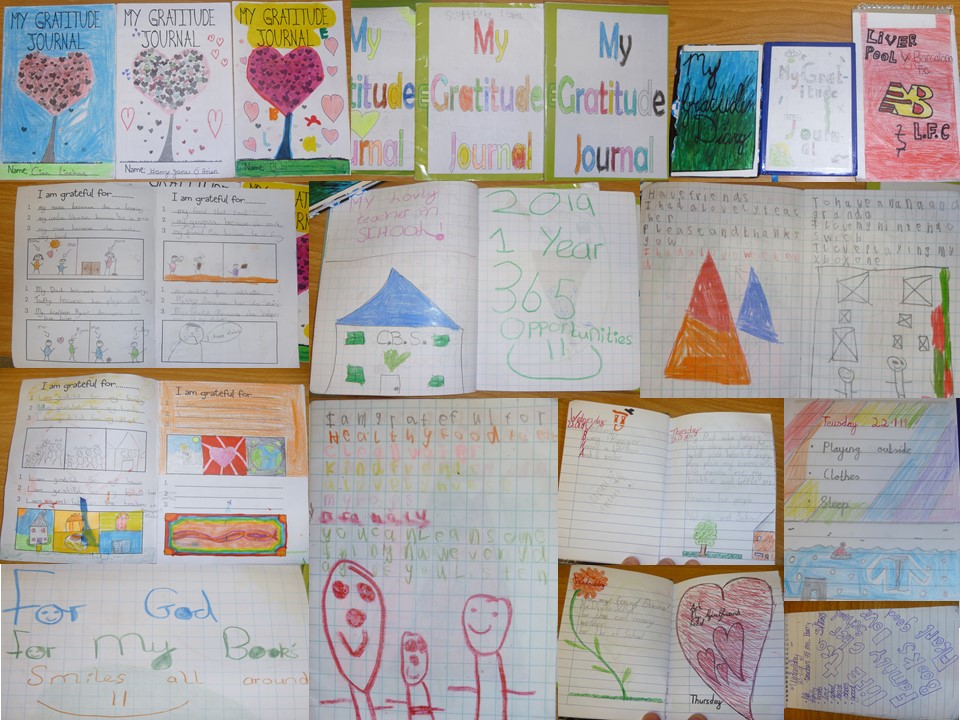 OurGratitudeJournals
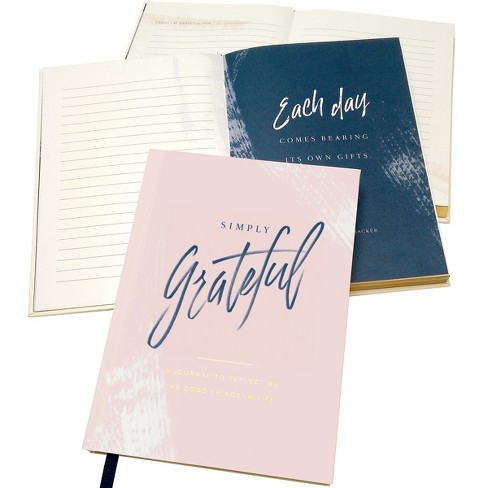 C.B.S. Primary Mitchelstown, Health Promoting School 2019/20
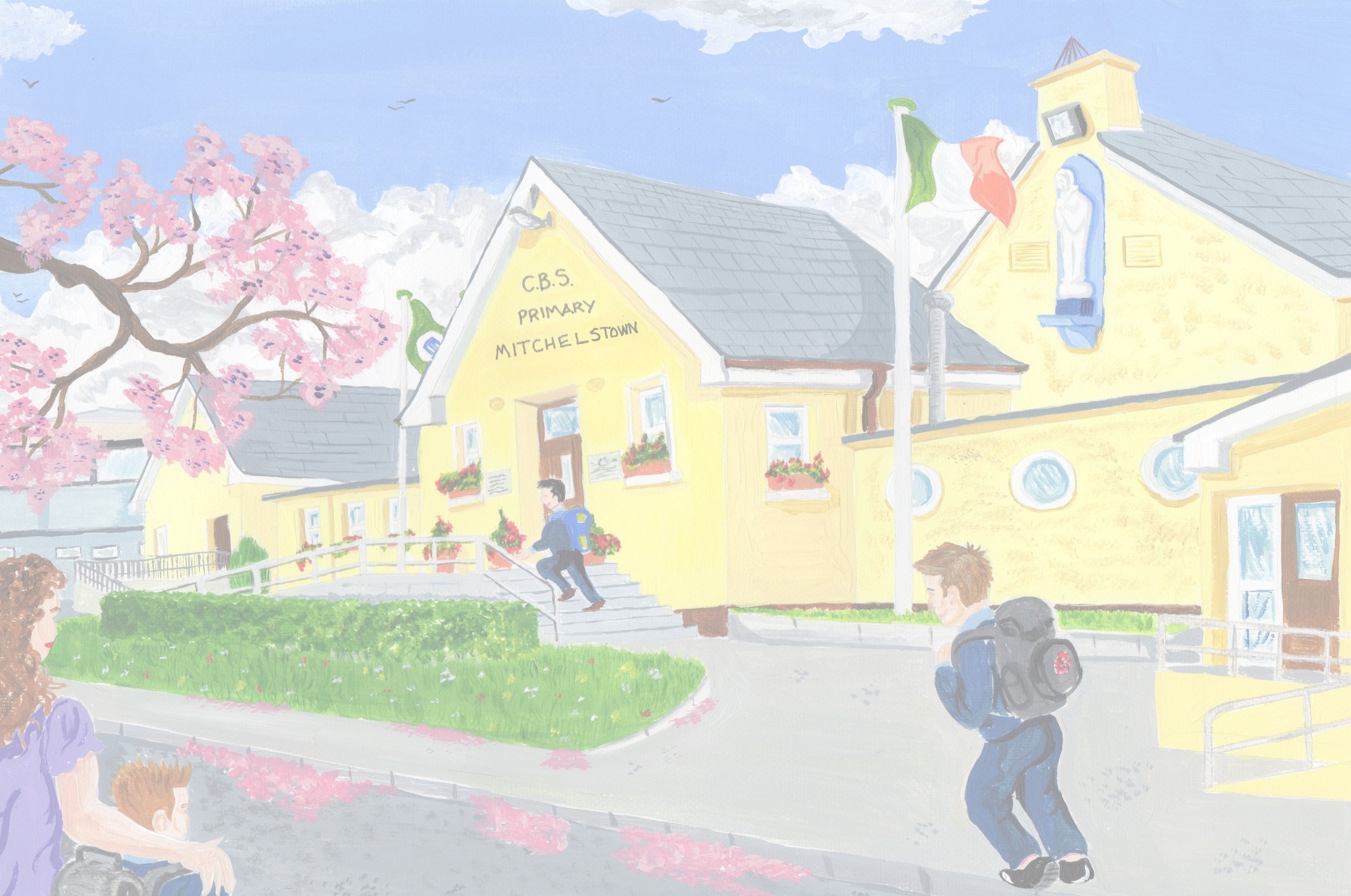 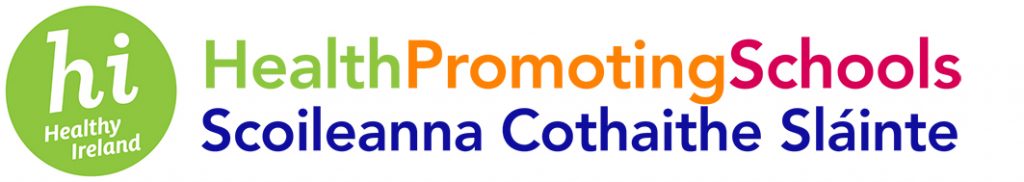 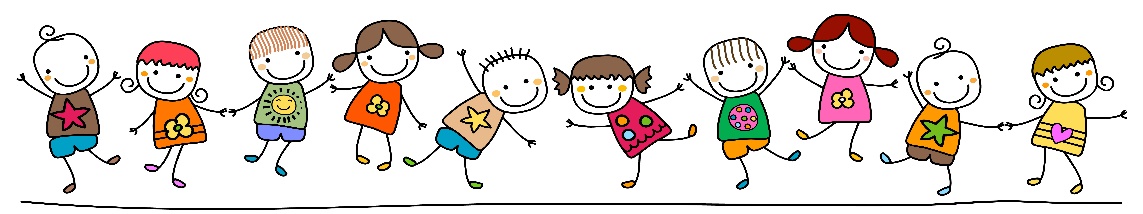 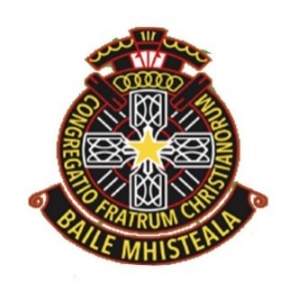 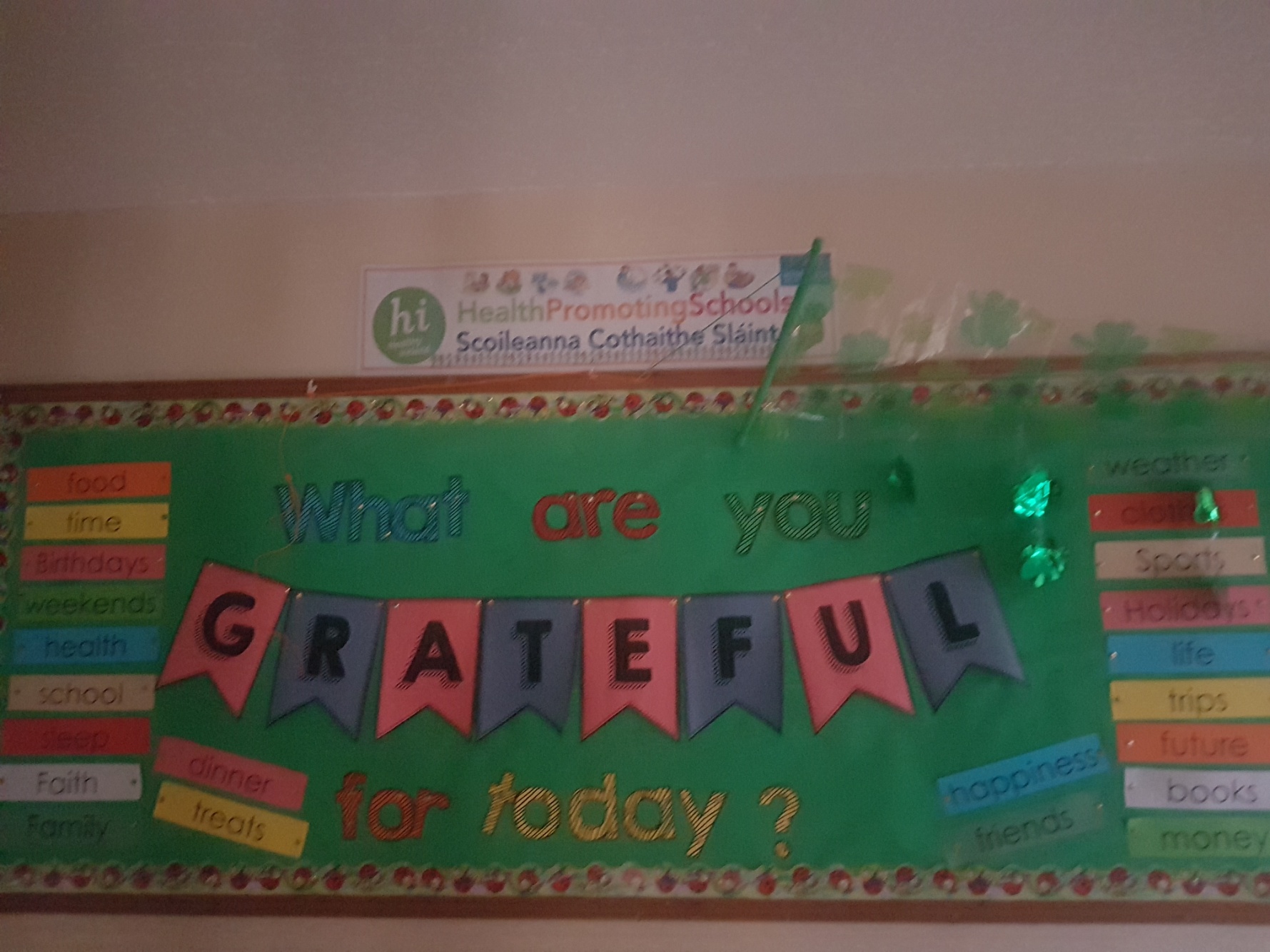 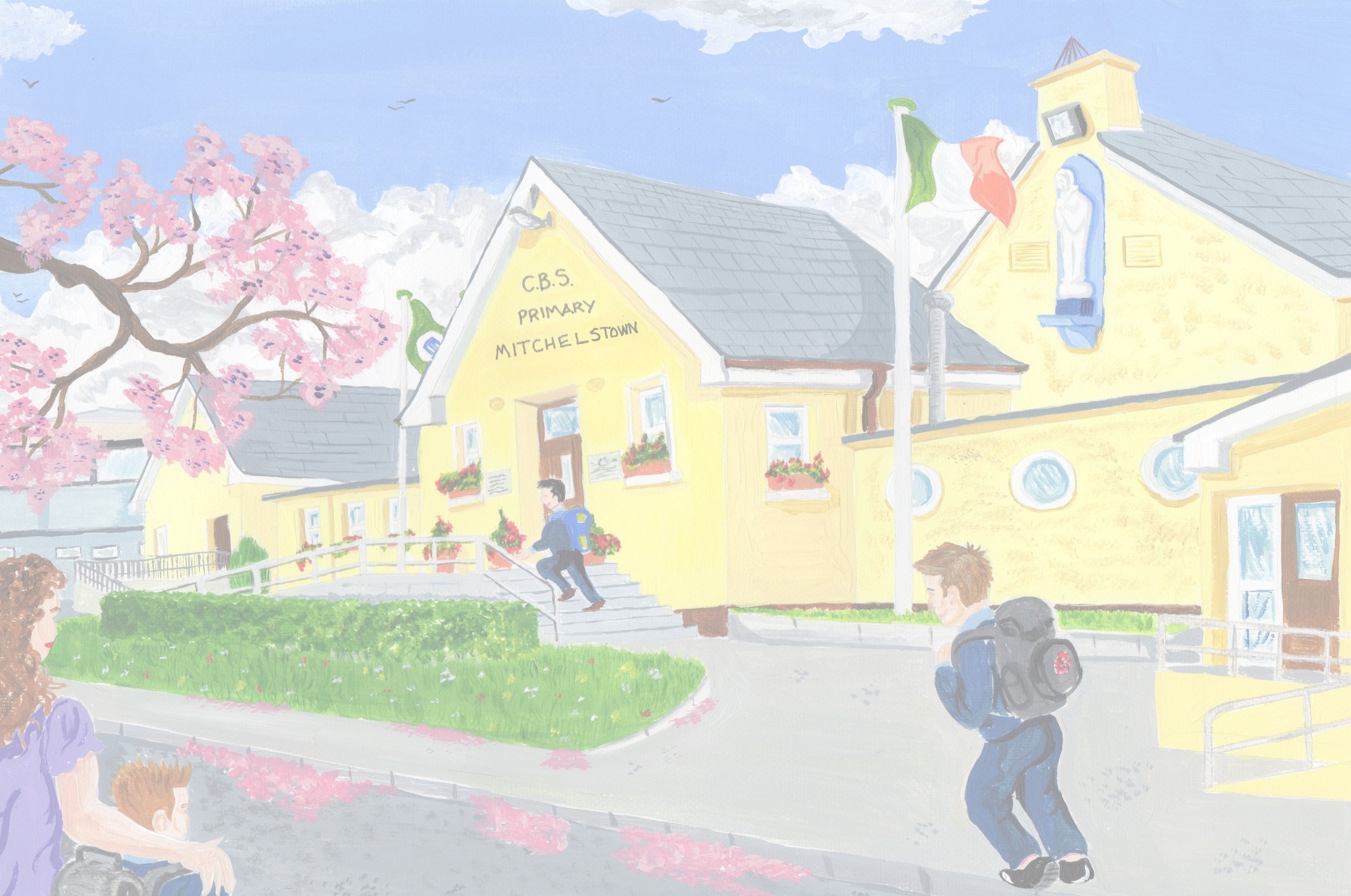 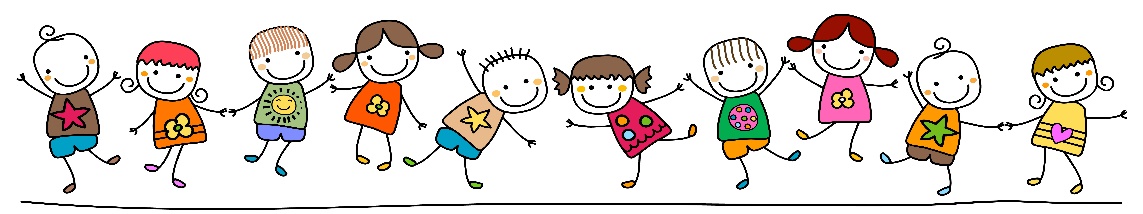 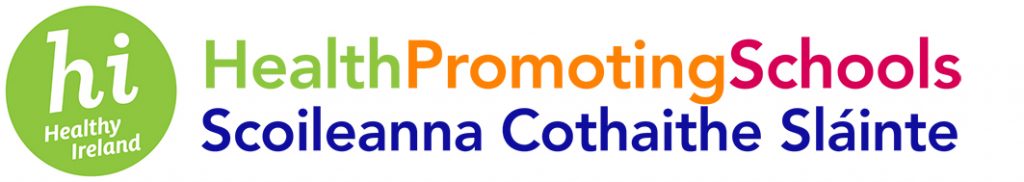 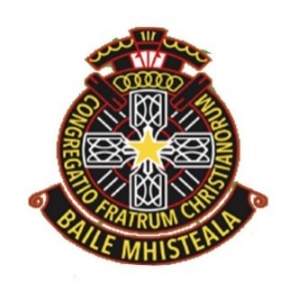 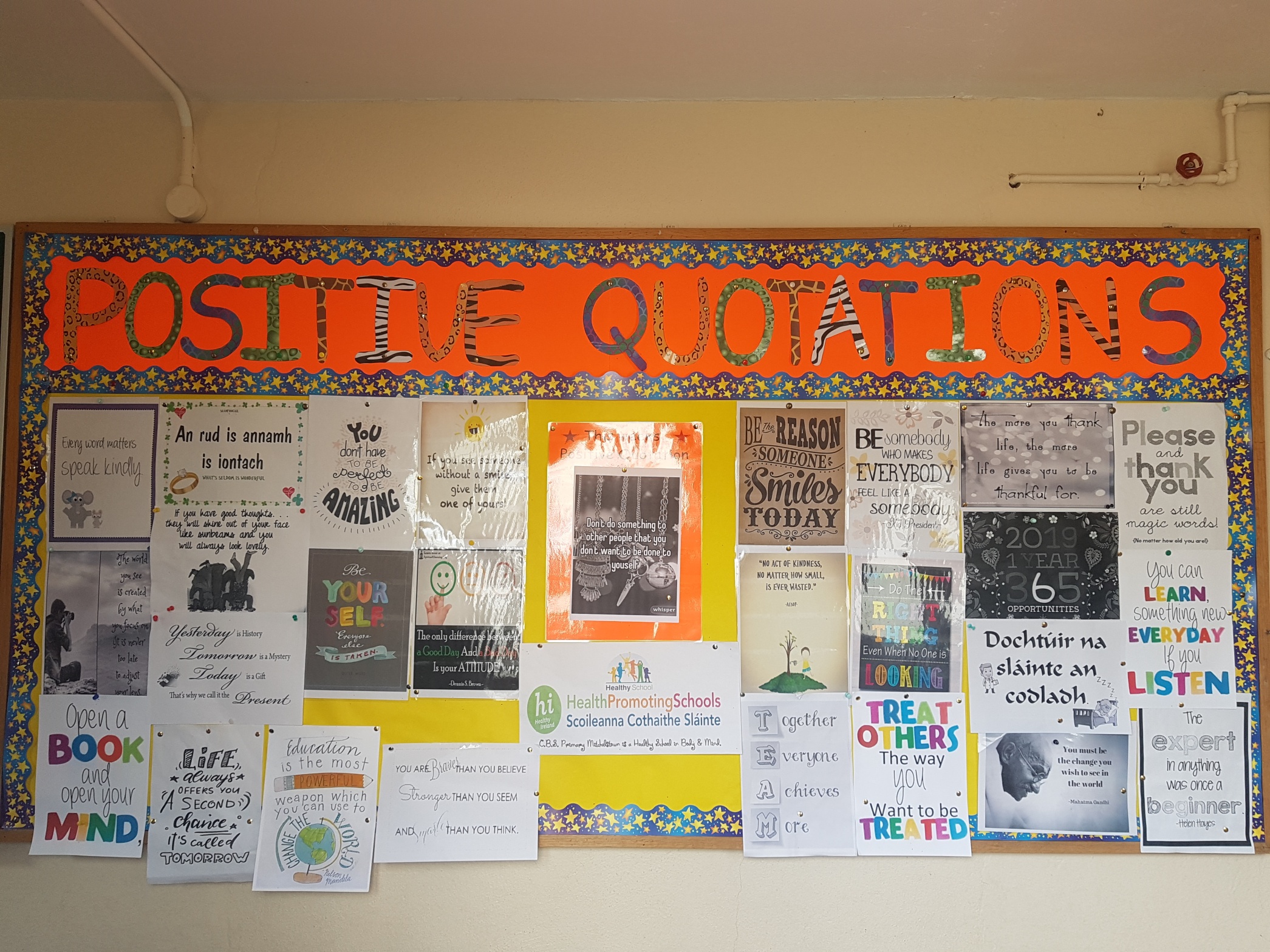 Positive  Quotations  Display Board
C.B.S. Primary Mitchelstown, Health Promoting School 2019/20
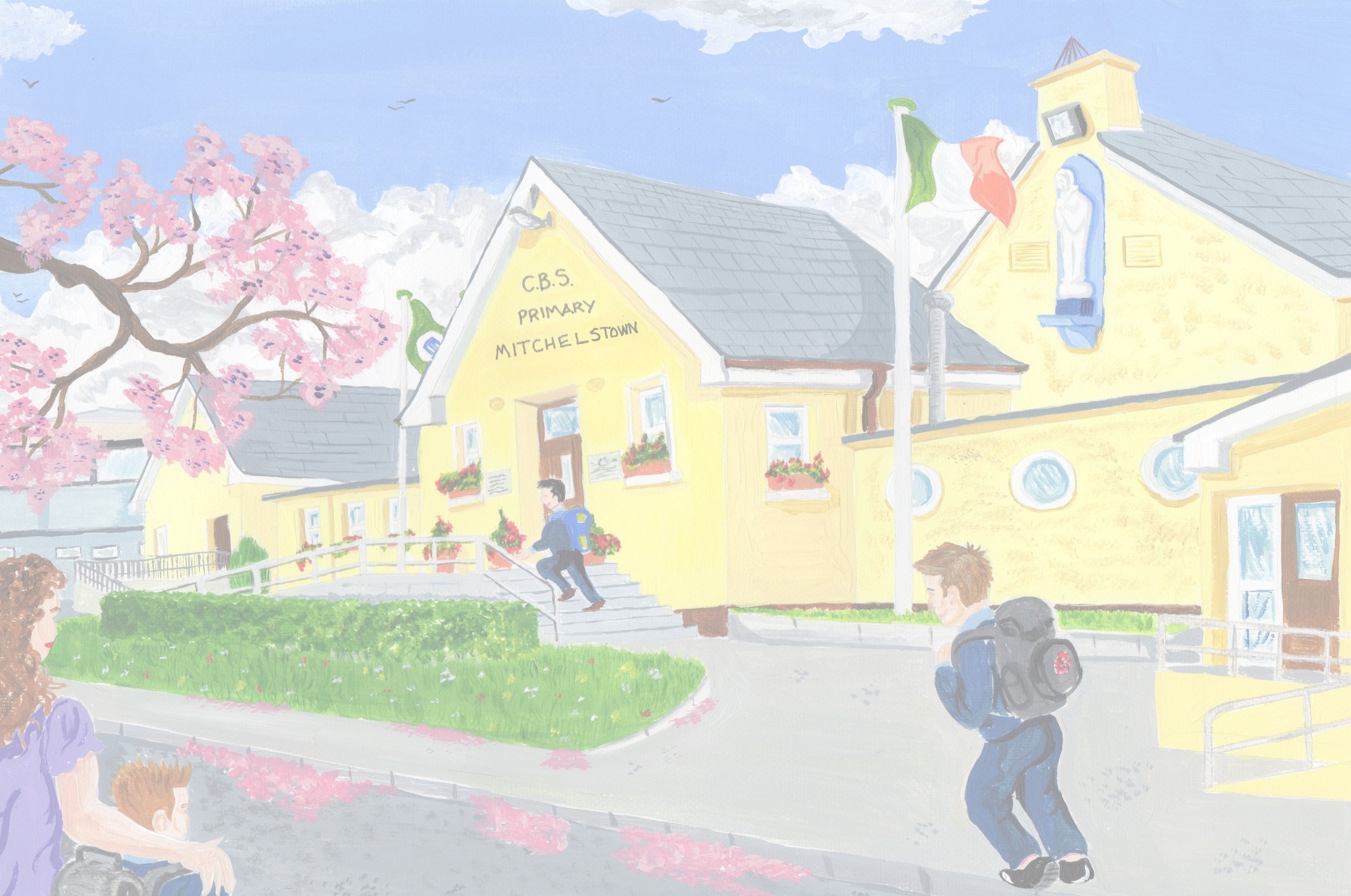 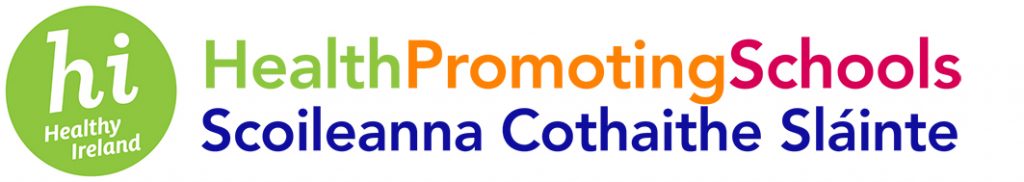 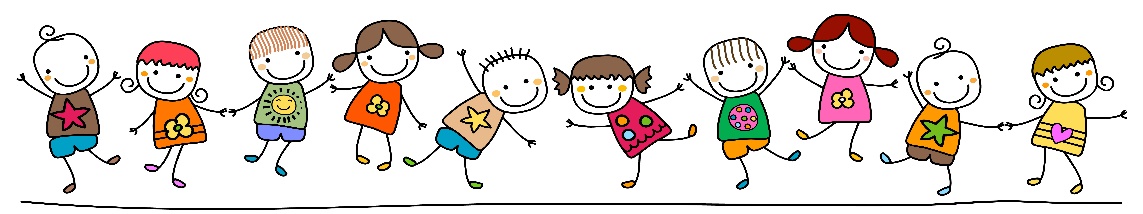 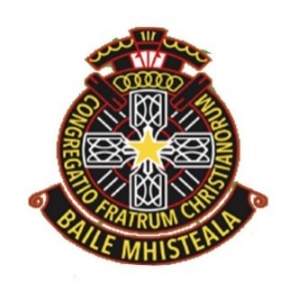 I show kindness by ......
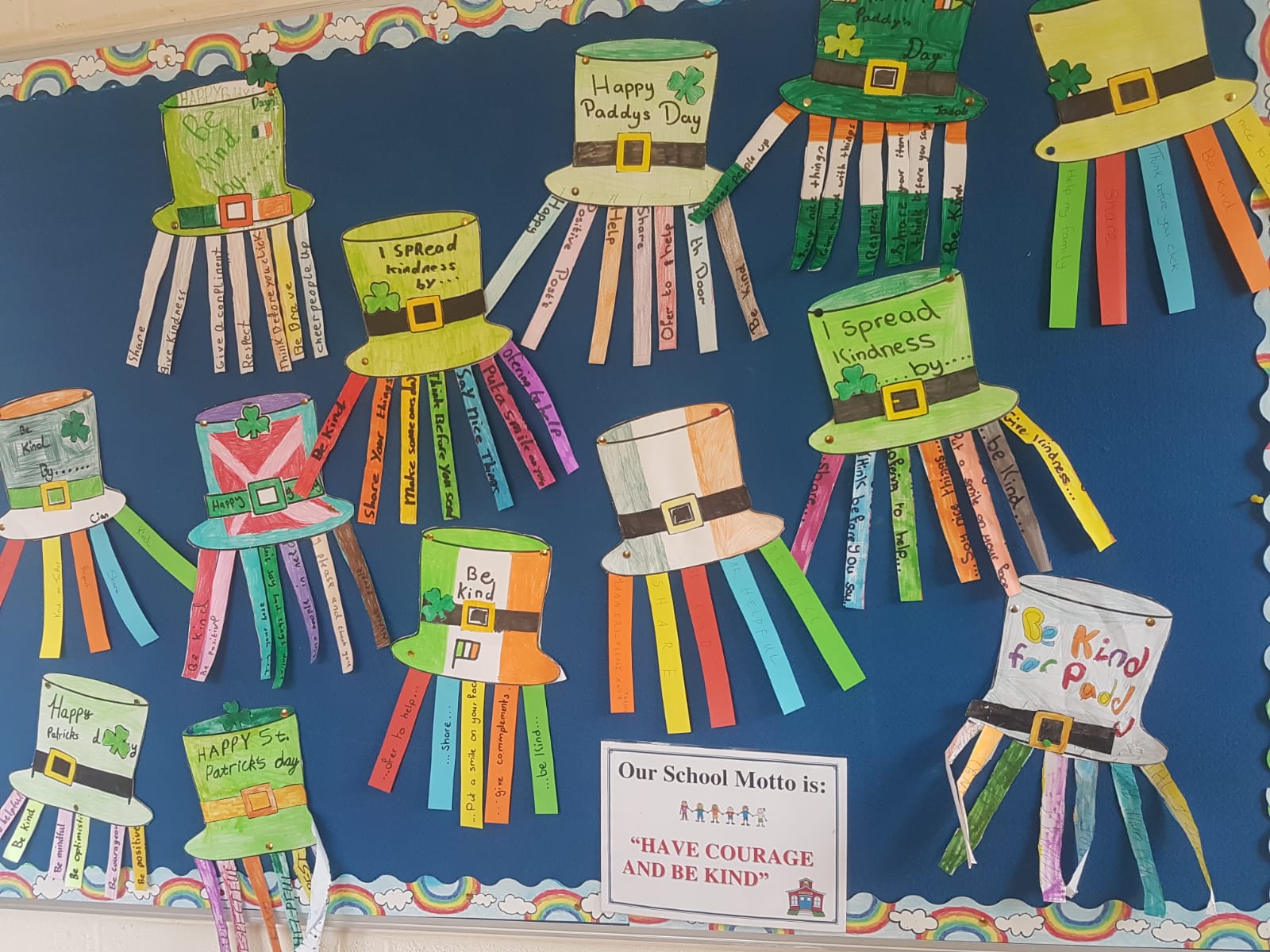 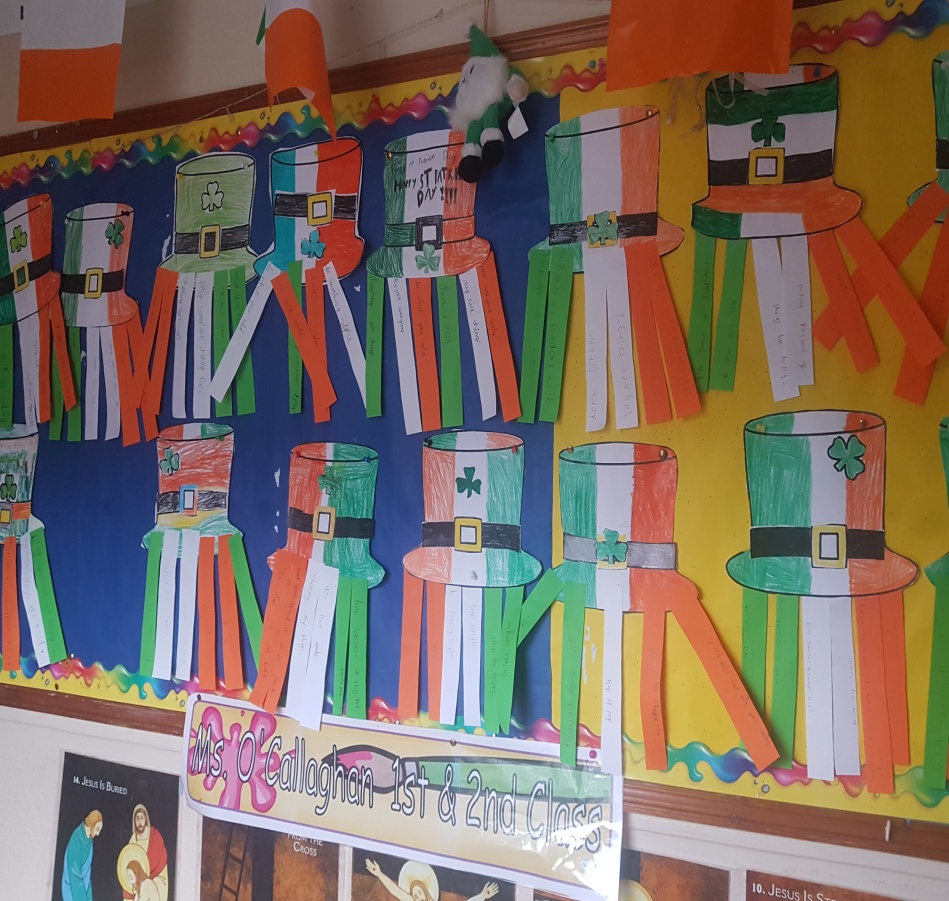 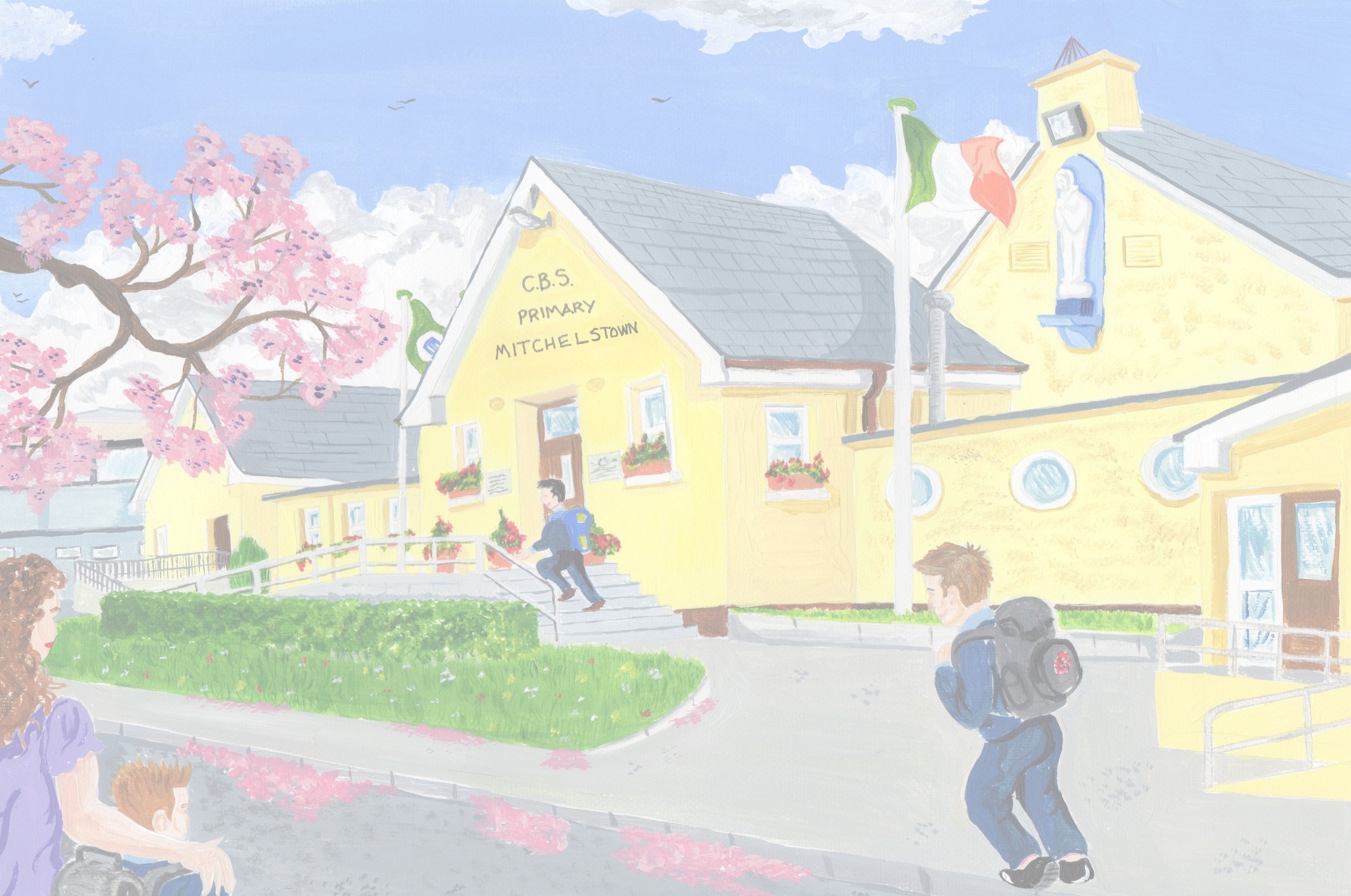 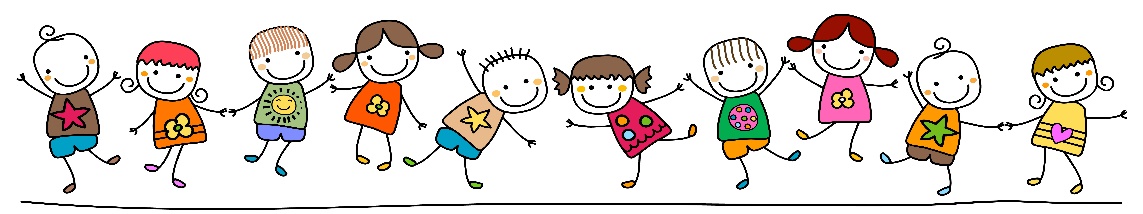 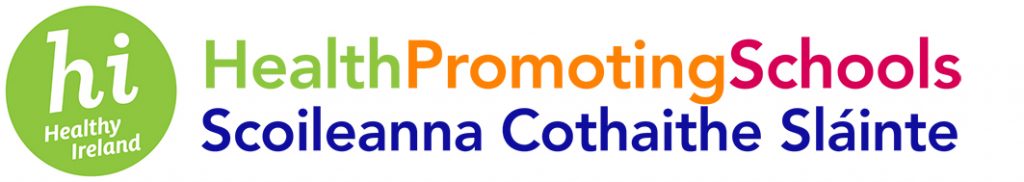 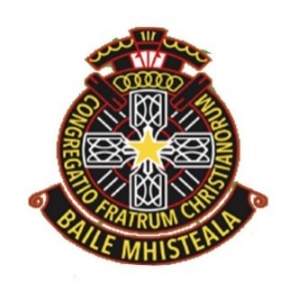 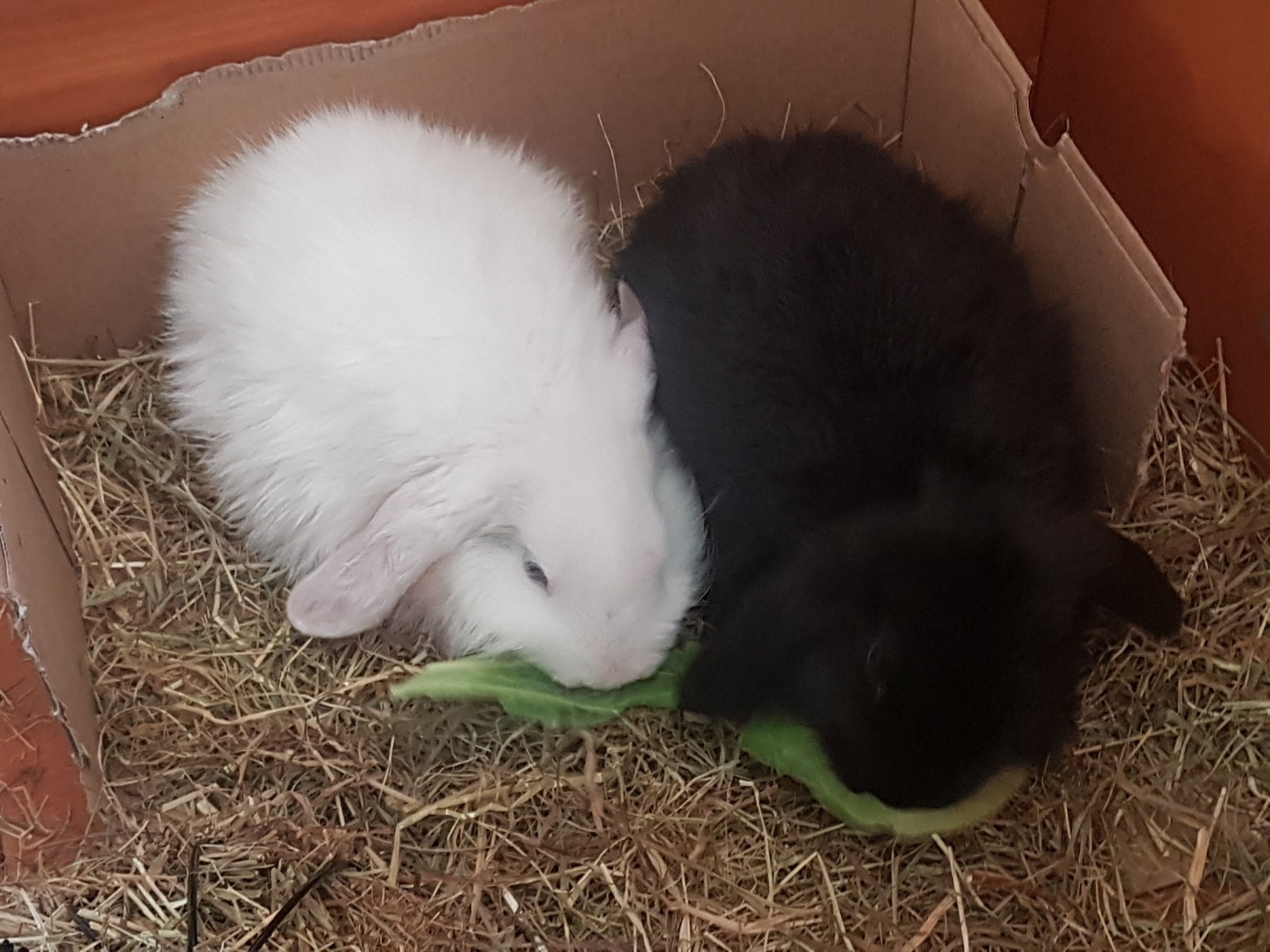 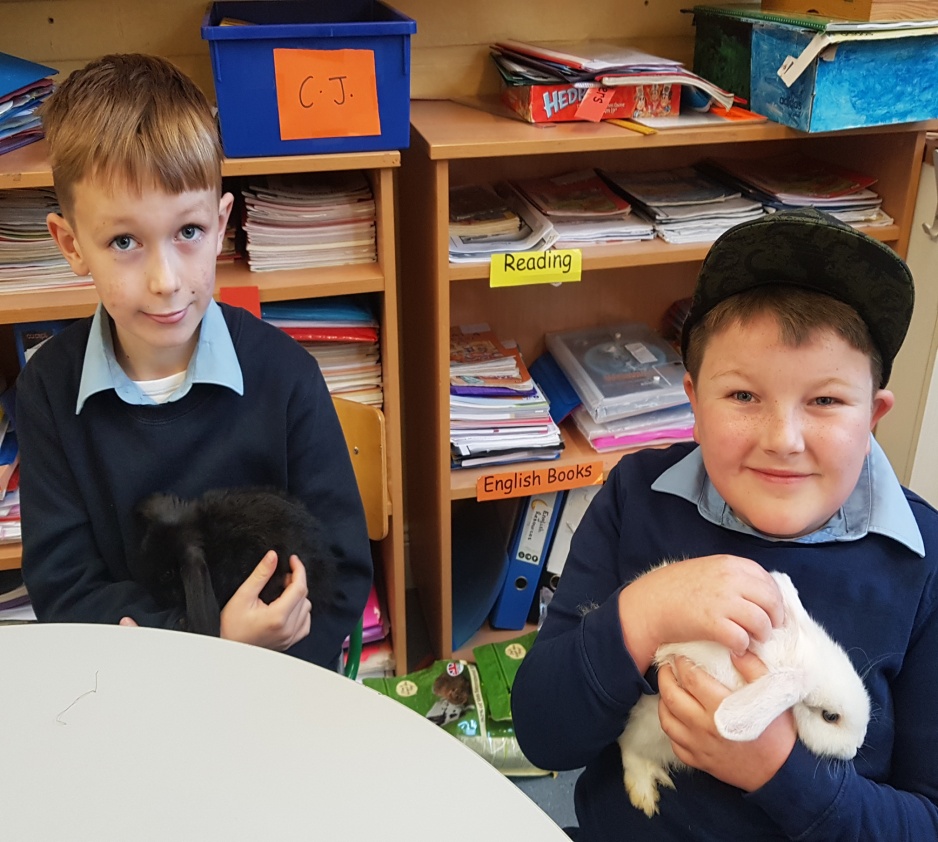 Snowball and Black Jack, our school rabbits
C.B.S. Primary Mitchelstown, Health Promoting School 2019/20
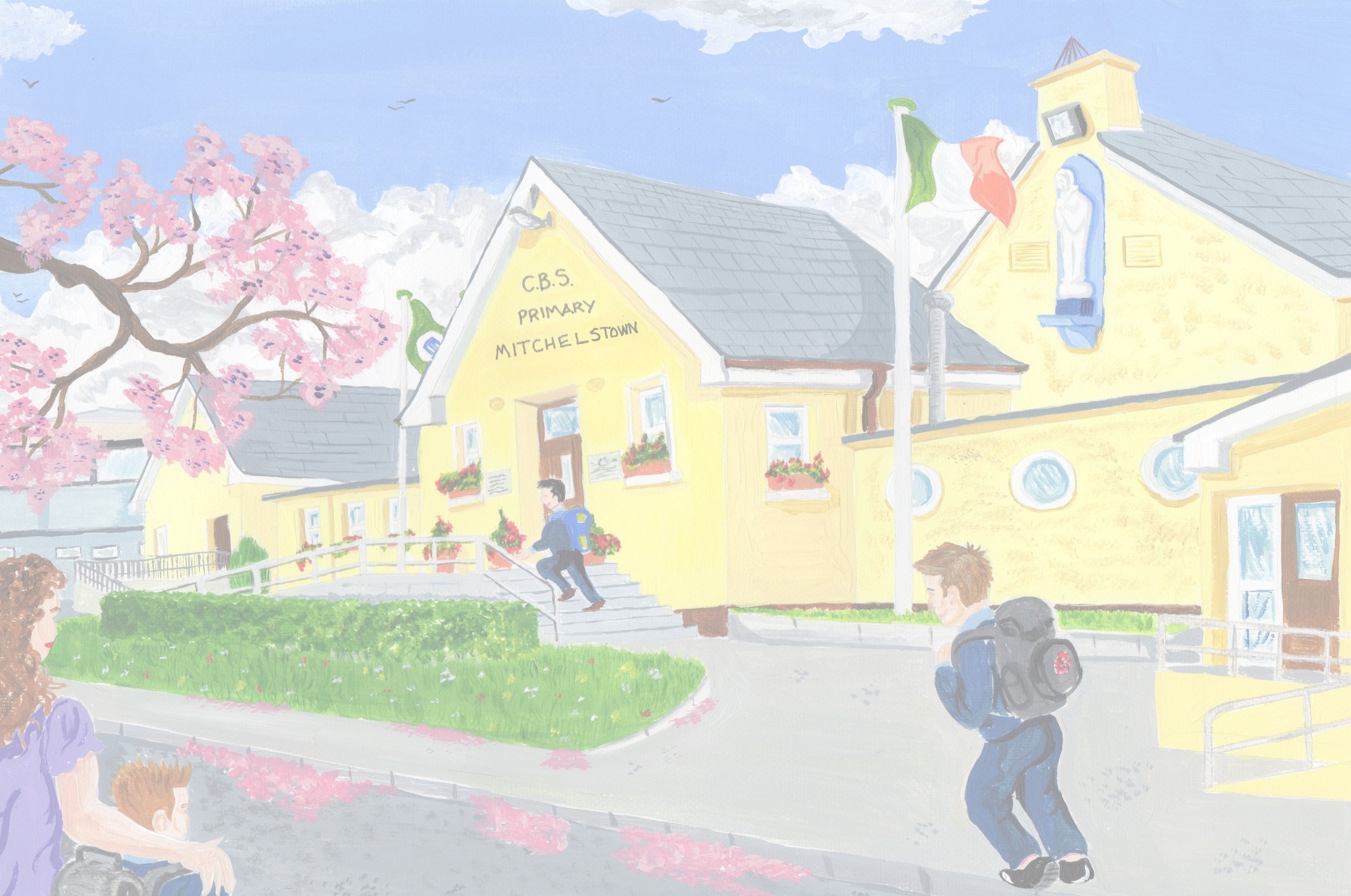 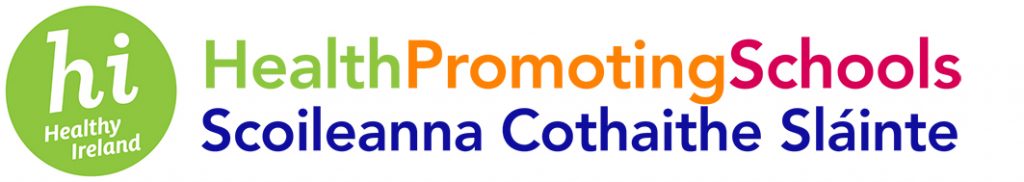 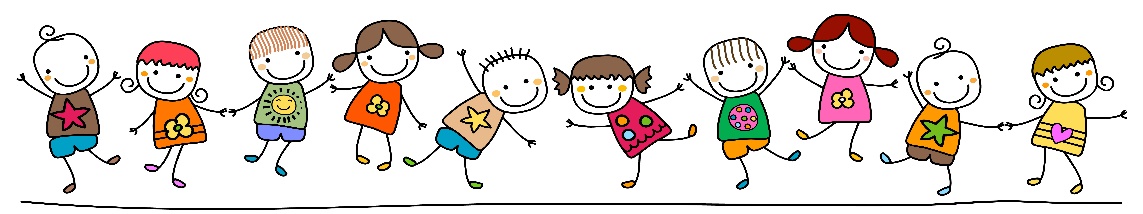 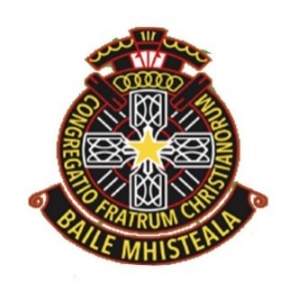 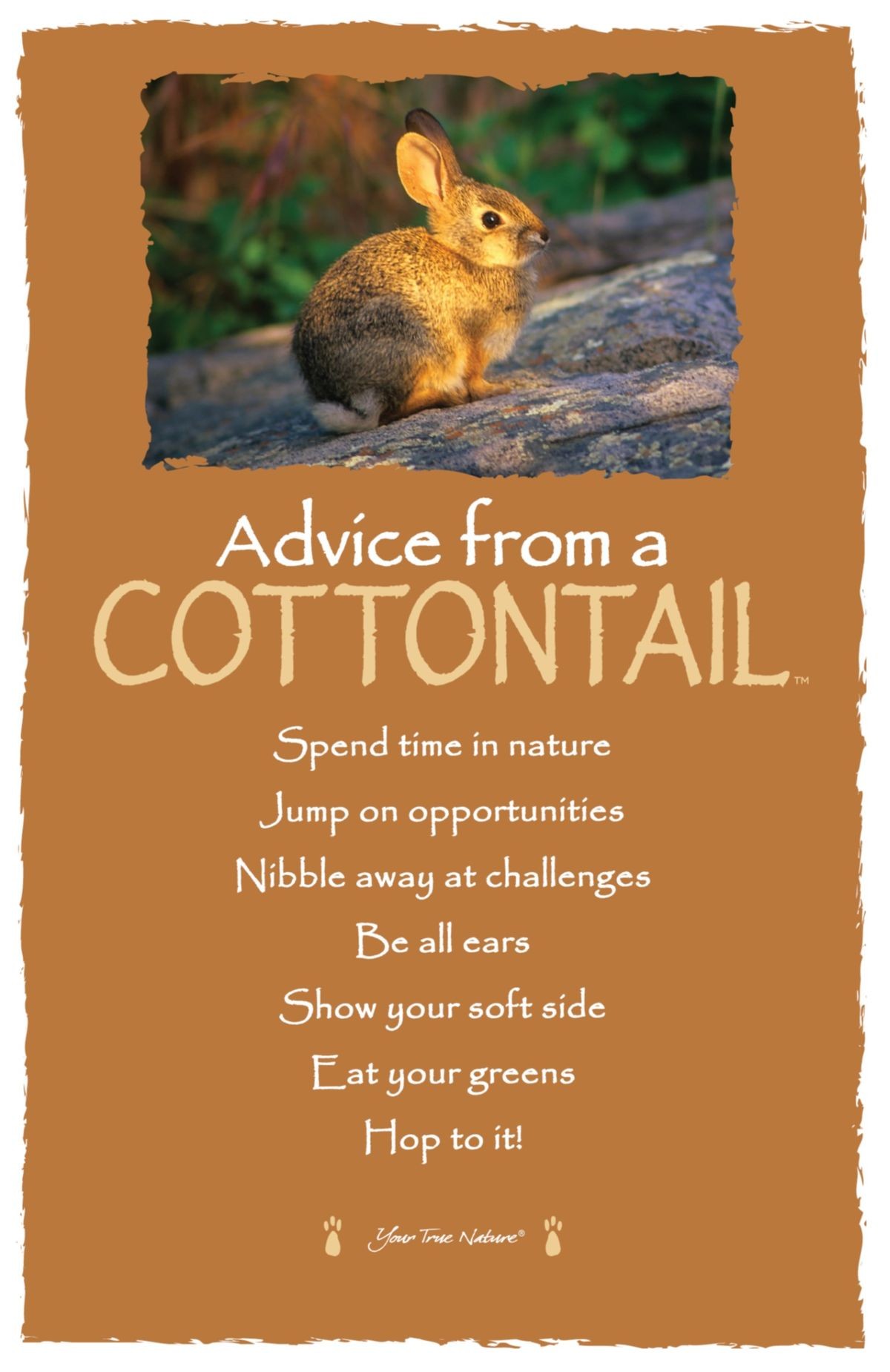 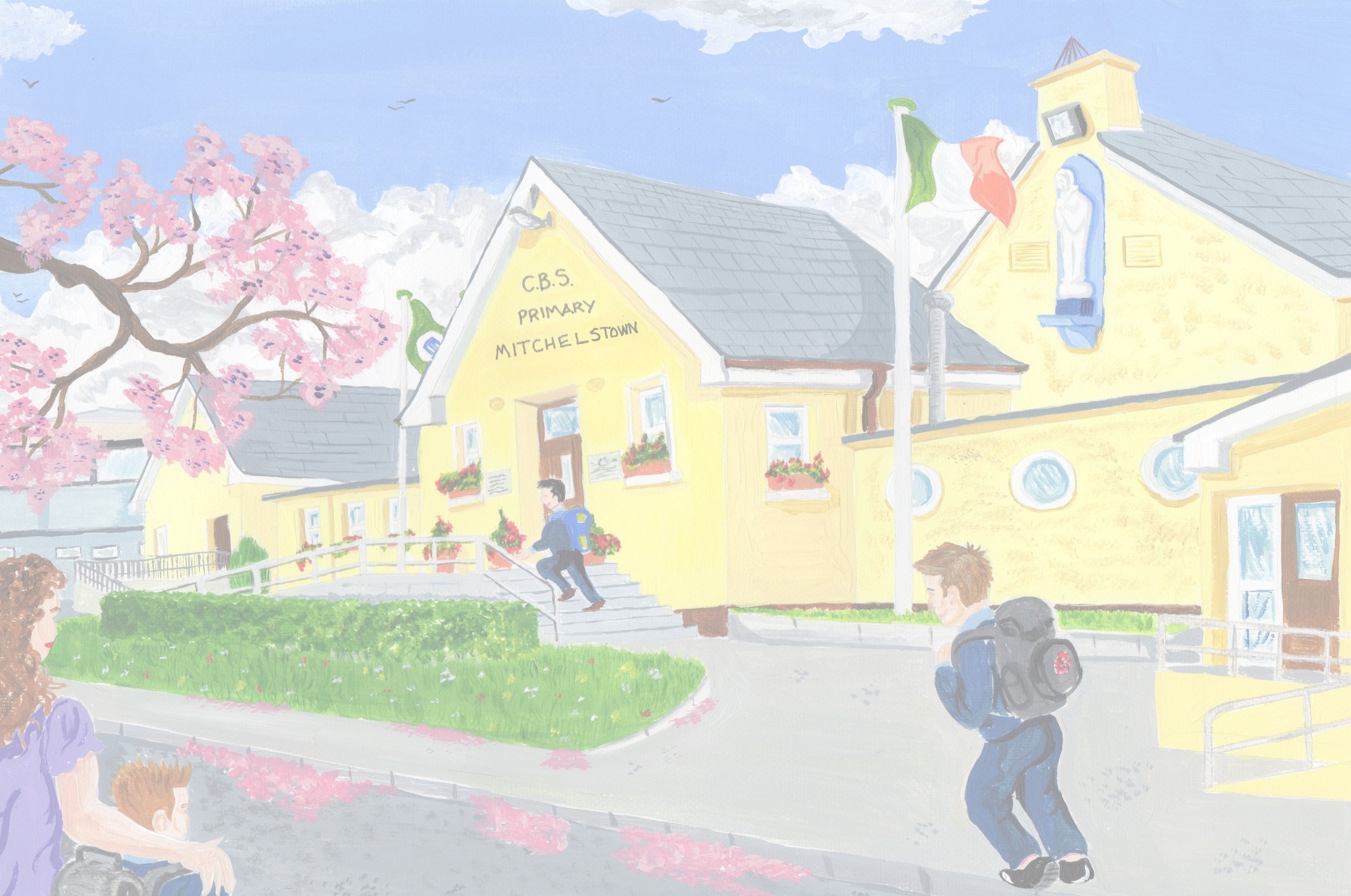 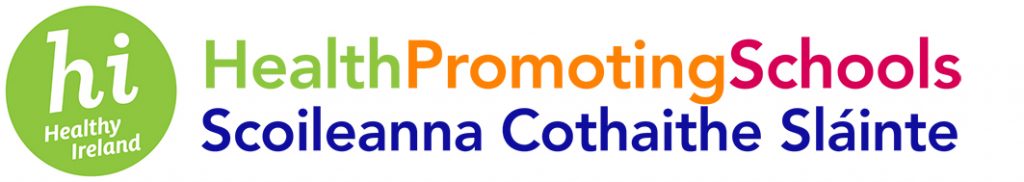 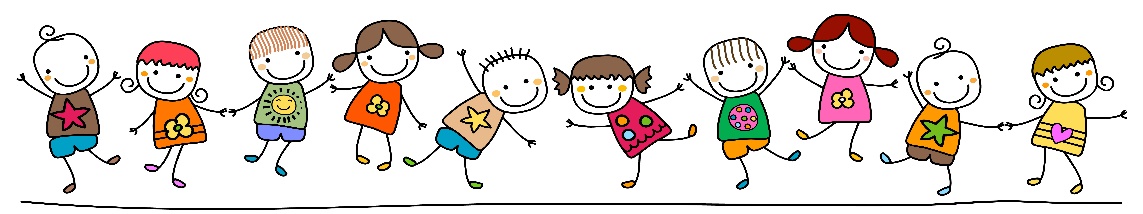 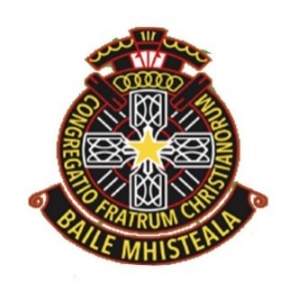 Pound classes with Aine
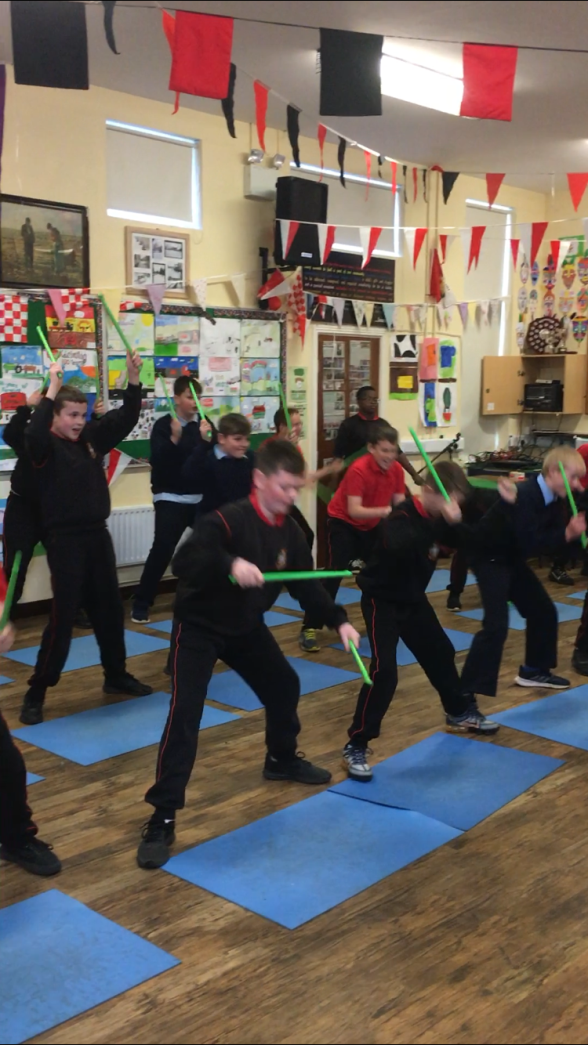 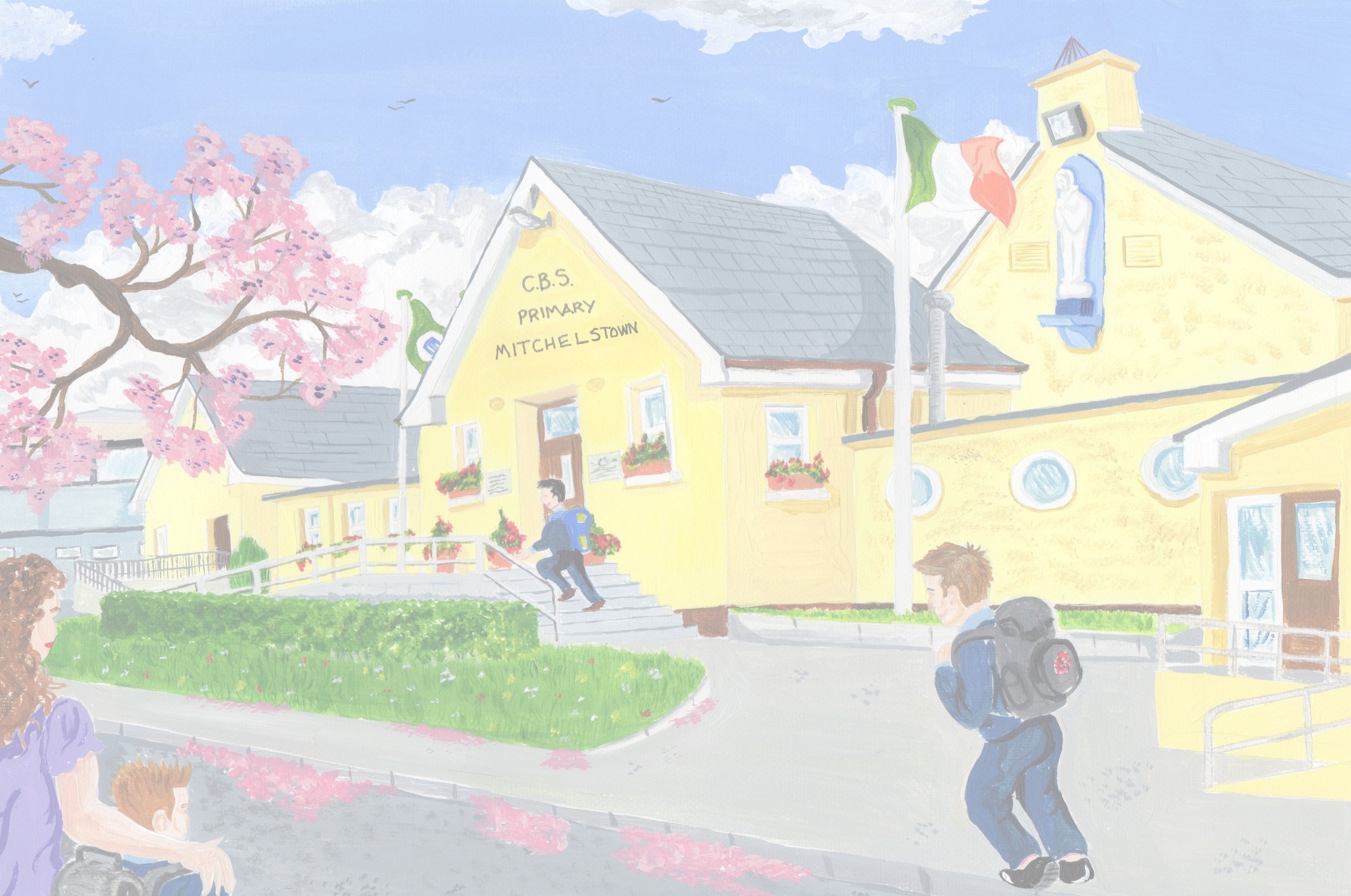 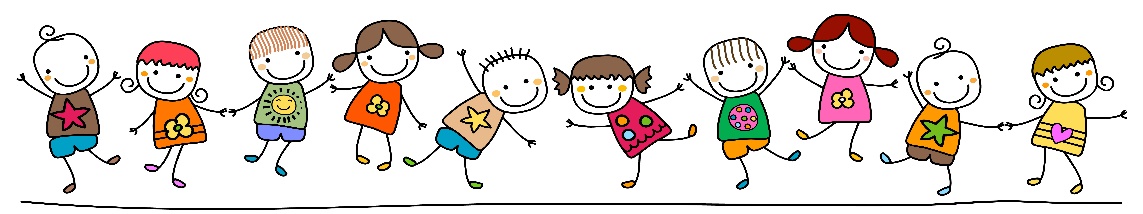 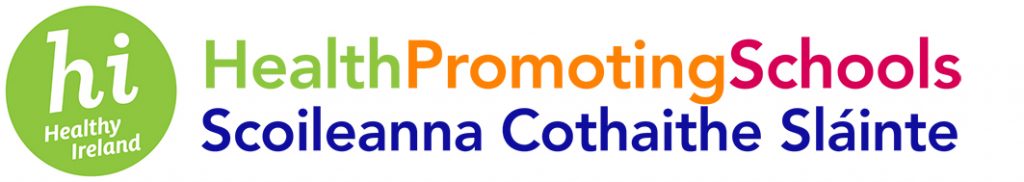 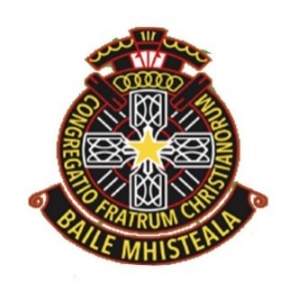 We remember our loved ones in heaven
Thank you Ms.Keane for the beautiful display.
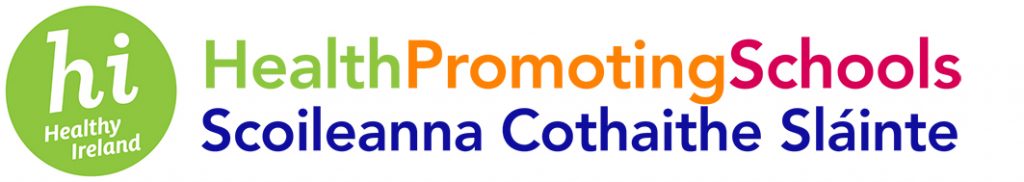 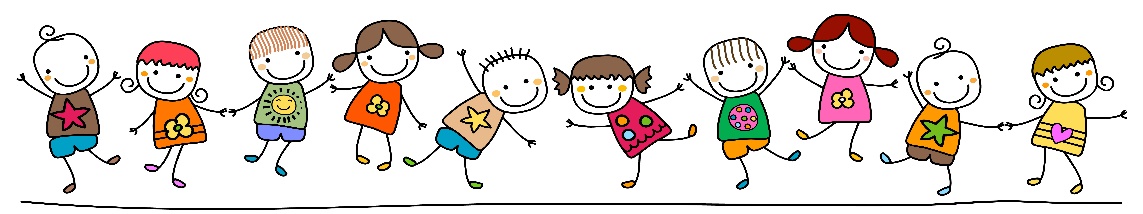 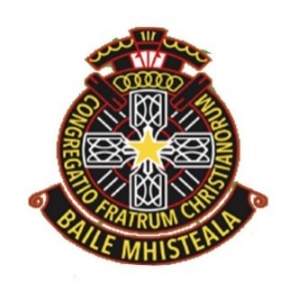 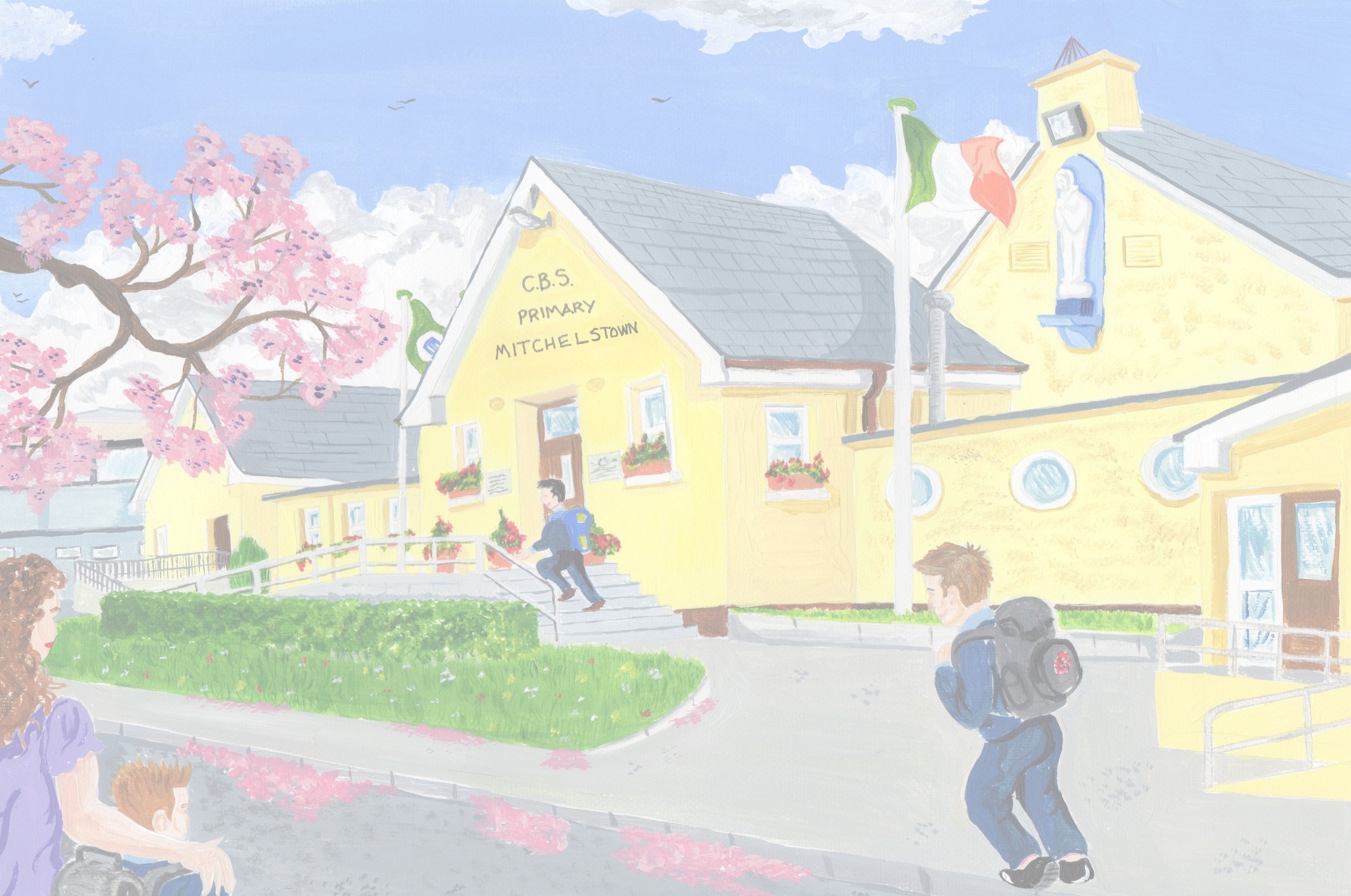 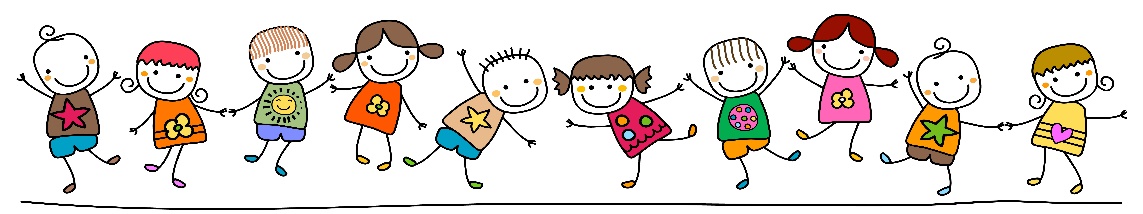 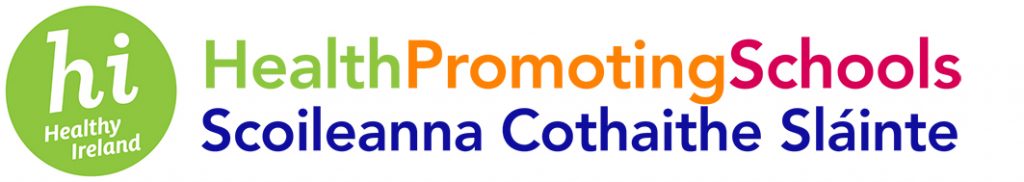 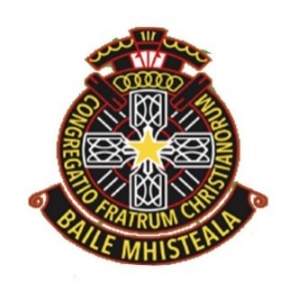 Multicultural Day
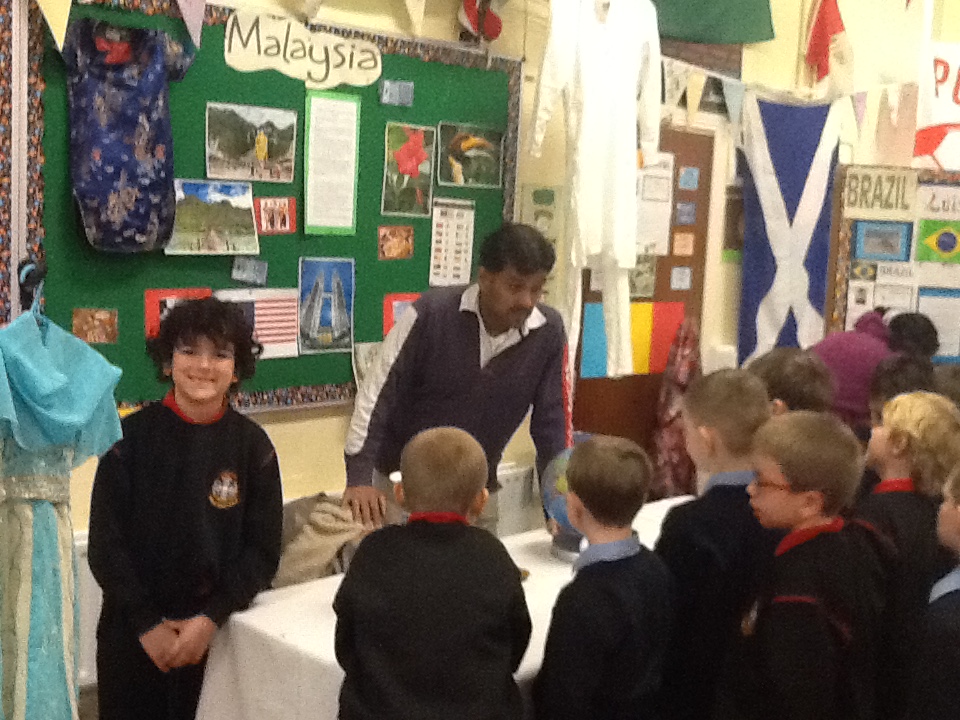 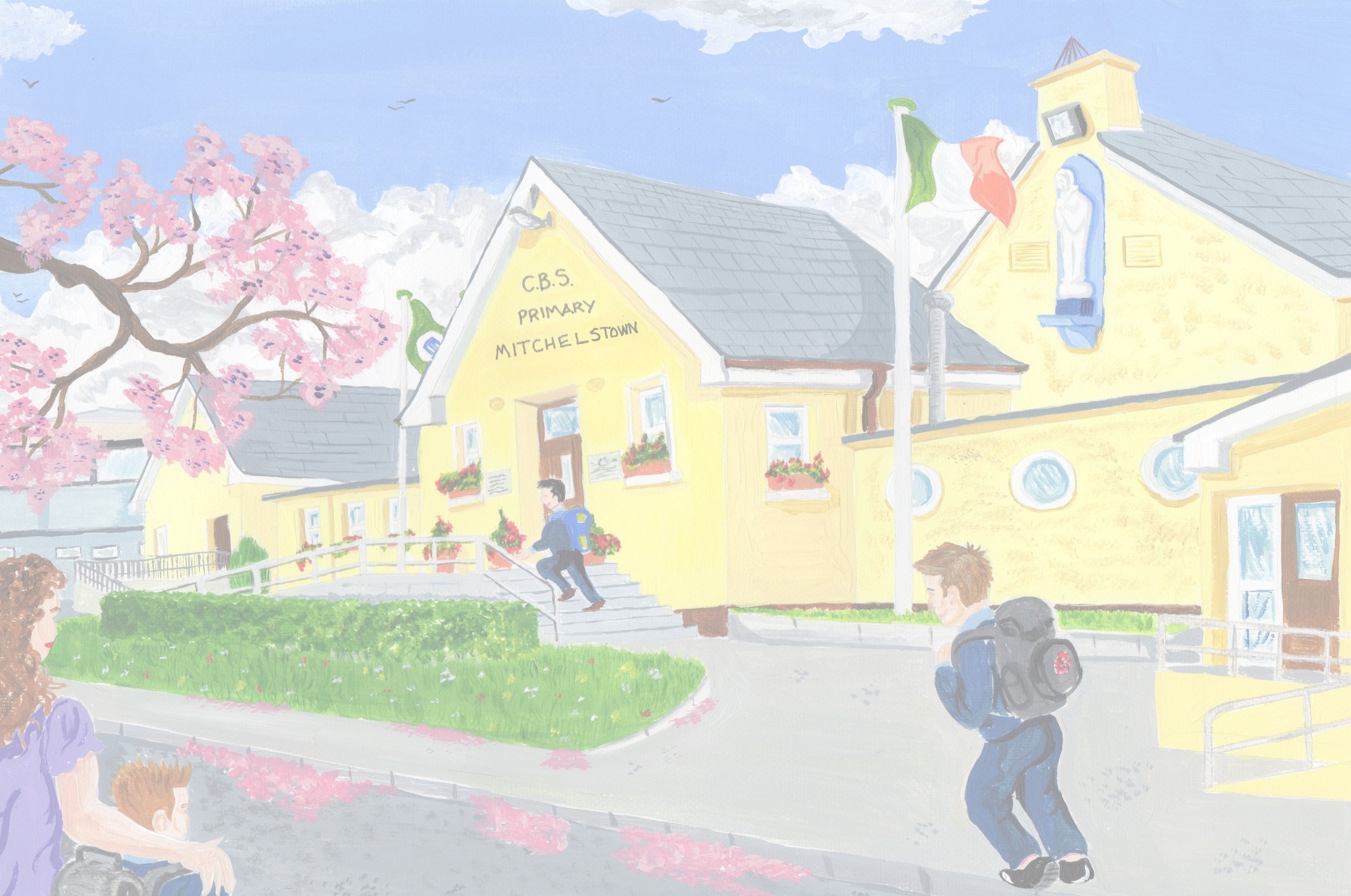 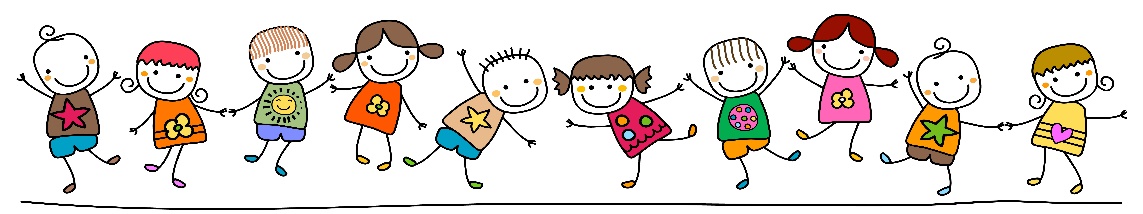 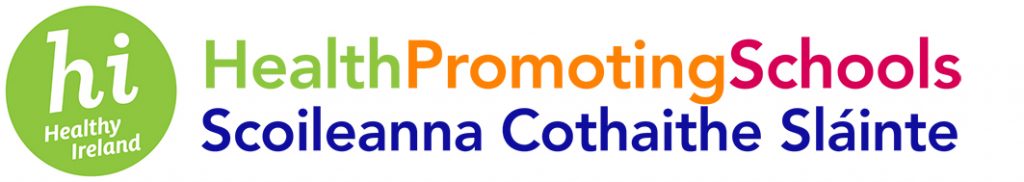 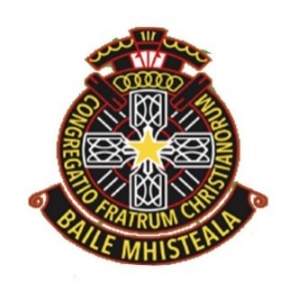 Multicultural Day
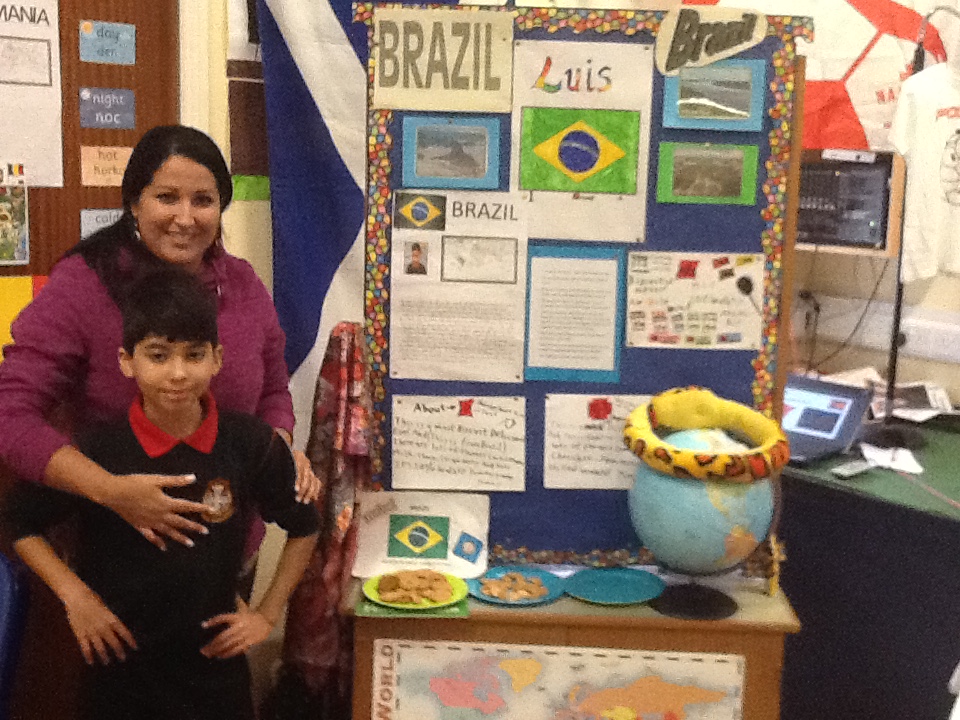 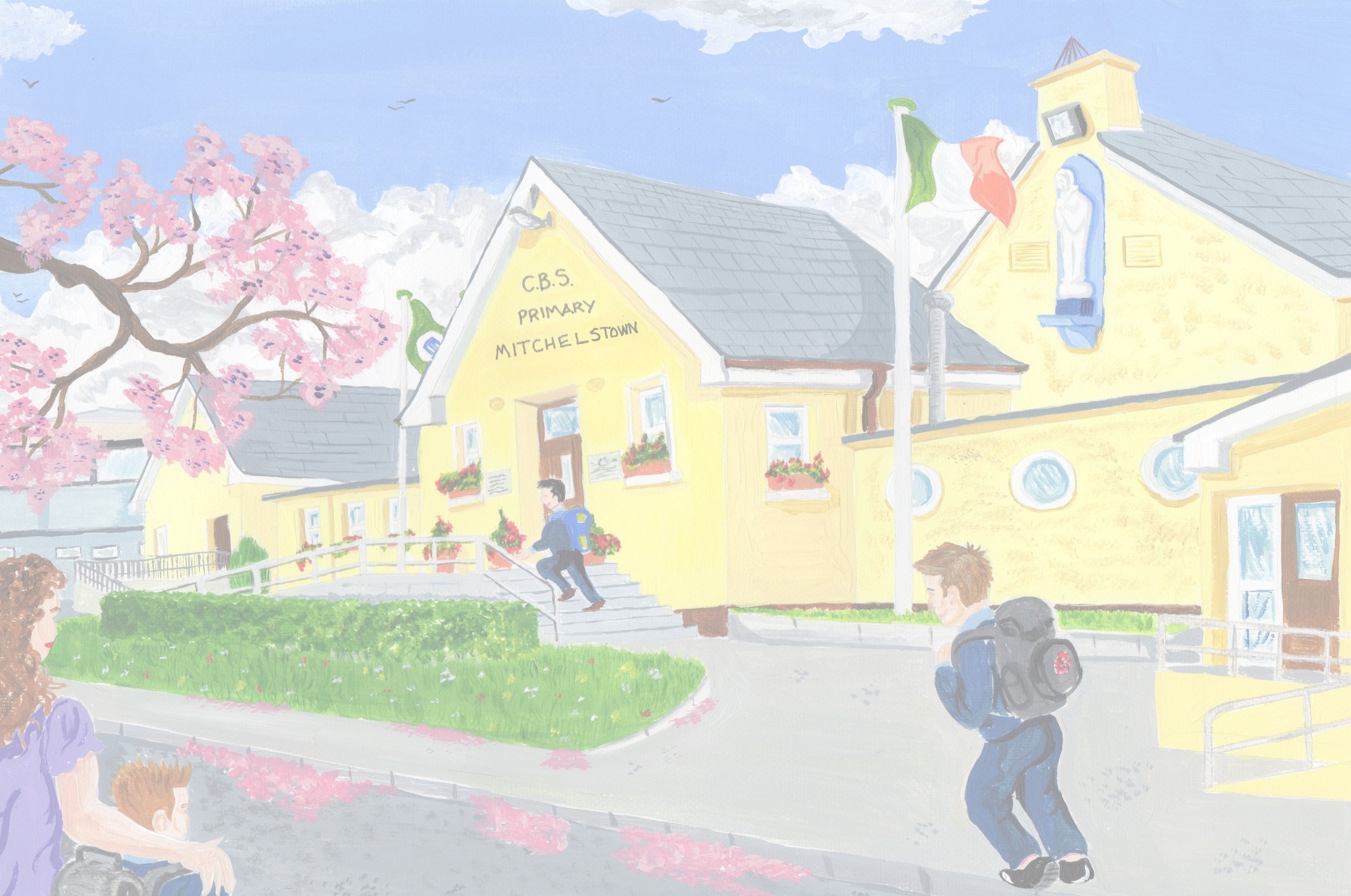 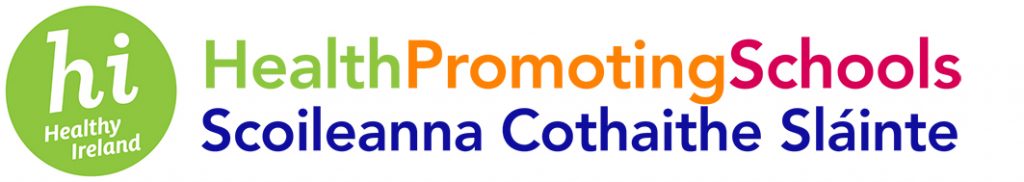 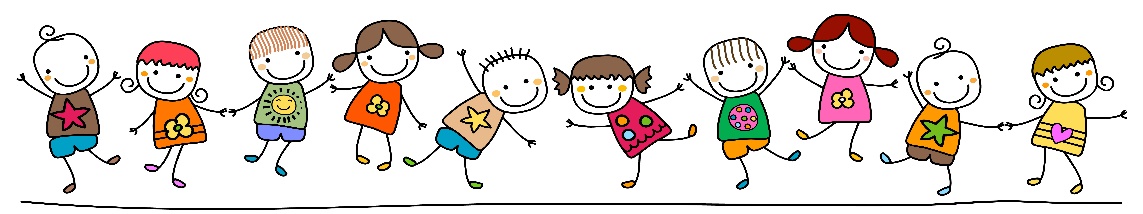 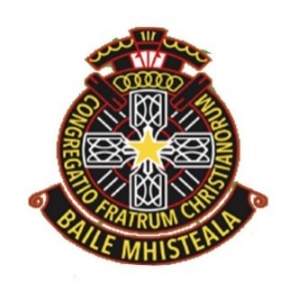 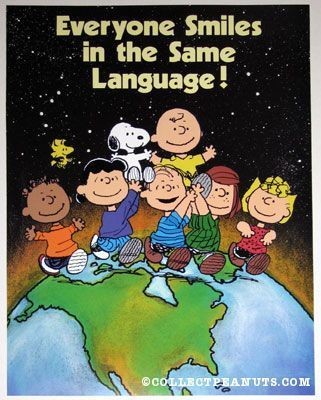 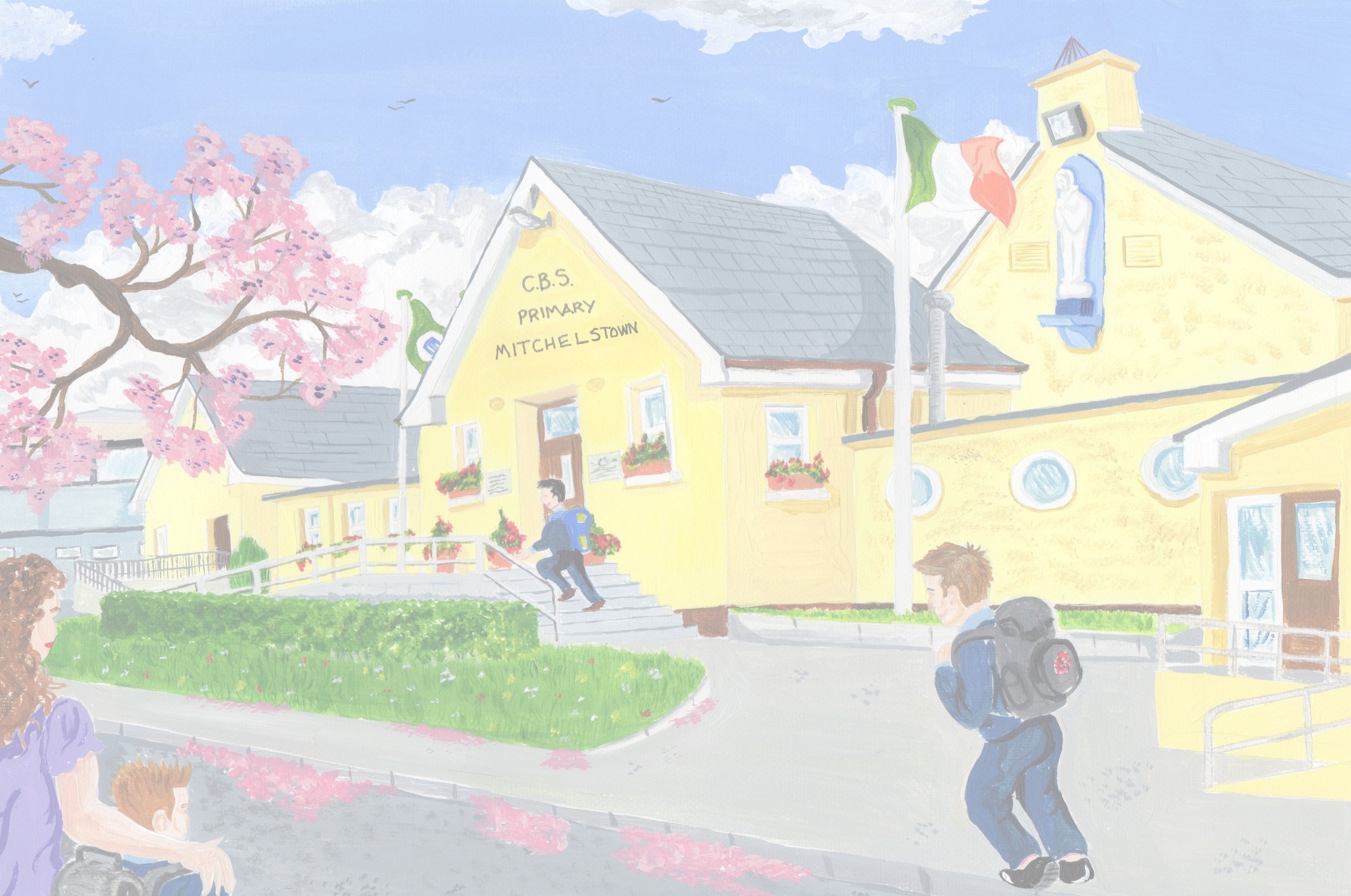 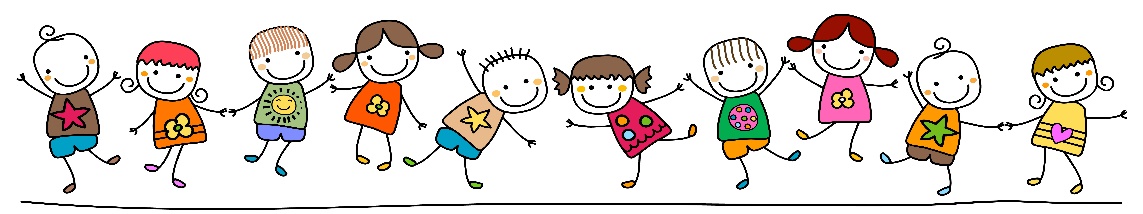 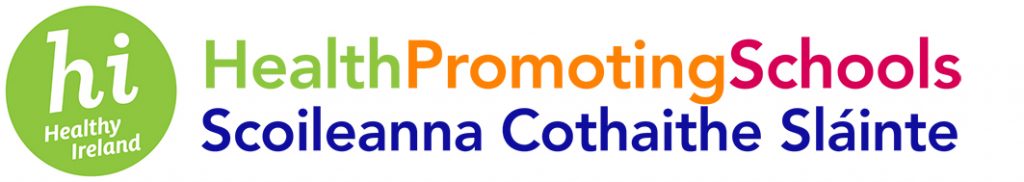 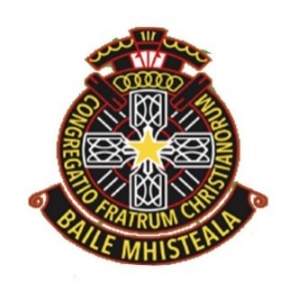 Multicultural Day
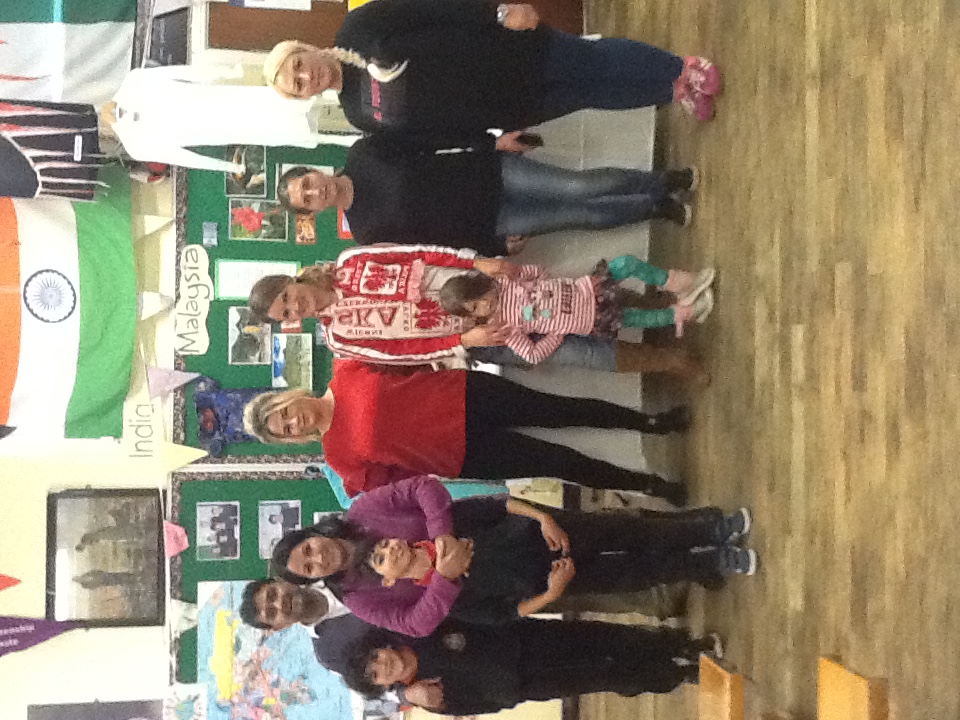 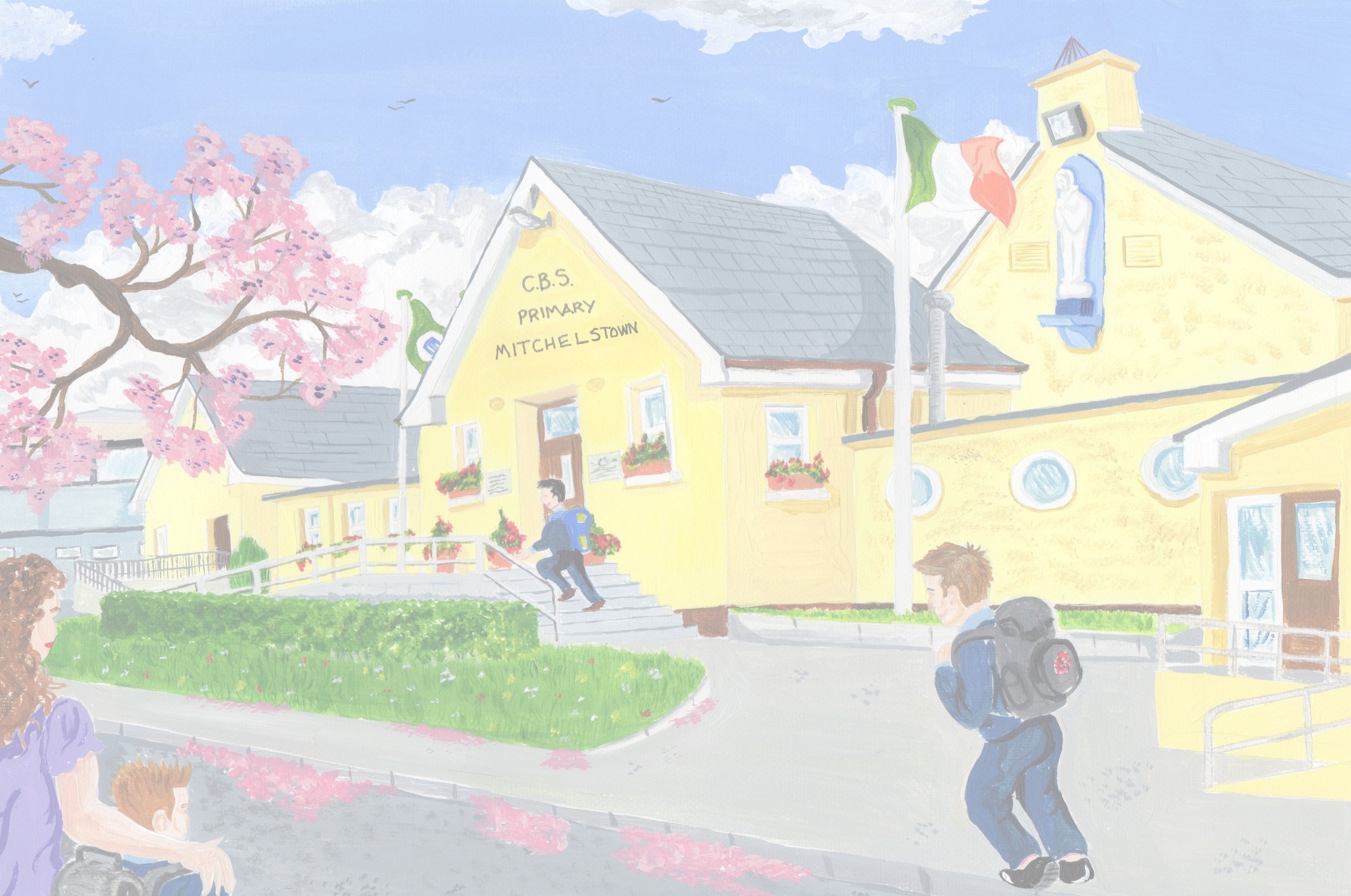 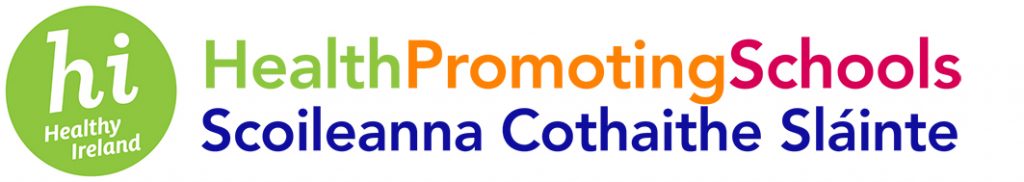 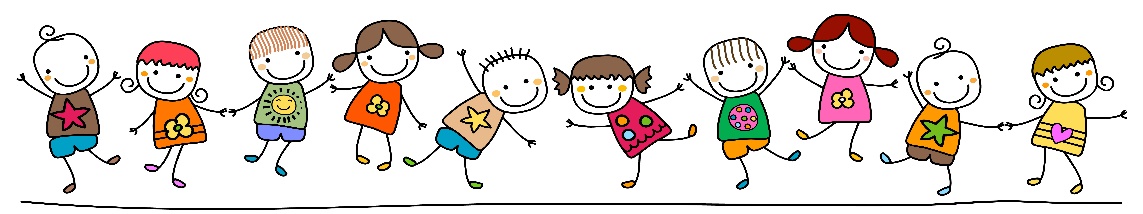 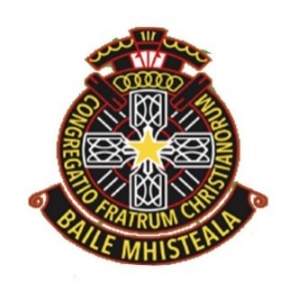 Grandparents’ Day
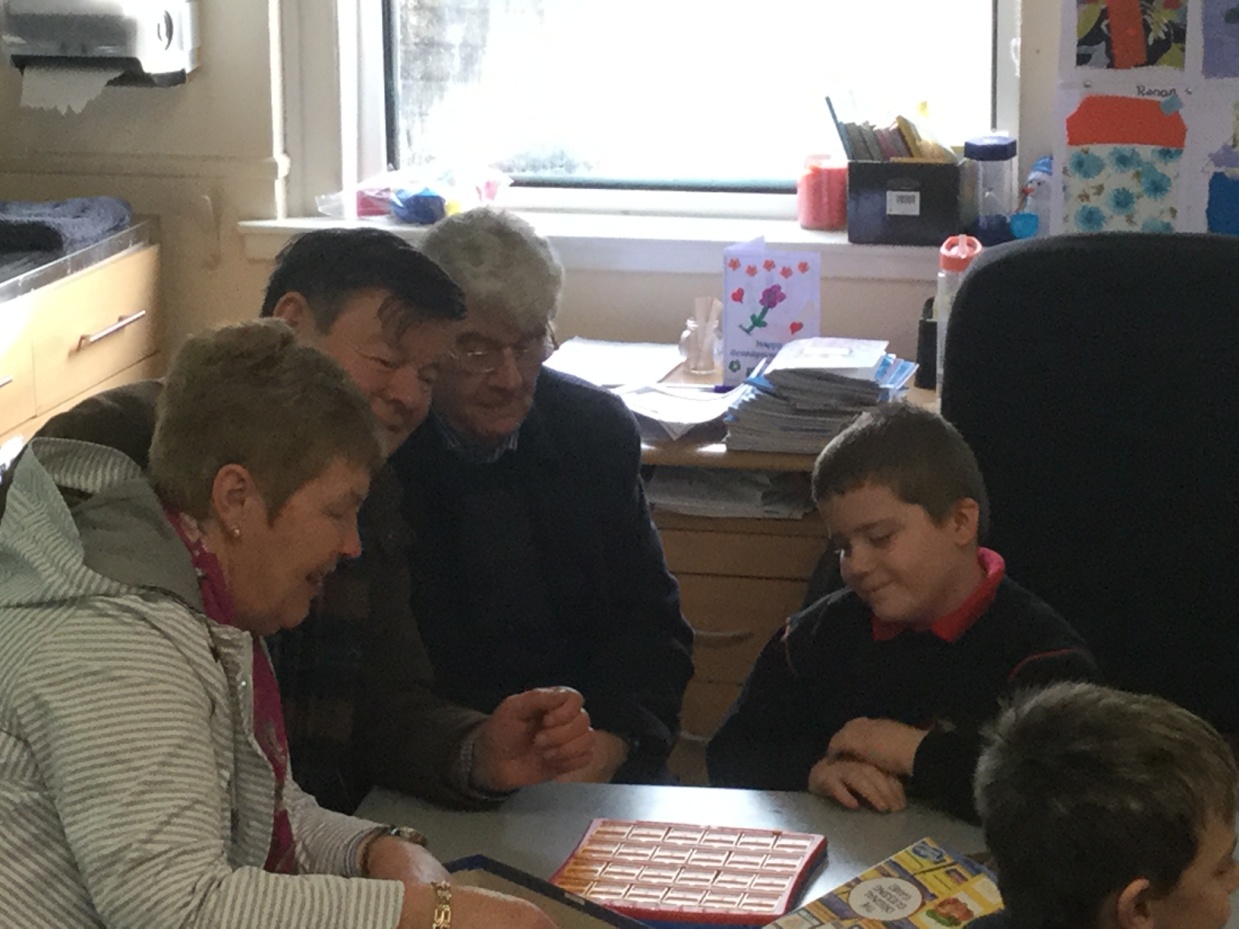 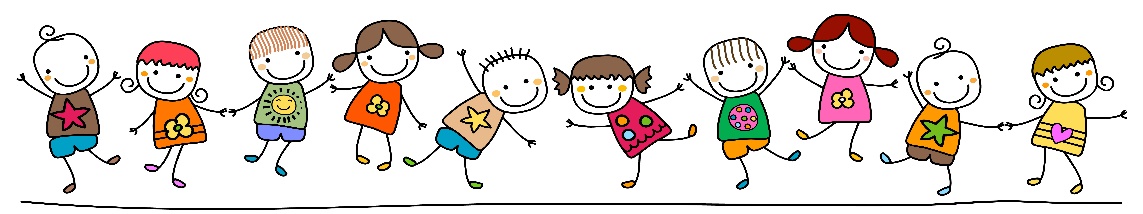 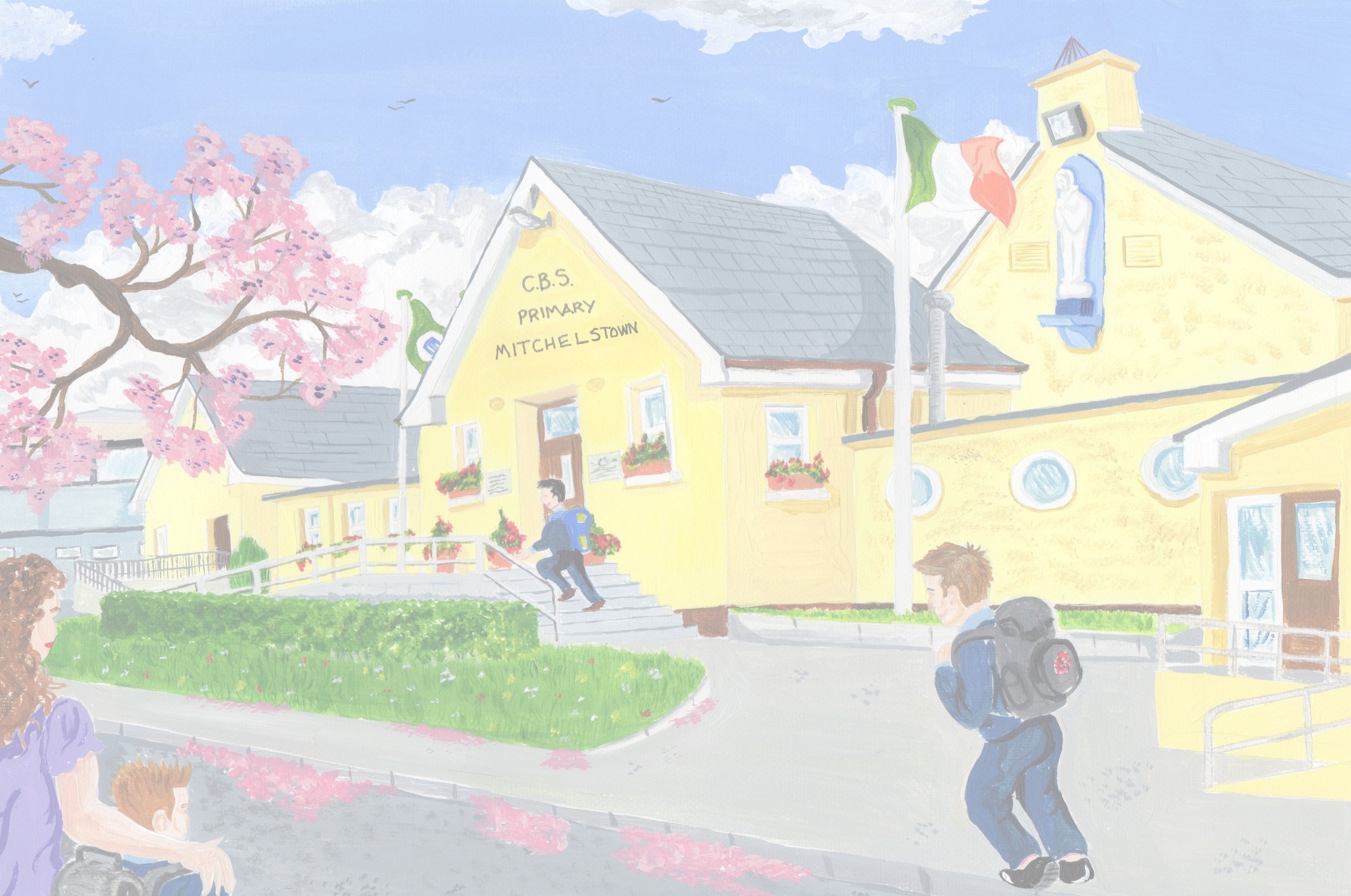 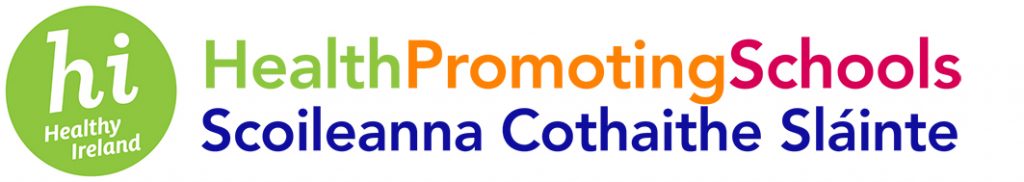 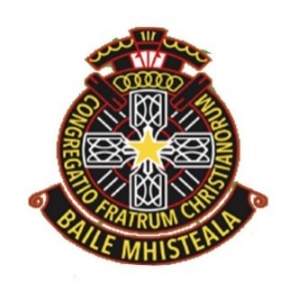 After school guitar
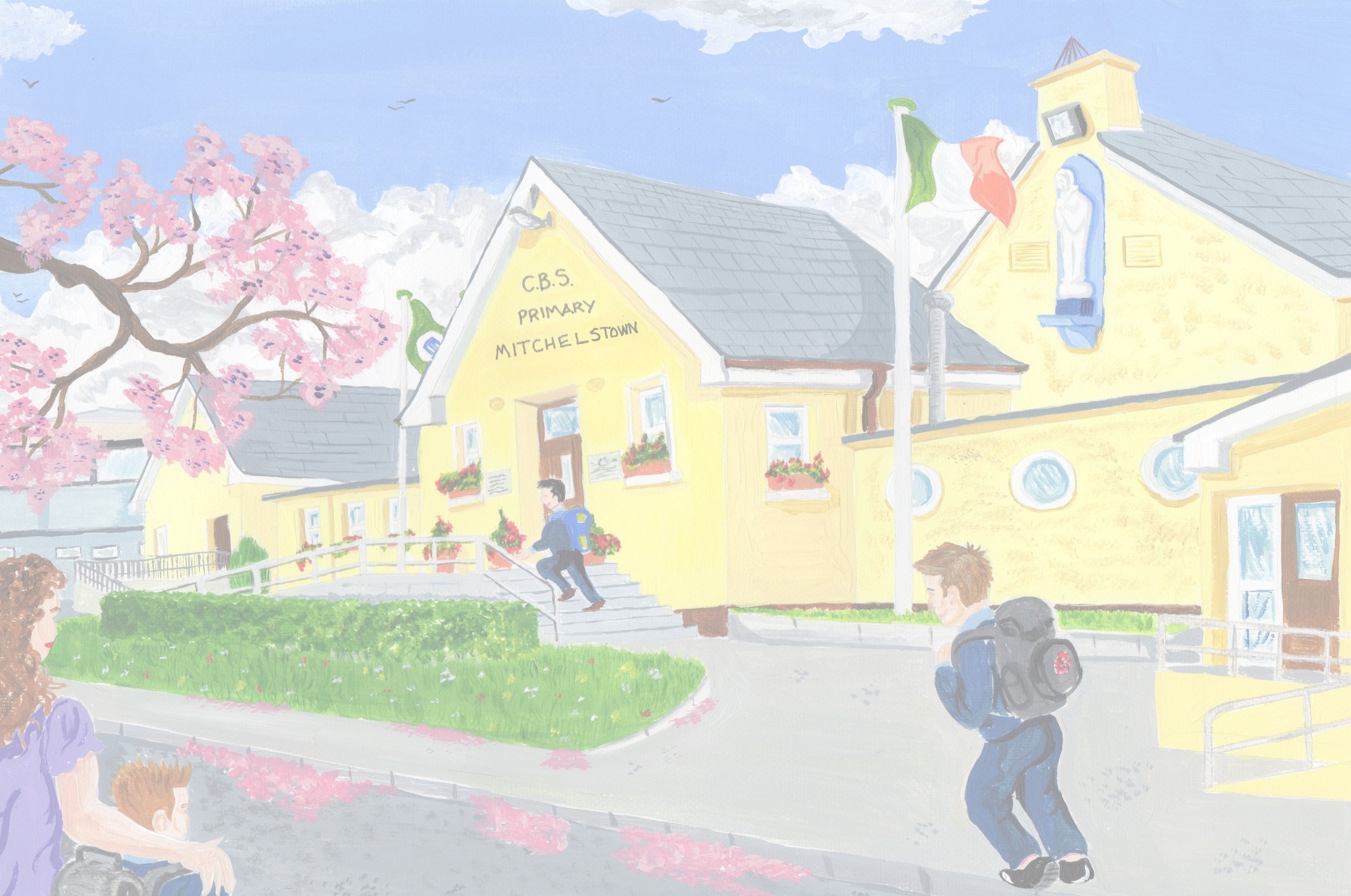 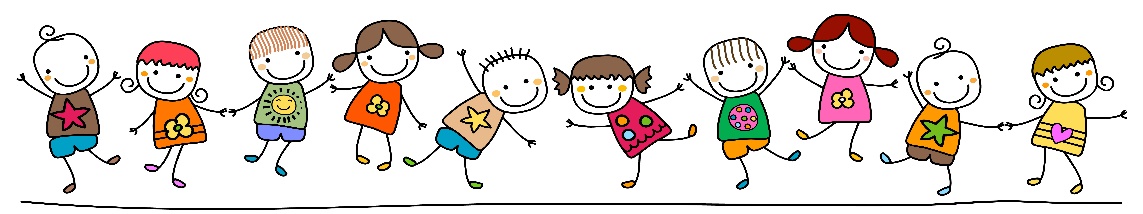 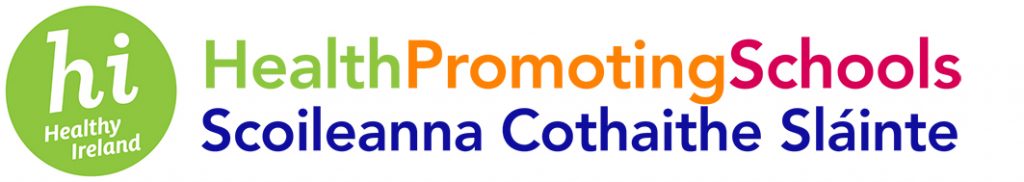 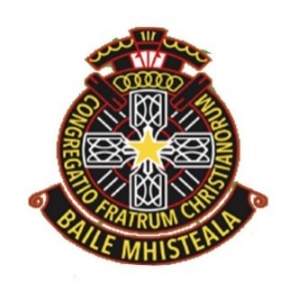 Concert at St.George’s
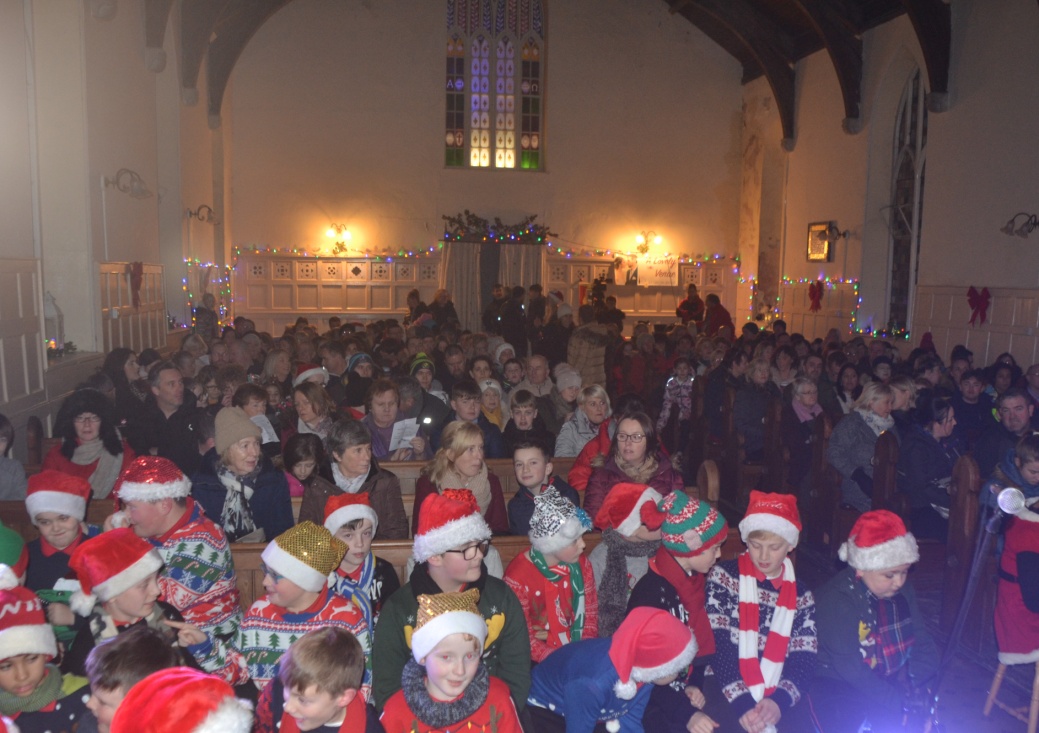 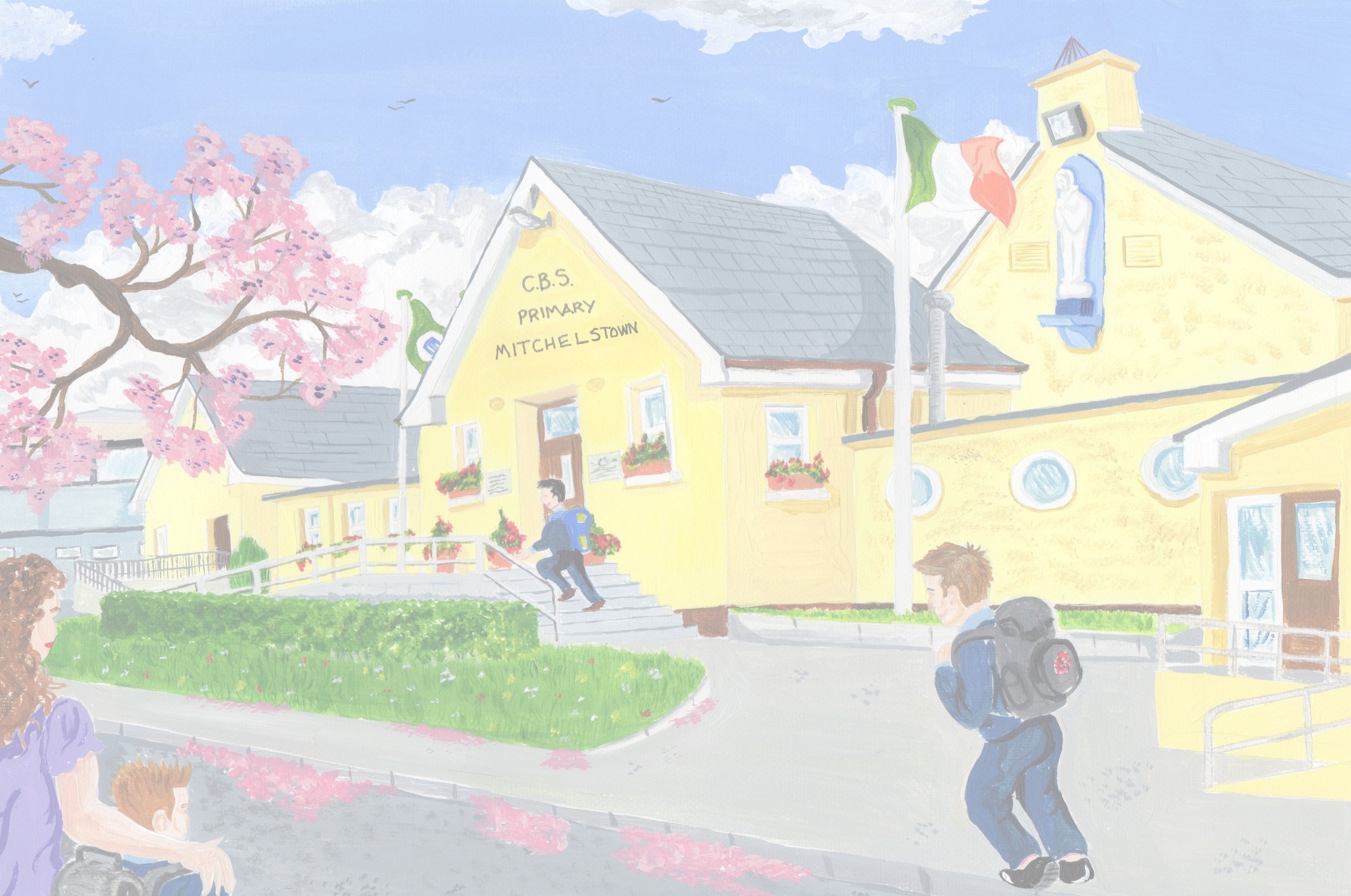 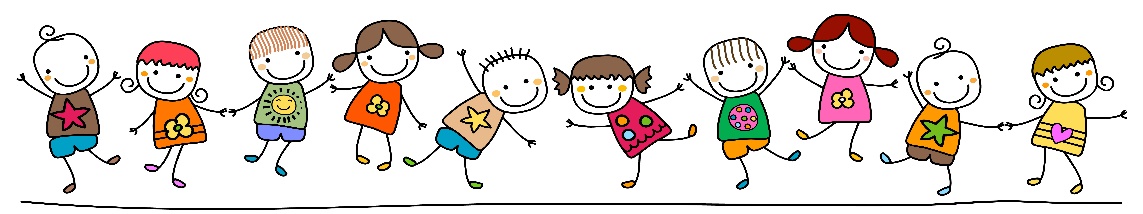 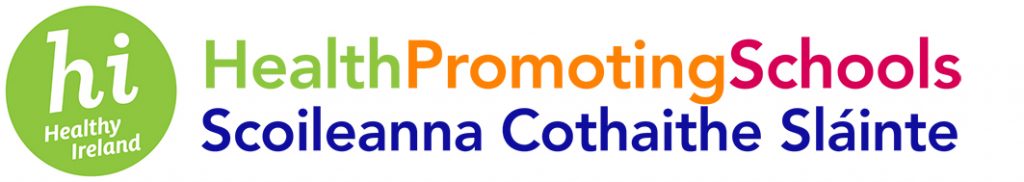 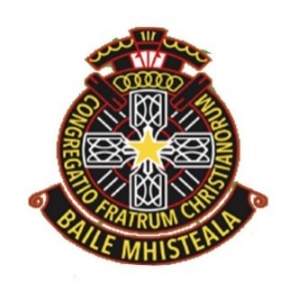 Concert at St.George’s
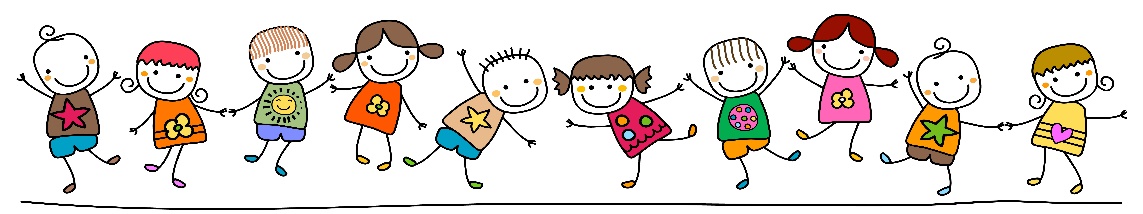 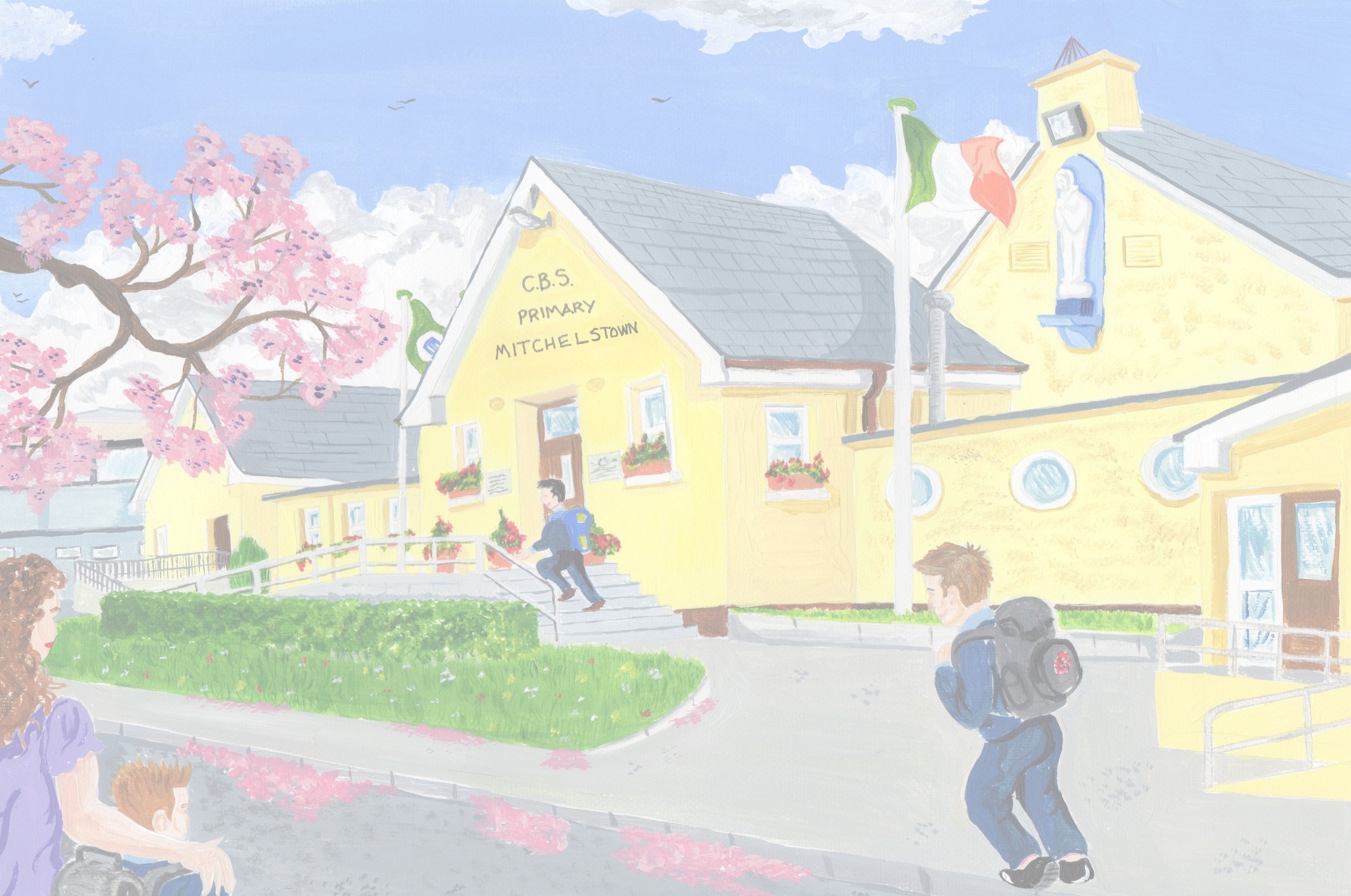 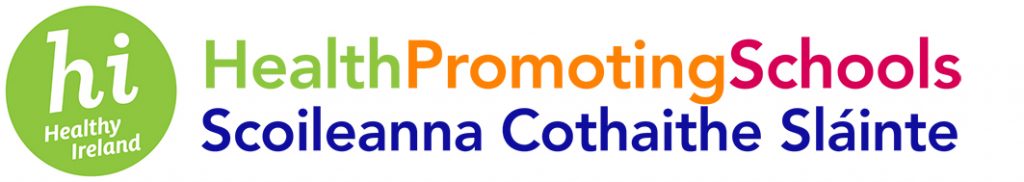 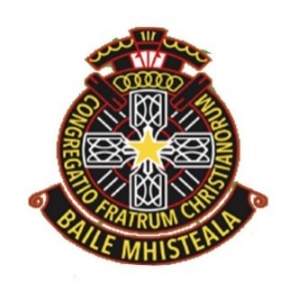 Thank you Canon Fitzgerald.
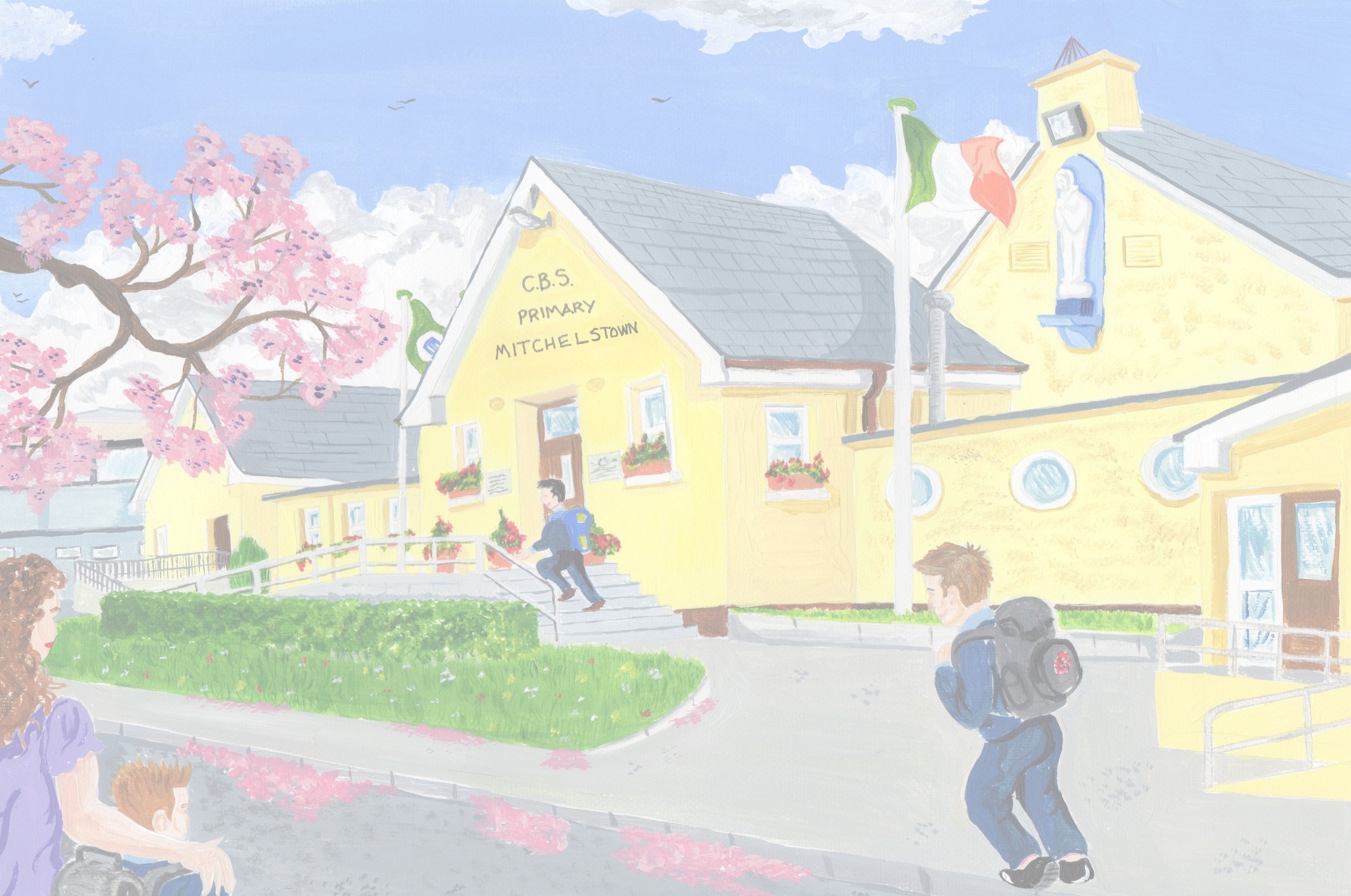 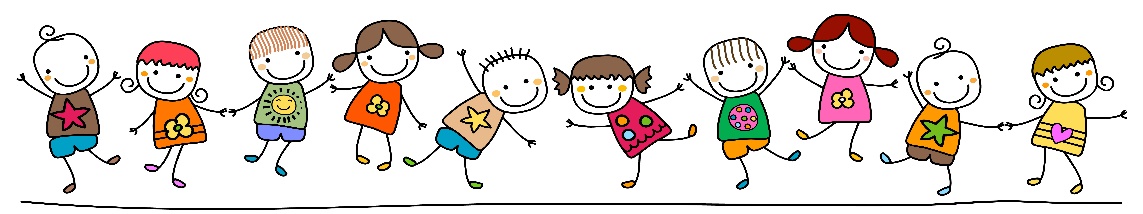 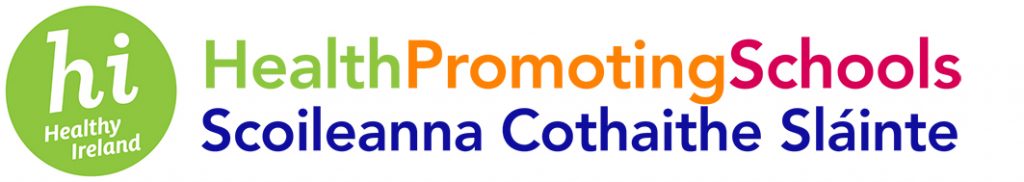 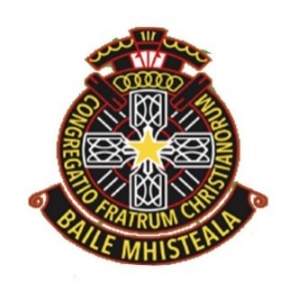 Winners of the Food Pyramid Competition
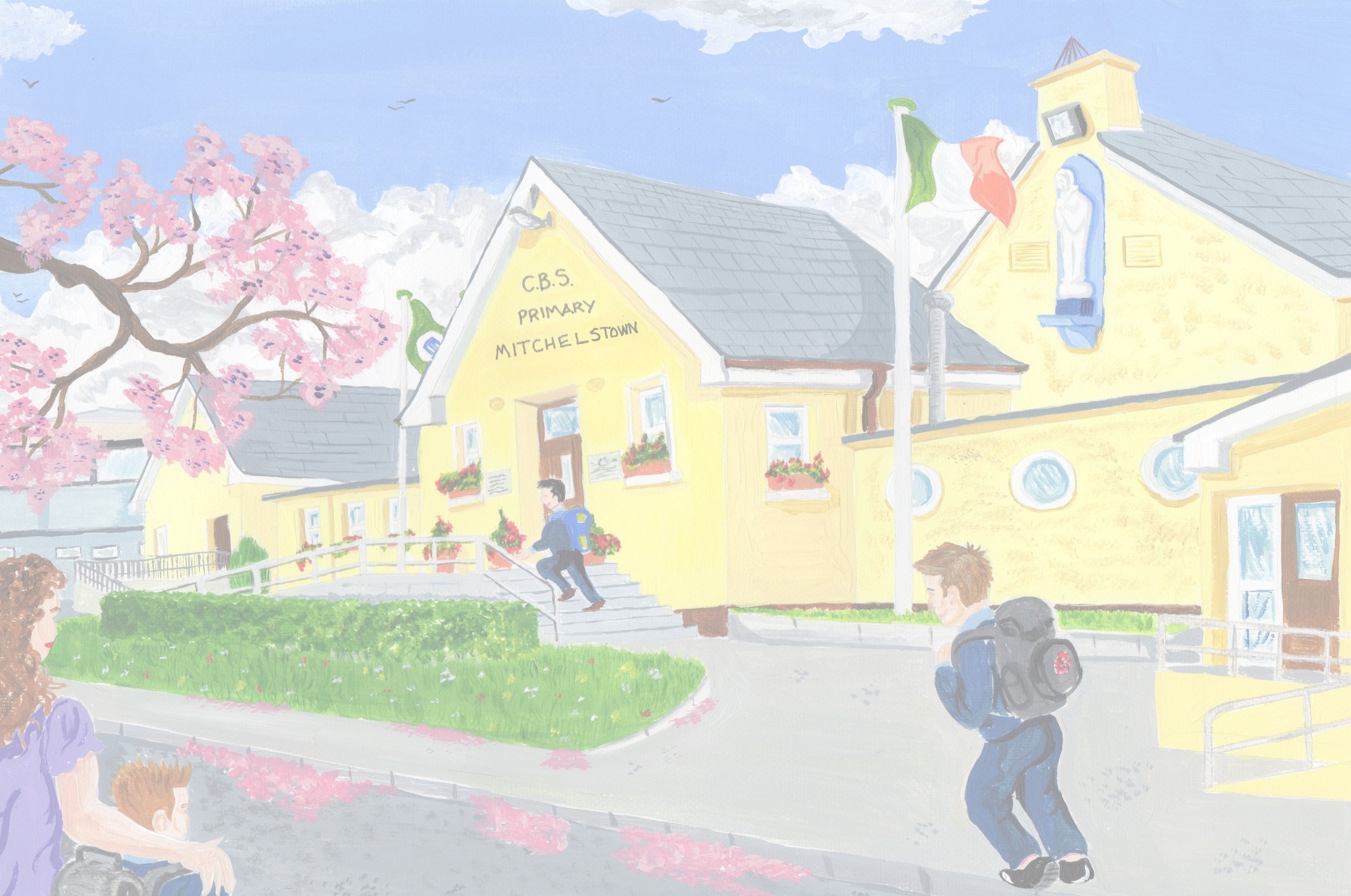 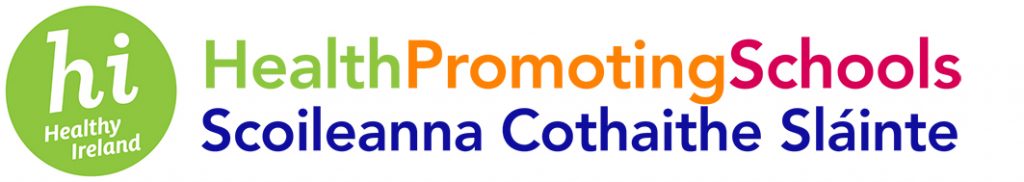 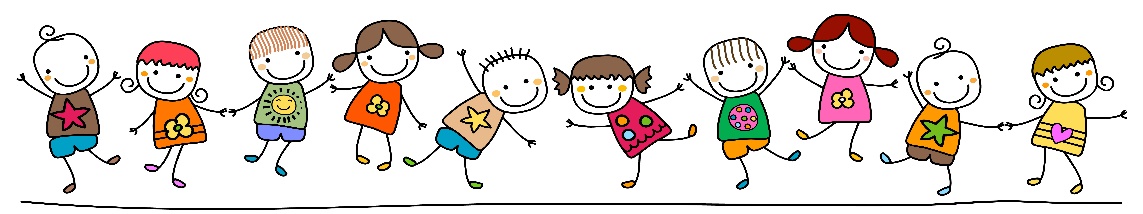 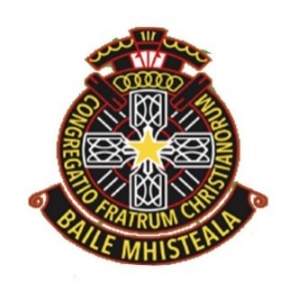 Helping others at St. George’s.
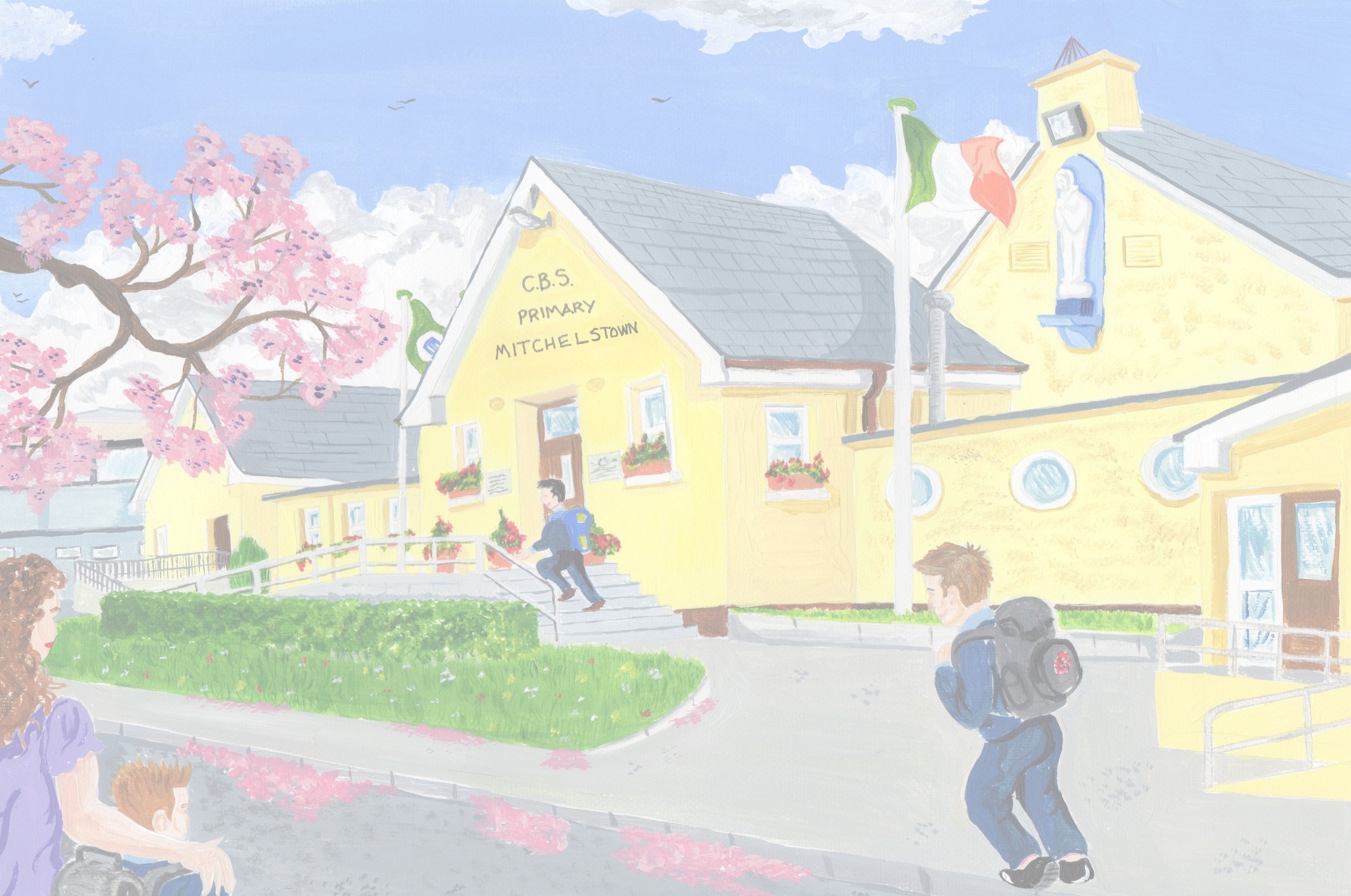 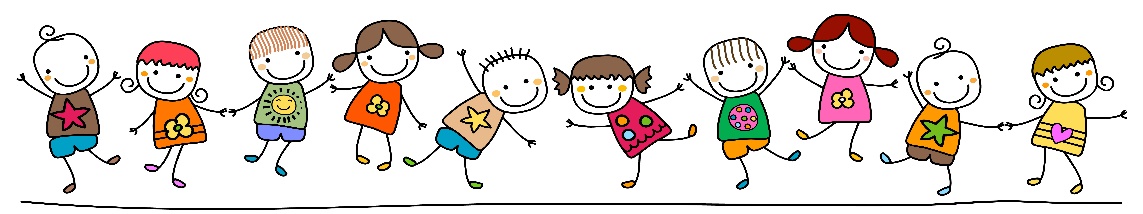 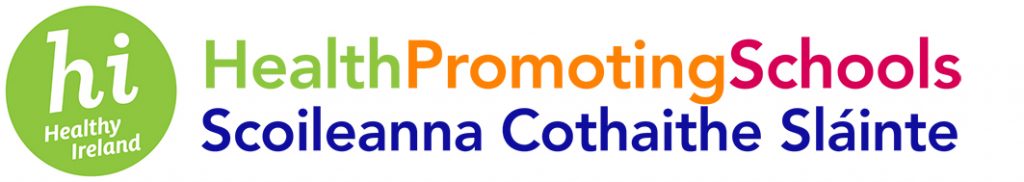 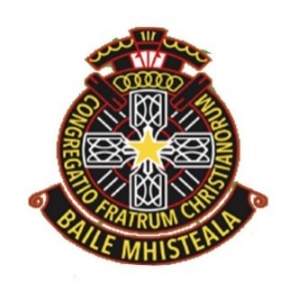 Seatbelt Sheriffs
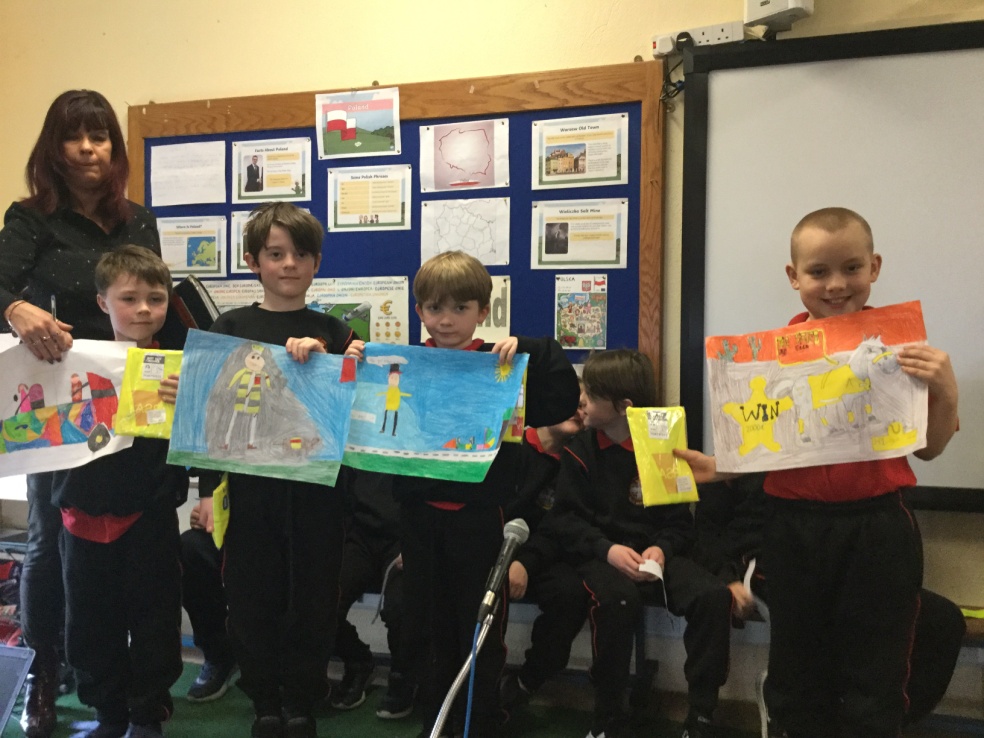 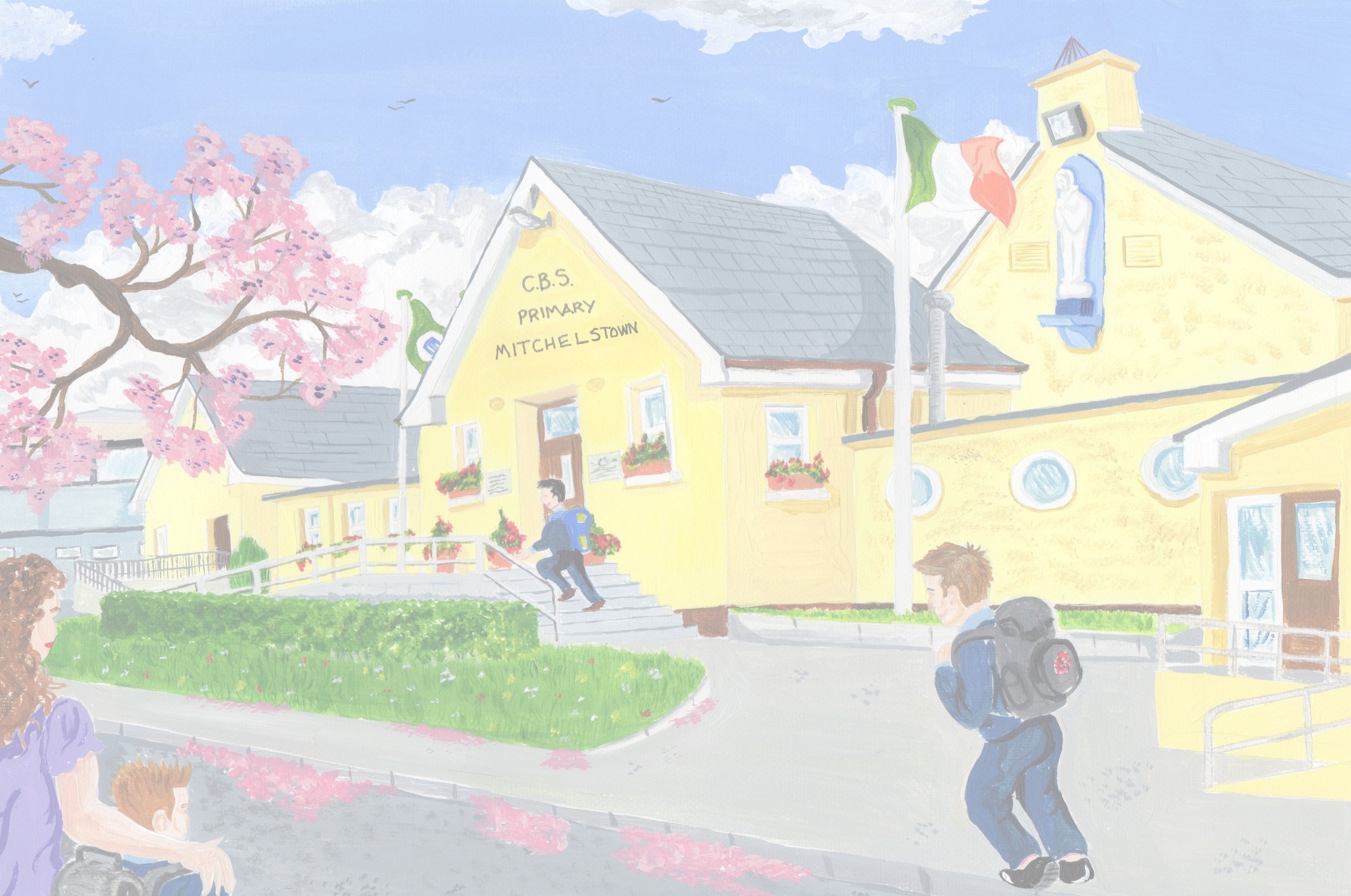 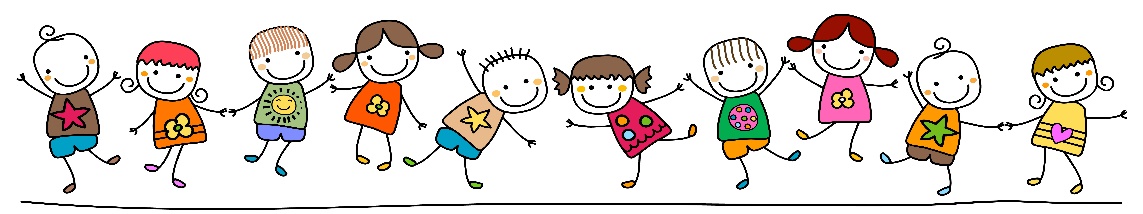 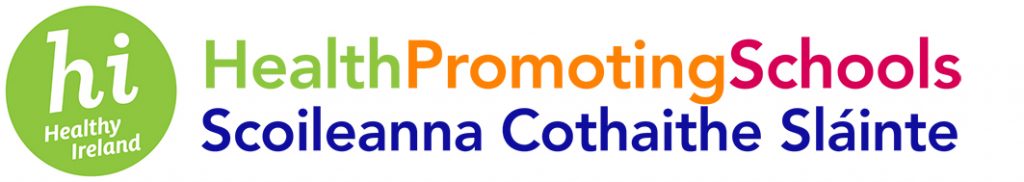 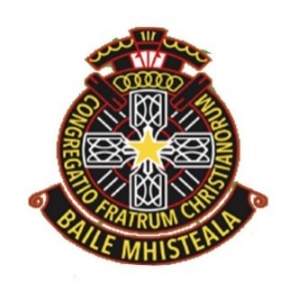 After school Art and Crafts
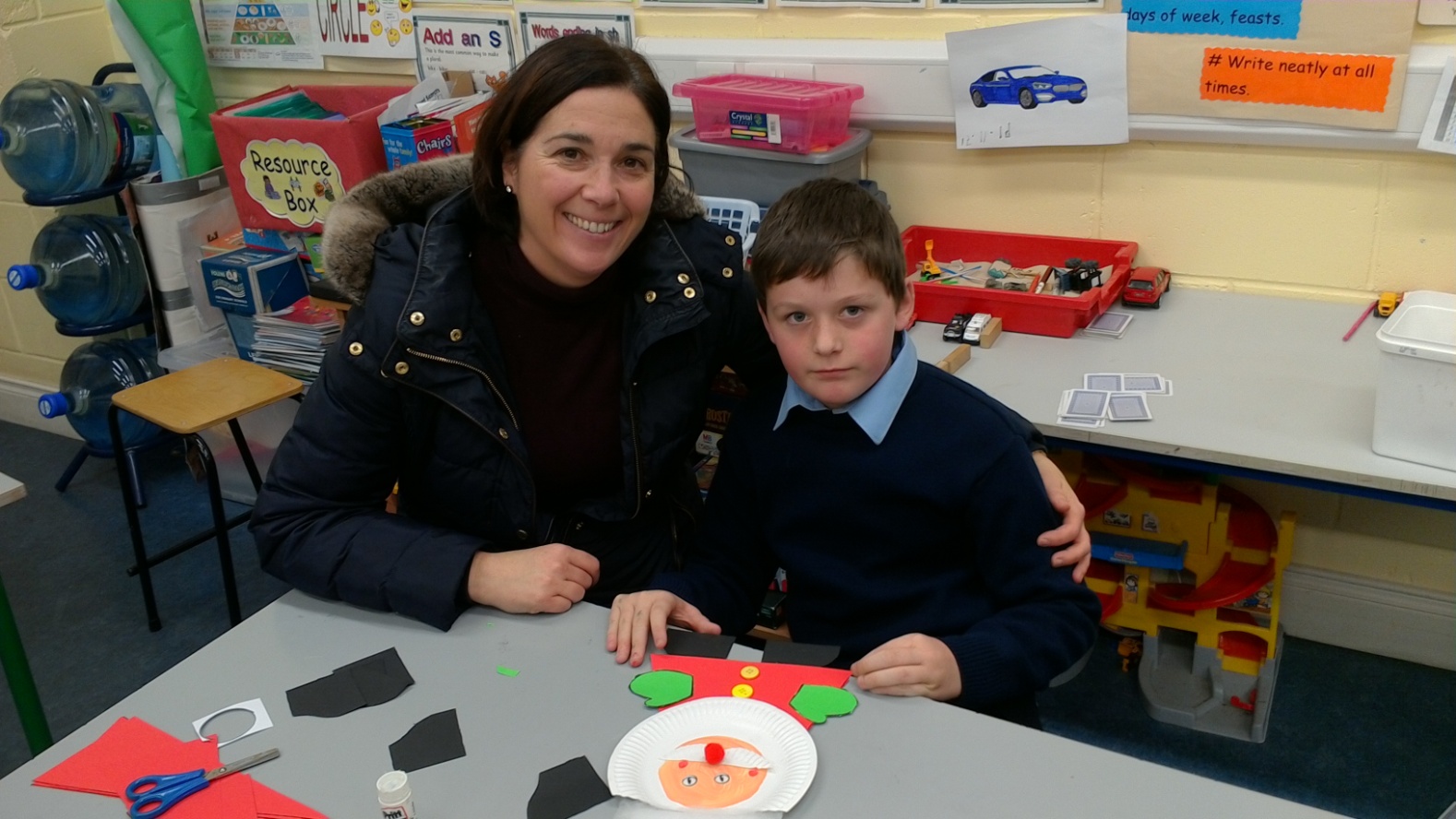 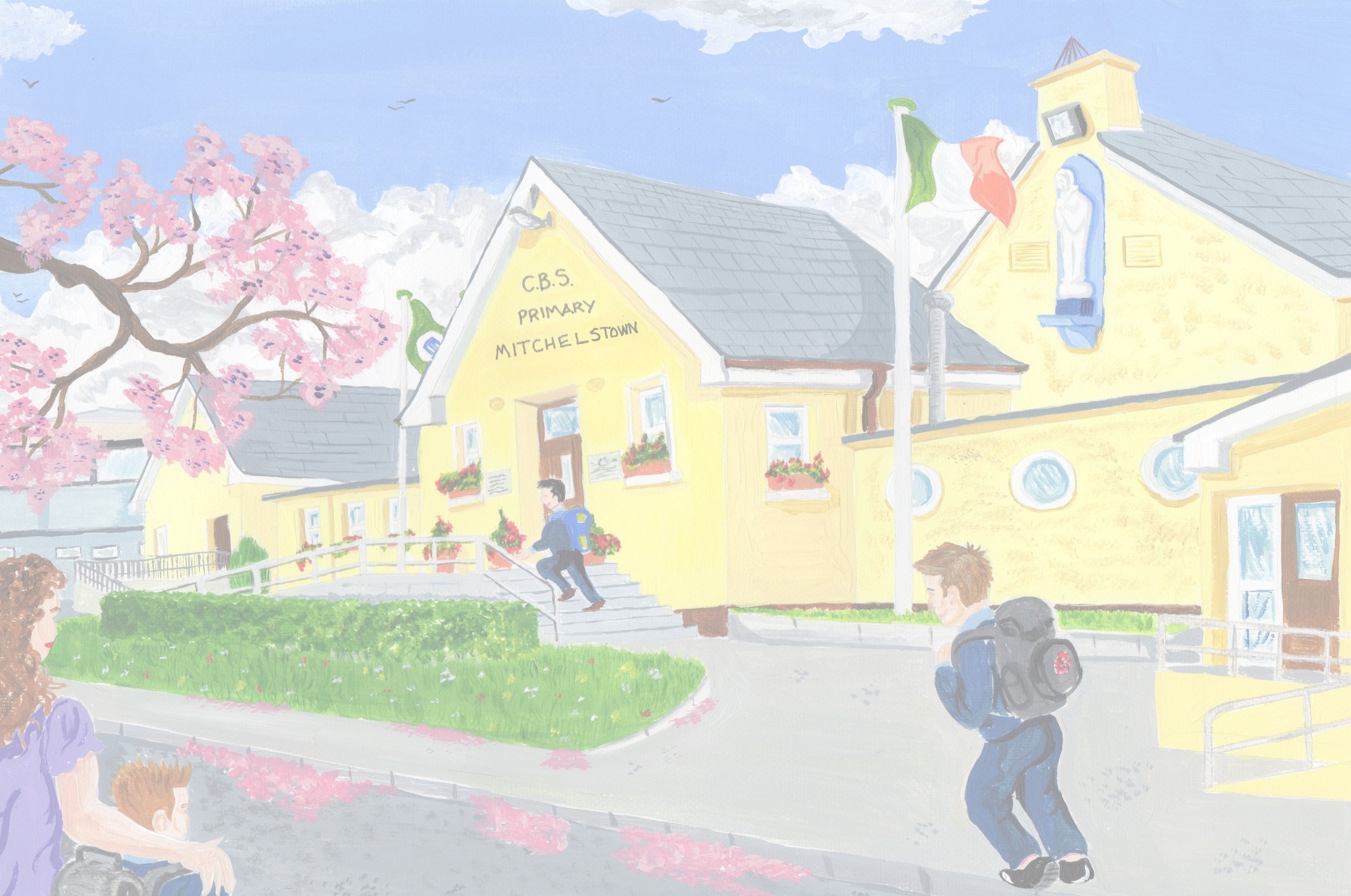 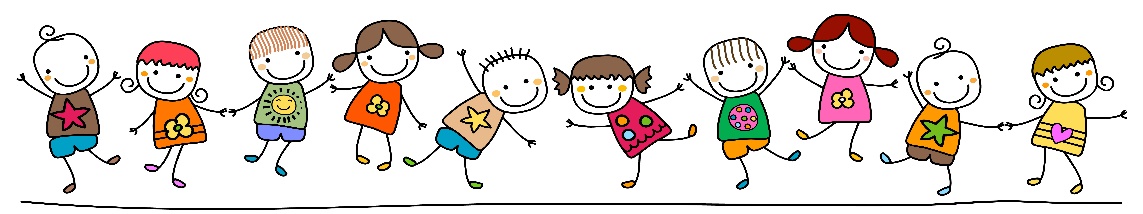 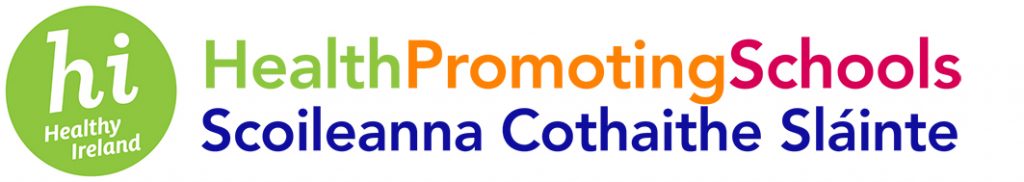 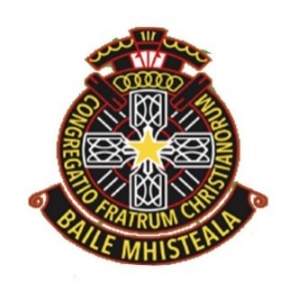 Search and Rescue Dogs
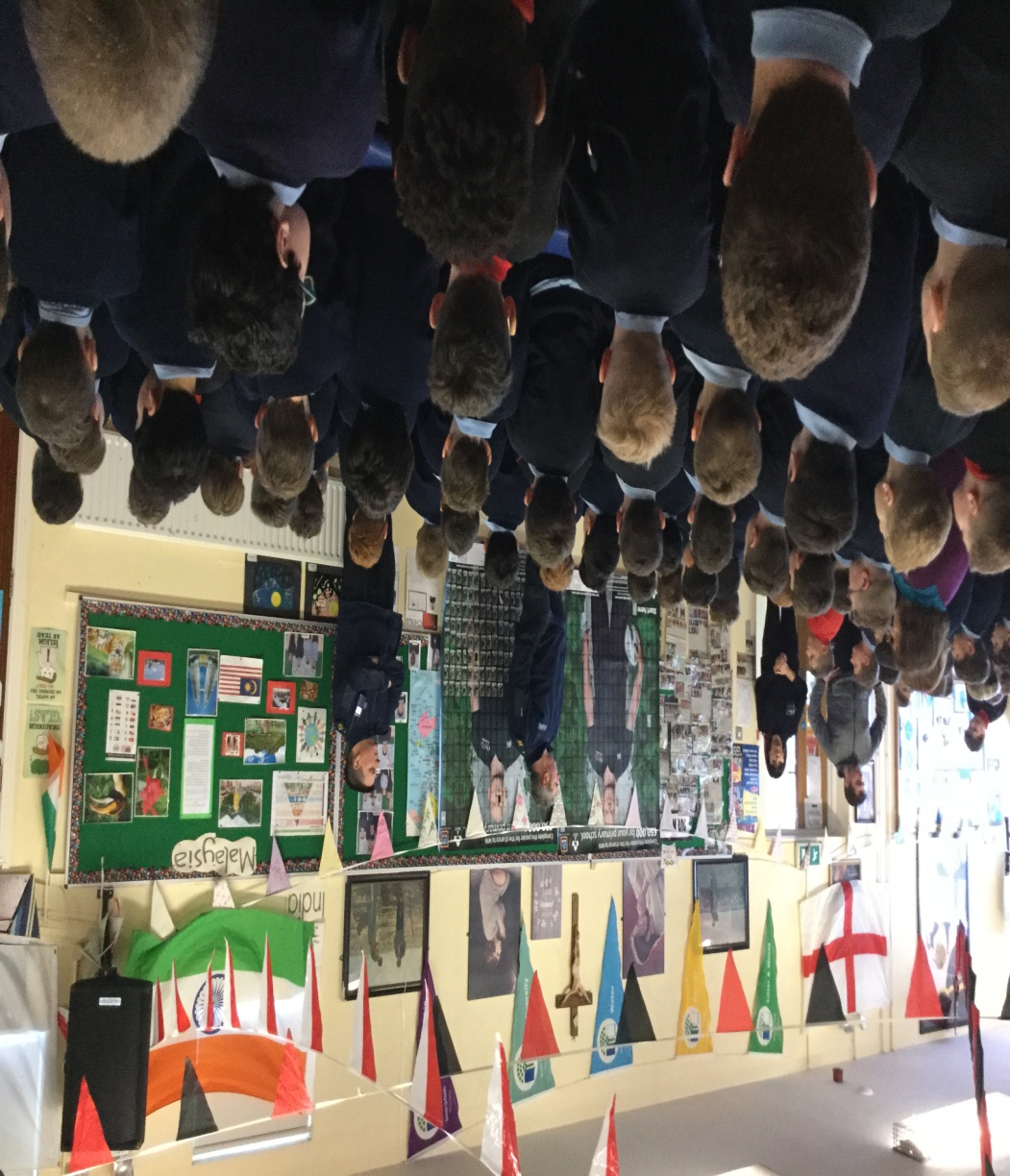 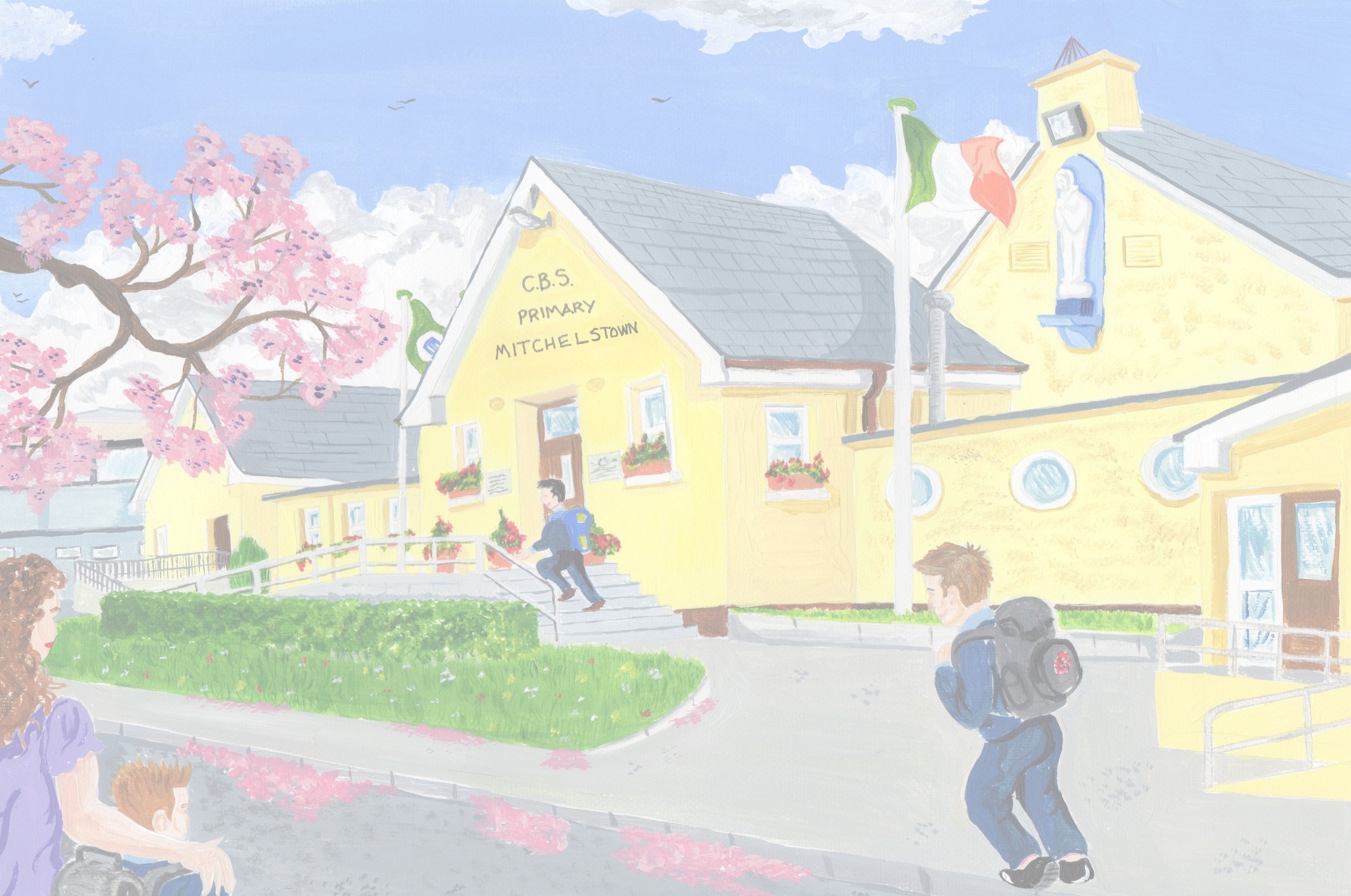 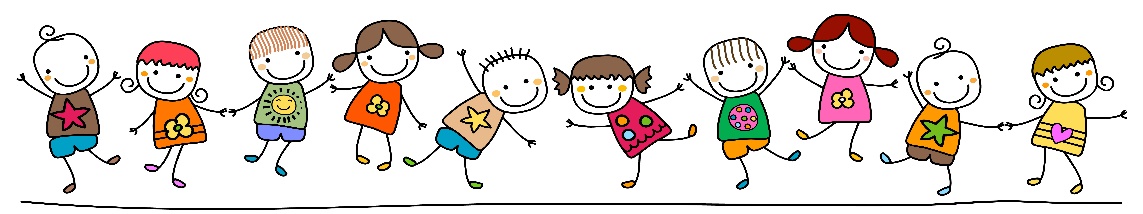 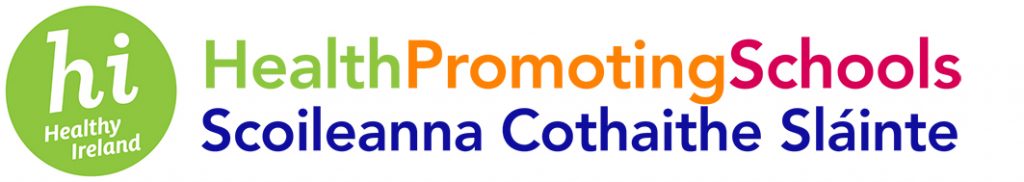 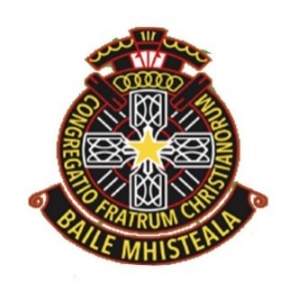 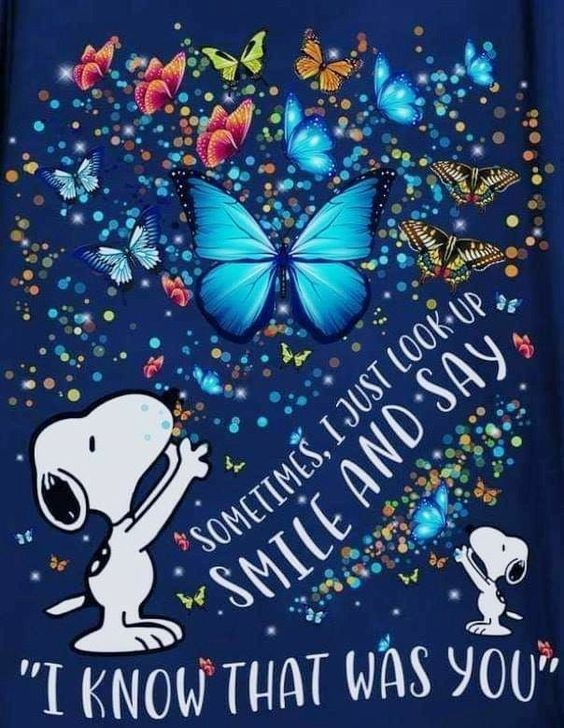 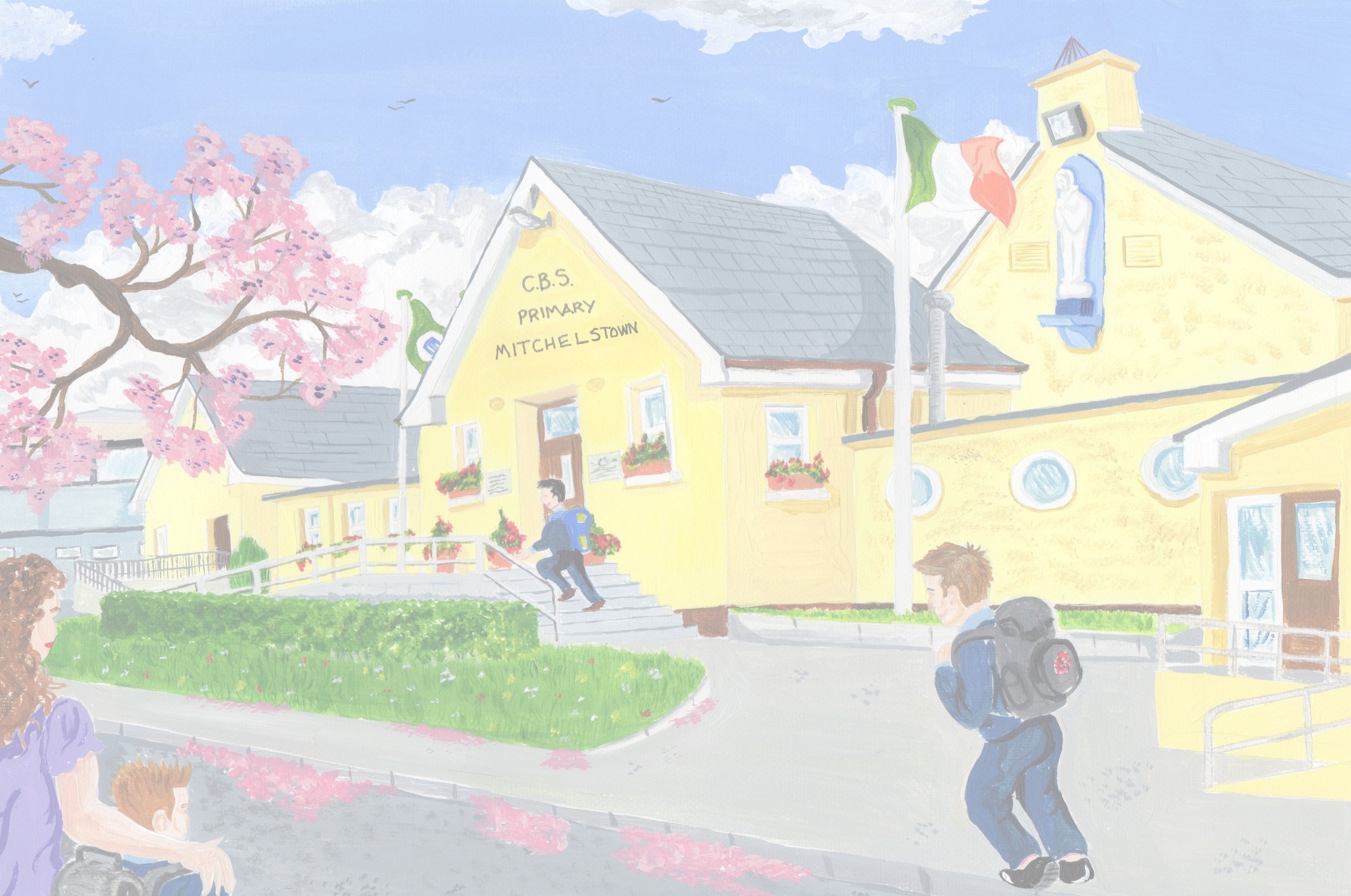 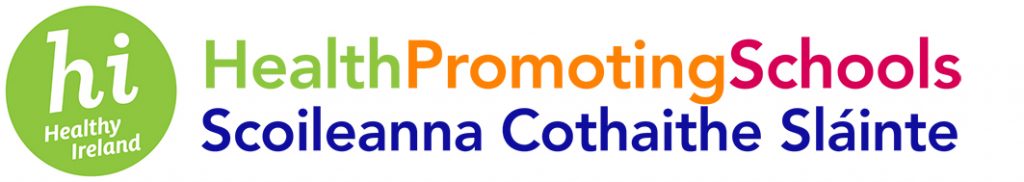 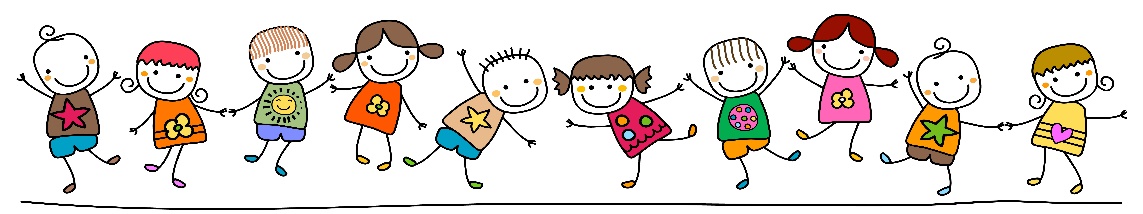 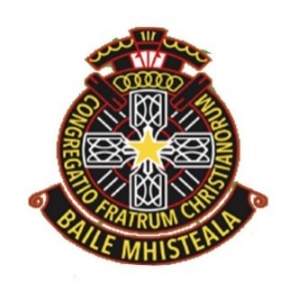 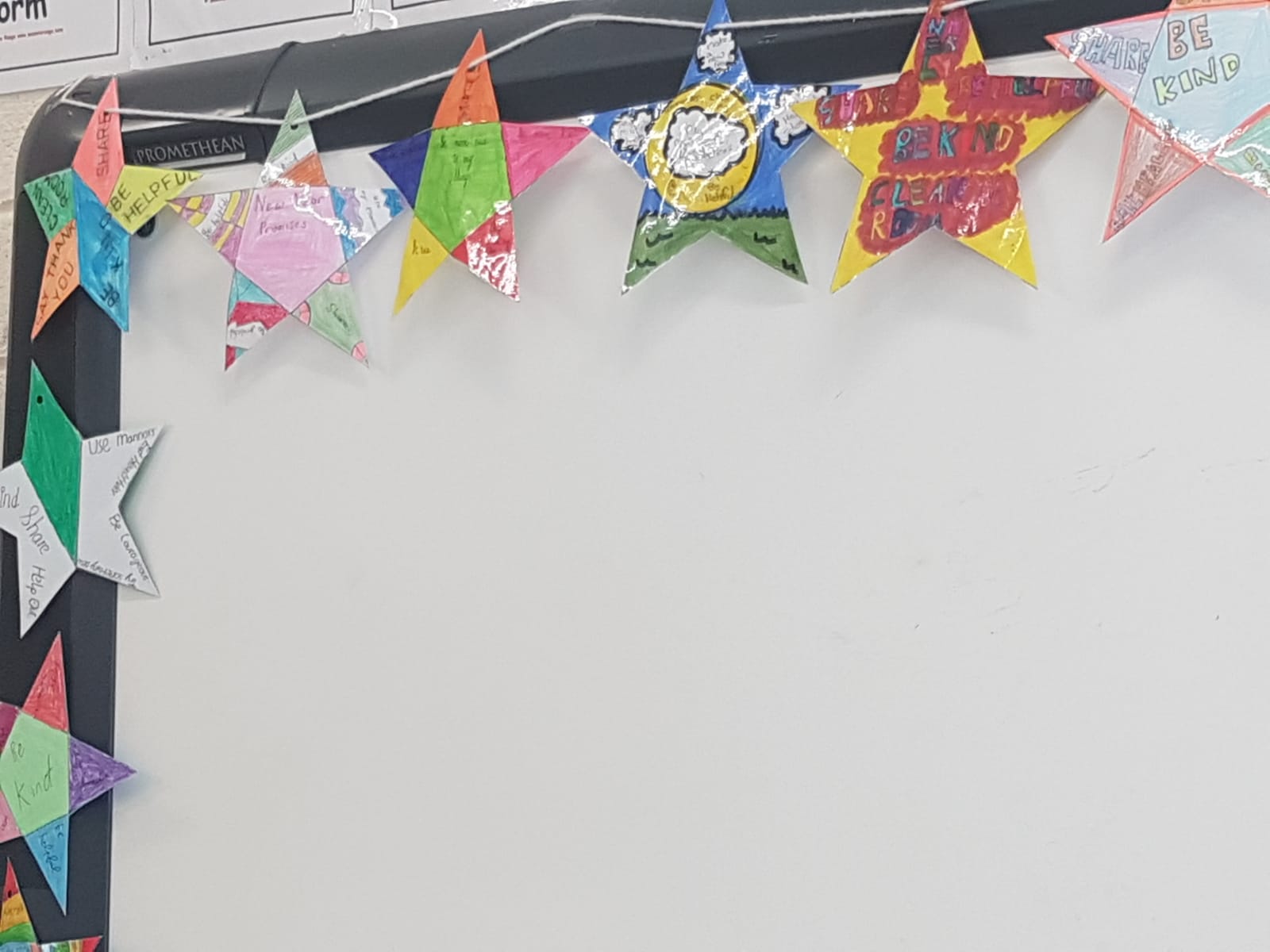 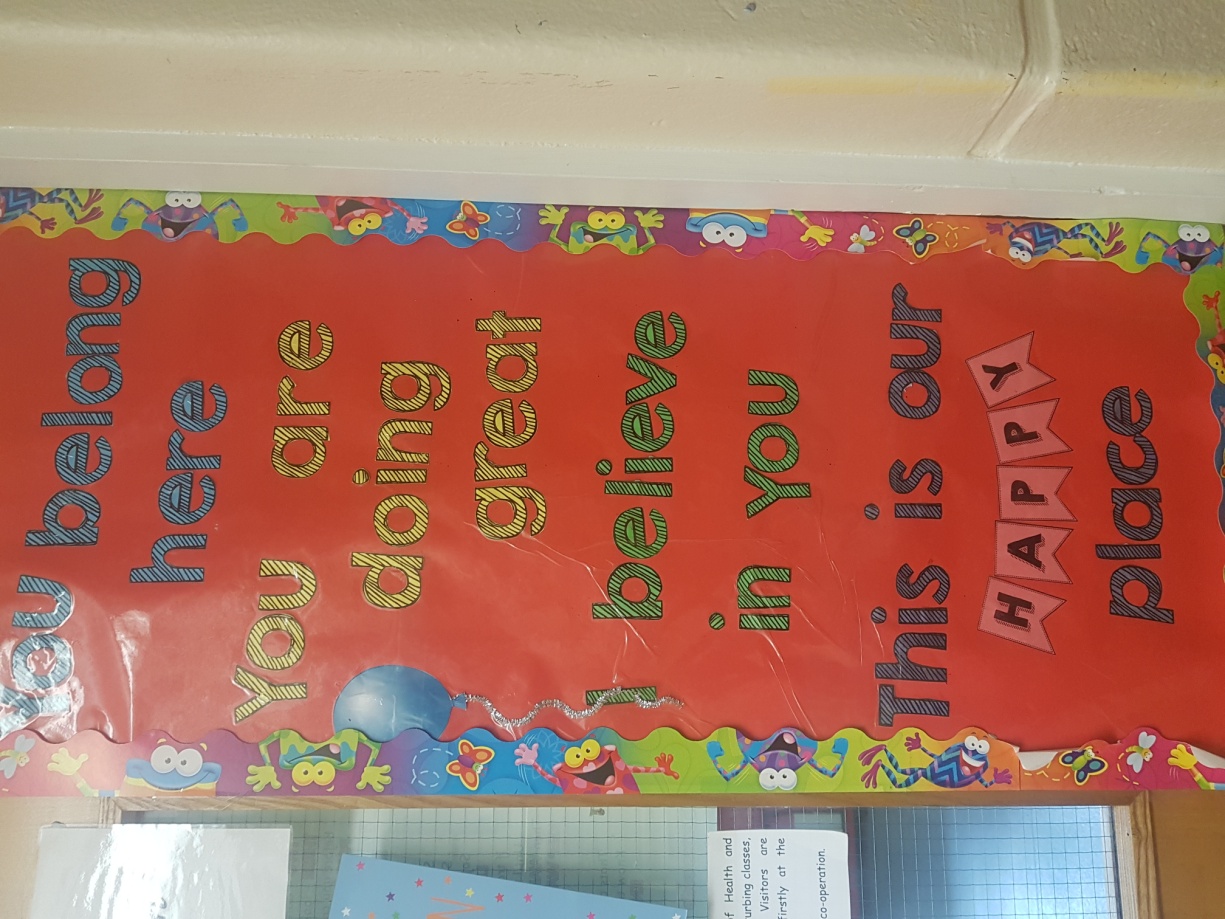 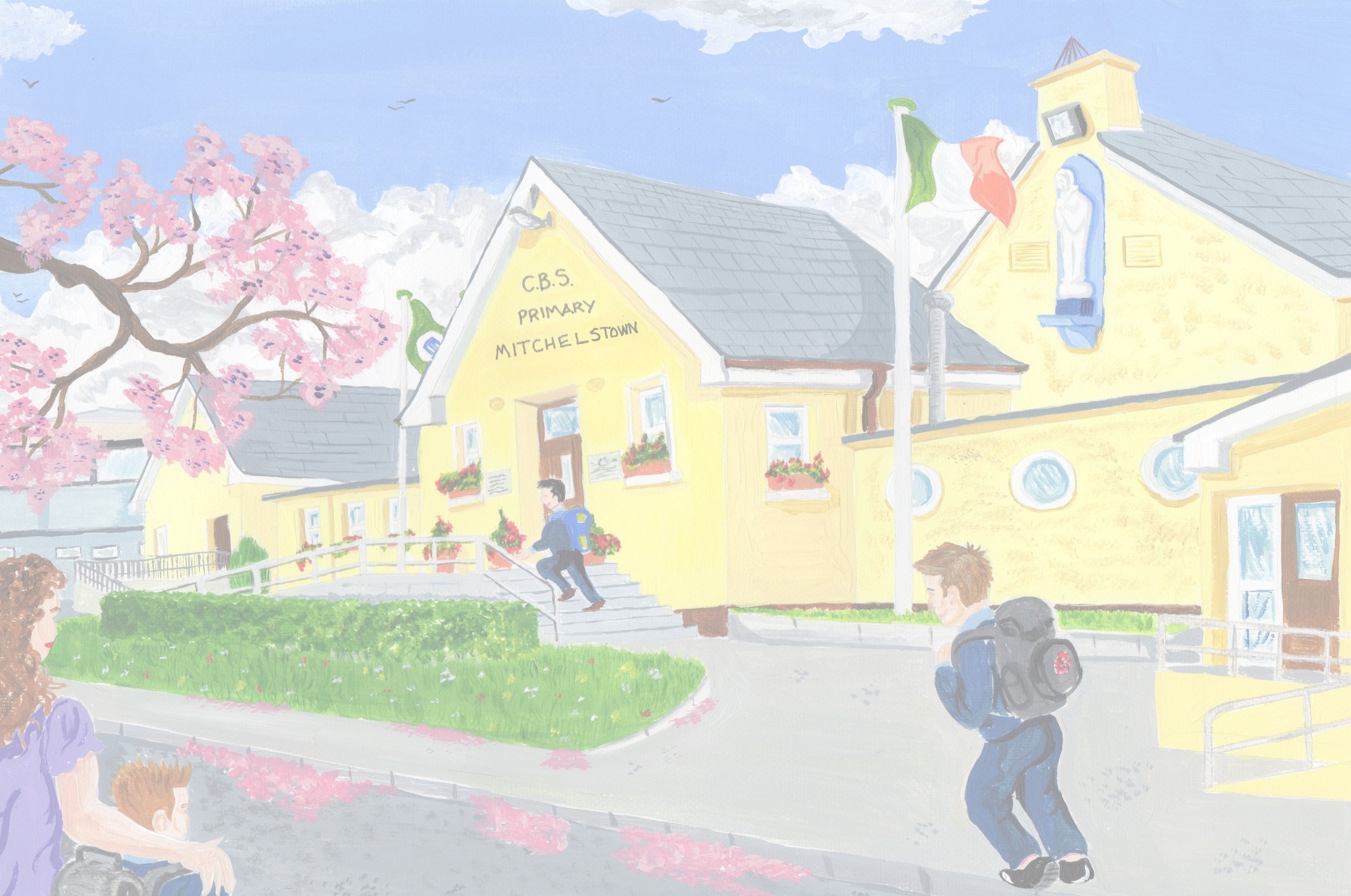 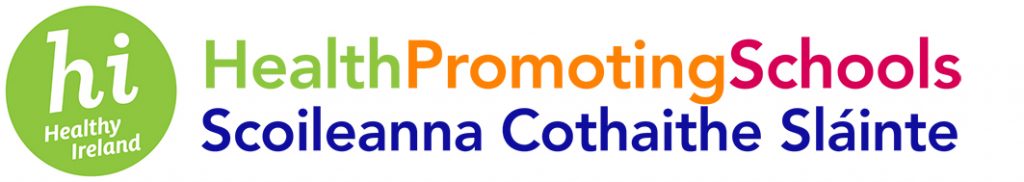 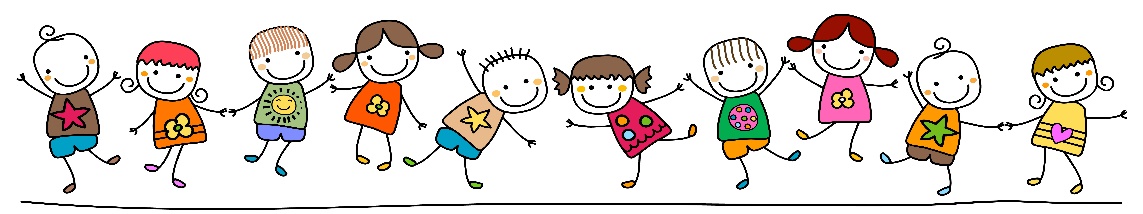 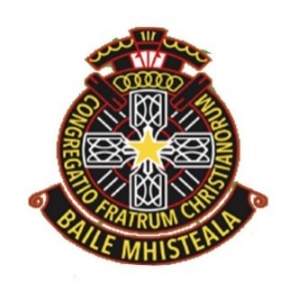 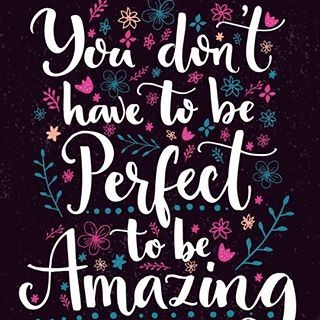 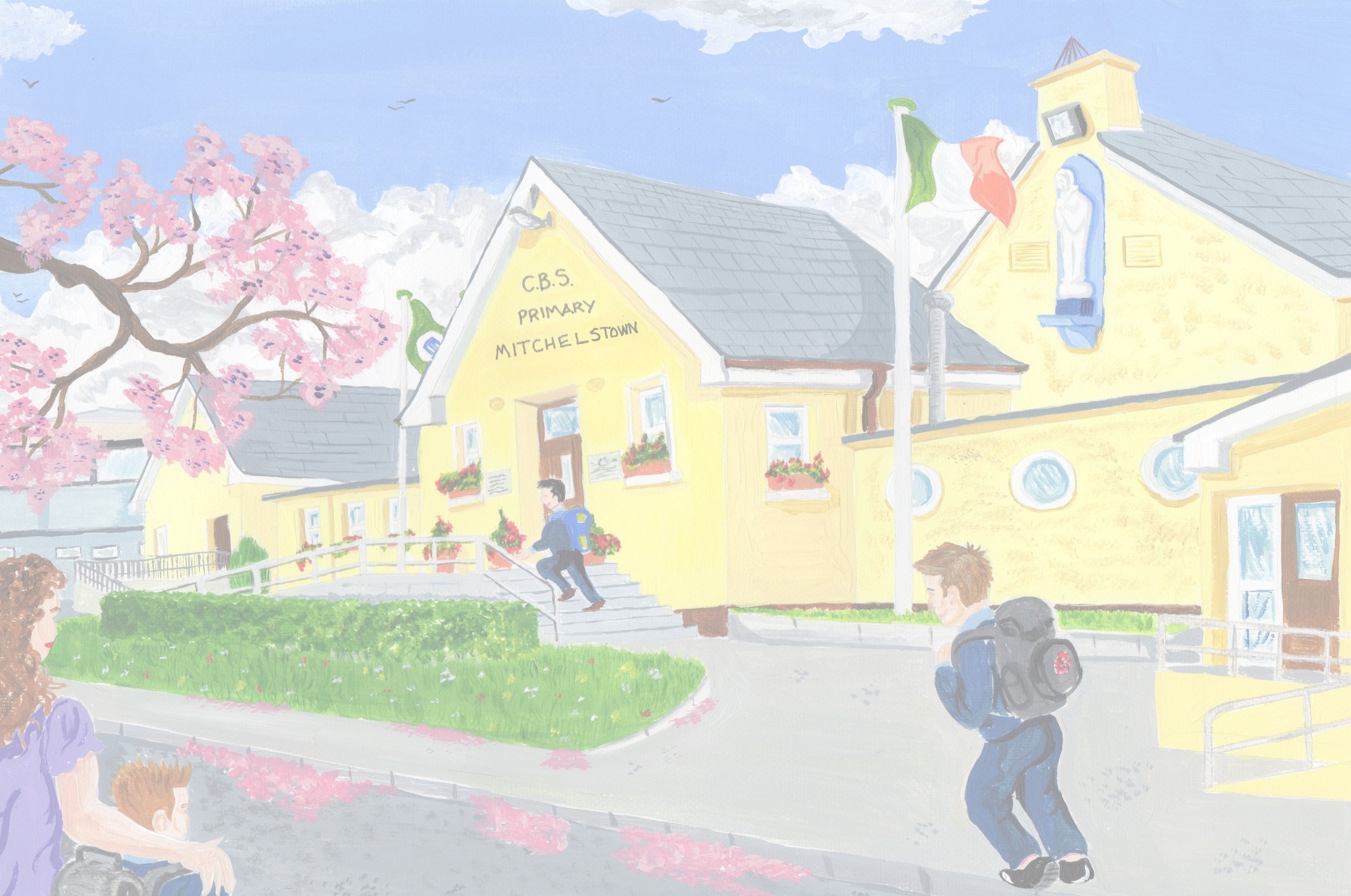 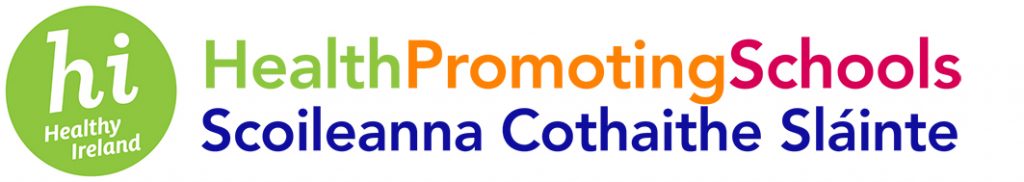 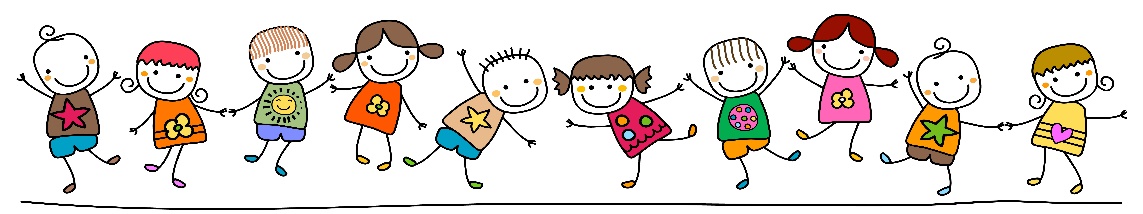 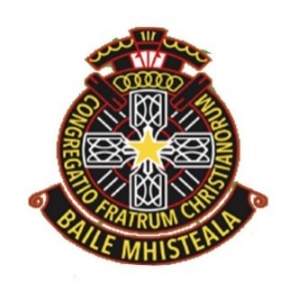 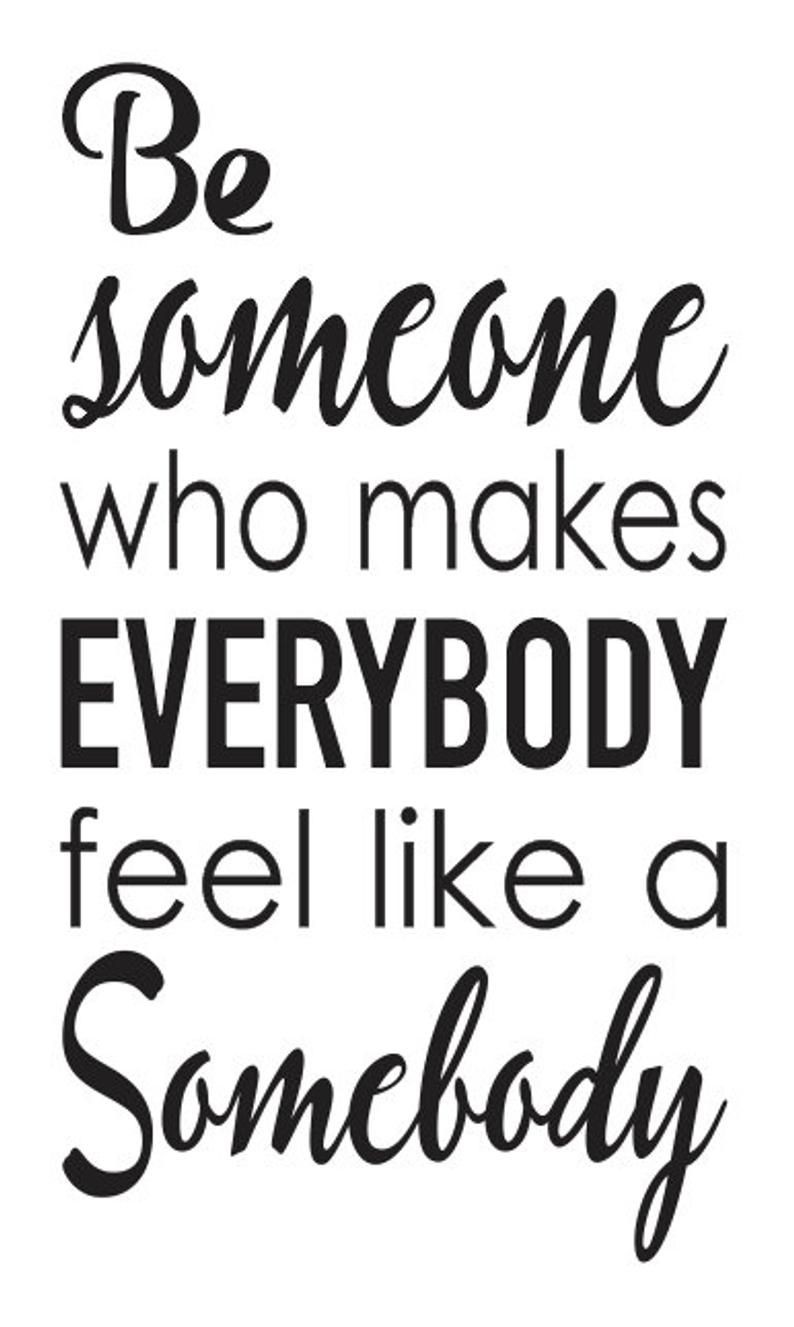 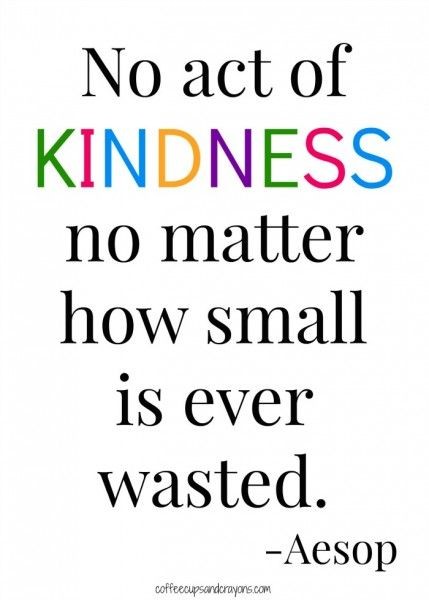 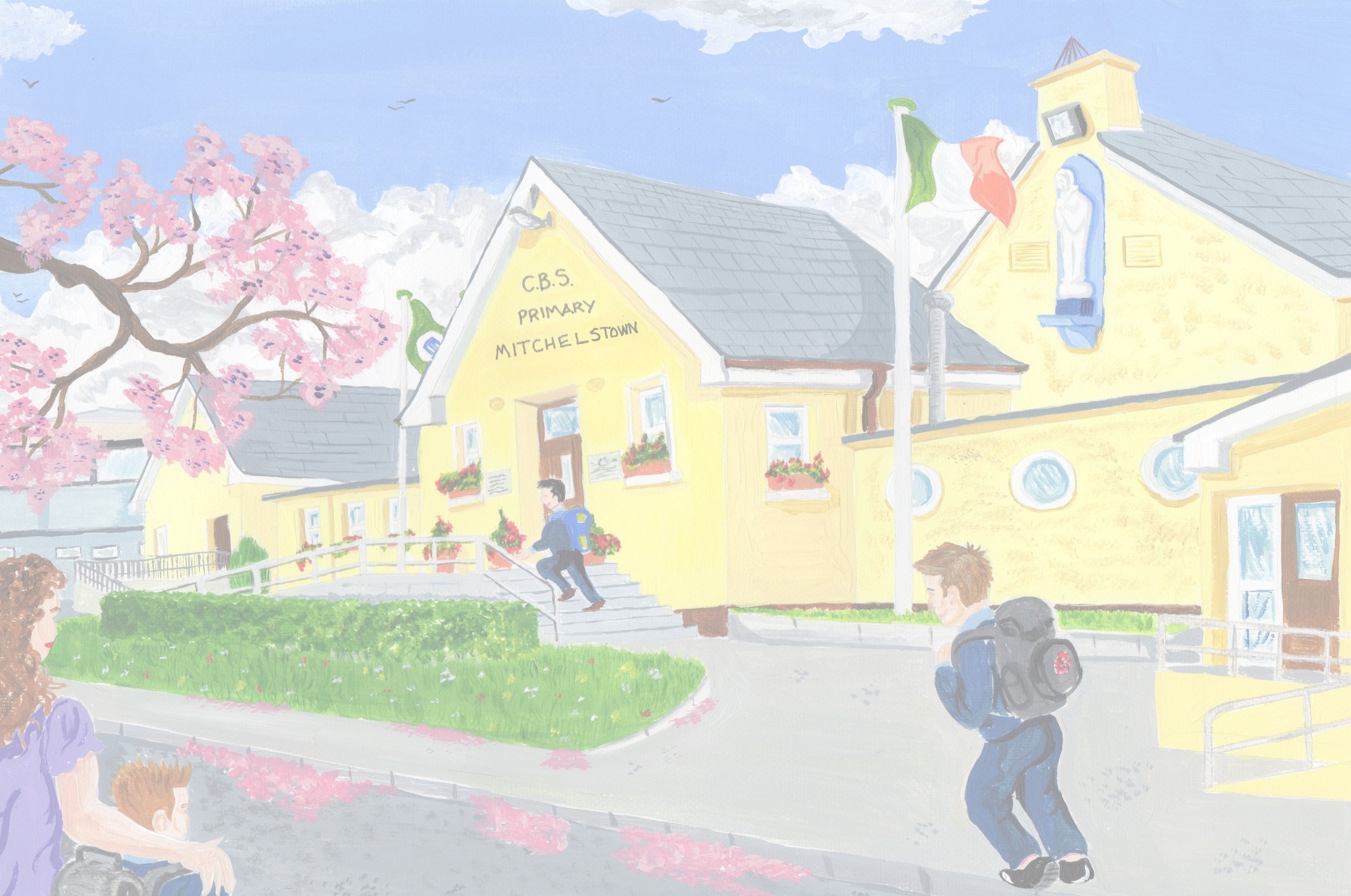 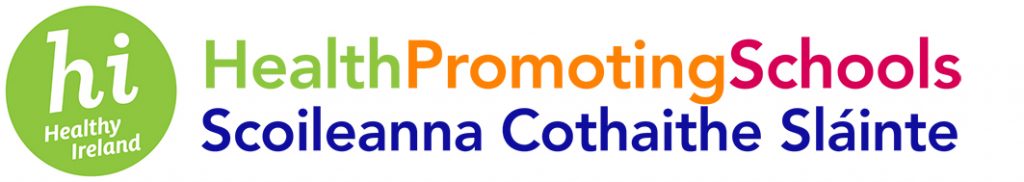 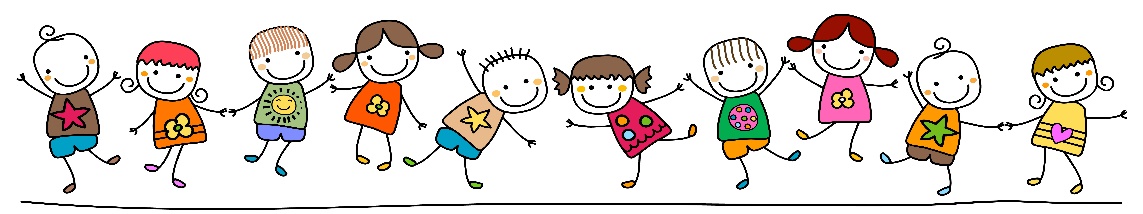 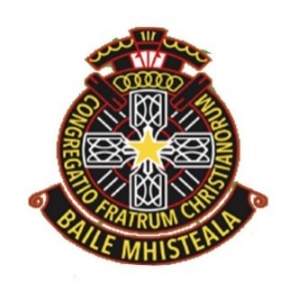 Thanks to  our hardworking Health Promoting School’s committee  and to our staff co-ordinators.

Looking forward to continuing the great work in the next school year. Wishing you all and your families a very happy and safe summer break.



“Have Courage and be Kind”,


Best Wishes,

Ms. O’Regan